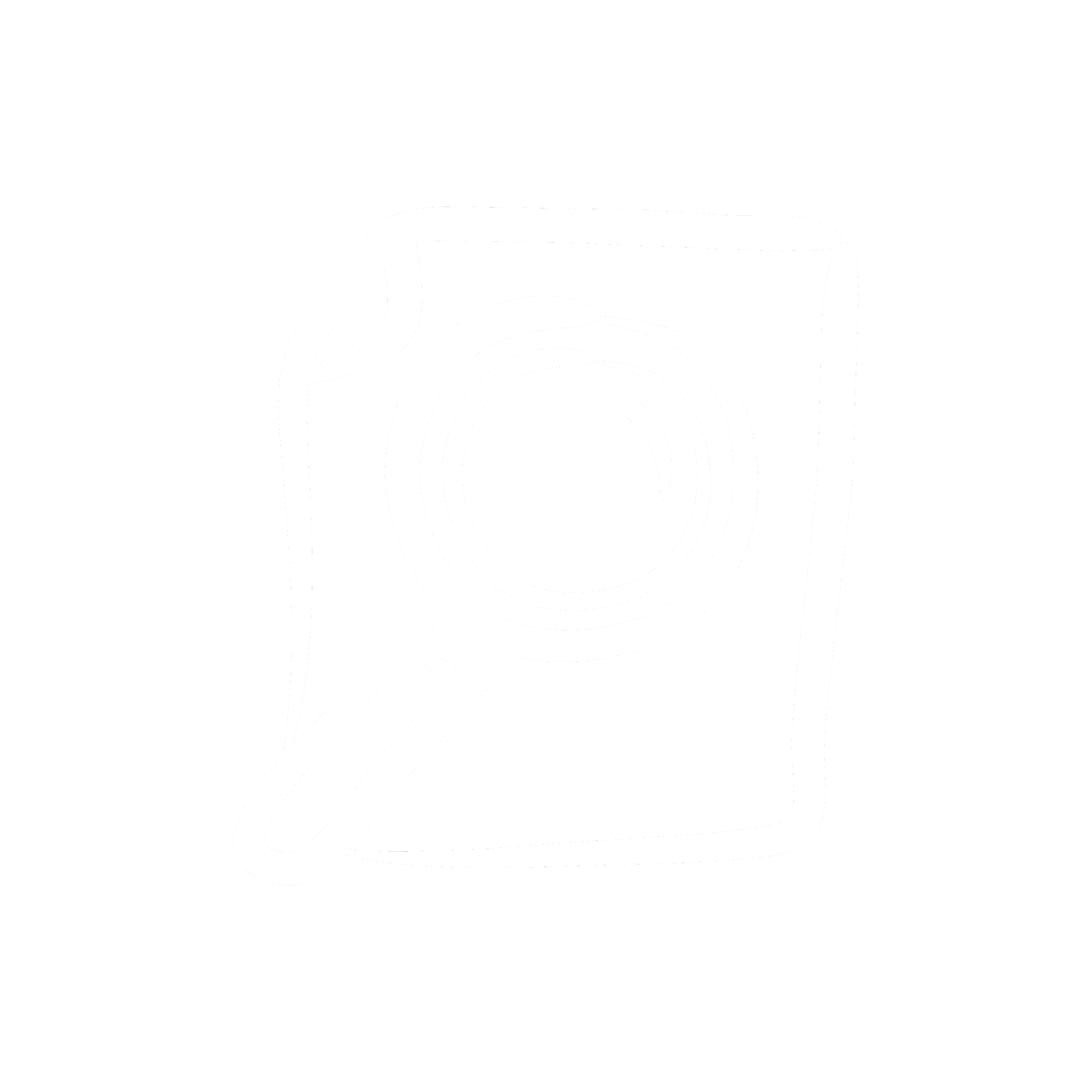 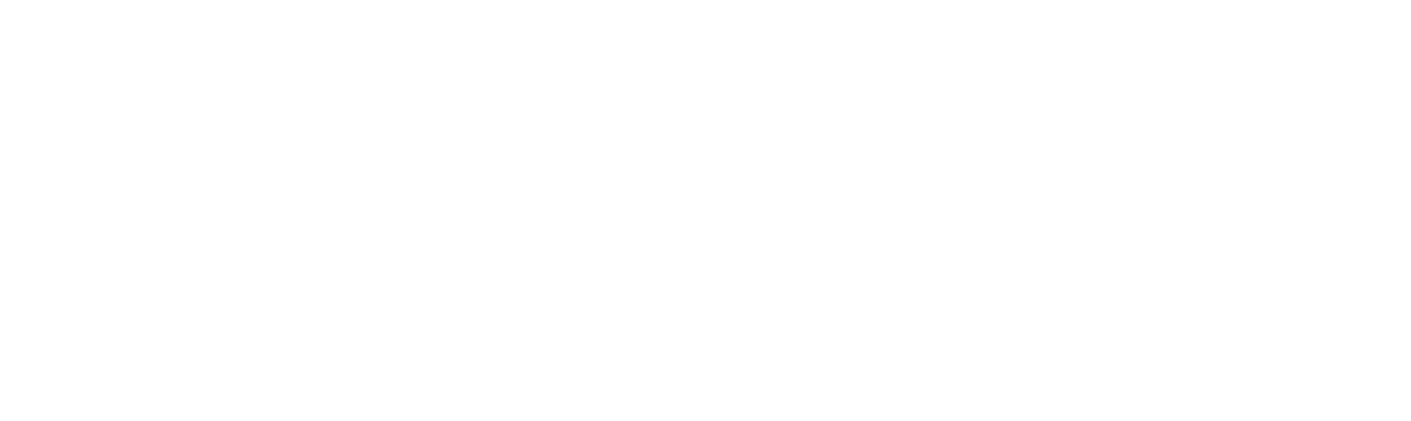 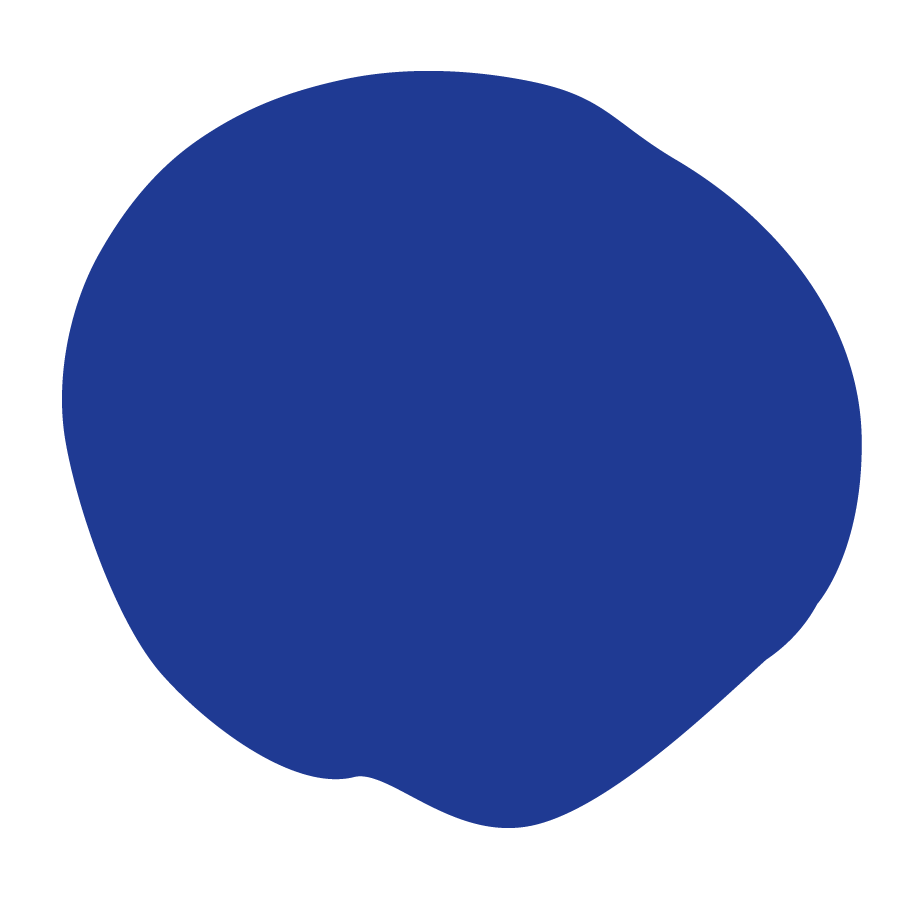 UNCOVERED
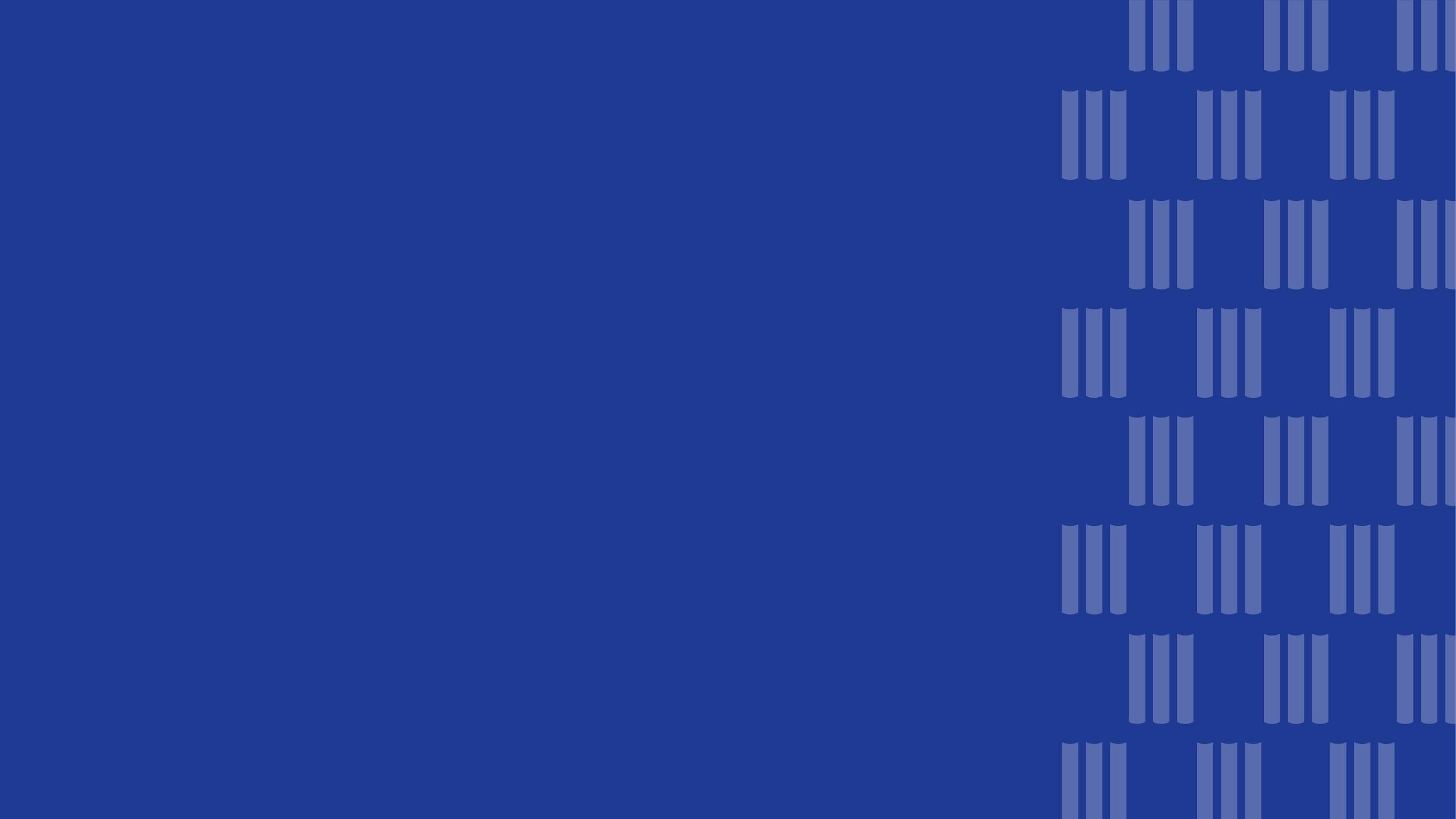 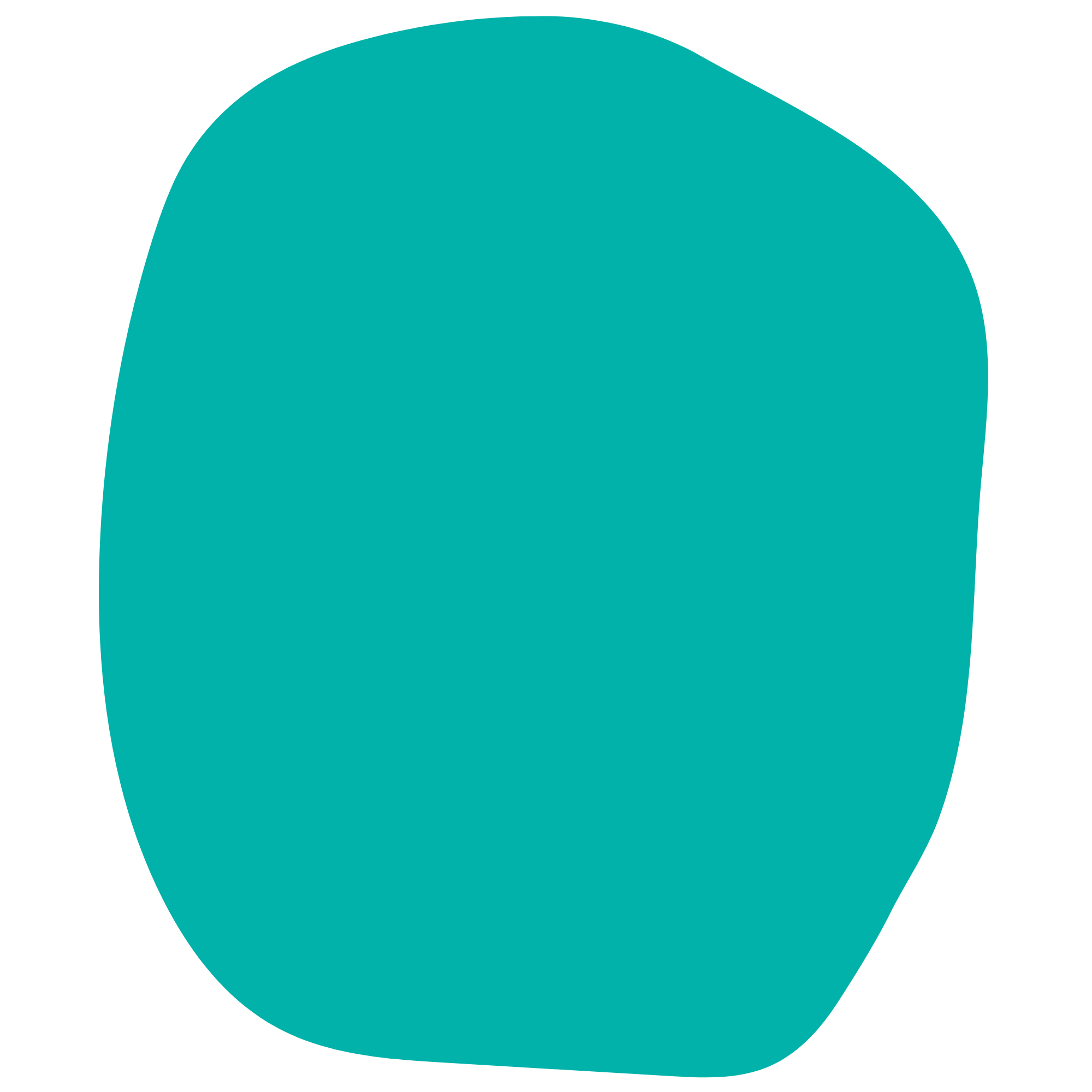 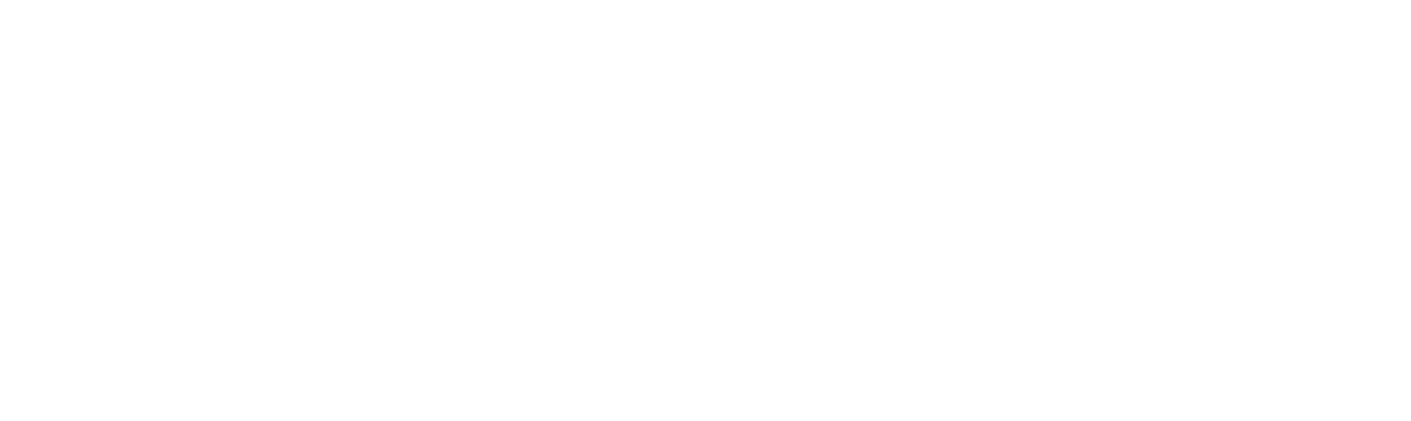 Day 1
What will you uncover?
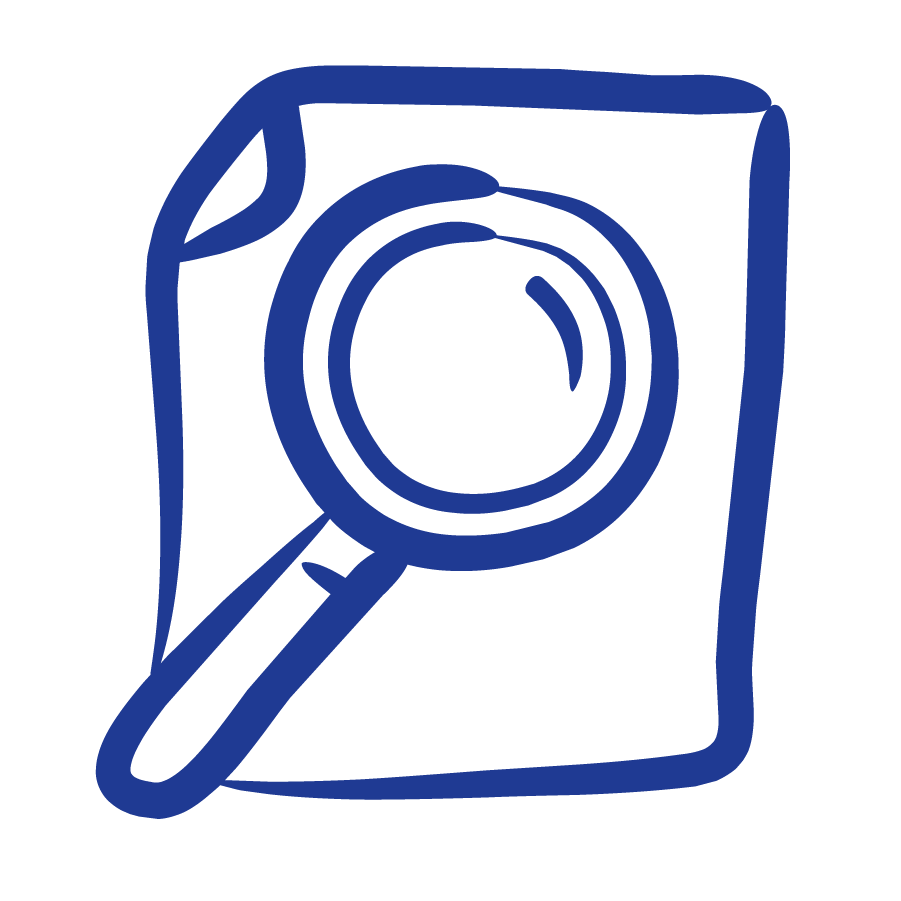 ESSENTIAL QUESTION
What does it mean to uncover truth?
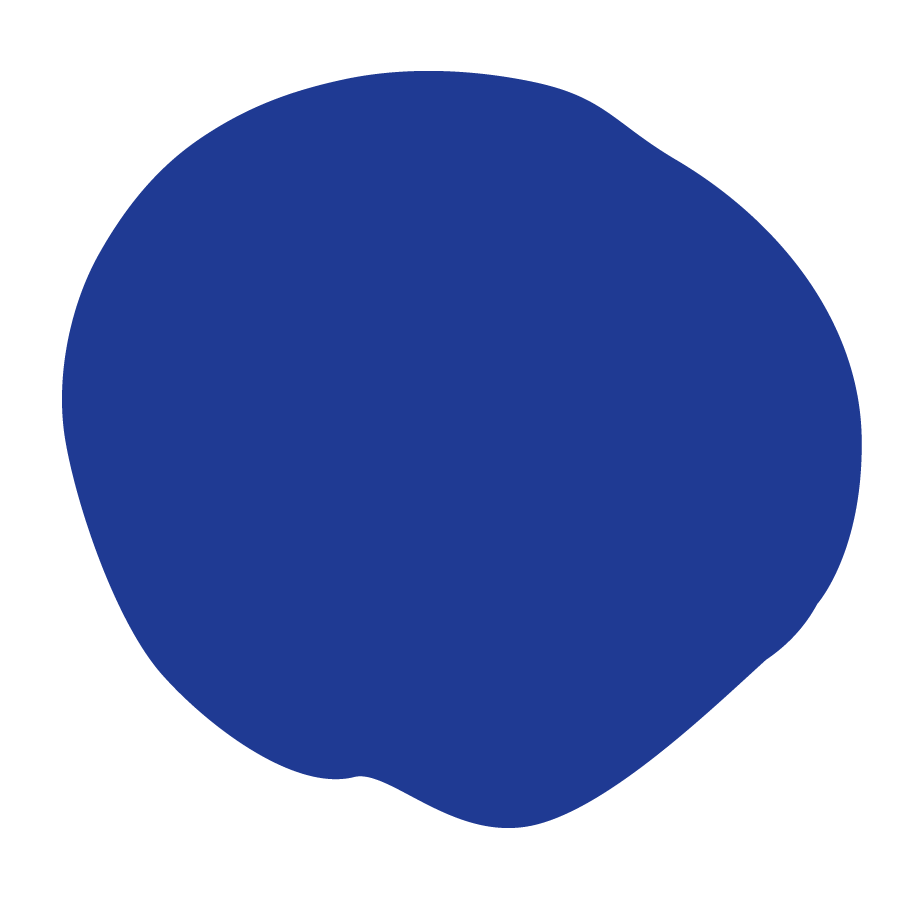 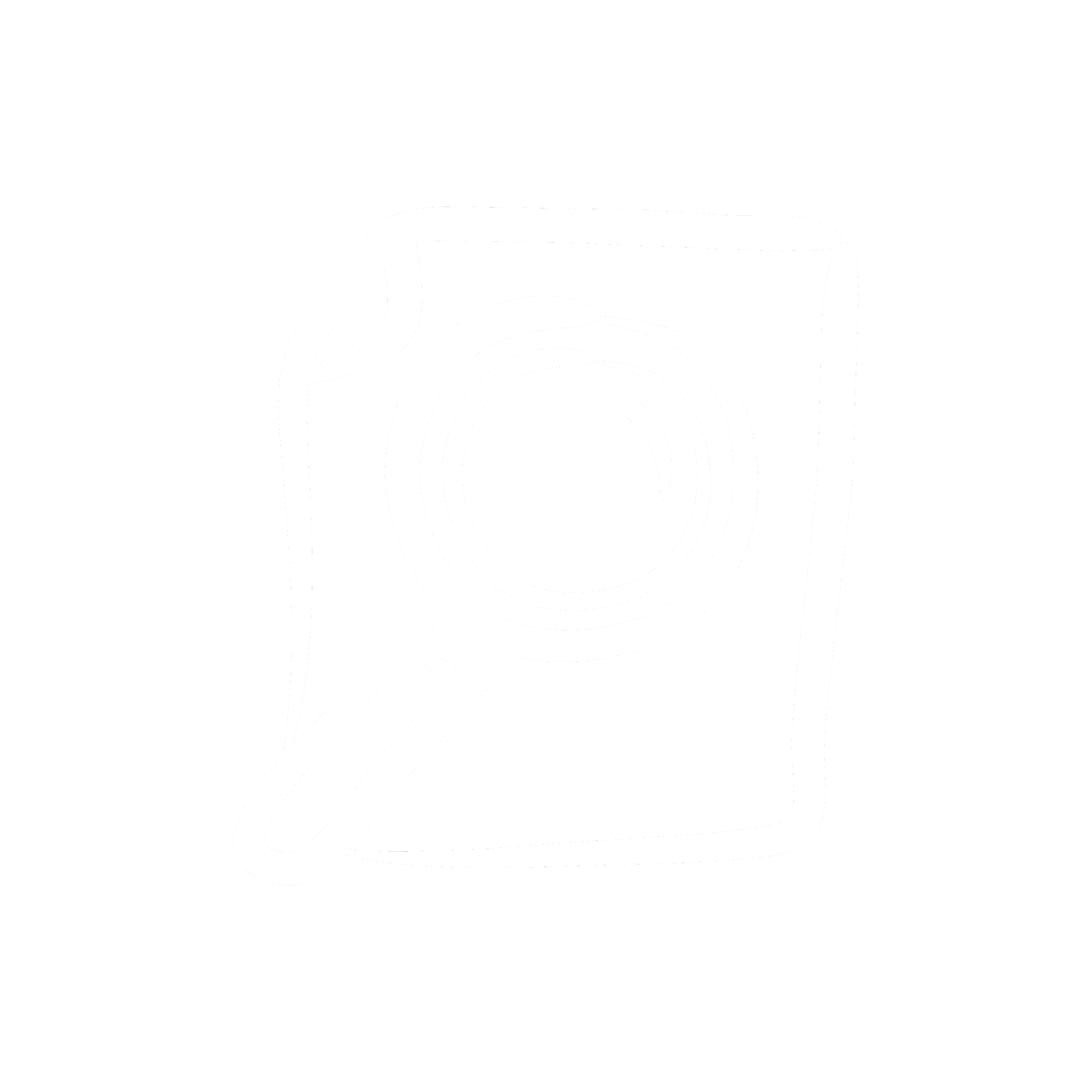 [Speaker Notes: Teacher notes: 
Have students answer out loud or on paper]
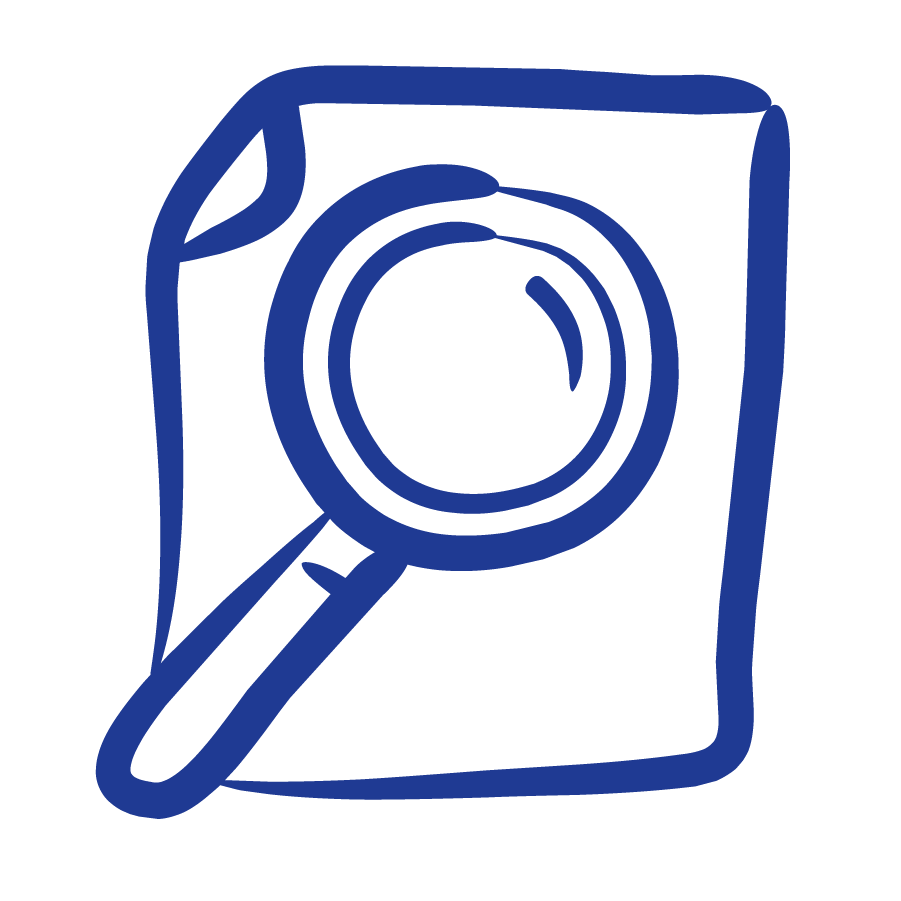 Objectives
Students will
Be able to become detectives by completing the launch activity digitally or on paper
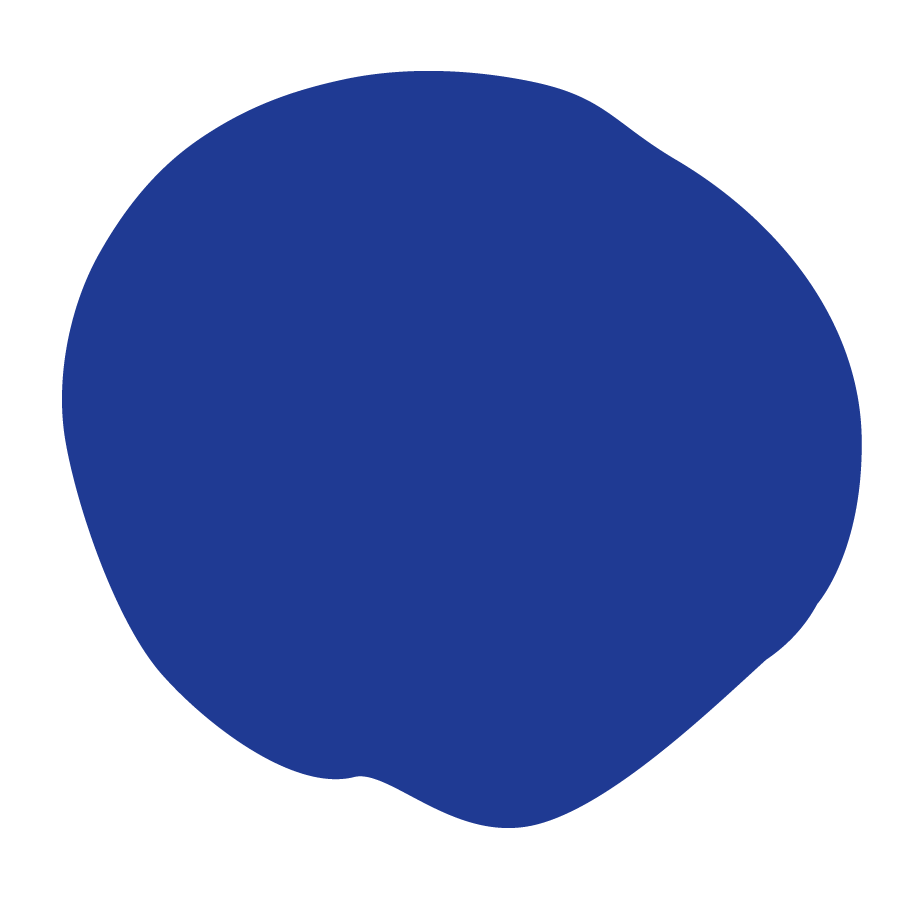 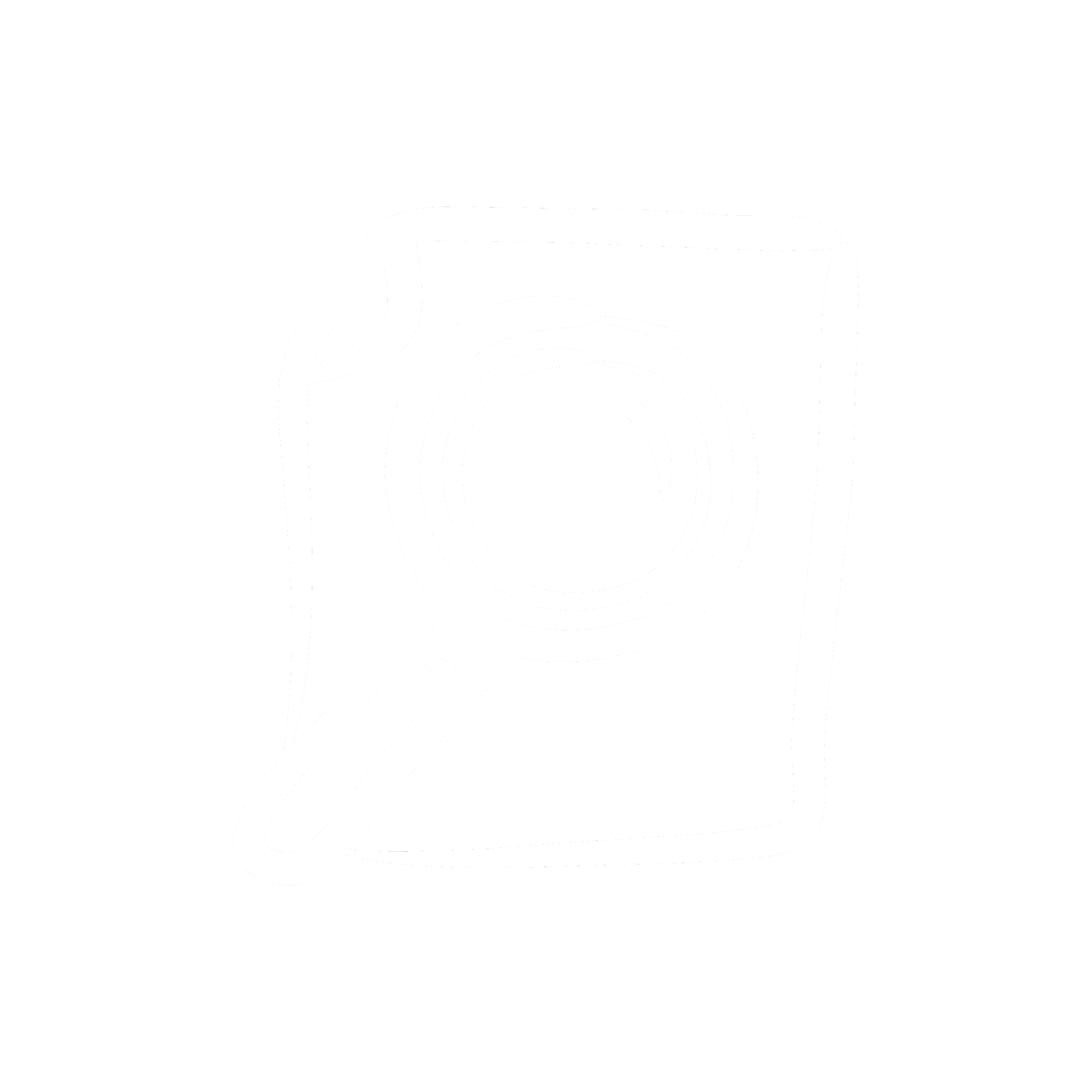 [Speaker Notes: Teacher notes: 
Review the objectives for the day, so students know what is expected of their learning]
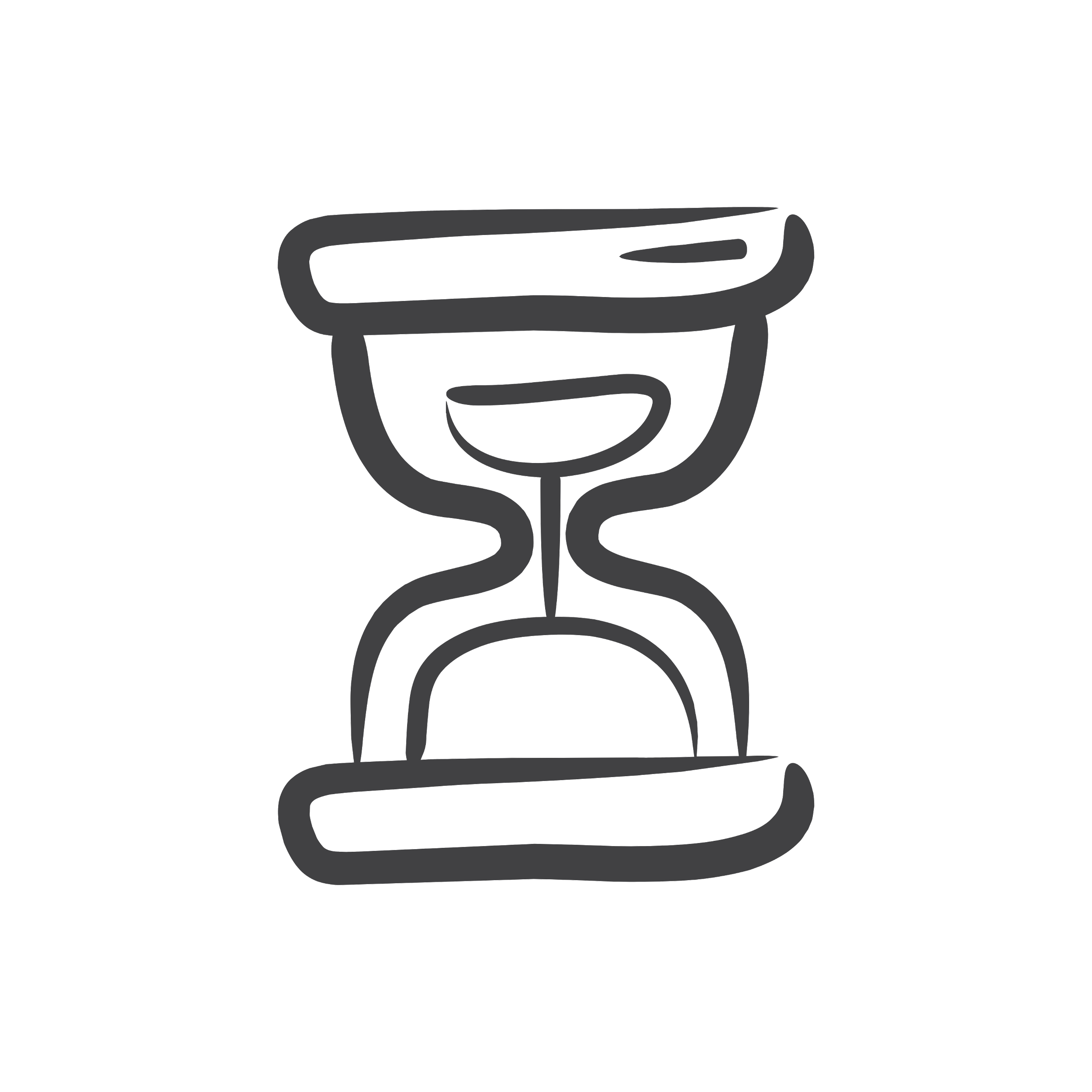 AGENDA
Complete the launch activity digitally or on paper
Distribute the Note to Self Journal either digitally on printed
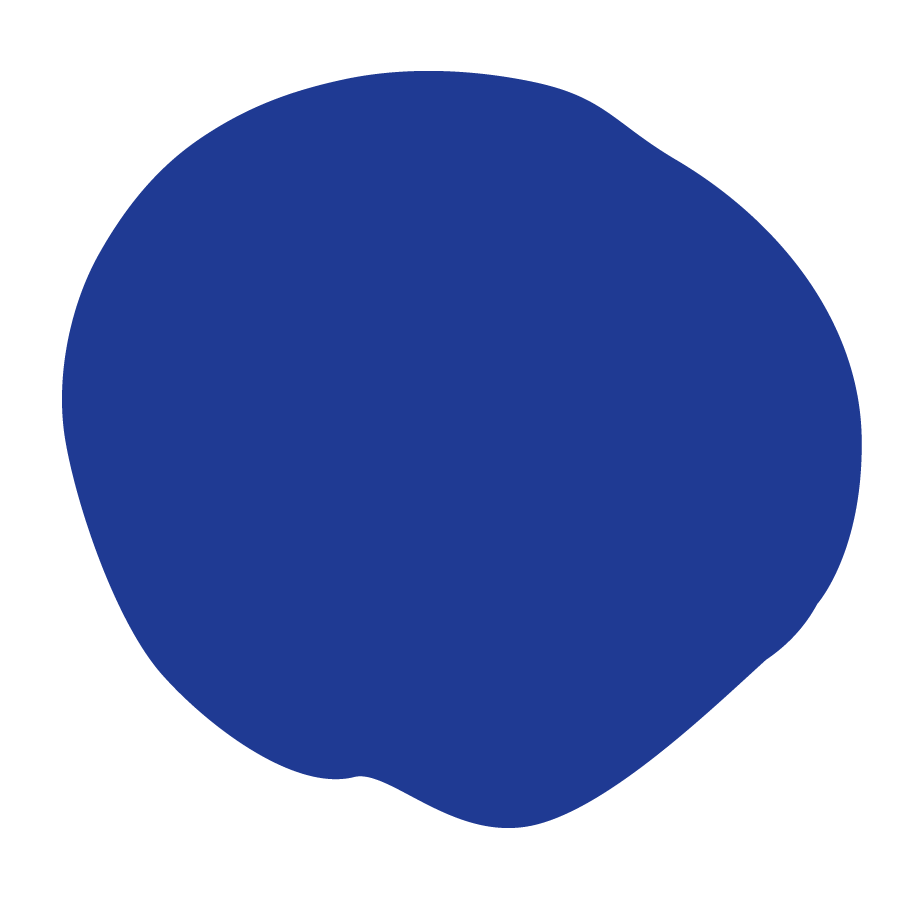 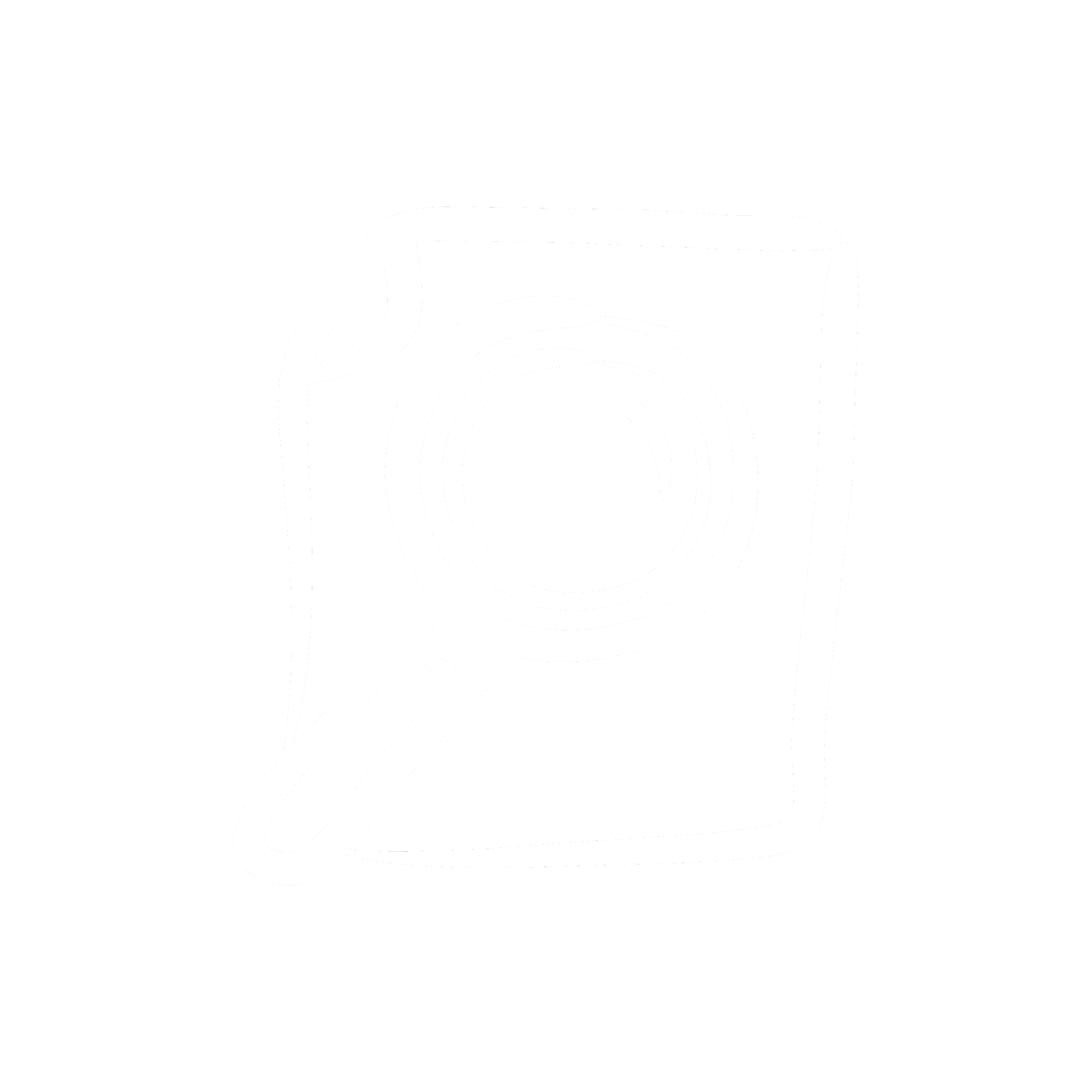 [Speaker Notes: Teacher notes: see the lesson plan for exact instructions, links, and helpful videos.]
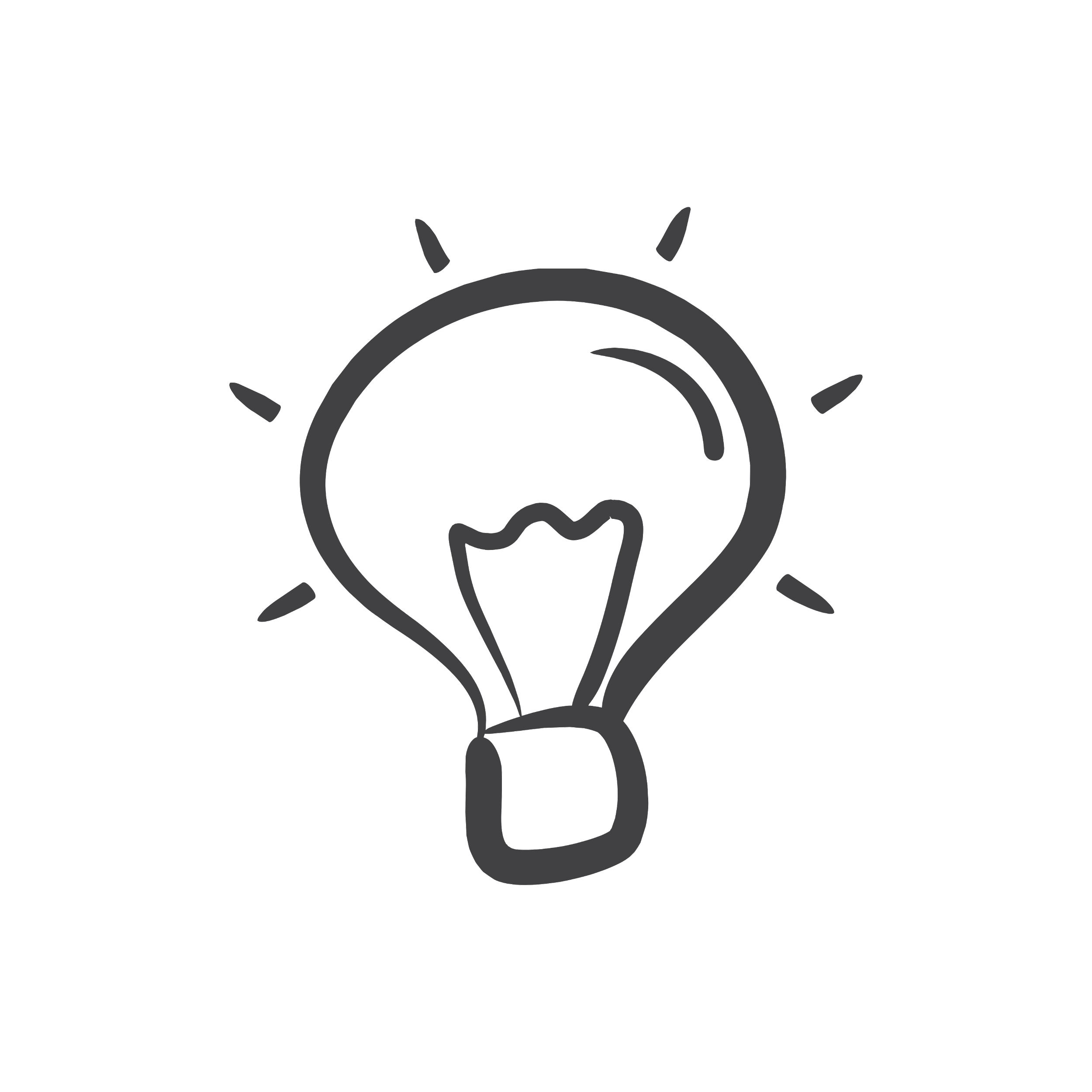 LESSON & ACTIVITY
DIGITAL ACTIVITY
PAPER BASED ACTIVITY
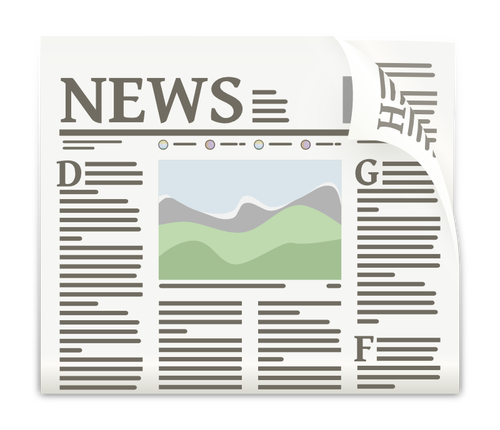 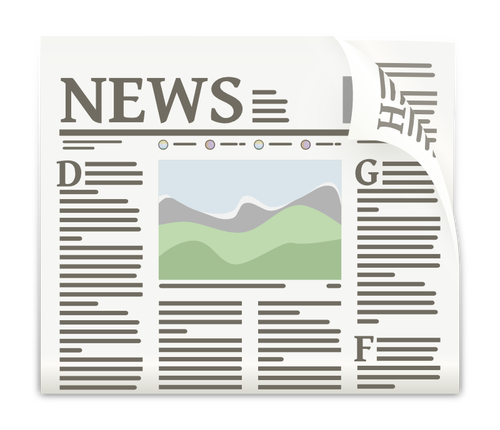 Click the newspapers for access.
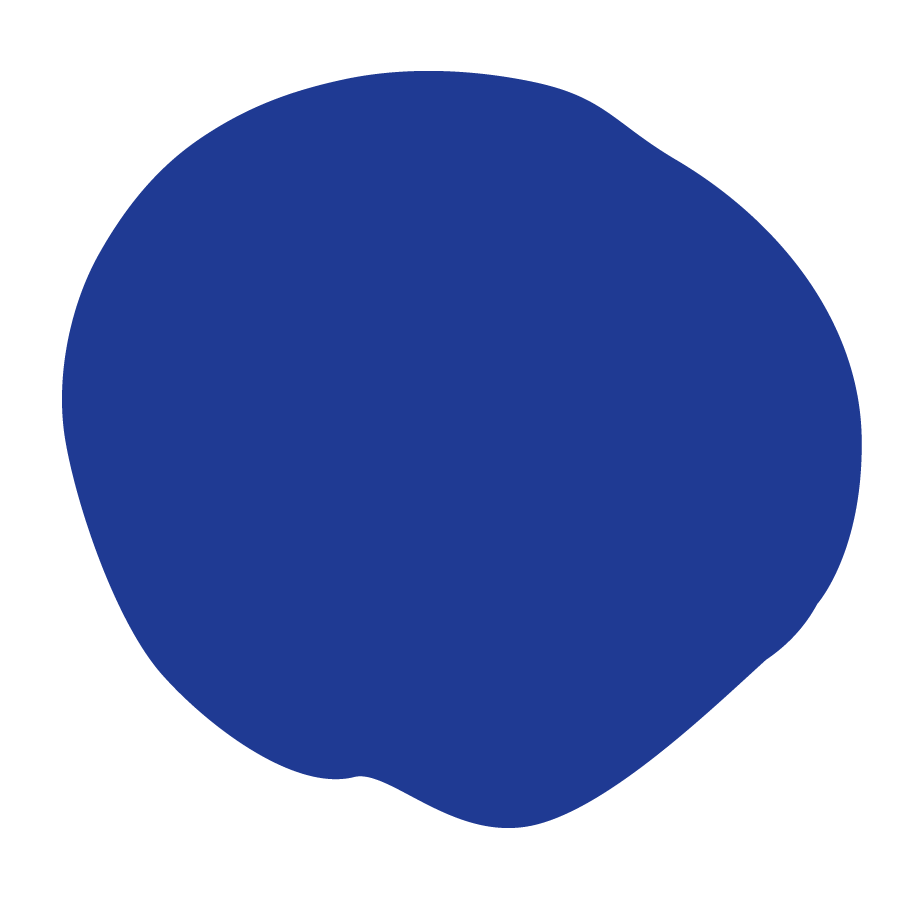 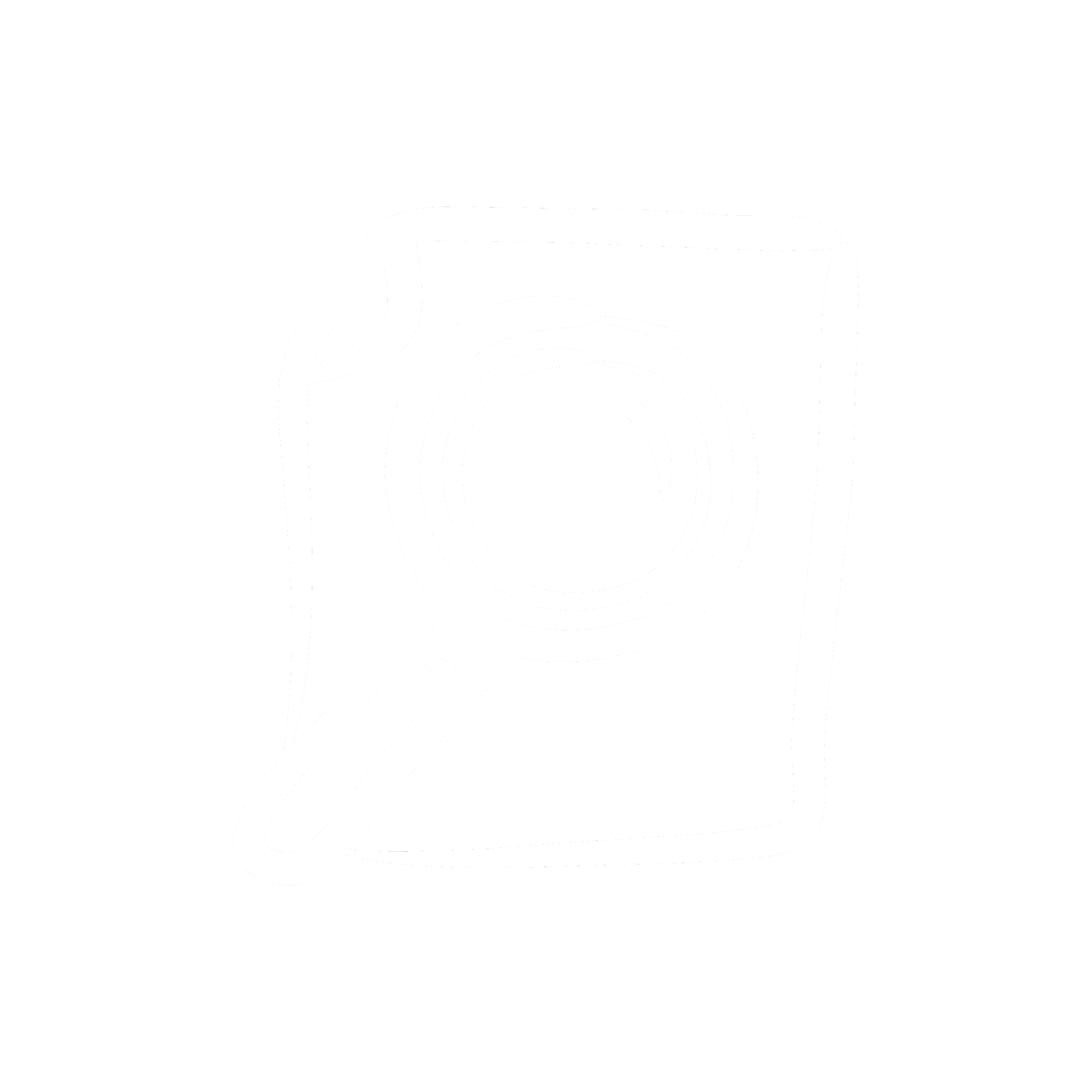 [Speaker Notes: Teacher notes: see the lesson plan for exact instructions, links, and helpful videos.]
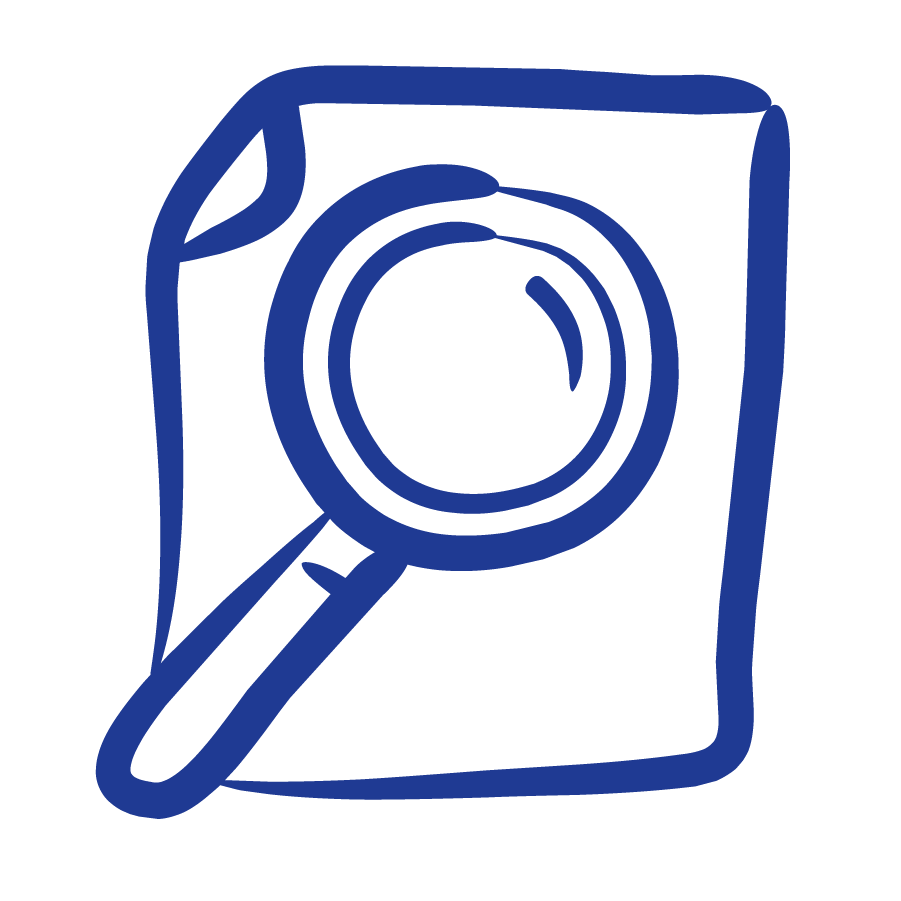 EXIT TICKET
Answer these questions in your Note to Self journal!
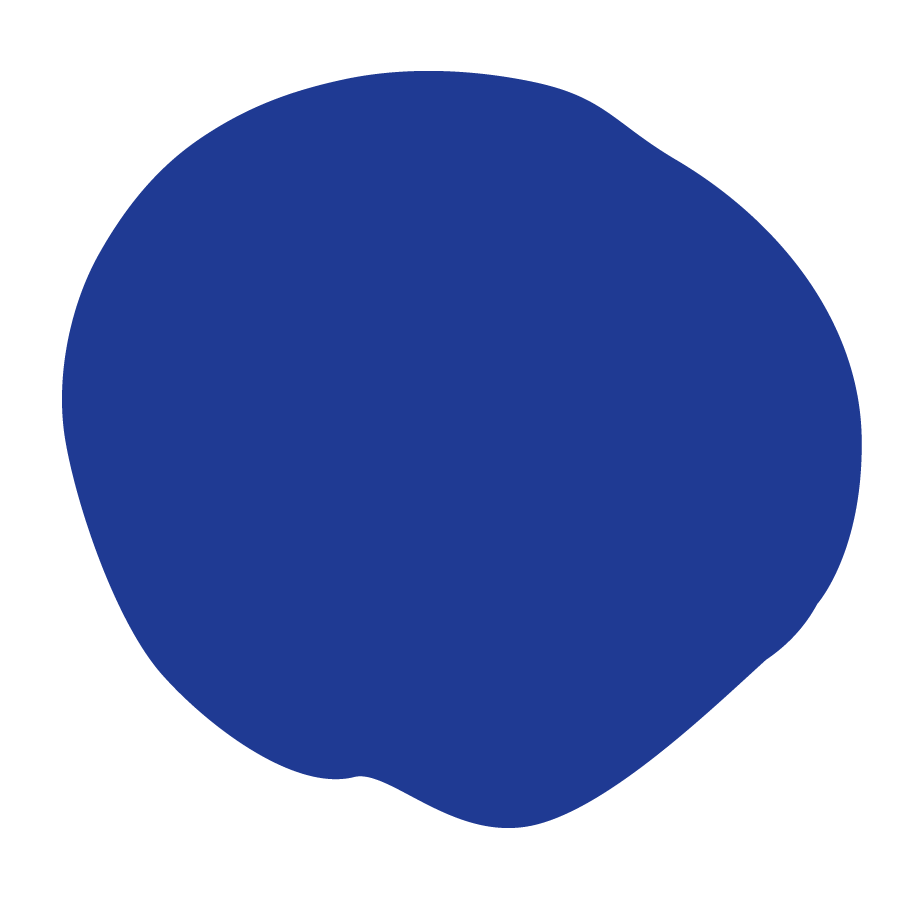 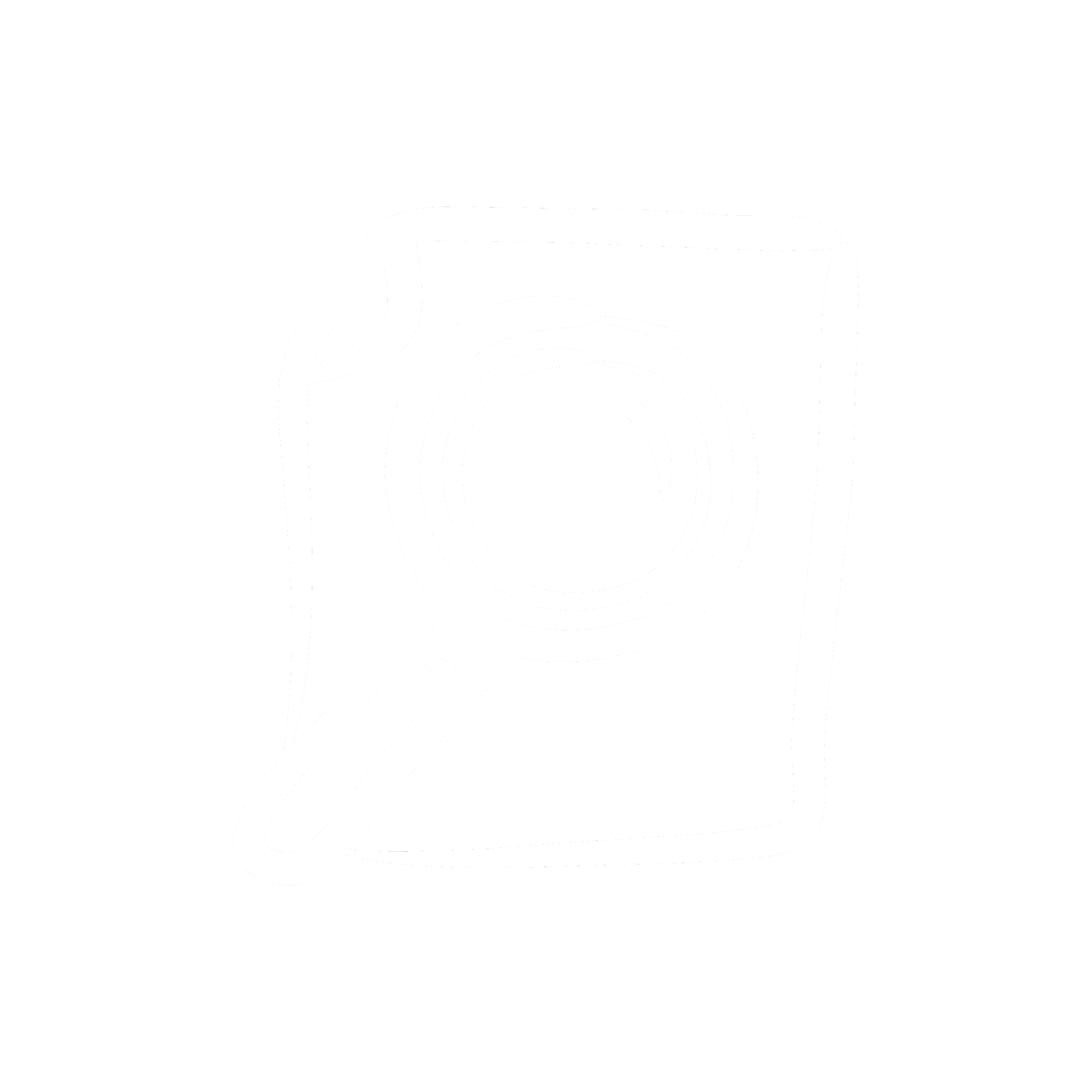 [Speaker Notes: Teacher notes: 
Introduce the “Note to Self Journal” and have students answer these questions in the “Note to Self Journal”]
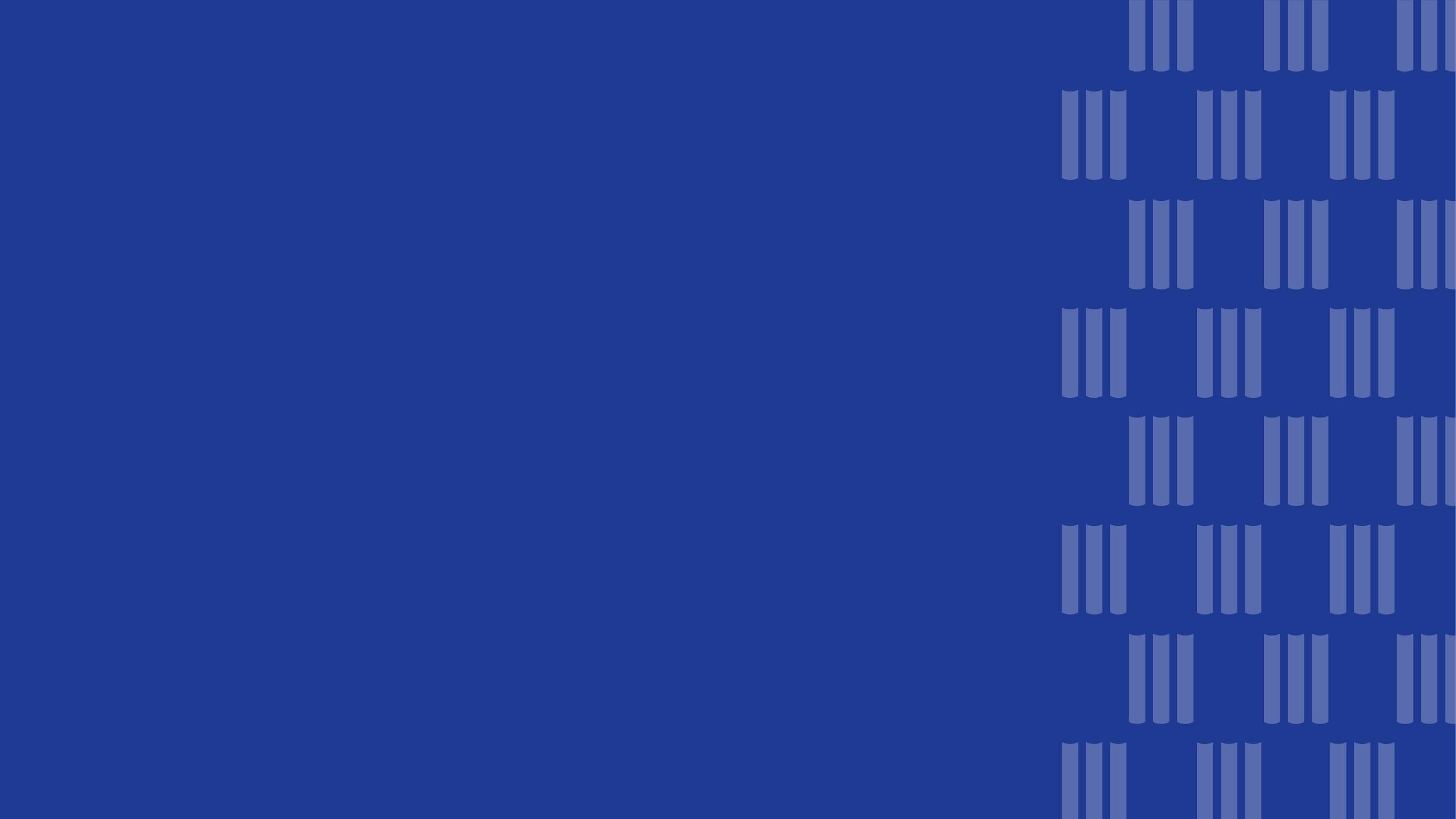 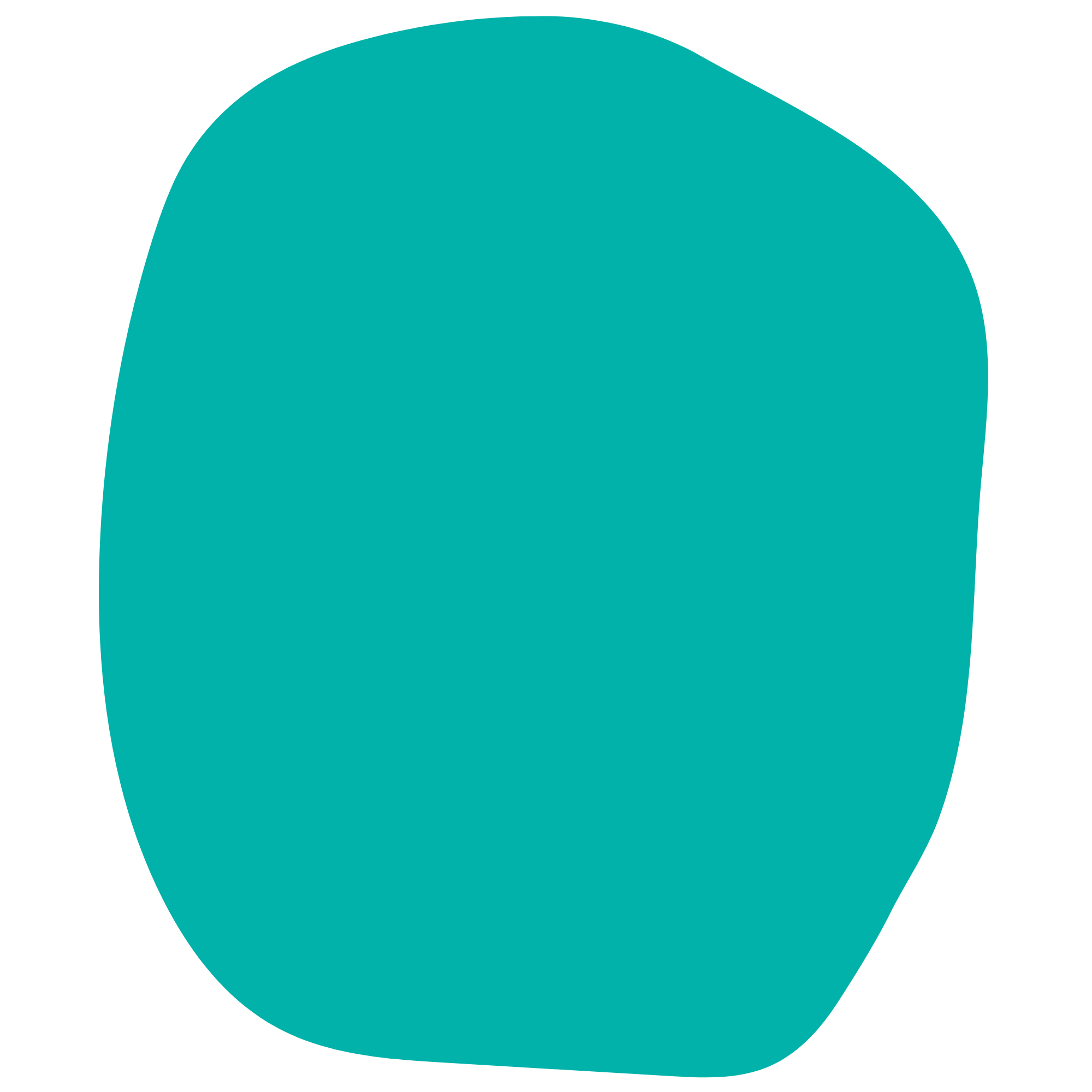 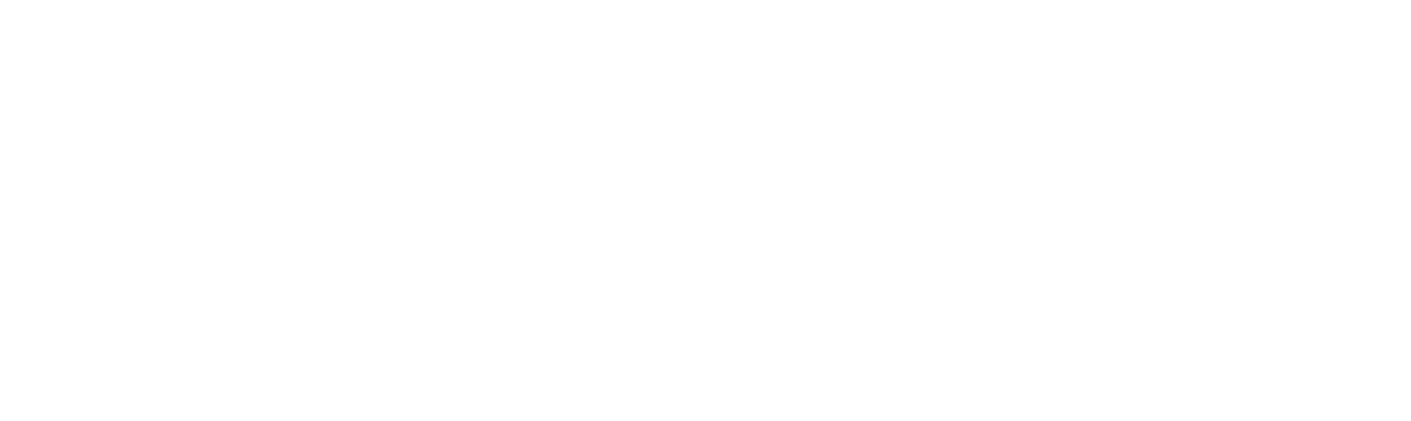 Day 2
Uncovering Climate Change
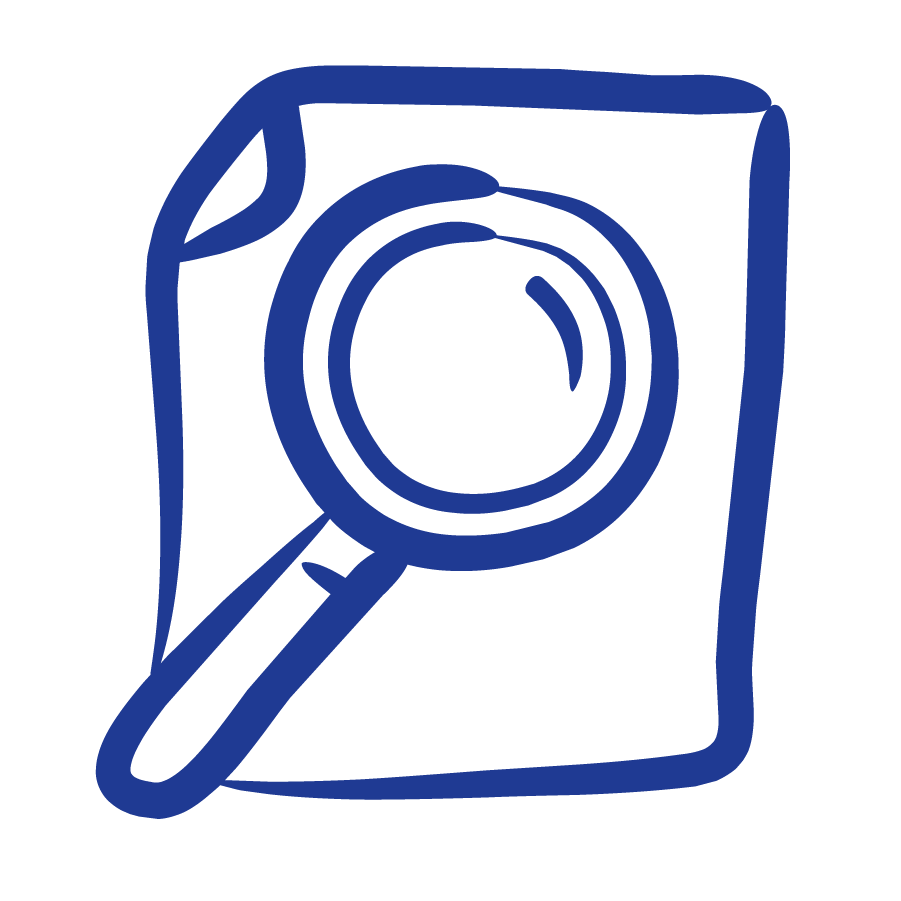 DO NOW
Question:
Answer in your Student Journal!
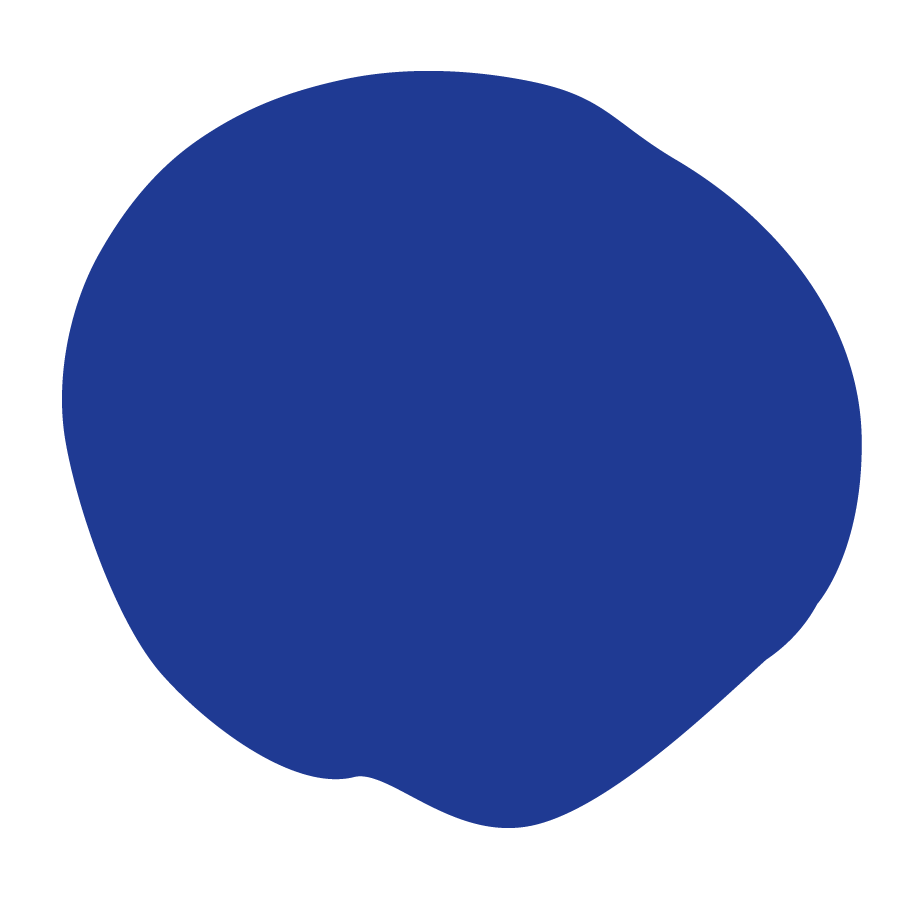 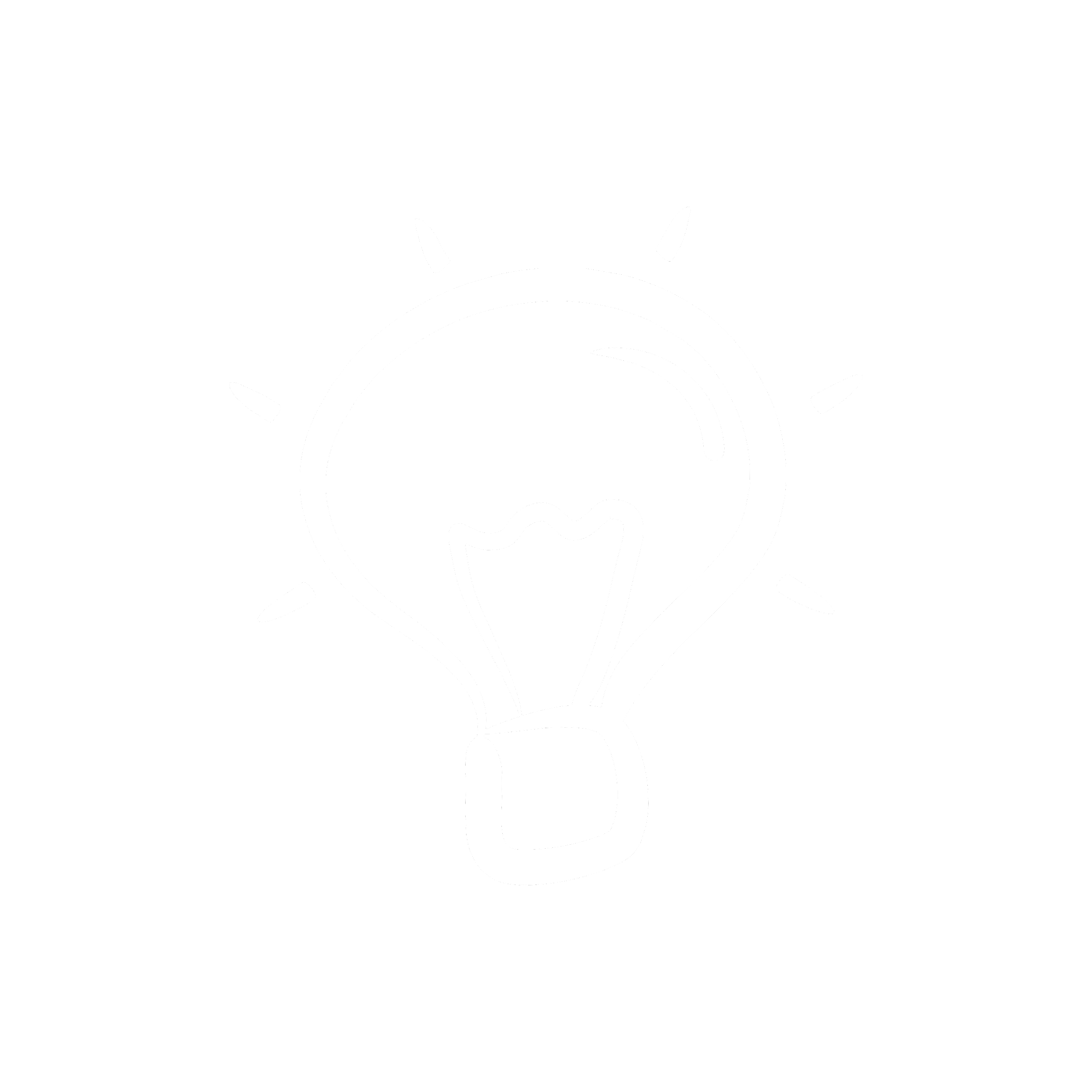 [Speaker Notes: Teacher notes: 
Have students answer this question in the “Note to Self Student Journal" digital or pdf format.  
NOTE: In this initiative, “global warming” and “climate change” will be used interchangeably. Feel free to explain to your students that global warming refers strictly to the globe’s temperature rising, while climate change refers to global warming and the side effects of a warmer globe.]
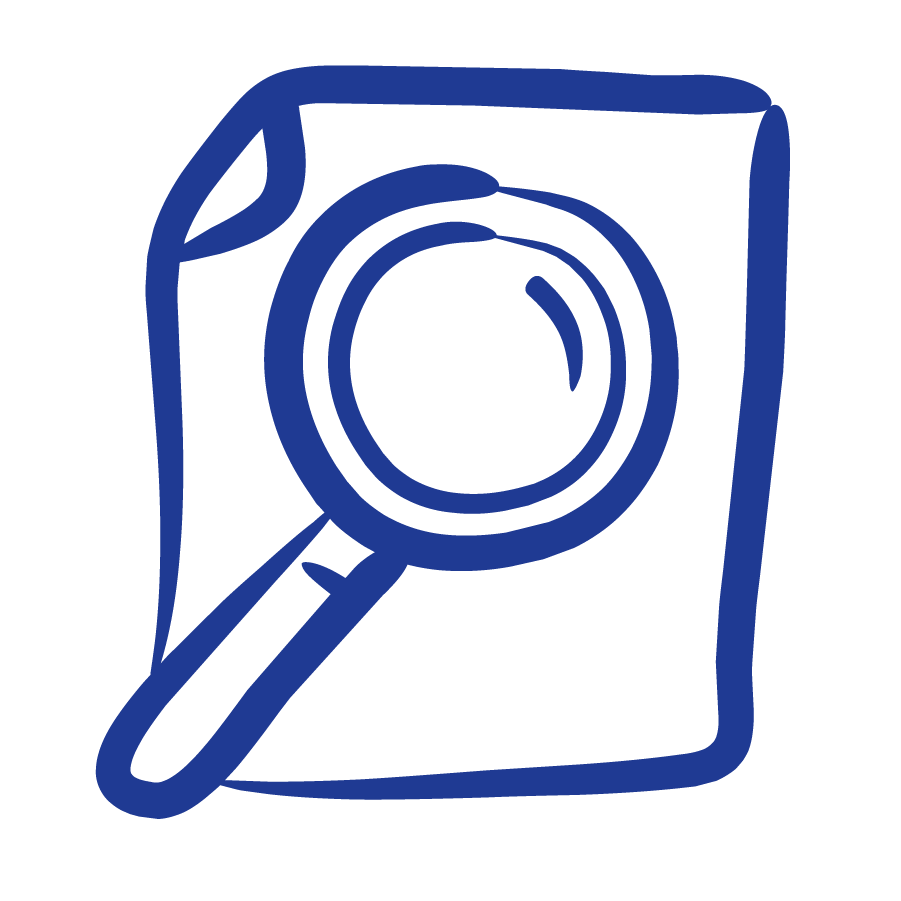 OBJECTIVES
Students will be able to:
Create a working definition of climate change
Describe the causes and potential effects of climate change
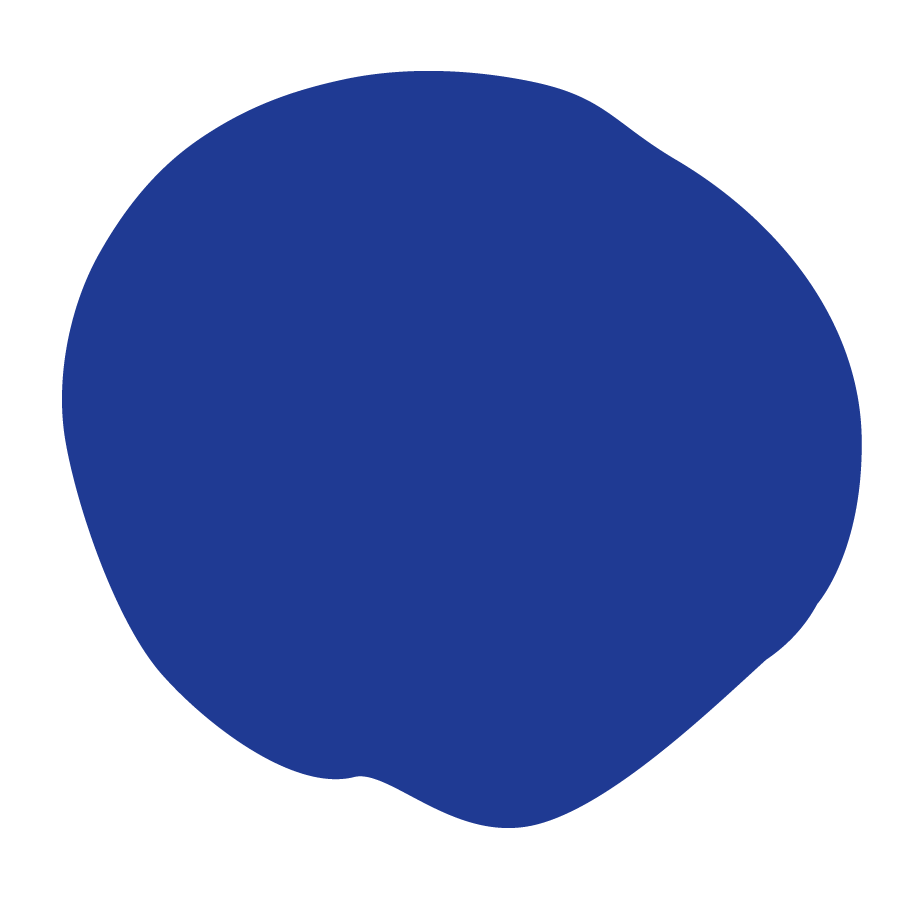 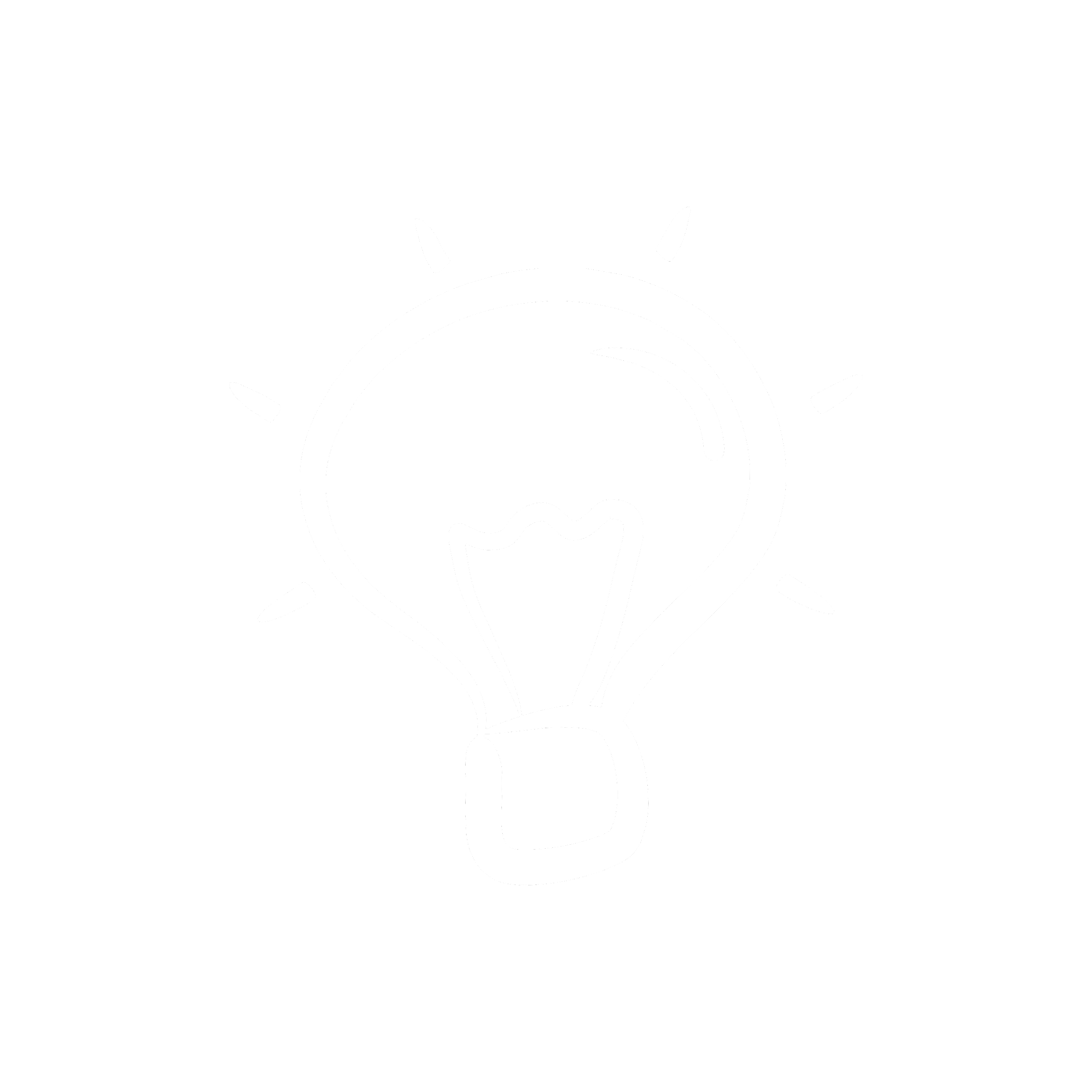 [Speaker Notes: Teacher notes: 
Review the objectives for the day, so students know what is expected of their learning]
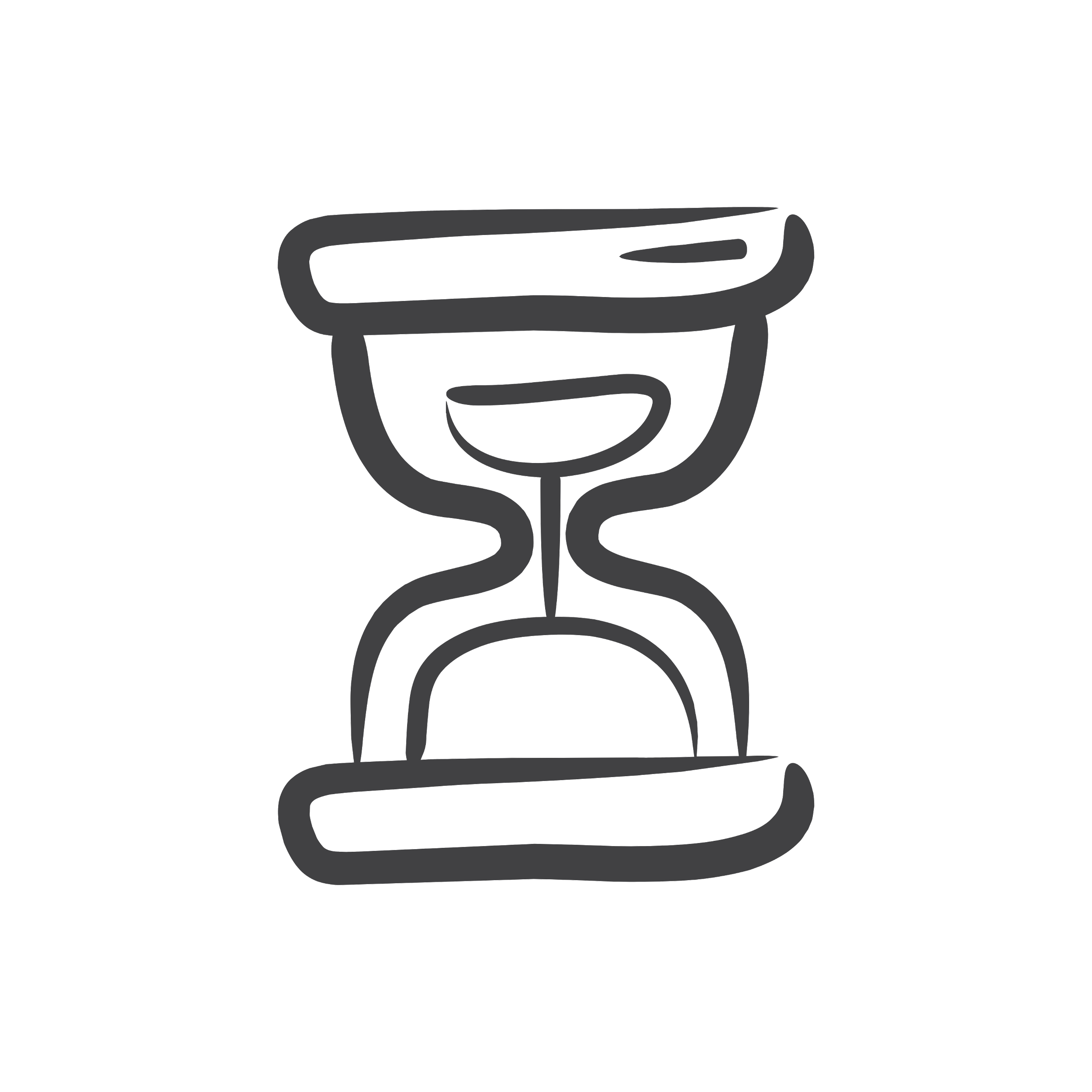 AGENDA
Discuss the Do Now
Mini-lesson: How to Use Infographics
Activity: Learn About Climate Change Using Infographics 
Class Discussion: What did you learn about climate change?
Exit ticket
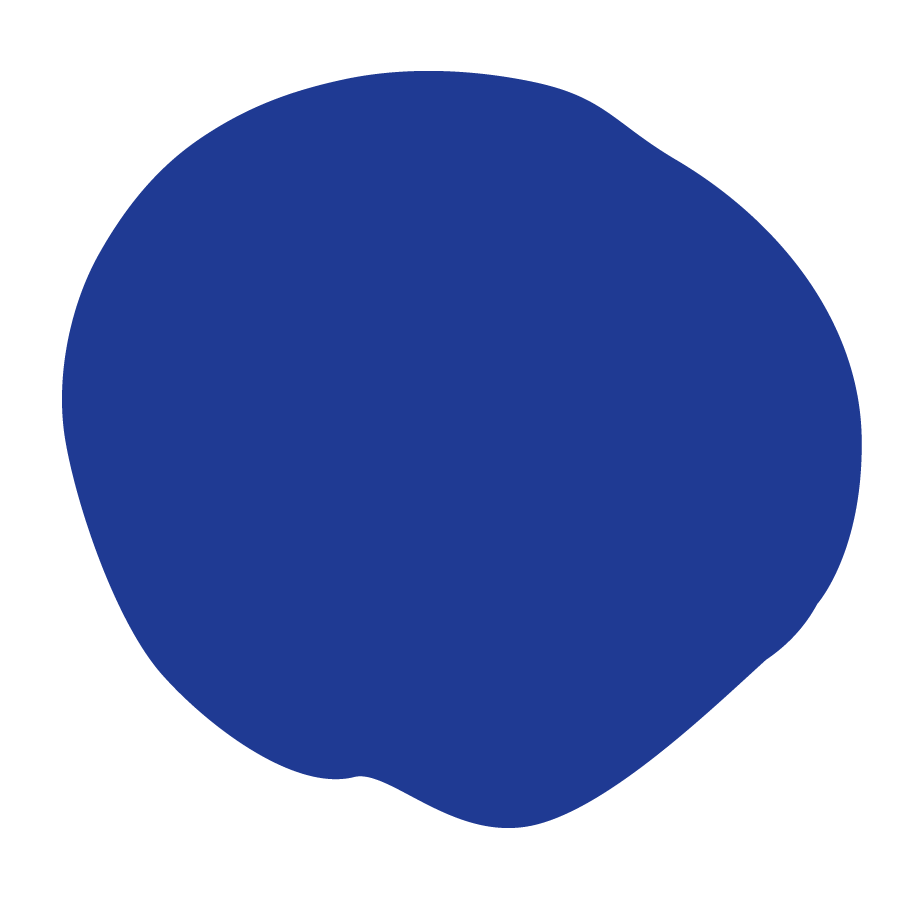 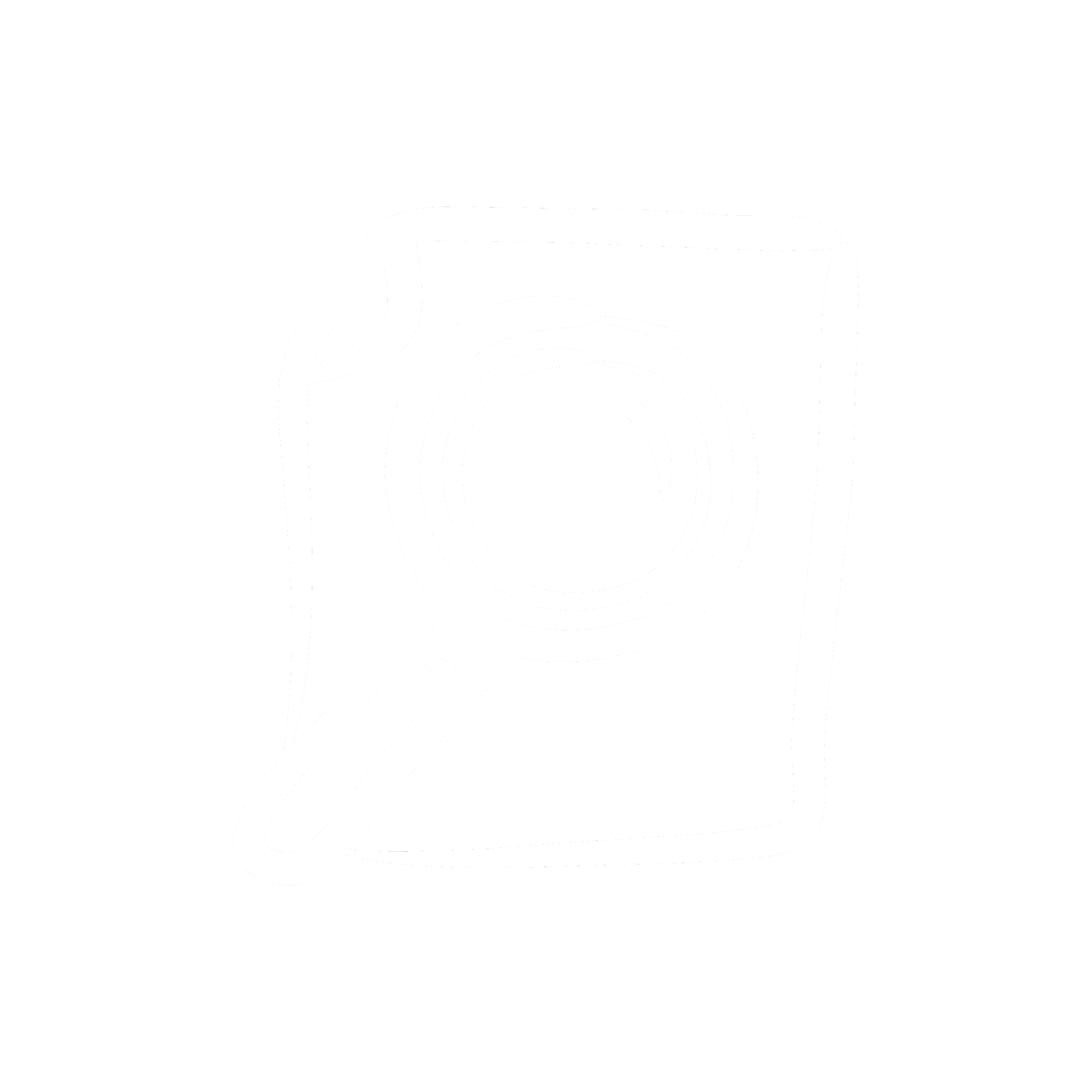 [Speaker Notes: Teacher notes: 
Review the agenda for the day]
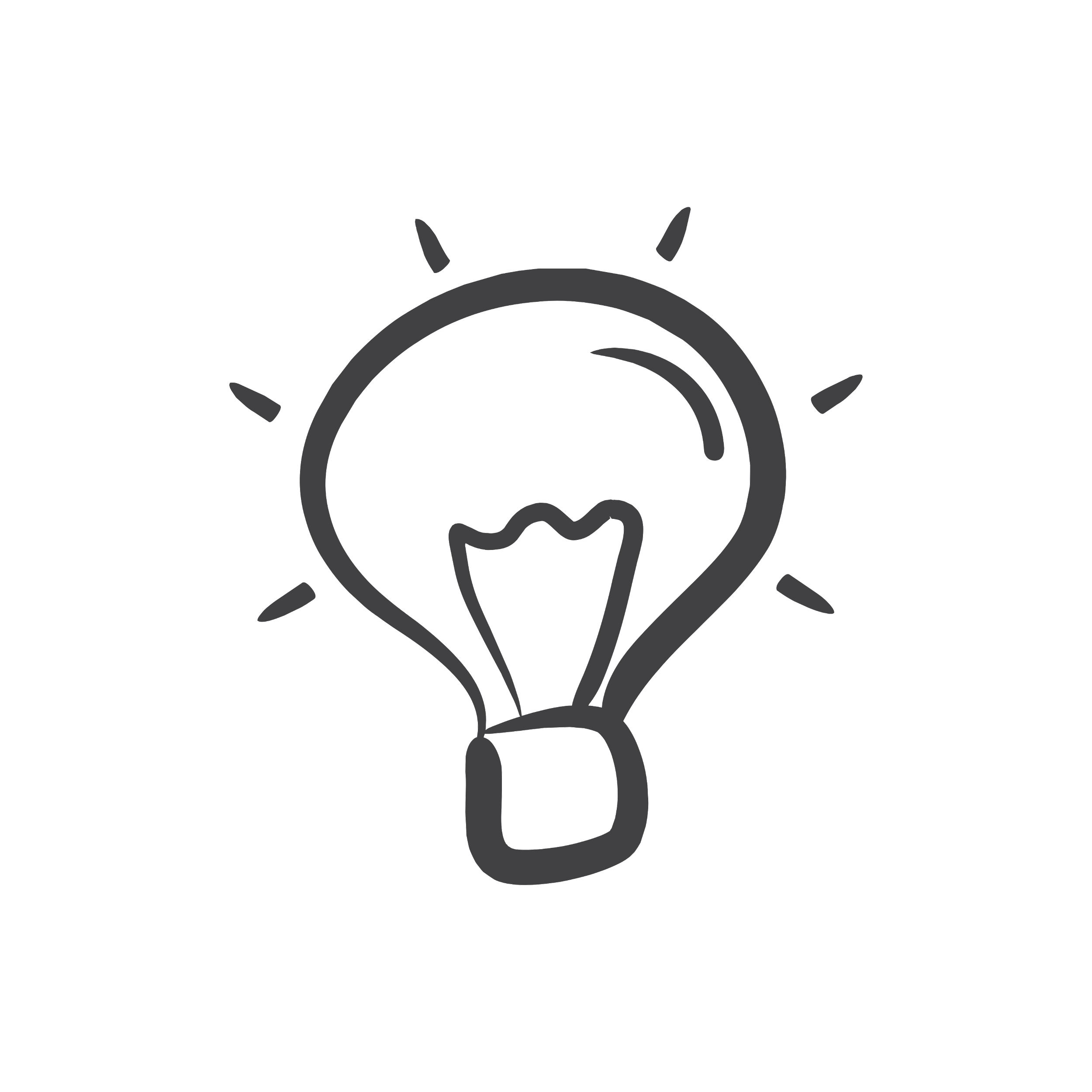 LESSON: What’s an infographic and how do I use it?
graphic
Info
information
visual
data, 
descriptions, knowledge
charts, 
diagrams, 
imagery
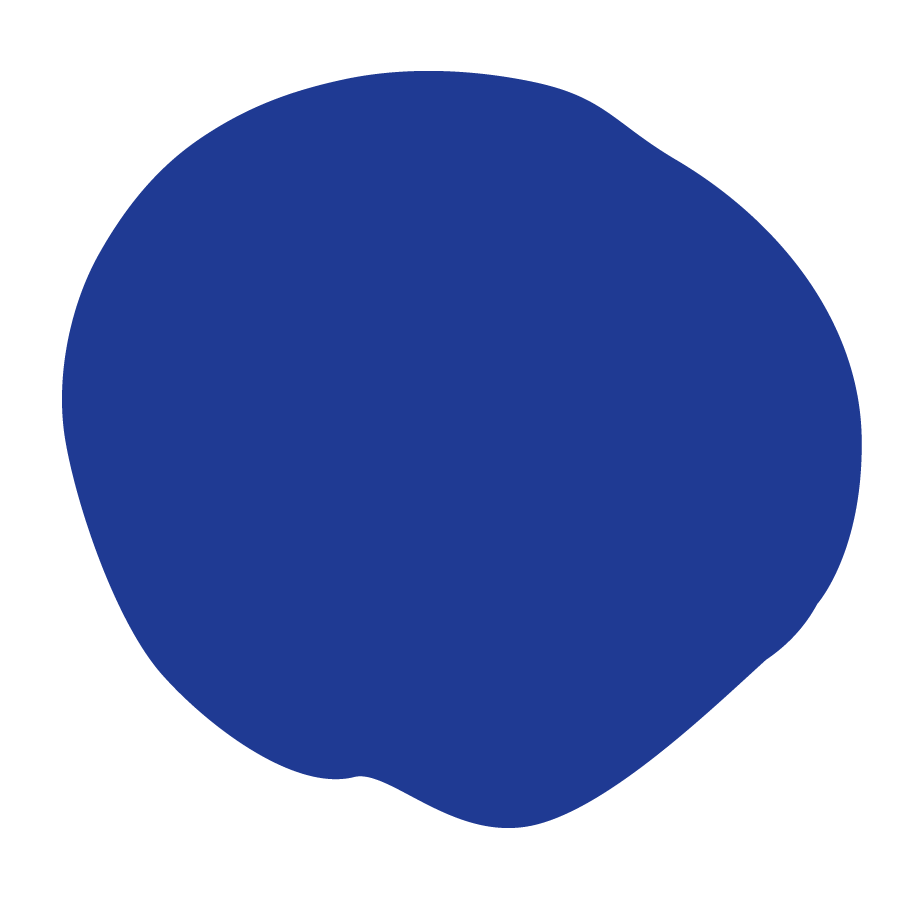 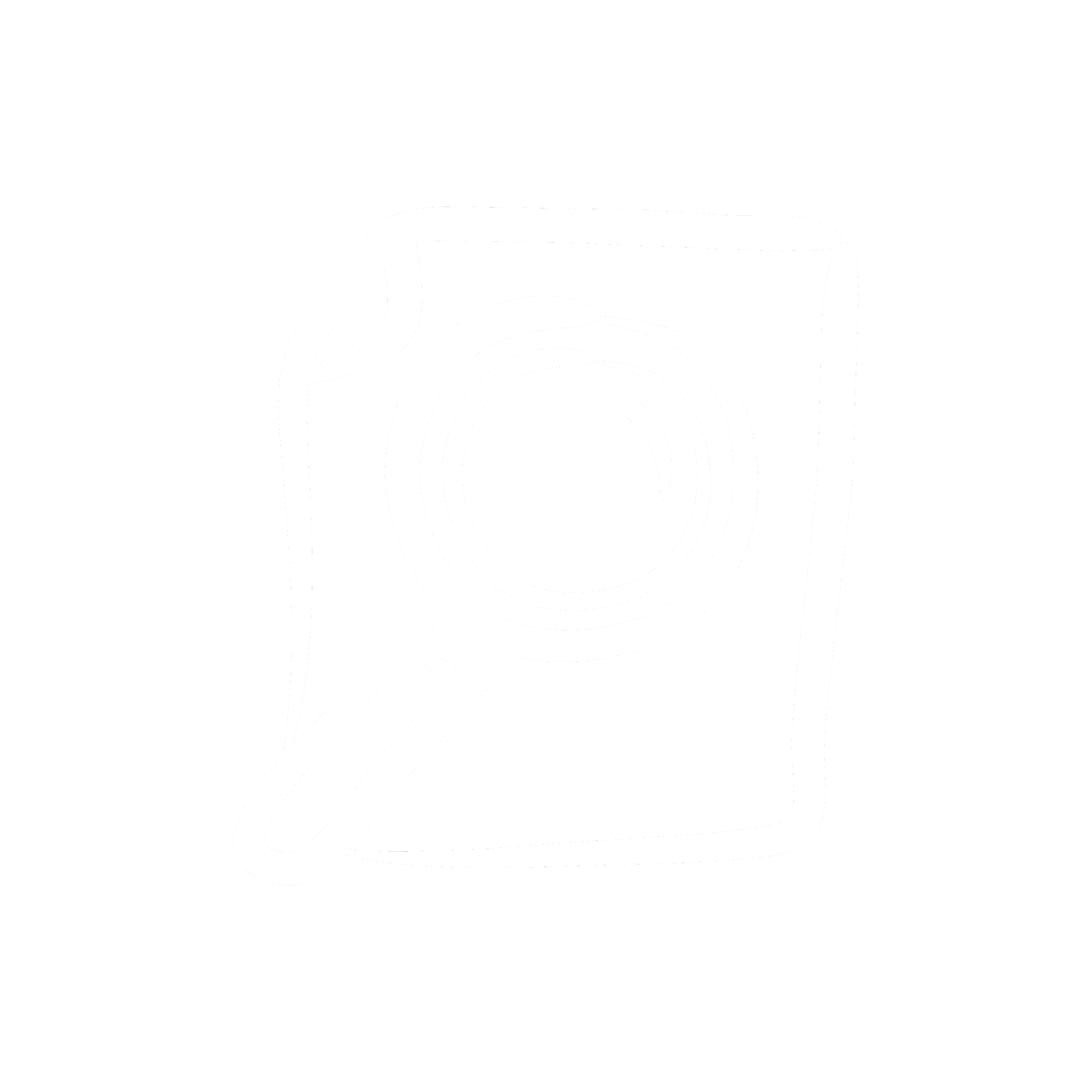 Did You Know? An infographic can be defined as a visual image such as a chart of diagram used to represent information or data.
[Speaker Notes: Teacher notes
This slide breaks the term “infographic” into its root words to assist students with understanding what an infographic is. The definition is from taken directly from Webster's dictionary.]
LESSON: What’s an infographic and how do I use it?
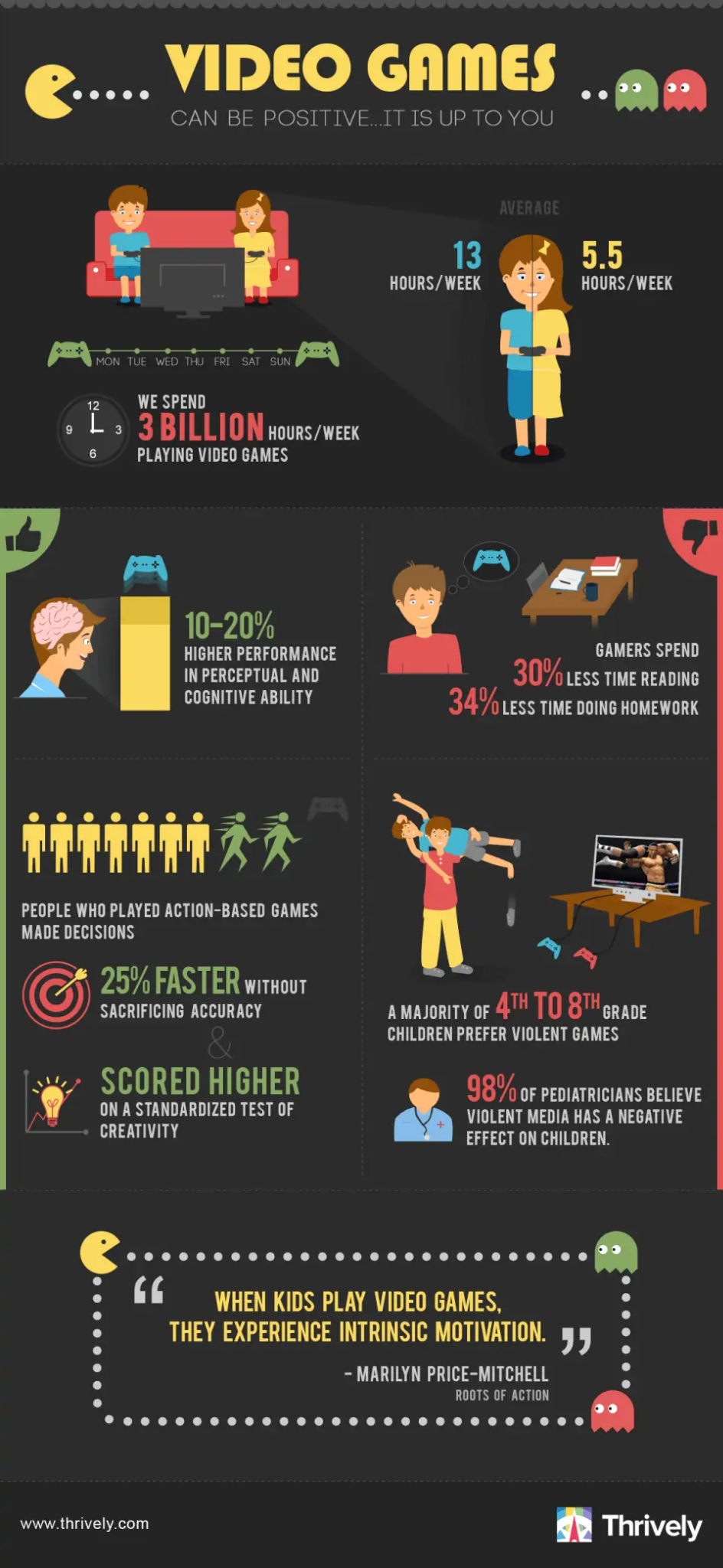 This Infographic shows data about video game? What can you learn about video games from this example?
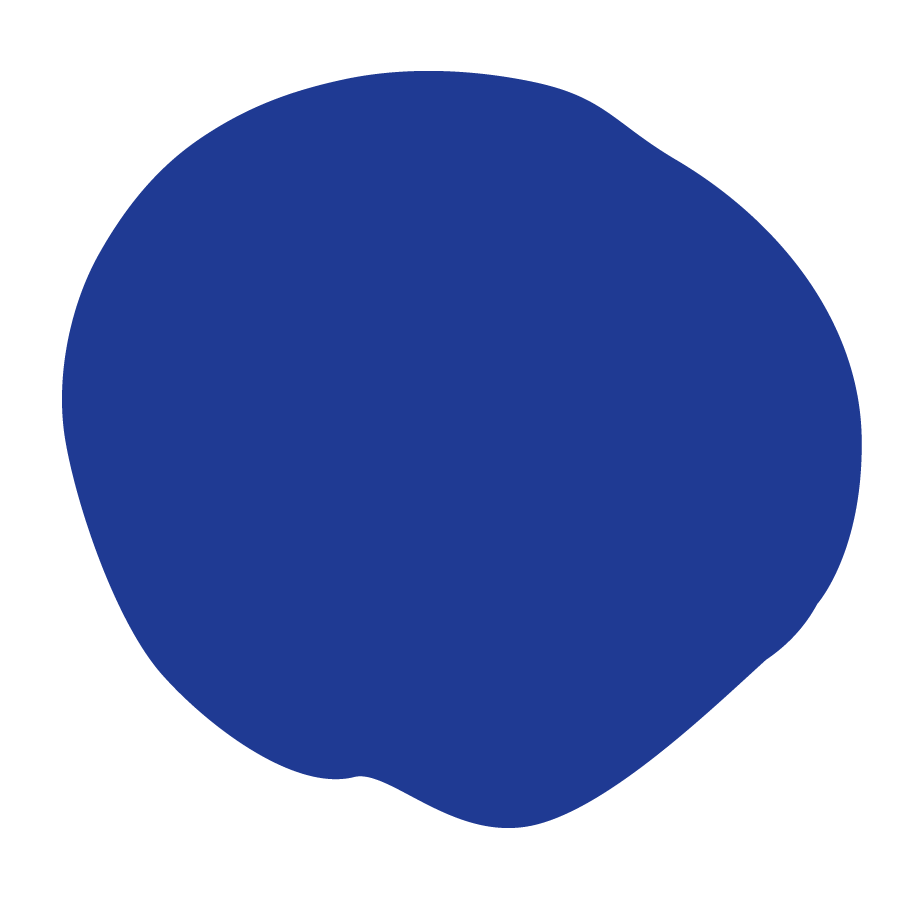 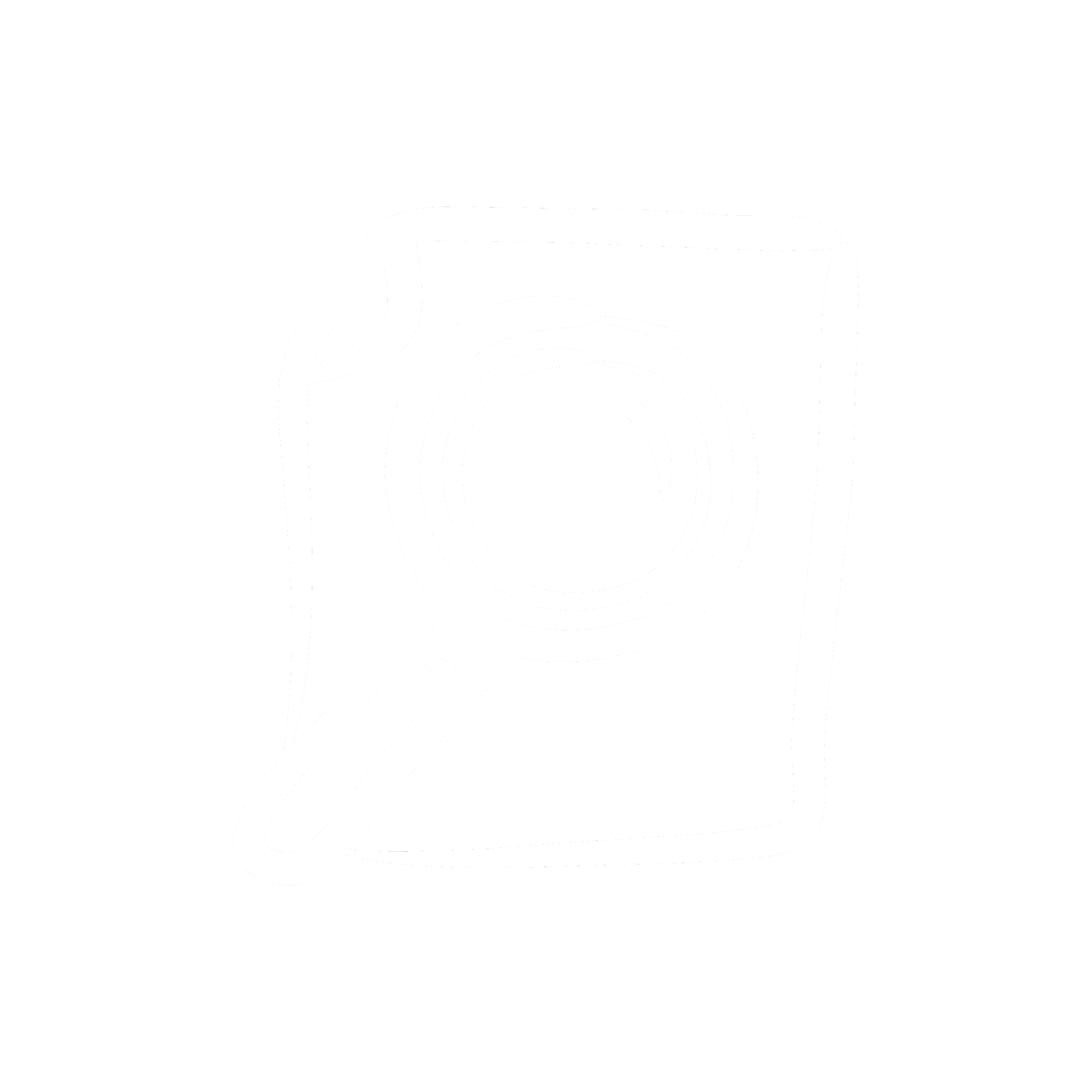 [Speaker Notes: Teacher notes
Student answers may vary. 
Possible answers: 
Boys spend an average of 13 hours a week playing video games
Girls spend an average of 5.5 hours a week playing video games
“We” spend 3 billion hours per week playing video - discuss who “we” is - Americans, teenagers - the infographic does not confirm who the “we” is
“Video Games can be positive...it’s up to you” alludes to the fact that “we” play video games for too many hours a week making it a negative. 

Infographic Source]
LESSON: What’s an infographic and how do I use it?
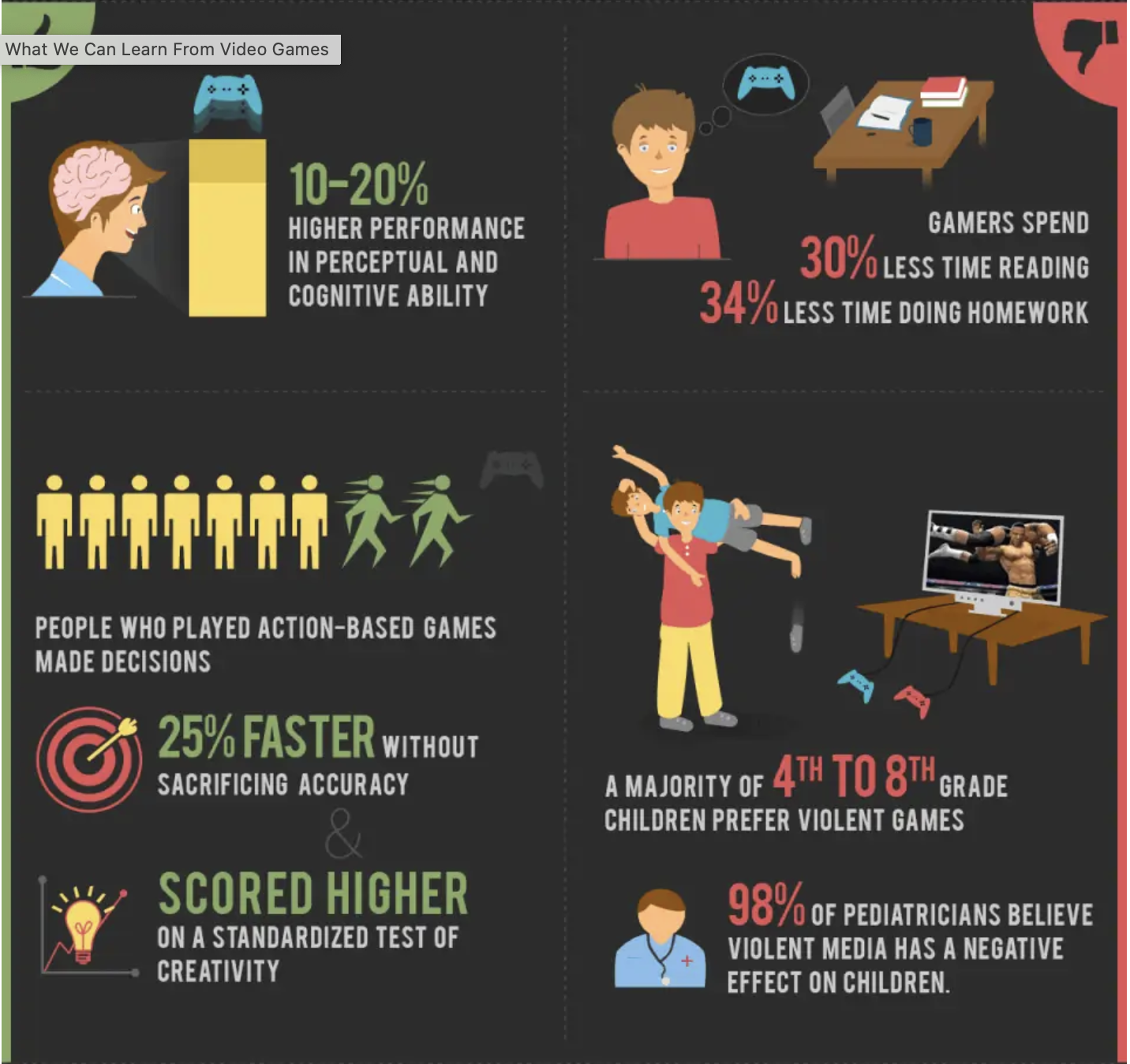 With the information presented in this infographic, determine at what point video games can be positive.
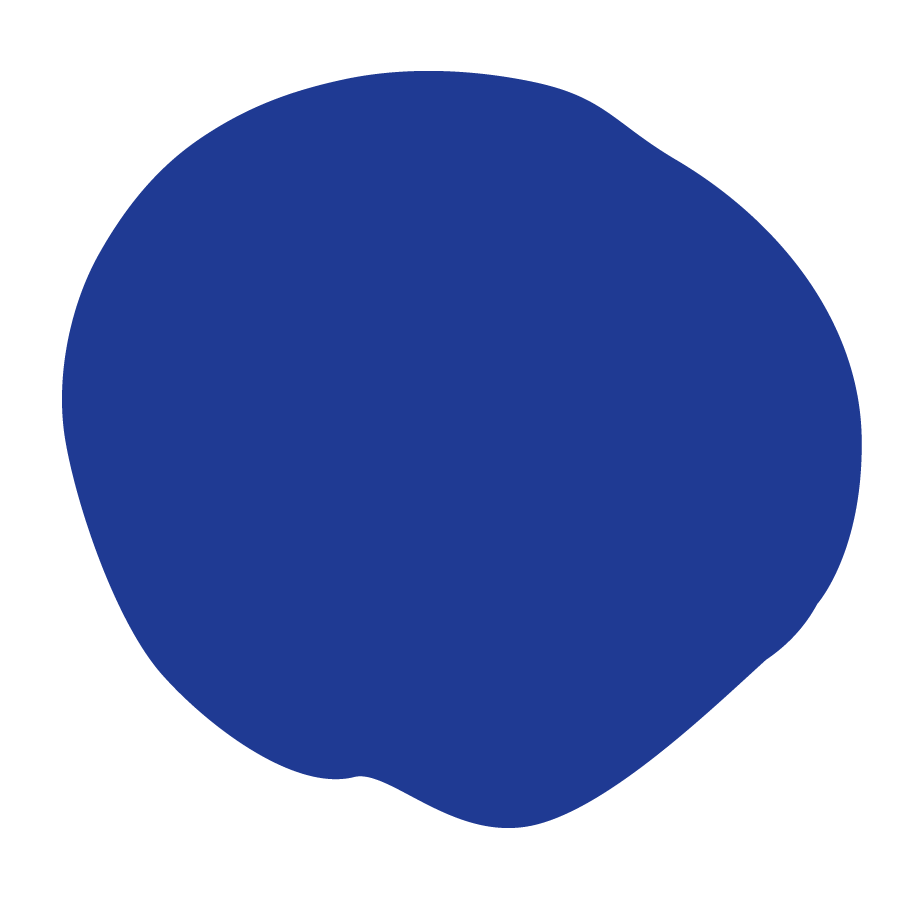 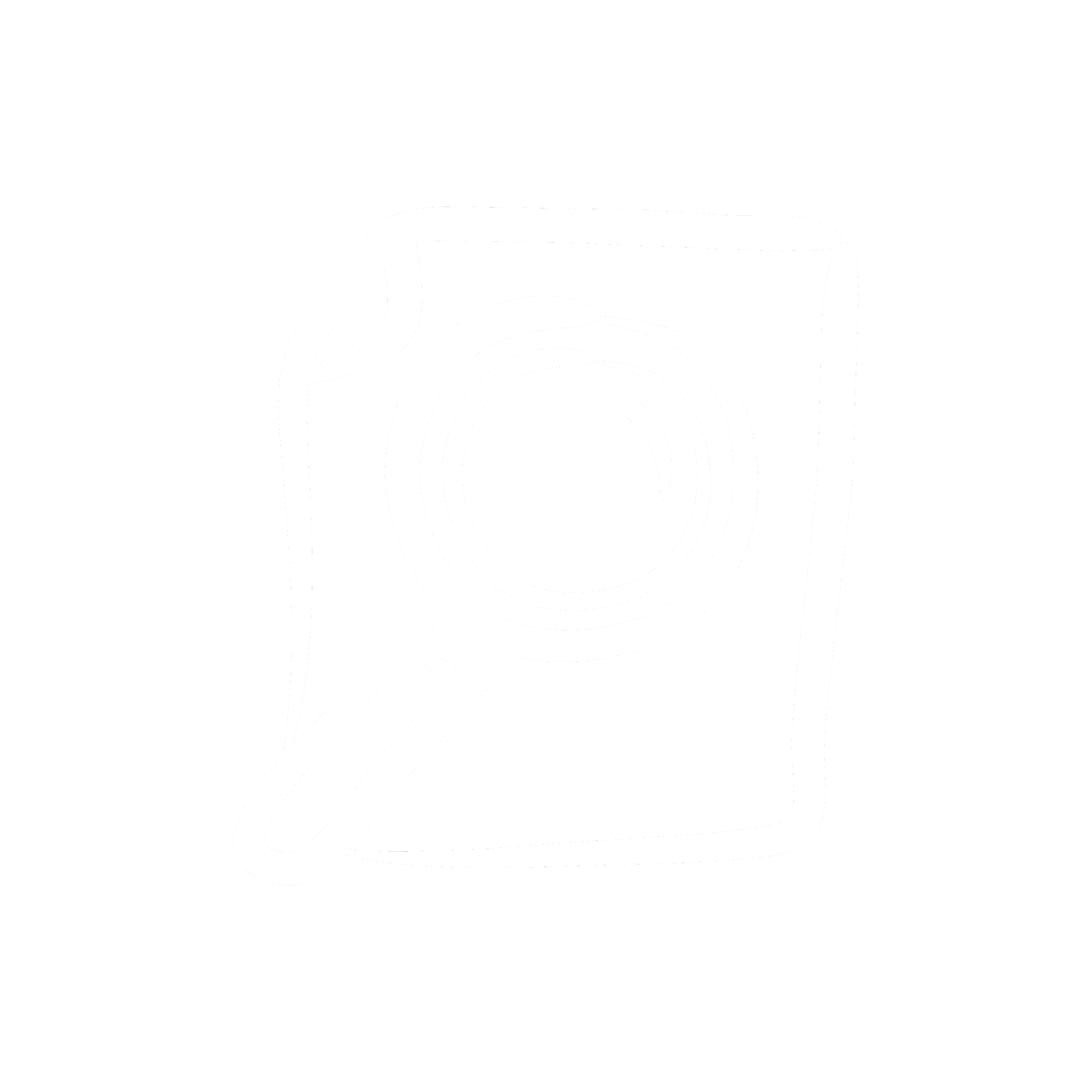 [Speaker Notes: Teacher notes
Use this slide to model how to utilize an infographic. 
Discuss as a class how (with the information presented in the graphic) can video games be used in a positive way 

Infographic Source]
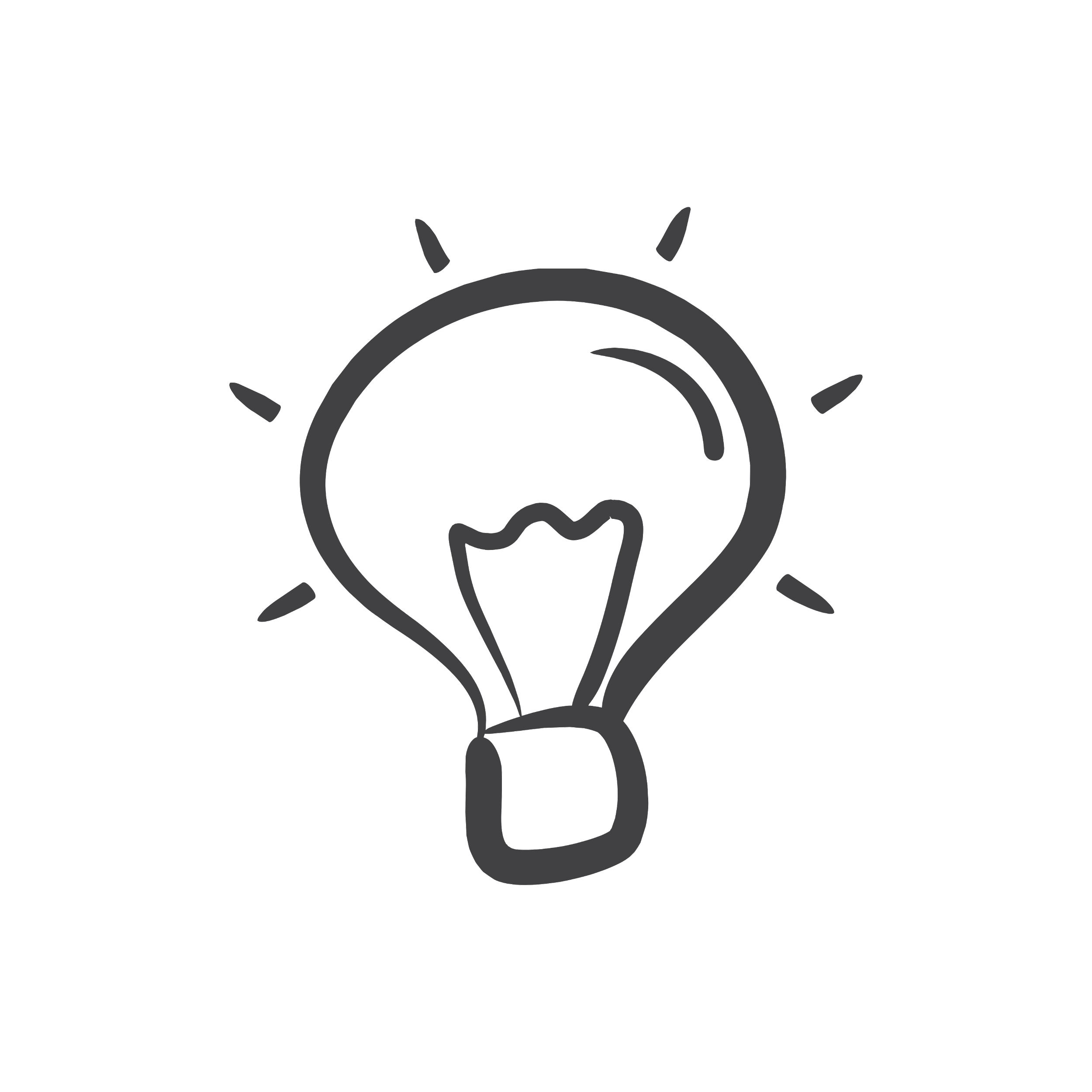 ACTIVITY: Climate Change
Causes of global warming
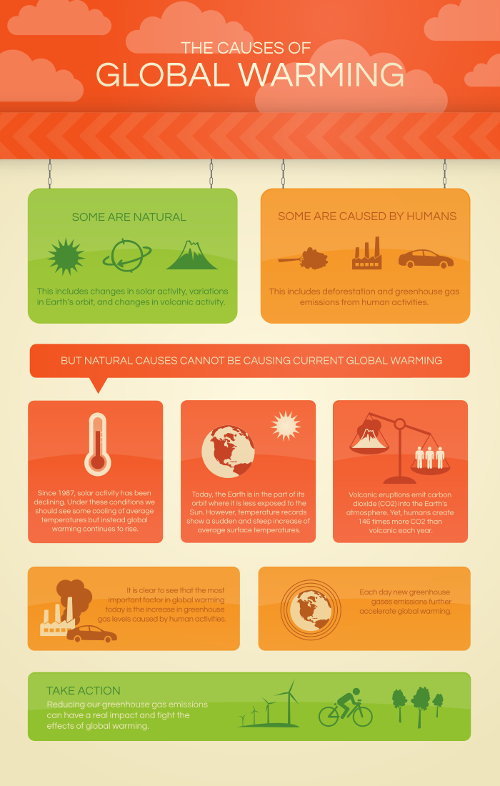 Use your newfound knowledge about infographics to learn more about Climate Change. Select an infographic and answer questions in your student journal.
Health & Climate Change
What is climate change?
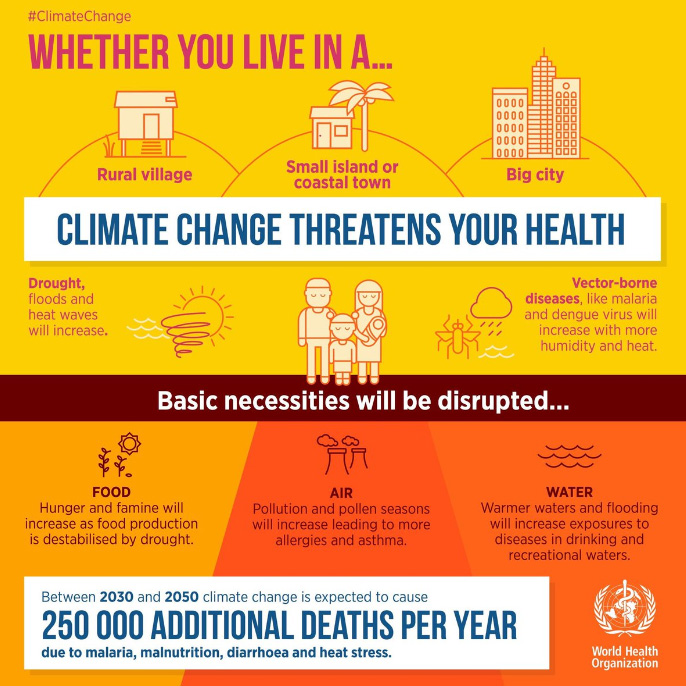 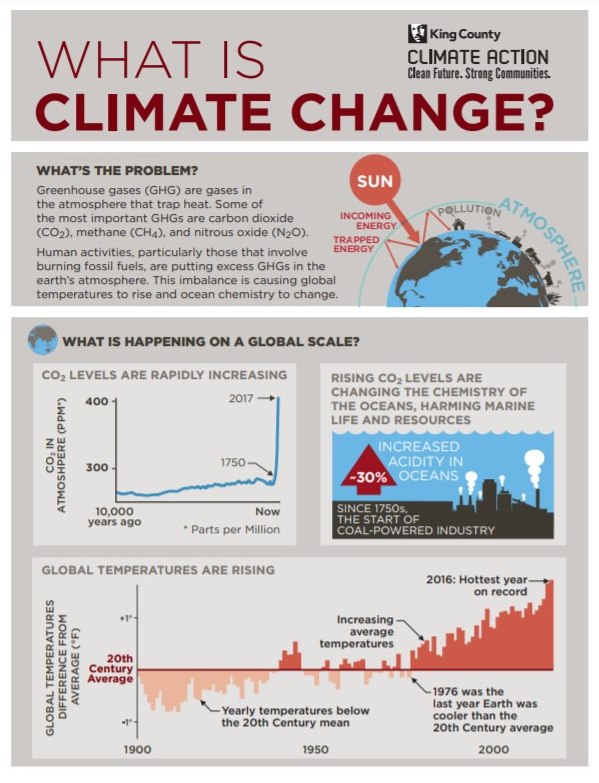 The Greenhouse Effect
What Climate Change means
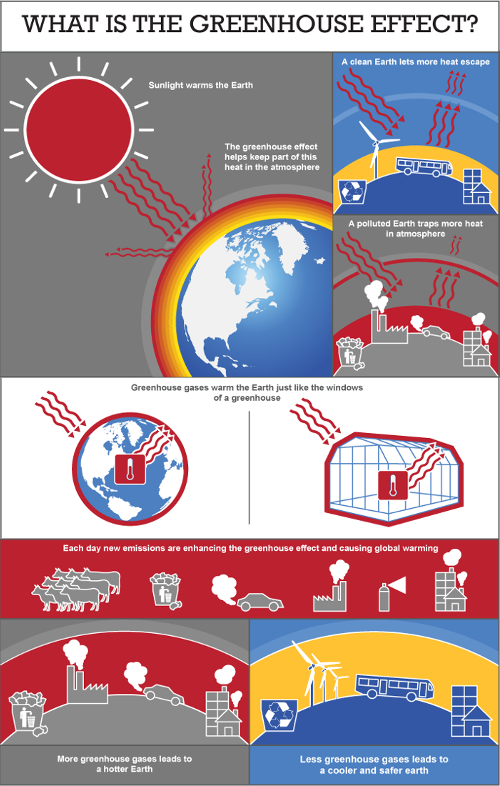 Choose one of these infographics to study.
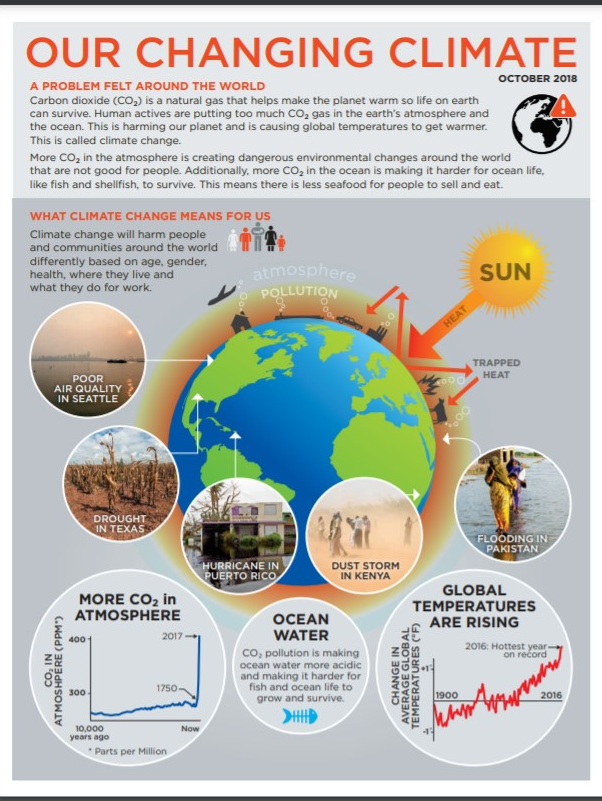 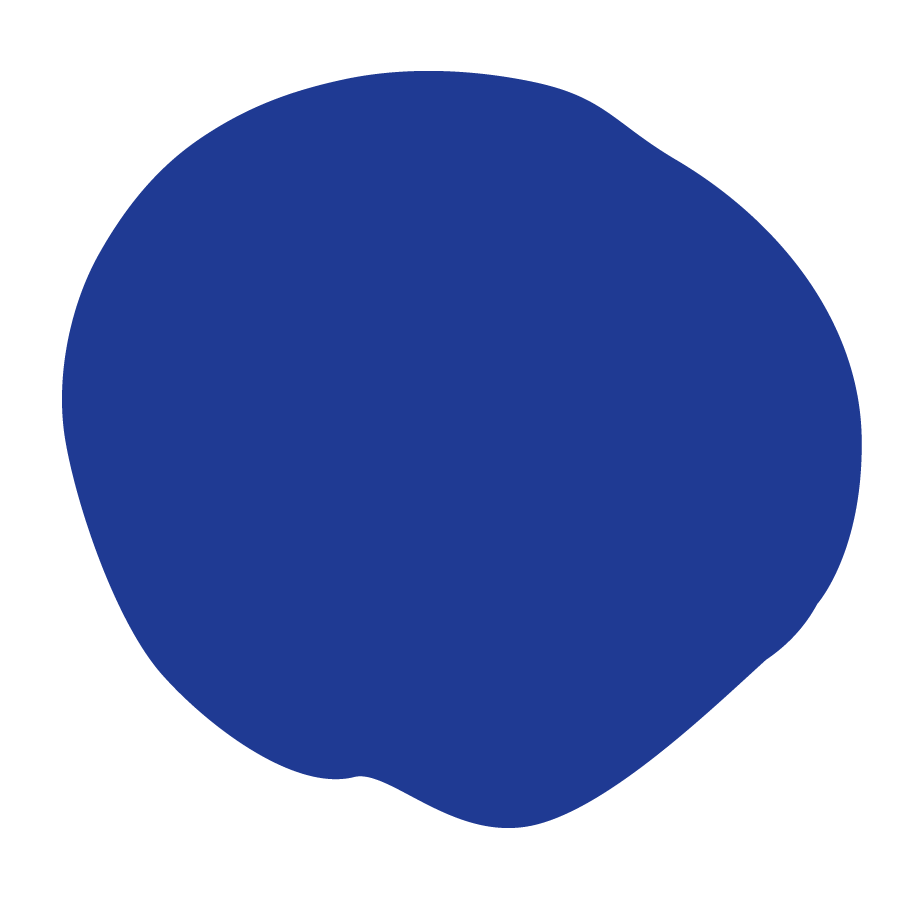 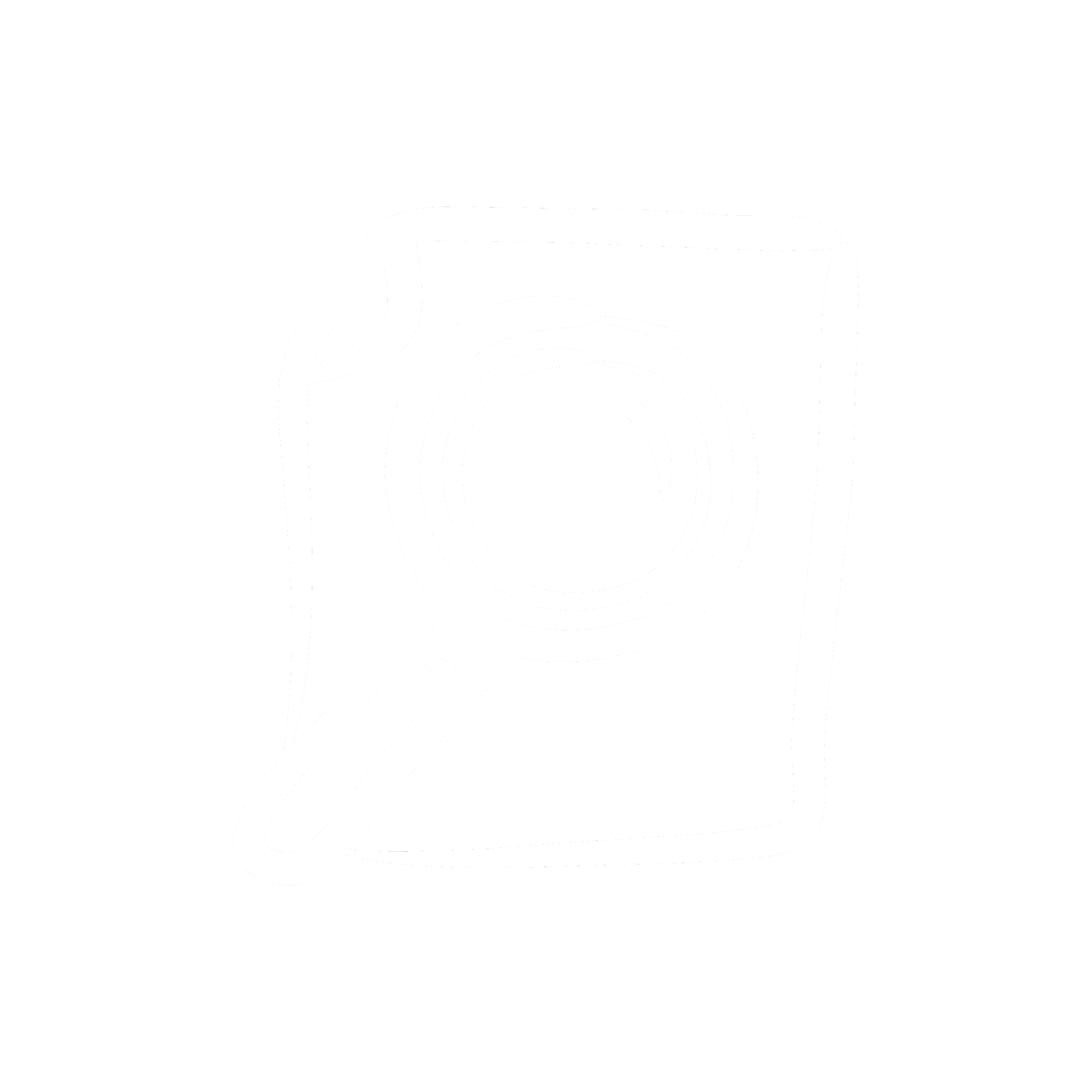 [Speaker Notes: Teacher notes
Print or access the infographics here
Suggestion: Make sure that students choose different infographics to have a better discussion.
Students will complete the analysis in their student journal.]
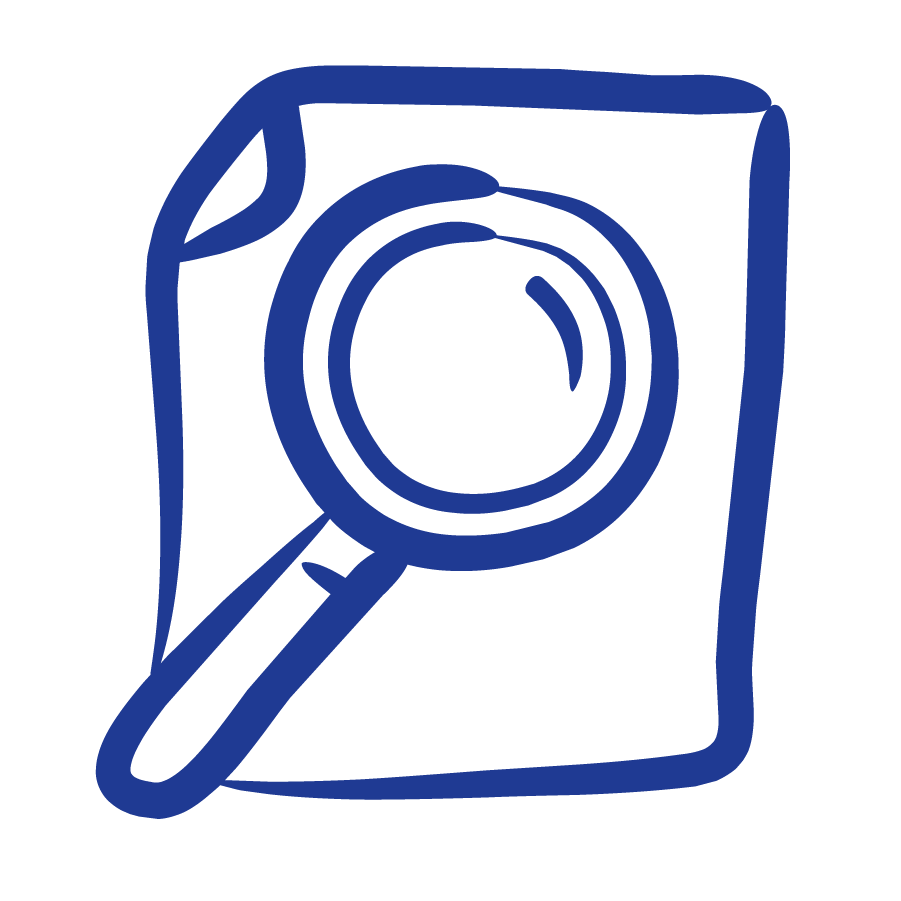 ACTIVITY
THINK-PAIR-SHARE
Rotate through groups discussing what you learned about Climate Change.
1
2
3
4
(1) COUNT AWAY
(2) ODDS VERSUS EVENS
(3) NUMBERS UNITES
EXAMPLES
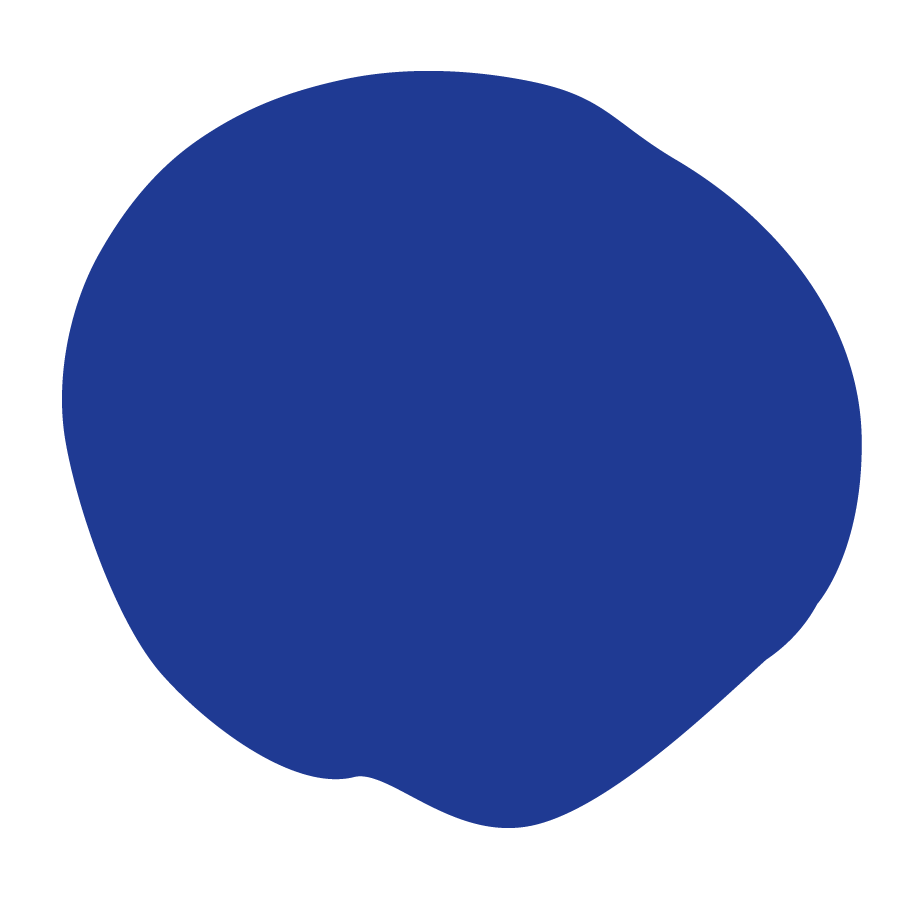 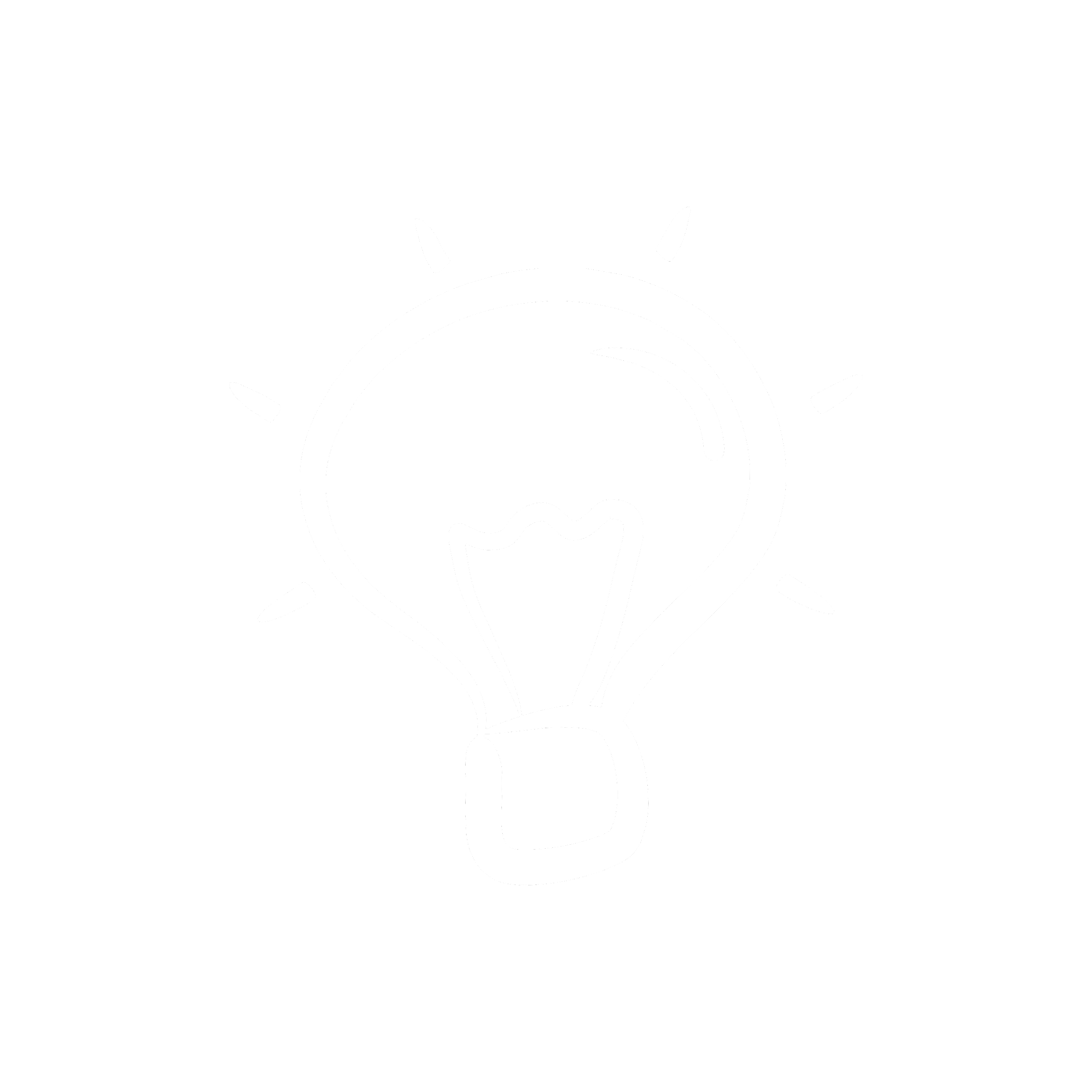 [Speaker Notes: Teacher notes: 
assign a number to students 1, 2, 3, and 4. 
(THINK) students begin by completing their analysis of their chosen infographic
(PAIR) Students will rotate through the groups shown on this slide (and explained below) sharing what they found in their infographics about Climate Change. Students can spend any length of time in each group. The teacher should rotate through the groups to ensure students are on topic. If you do not have enough students for four groups, you can split students into any number of groups that works best. The goal is to have students discussing what they found several times with different students. 

Count Away (each group has a 1, 2, 3, and 4 represented)
Odds versus Evens: odds & evens together (one group has two 1s and two 3s, another group has two 2s and two 4s, etc)
Numbers Unite: All same numbers together (all 1s, all 2s, all 3s, all 4s)

(SHARE) Students will share out with the class as a whole group discussion what they found in their infographics about Climate Change. You can use the questions on the next slide as a guide for the whole class discussion.]
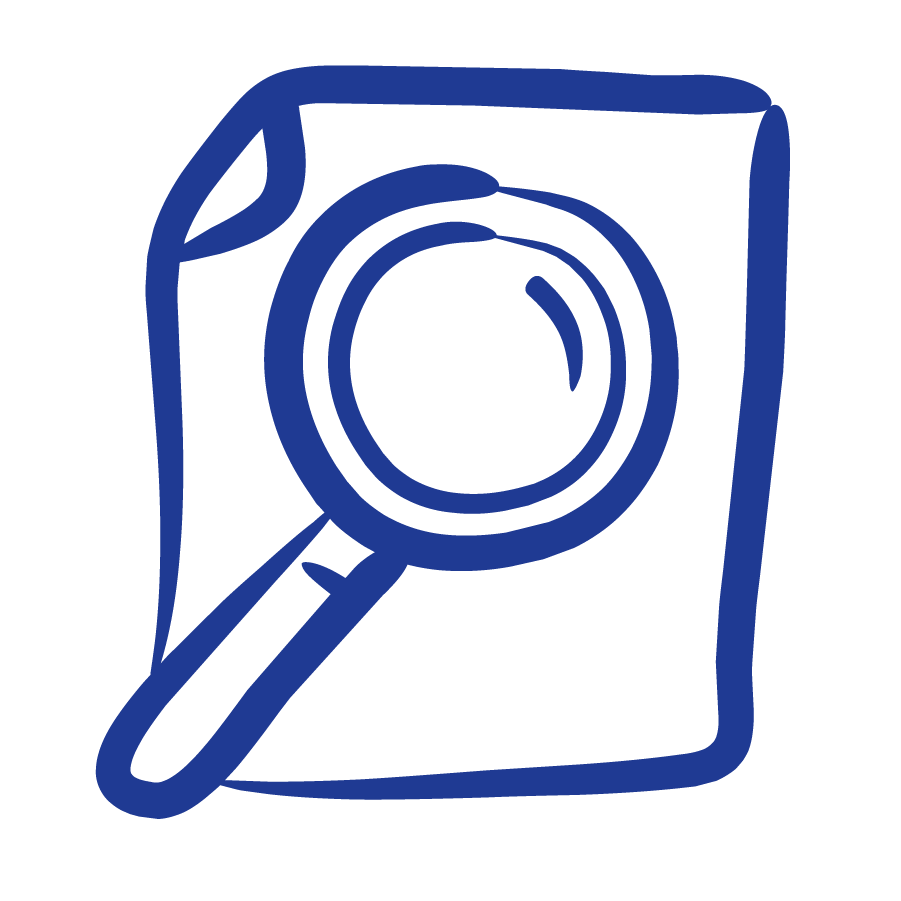 ACTIVITY: Class Discussion
Questions to consider...
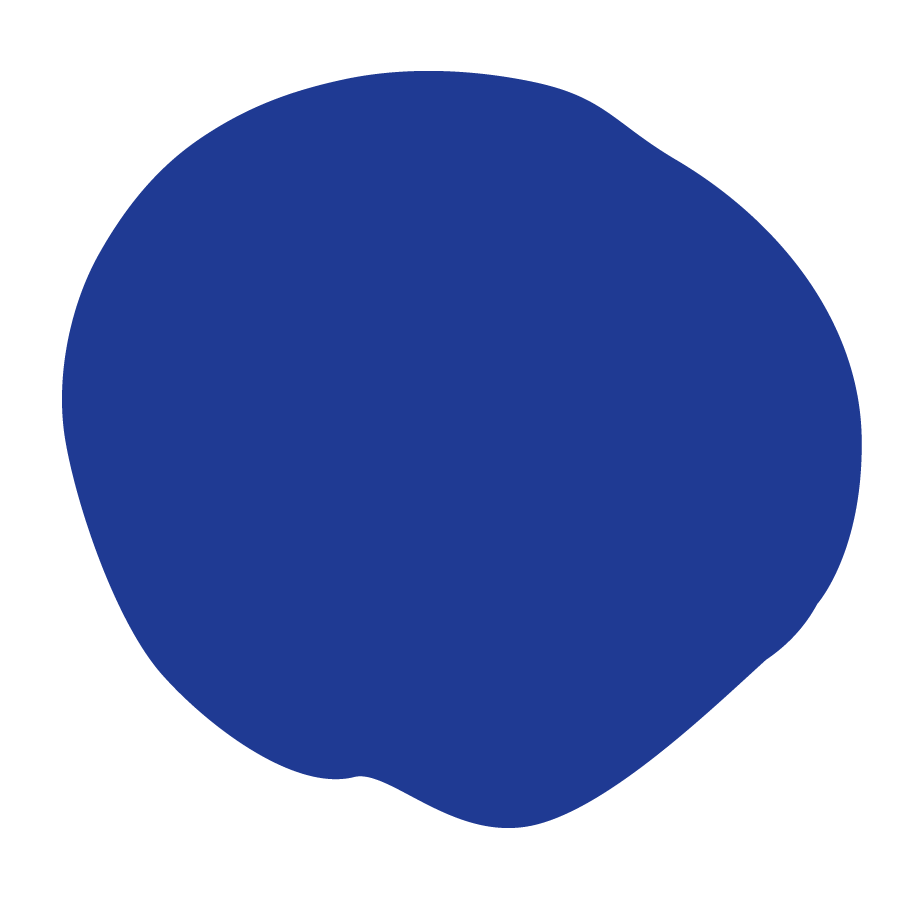 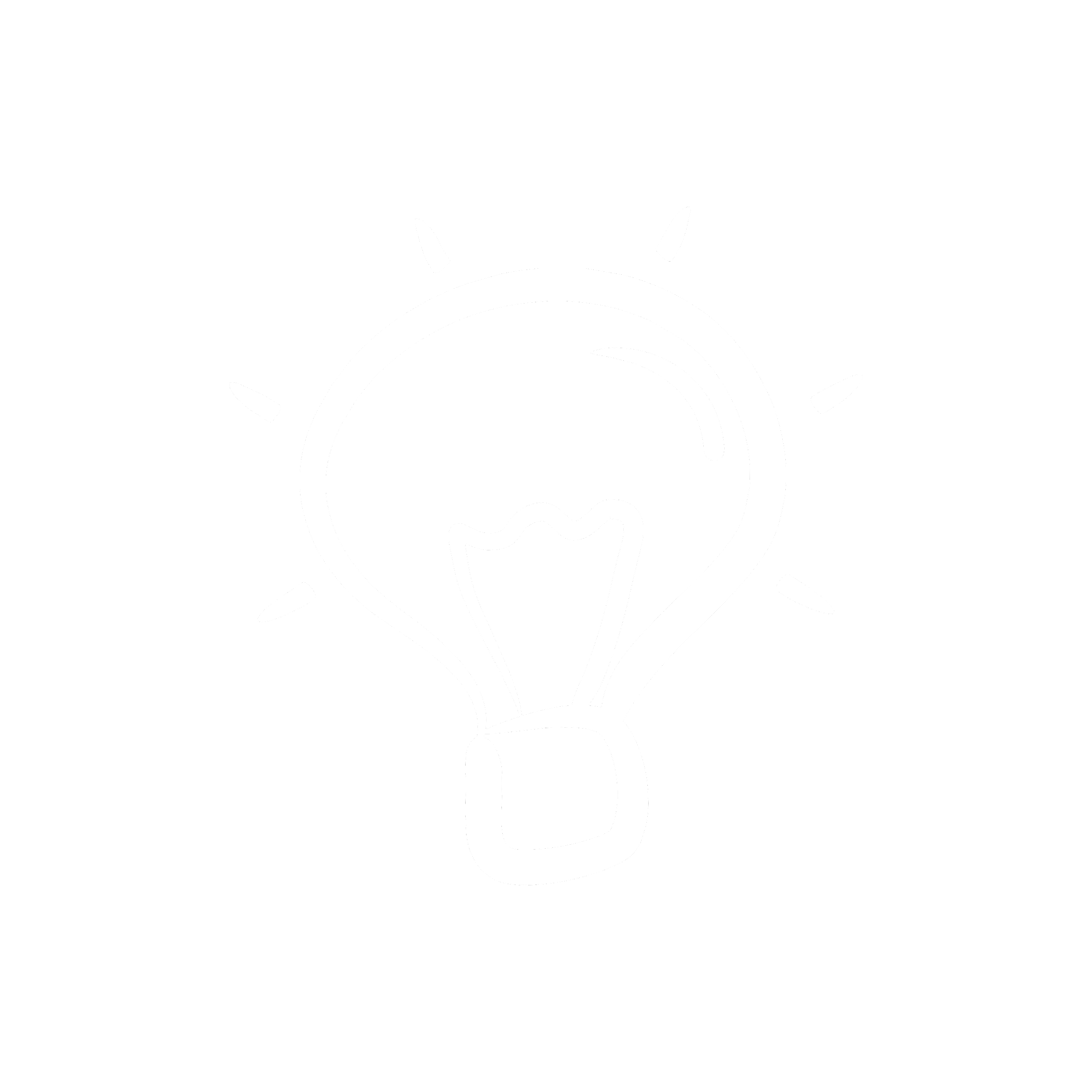 [Speaker Notes: Teacher notes
(SHARE) Students will share out with the class as a whole group discussion what they found in their infographics about Climate Change. You can use the questions on the next slide as a guide for the whole class discussion.]
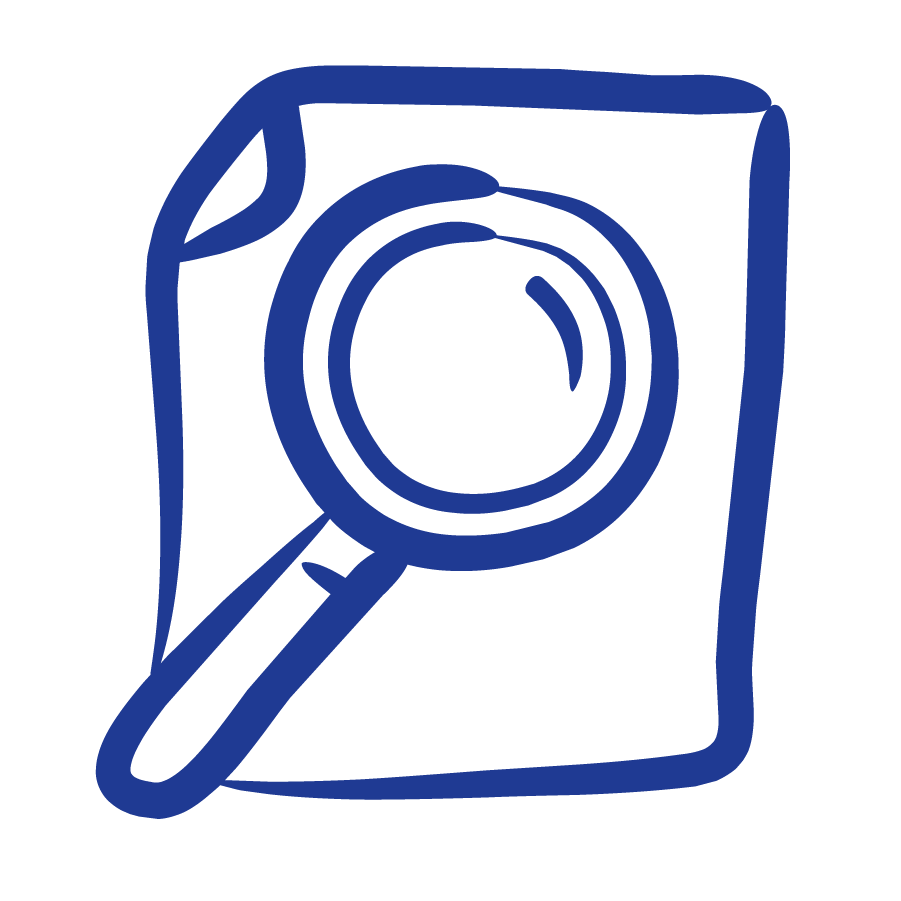 EXIT TICKET
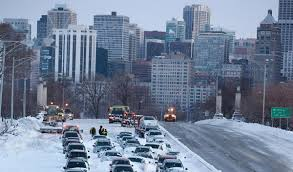 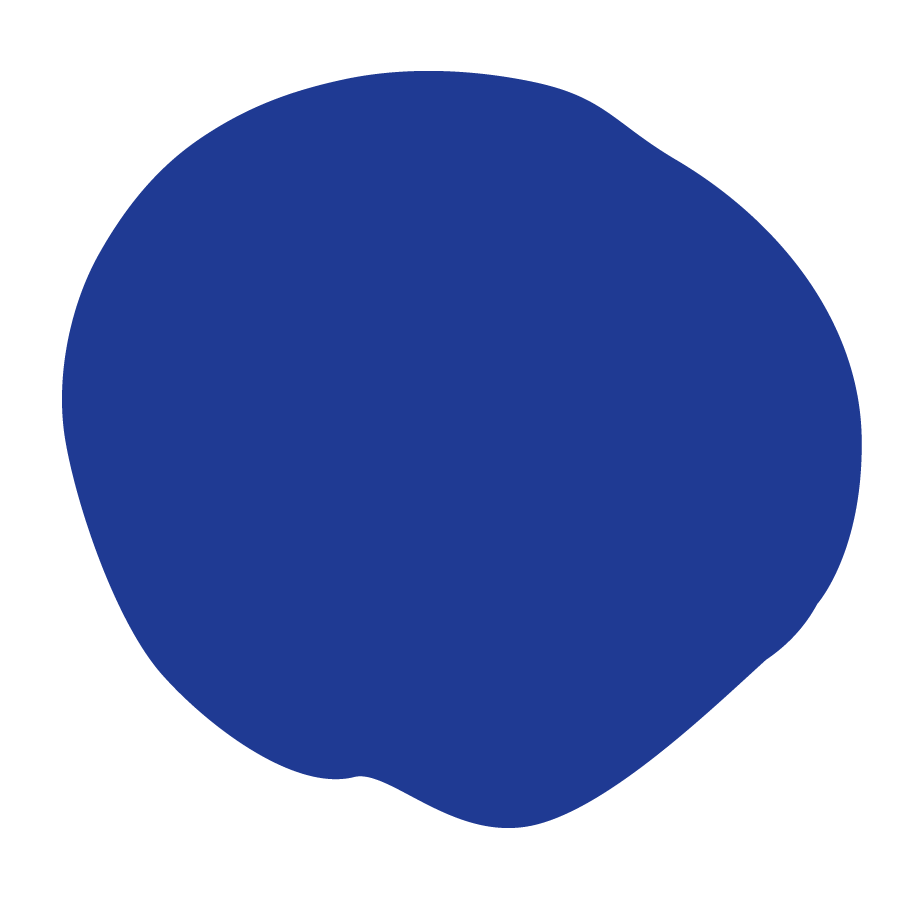 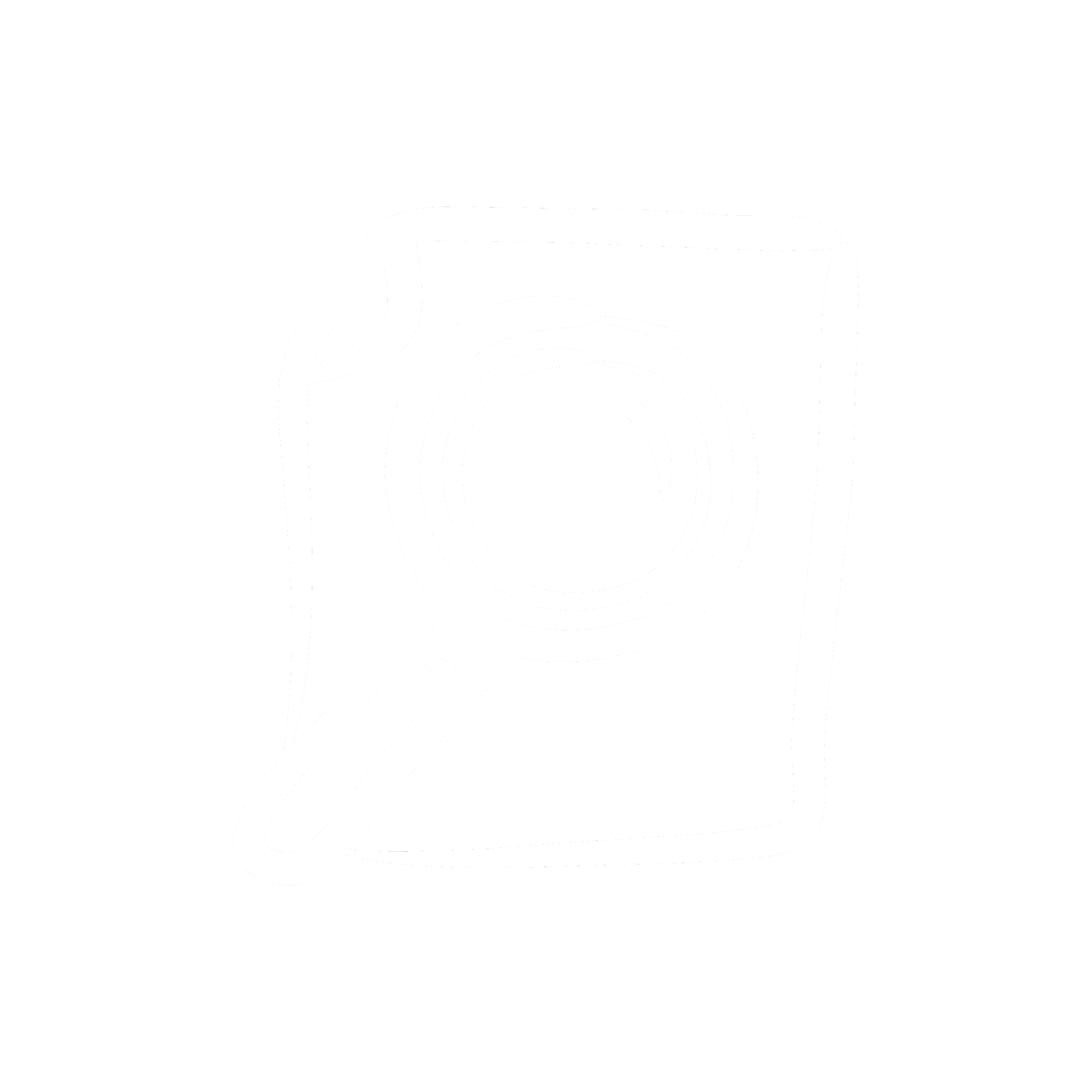 [Speaker Notes: Teacher notes: 
Have students answer this question in the “Note to Self Student Journal" digital or pdf format.  


Image source]
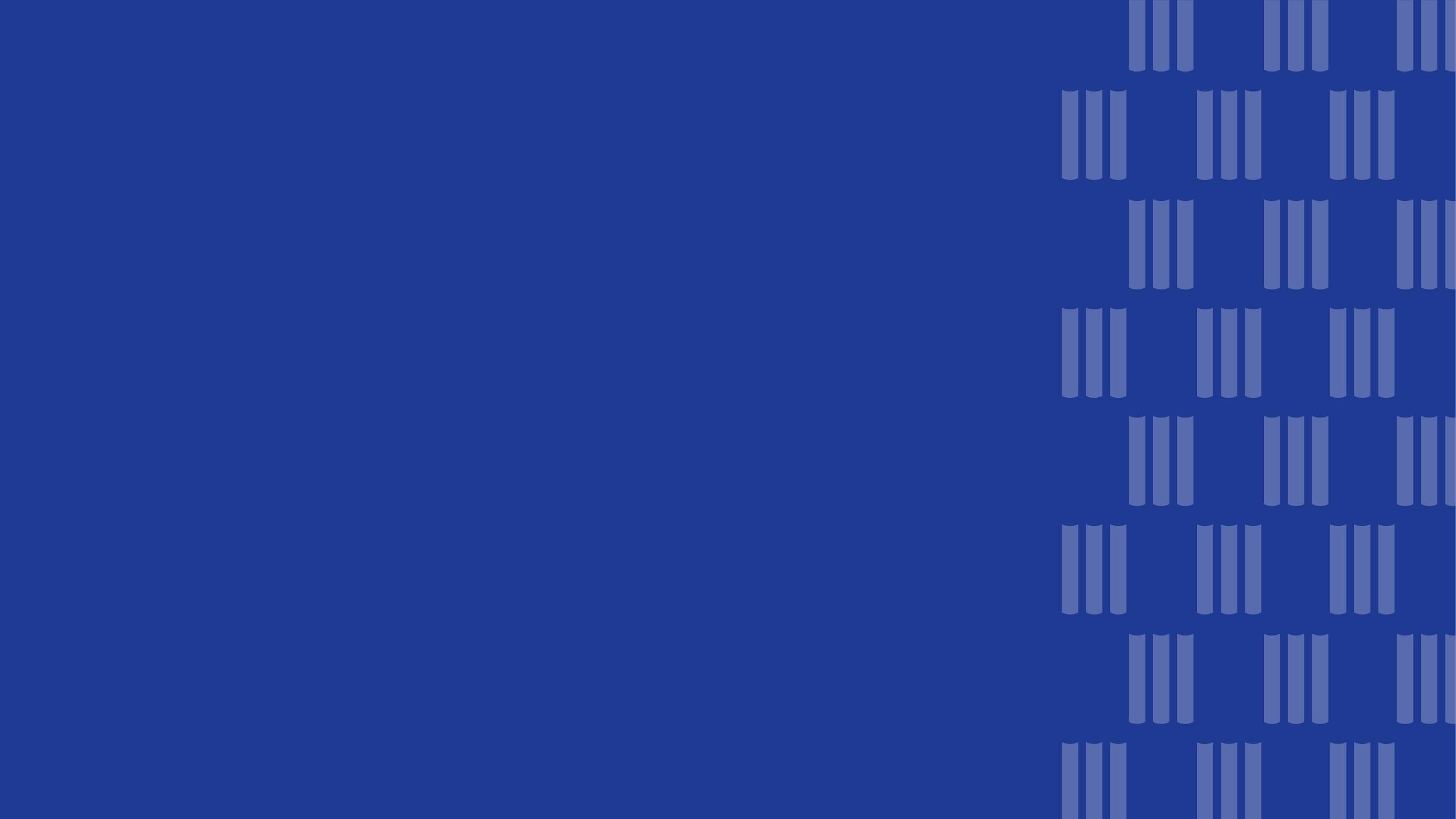 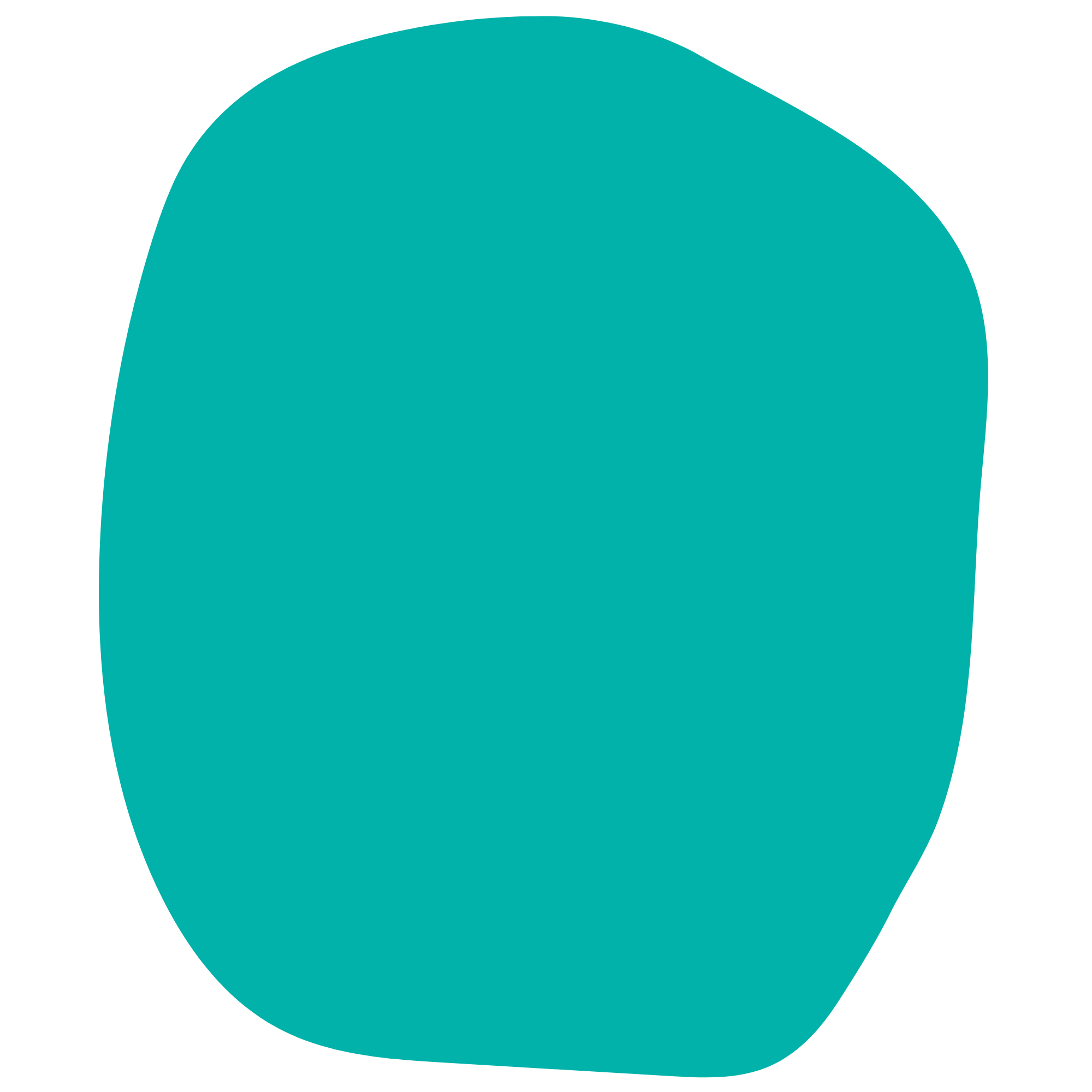 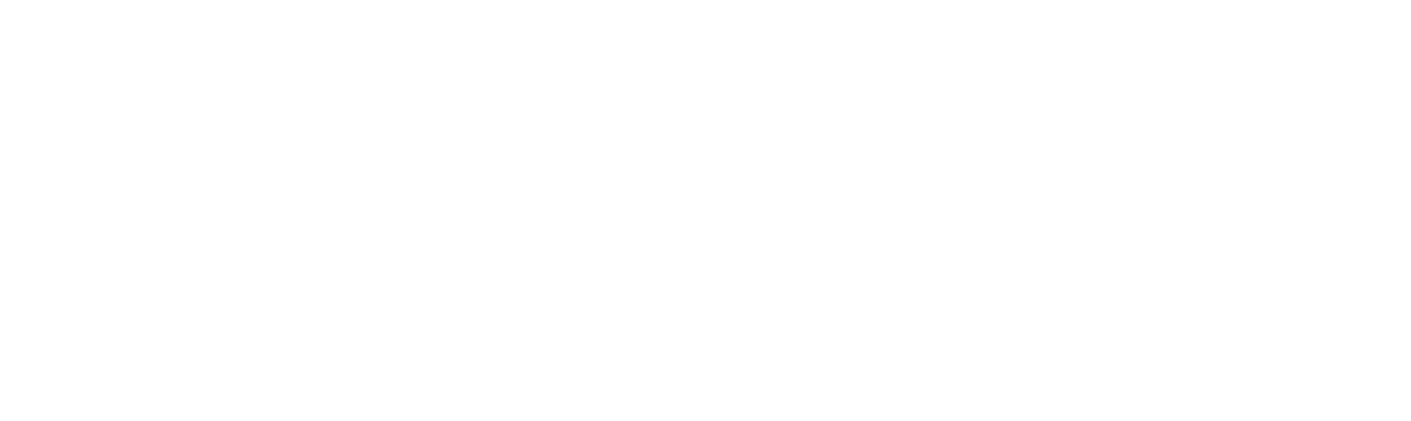 Day 3
The Big Picture
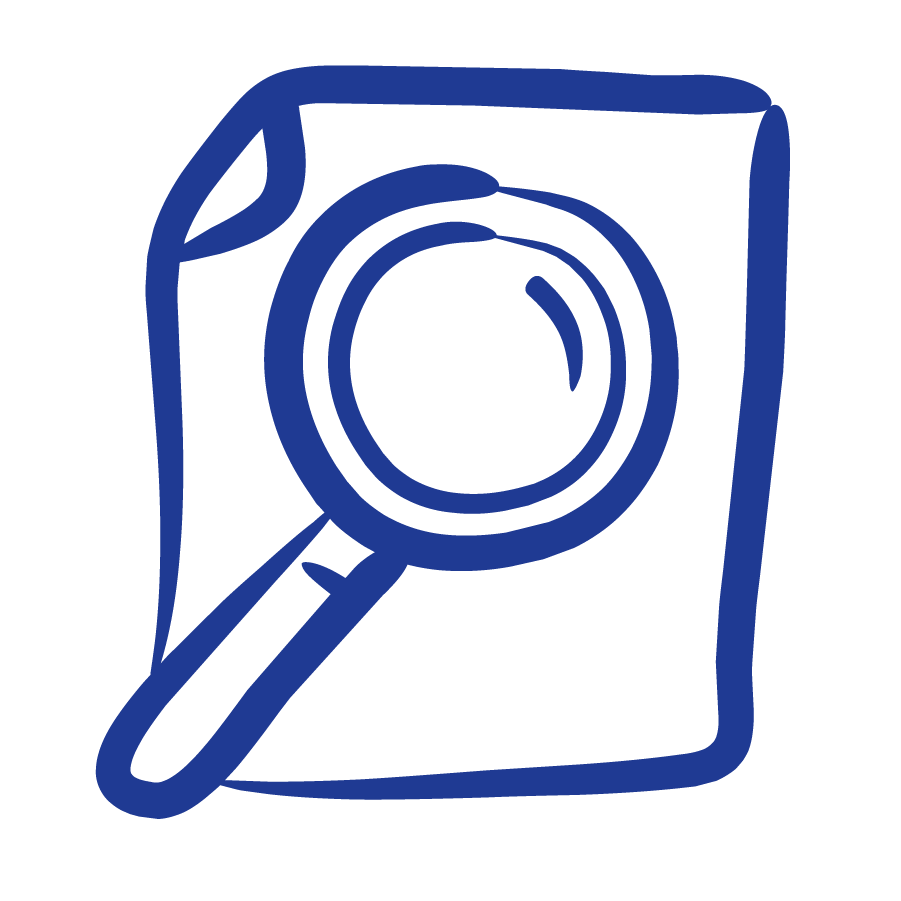 DO NOW
Question:
Answer in your Student Journal!
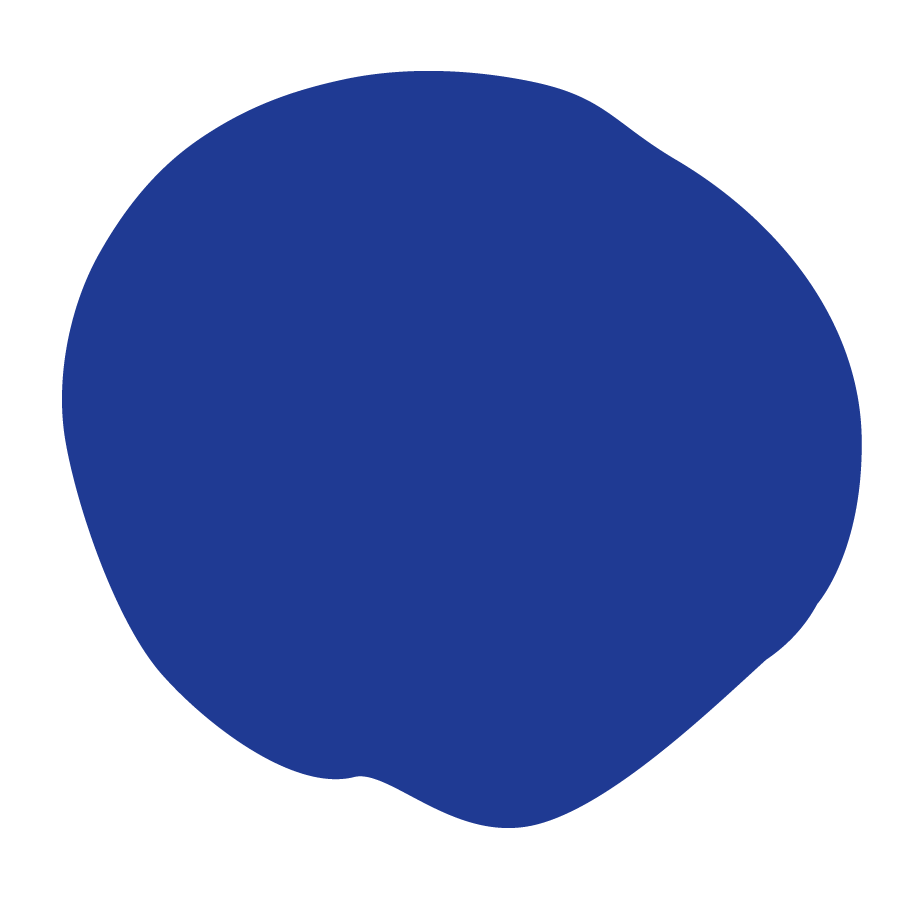 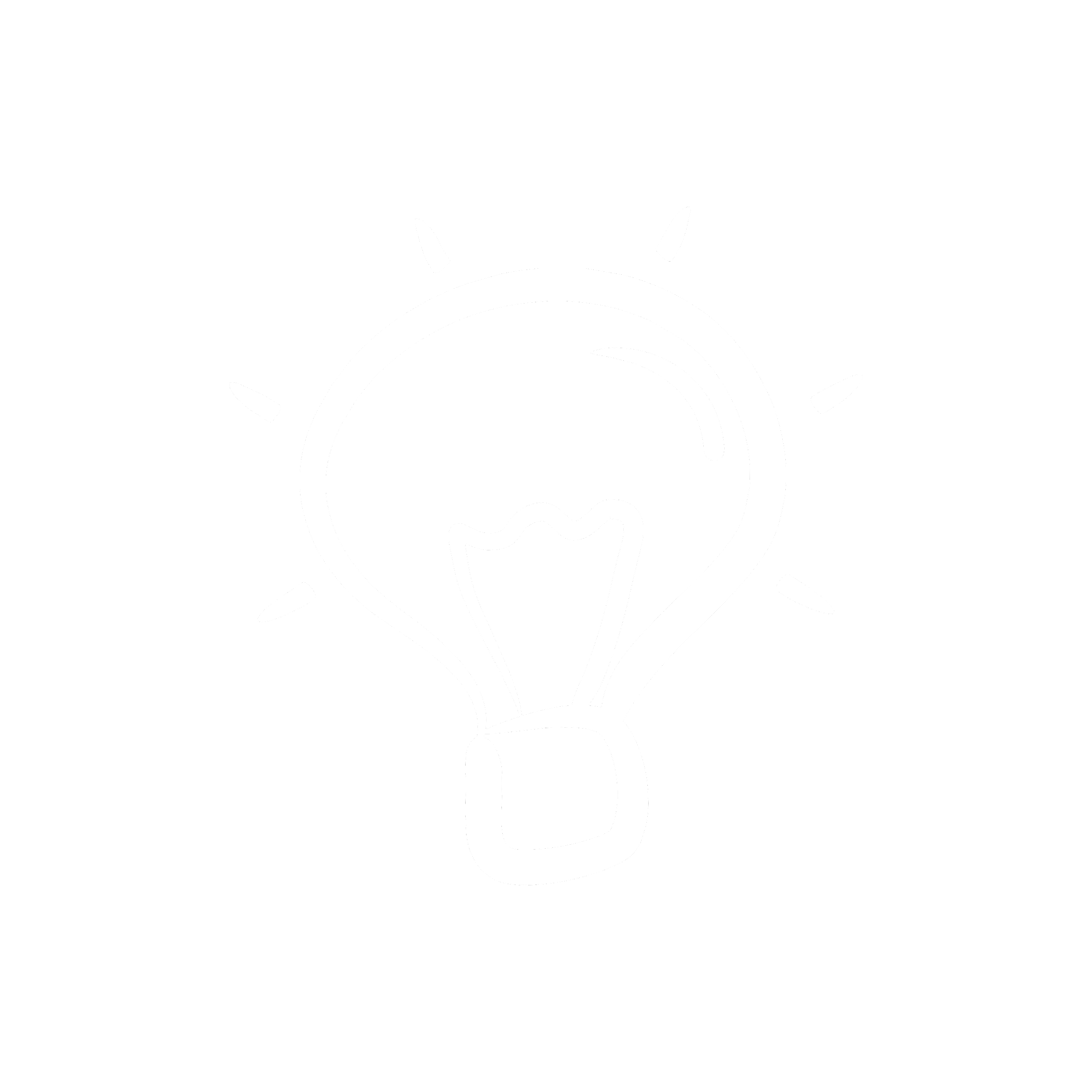 [Speaker Notes: Teacher notes: 
Have students answer this question in the “Note to Self Student Journal" digital or pdf format.]
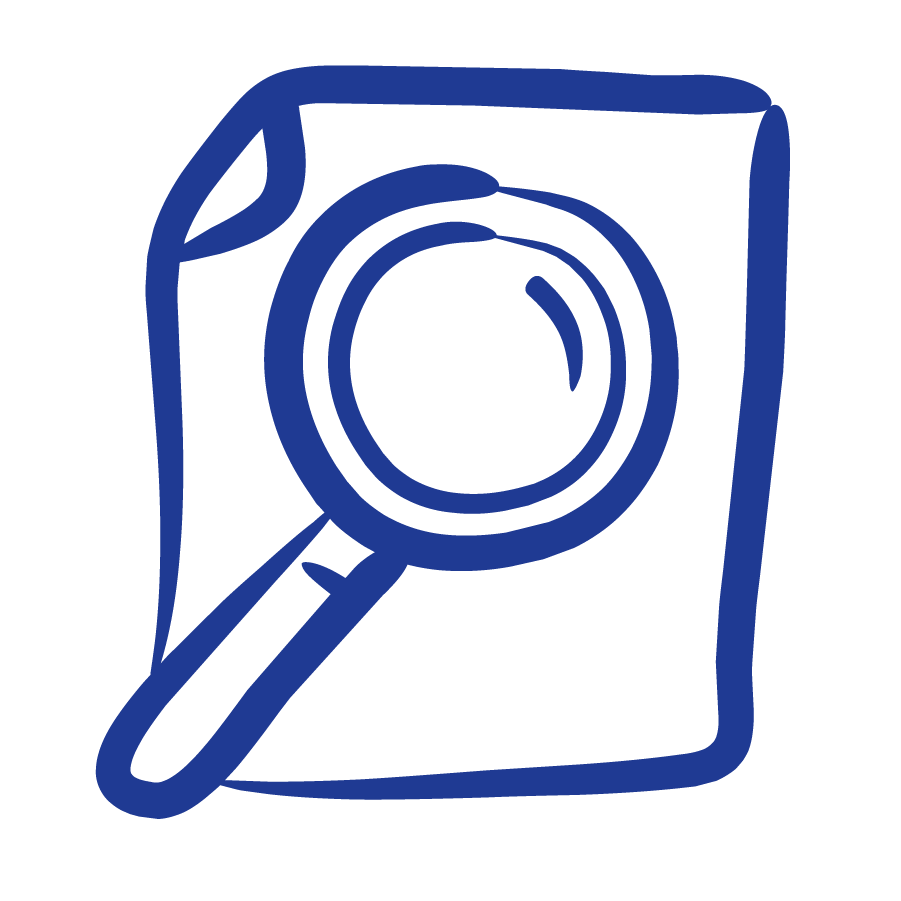 OBJECTIVES
Students will be able to:
Examine what climate change looks like
Evaluate the main causes of climate change
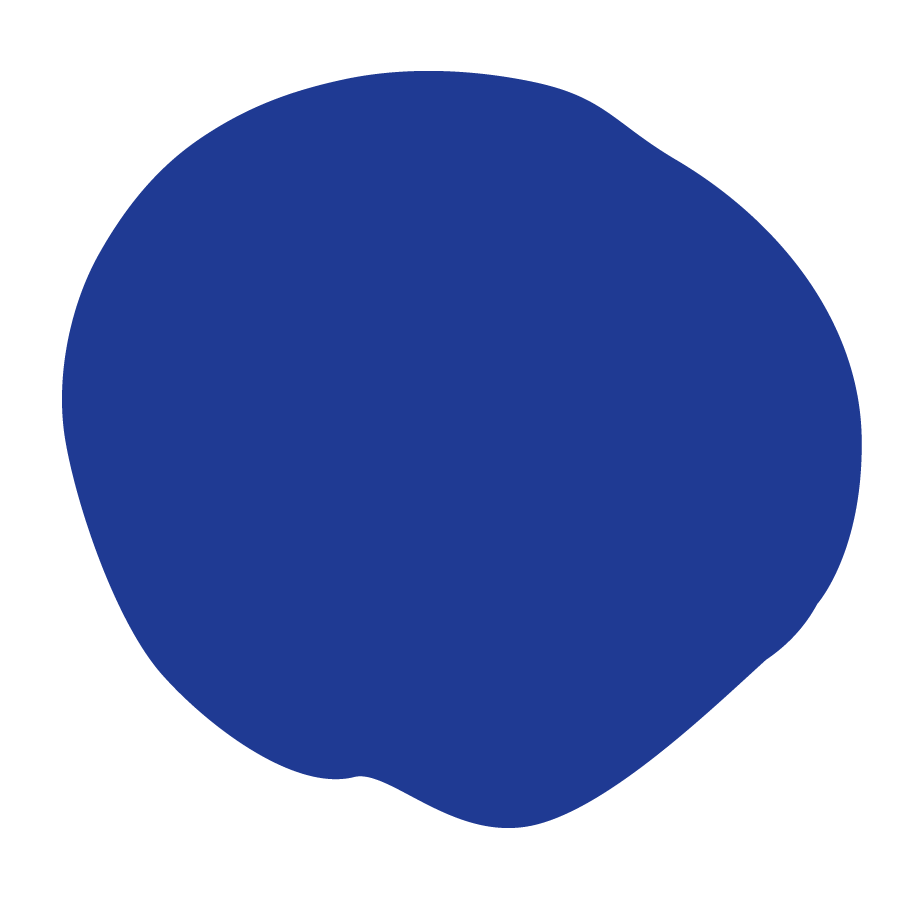 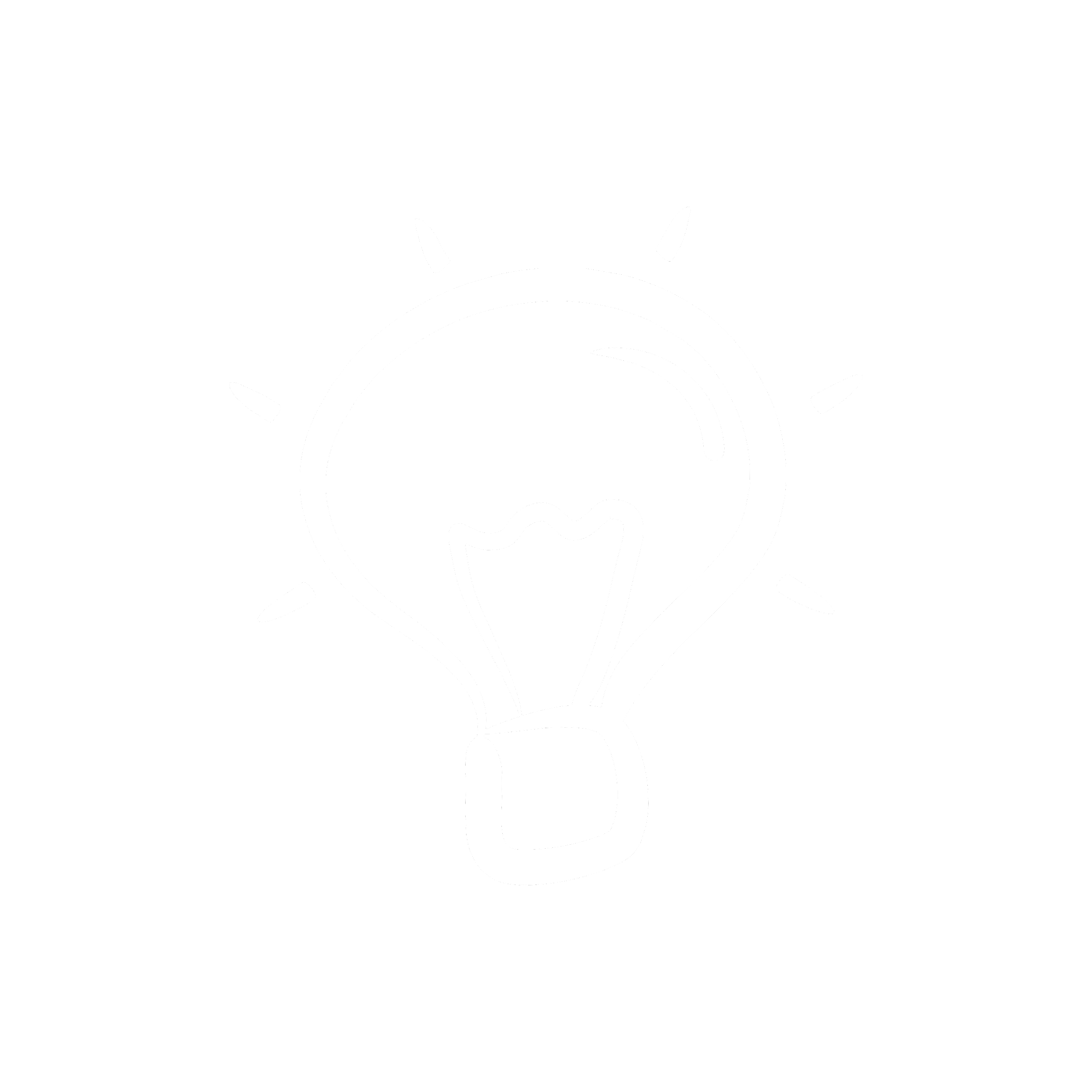 [Speaker Notes: Teacher notes: 
Review the objectives for the day, so students know what is expected of their learning]
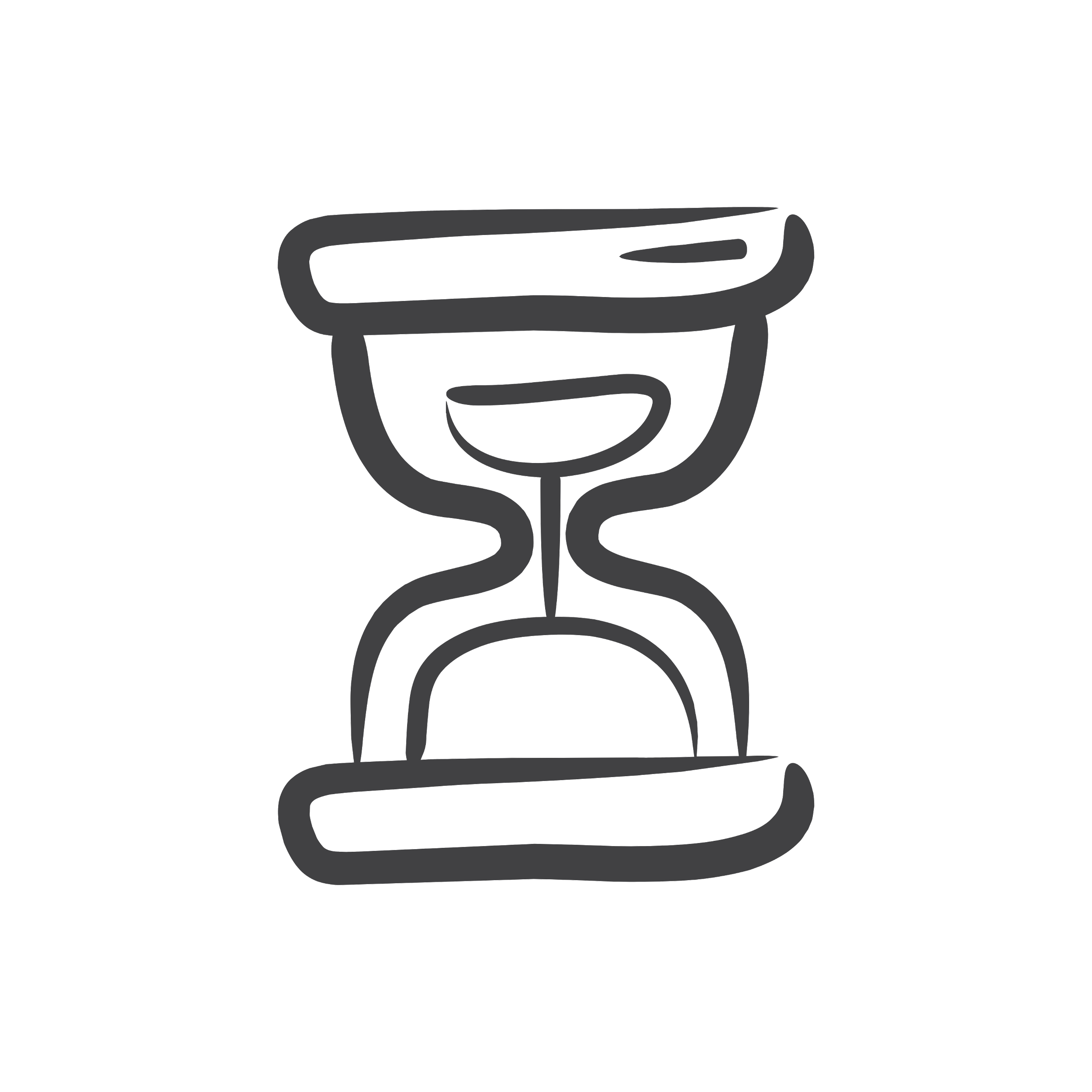 AGENDA
Do Now
Mini-lesson: Explore Climate Change 
Activity: Rank climate change effects
Exit Ticket
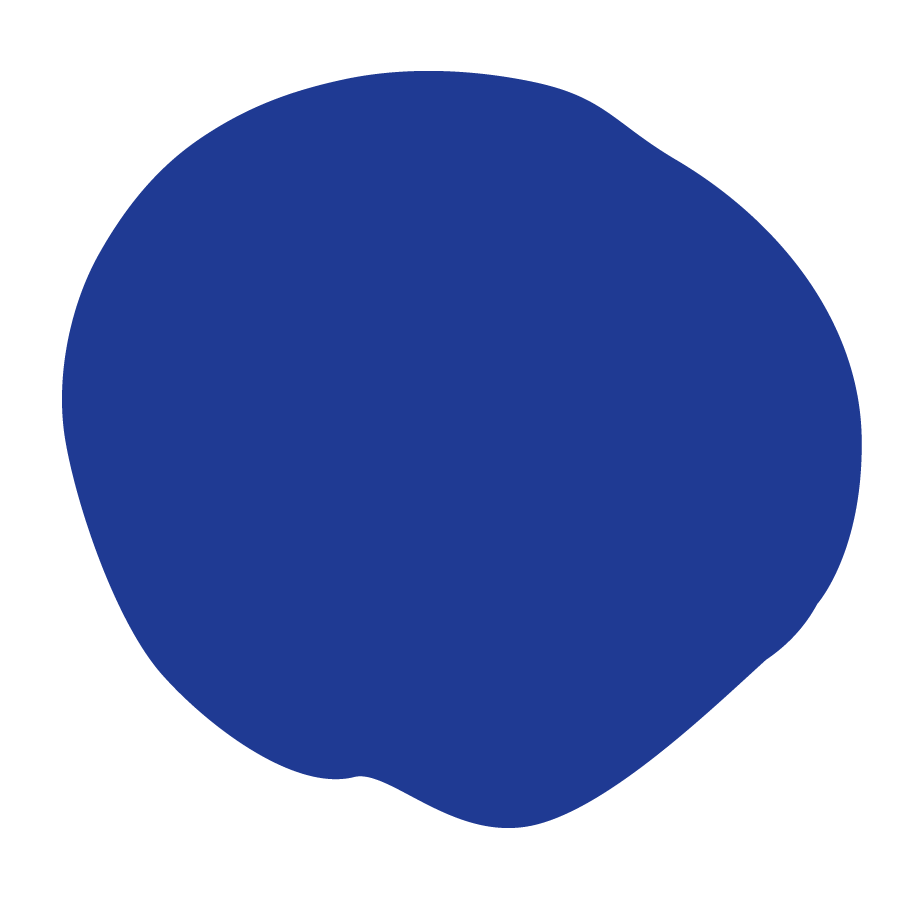 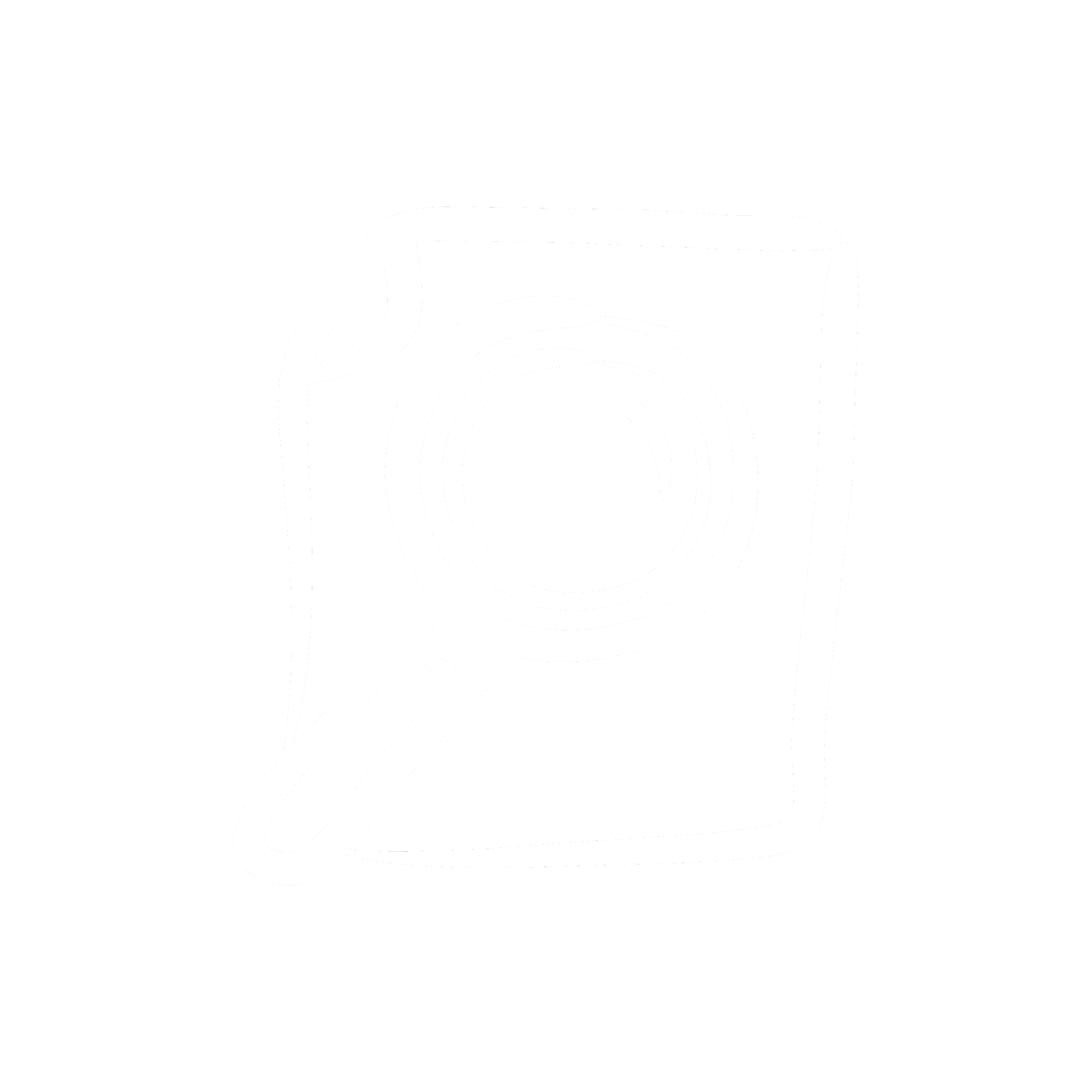 [Speaker Notes: Teacher notes: 
Review the agenda for the day]
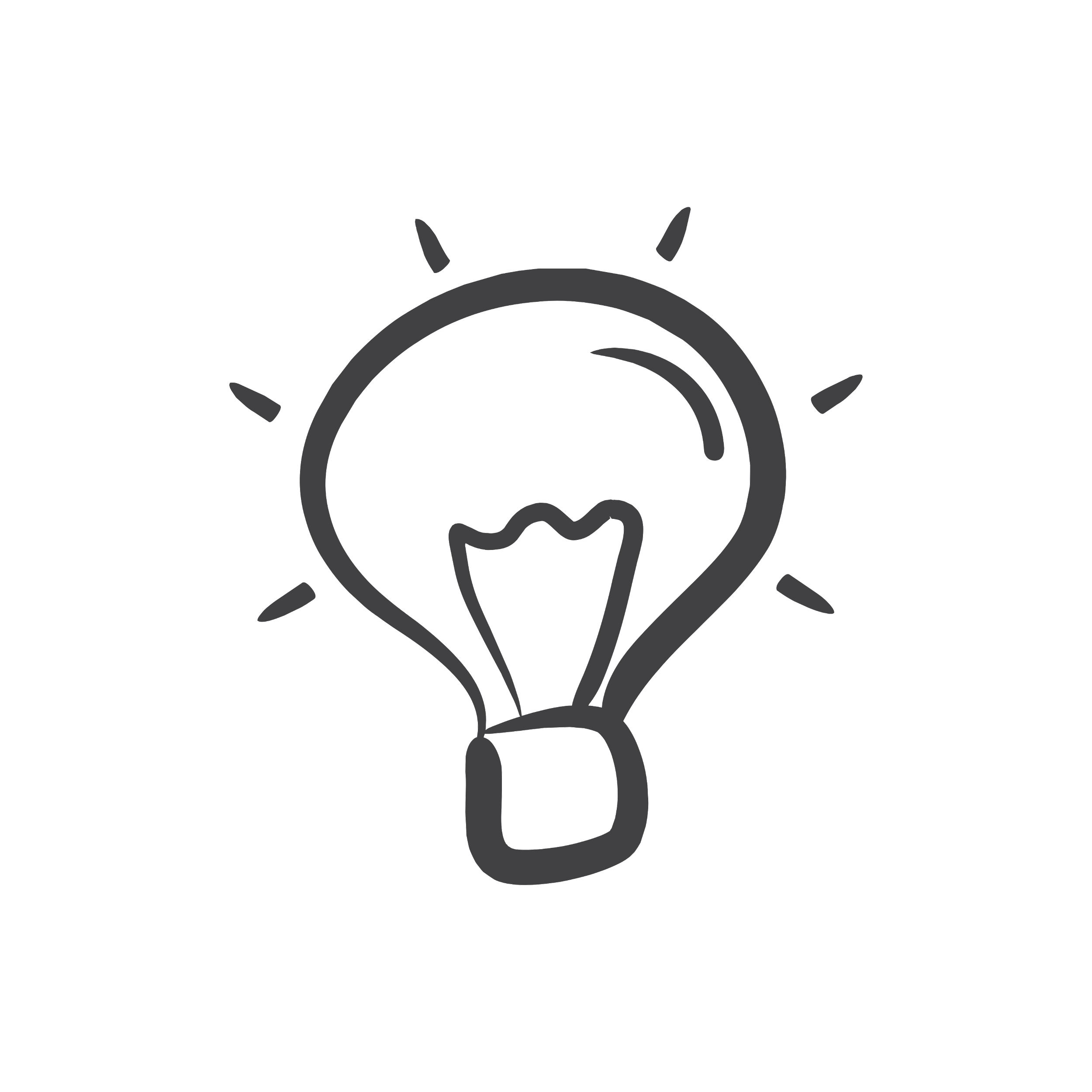 LESSON: Explore Climate Change
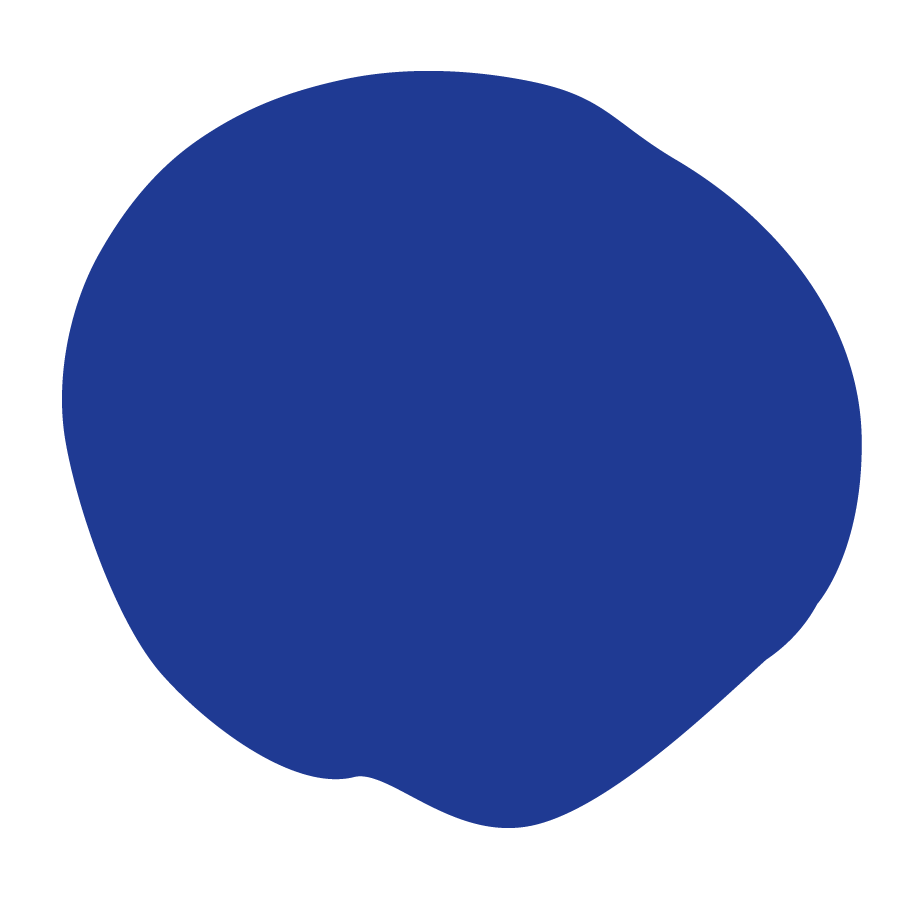 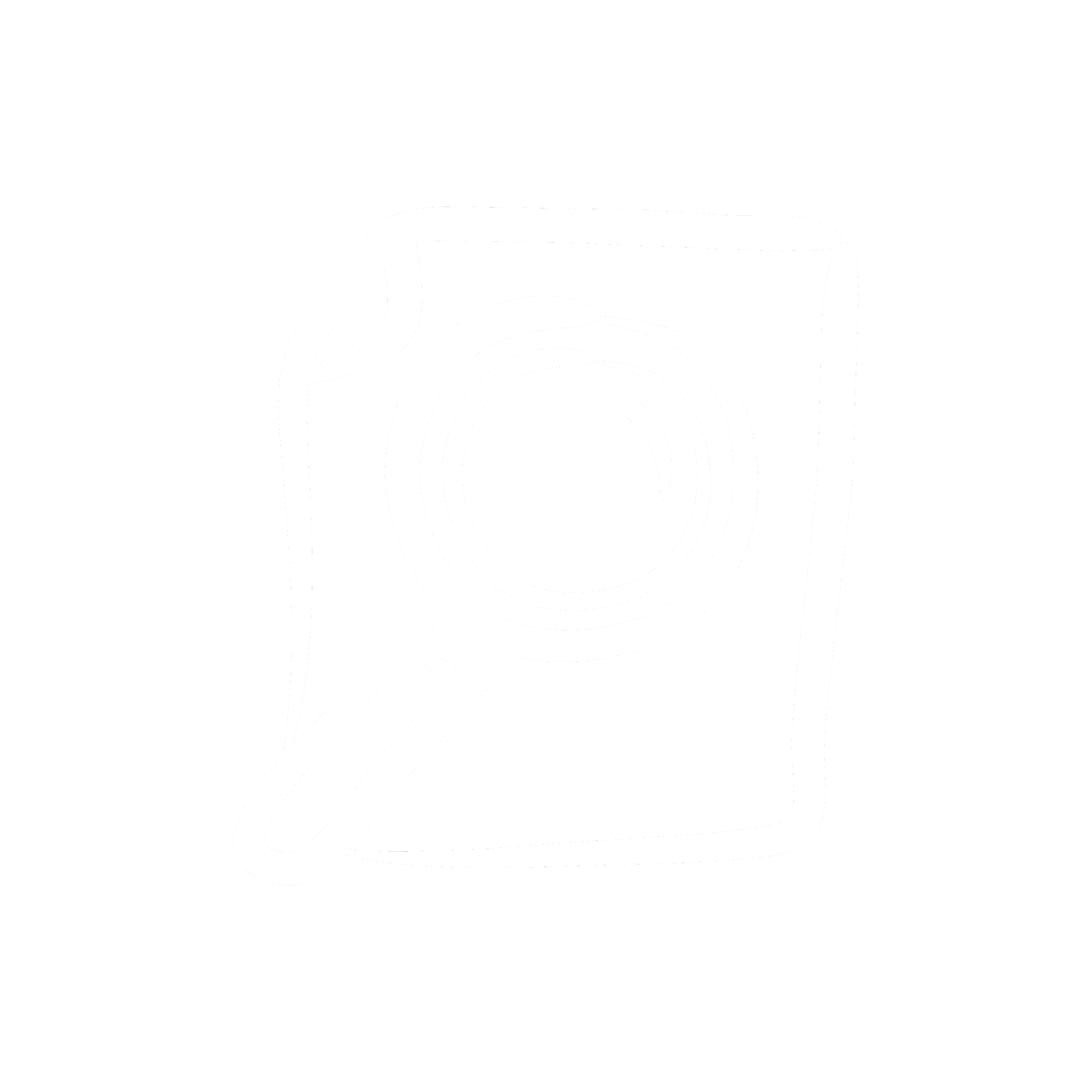 [Speaker Notes: Teacher notes 
Images are as impactful as facts. In this lesson, students will better understand how climate change impacts human activity by examining what climate change looks like. Students will evaluate images that show how the planet is changing in order to prepare them to decide for themselves why climate change is newsworthy. As you go through the images on the following slides, read the teacher notes to students to explain the photo.]
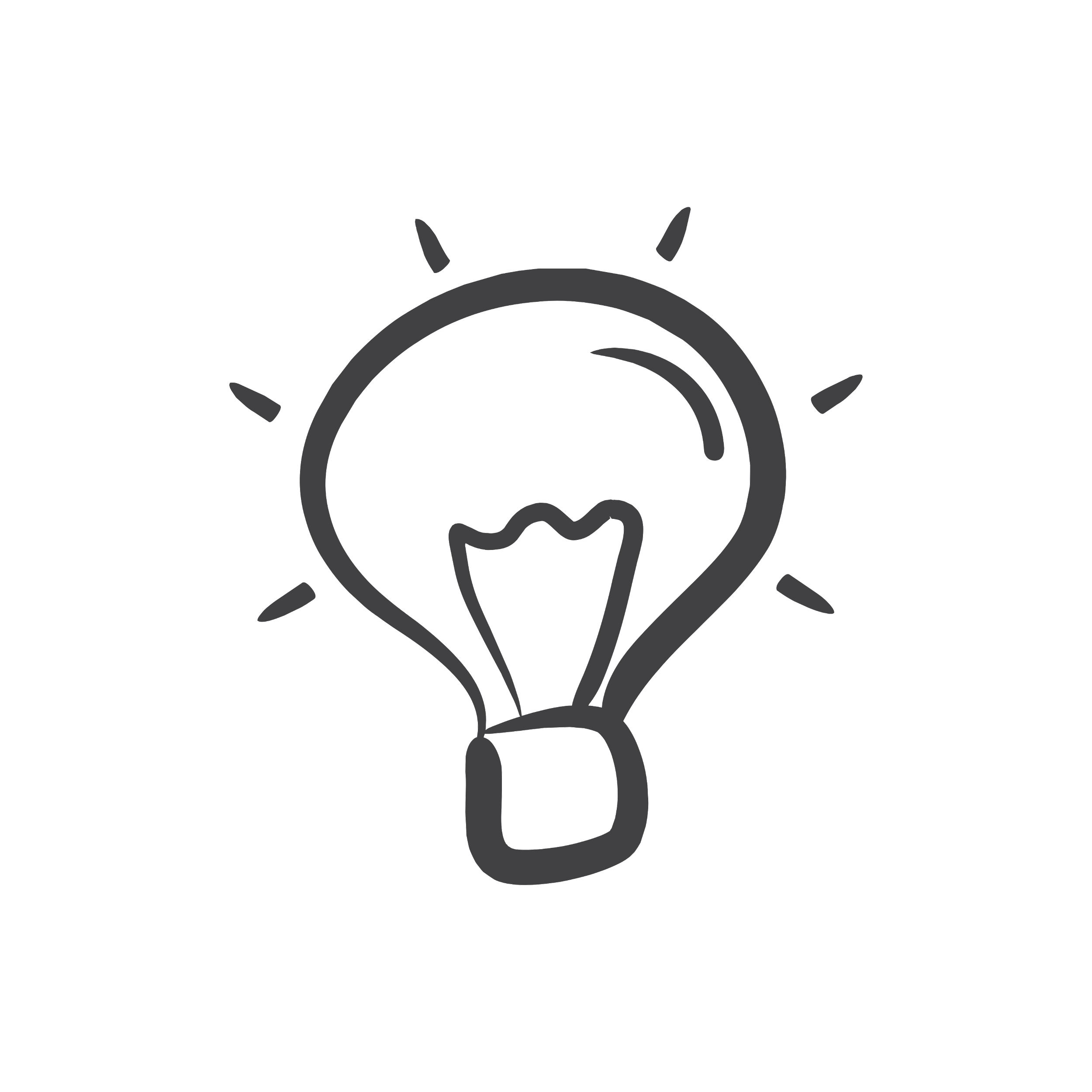 LESSON: Climate Change in Pictures
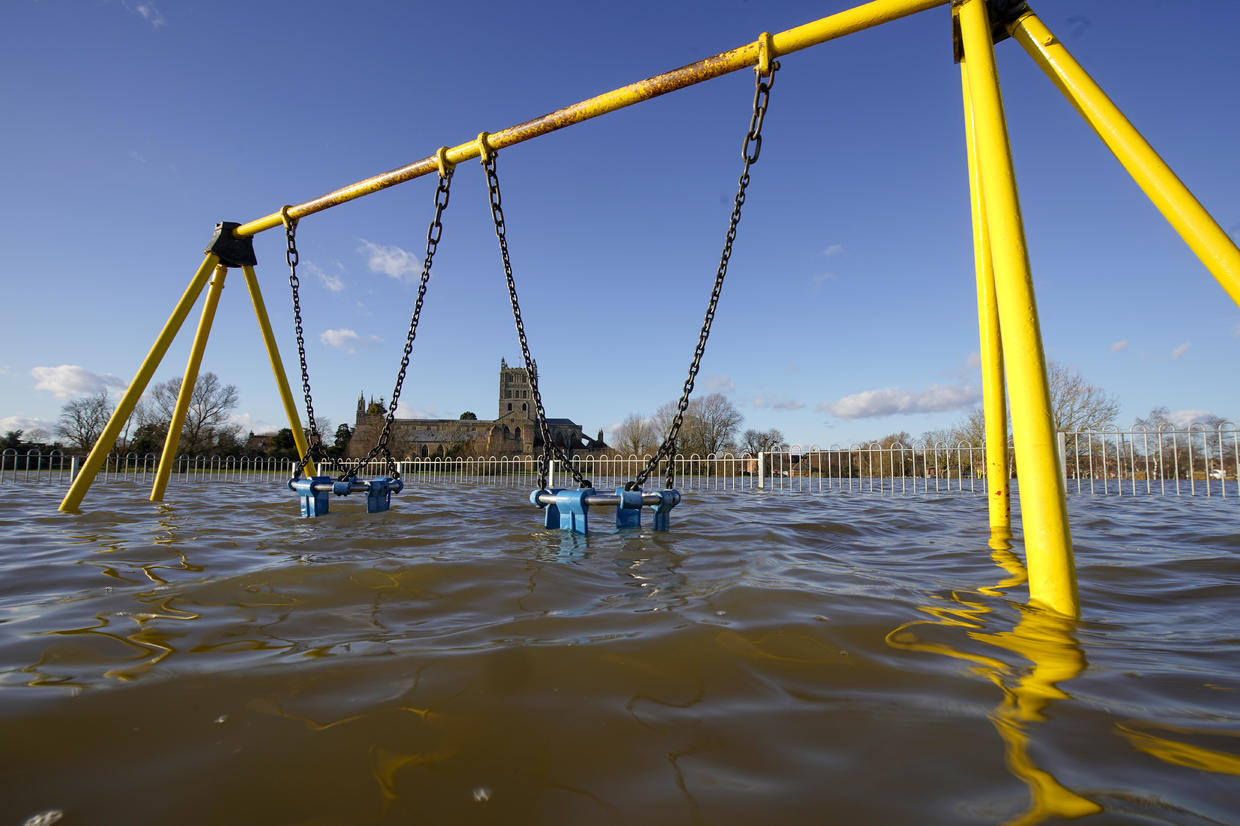 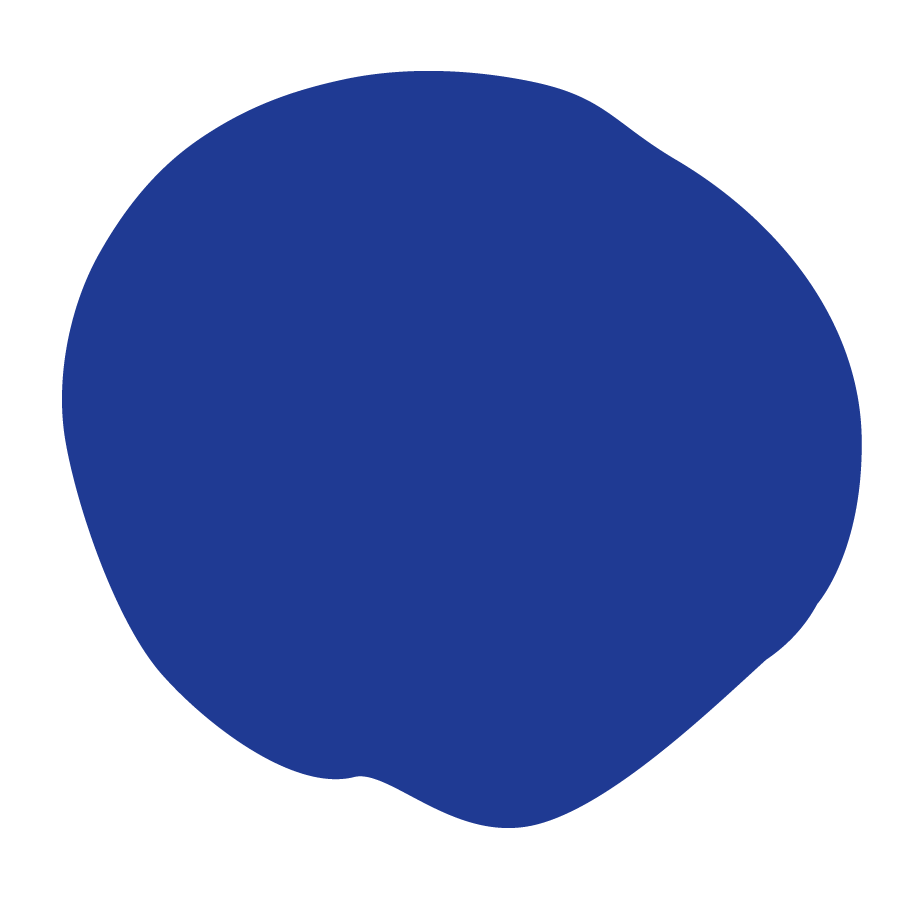 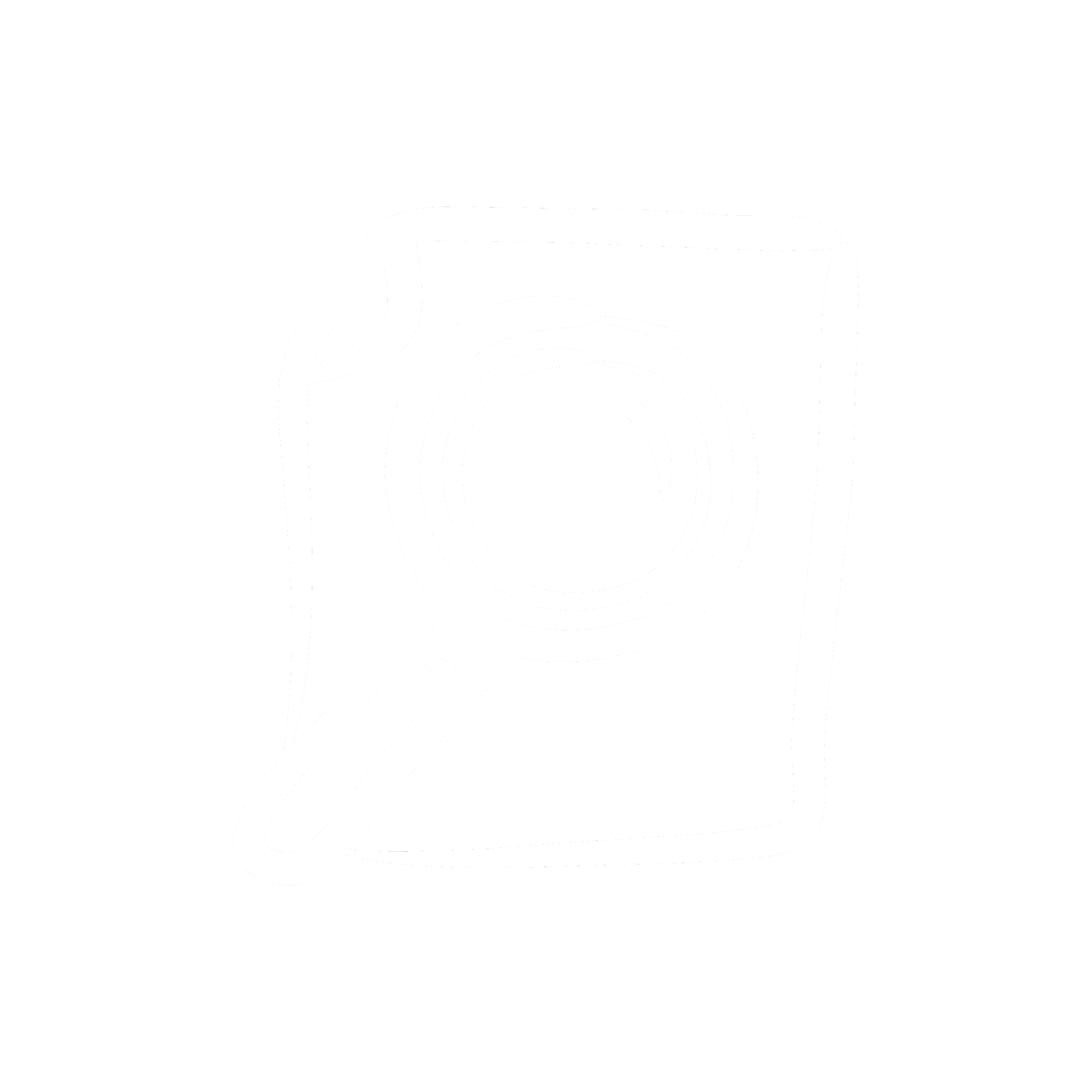 [Speaker Notes: Teacher notes
FLOODING. Environmental experts have linked an increasing number of floods to climate change. 
The big picture: While floods are one of the most natural disasters, data is showing that flooding is being exacerbated by climate change. A warmer globe results in heavier rain and more frequent hurricanes. A warmer globe also means that the world’s glaciers are melting, which causes the ocean and sea levels to rise. These higher waters result in more water surge and areas flooded. Here is an (optional) informative article on flooding and climate change.

Photo description: 
Tewkesbury Abbey and a children's playground at the confluence of the Rivers Severn and Avon is surrounded by flood waters on February 27, 2020, in Tewskesbury, England. 

Picture Source]
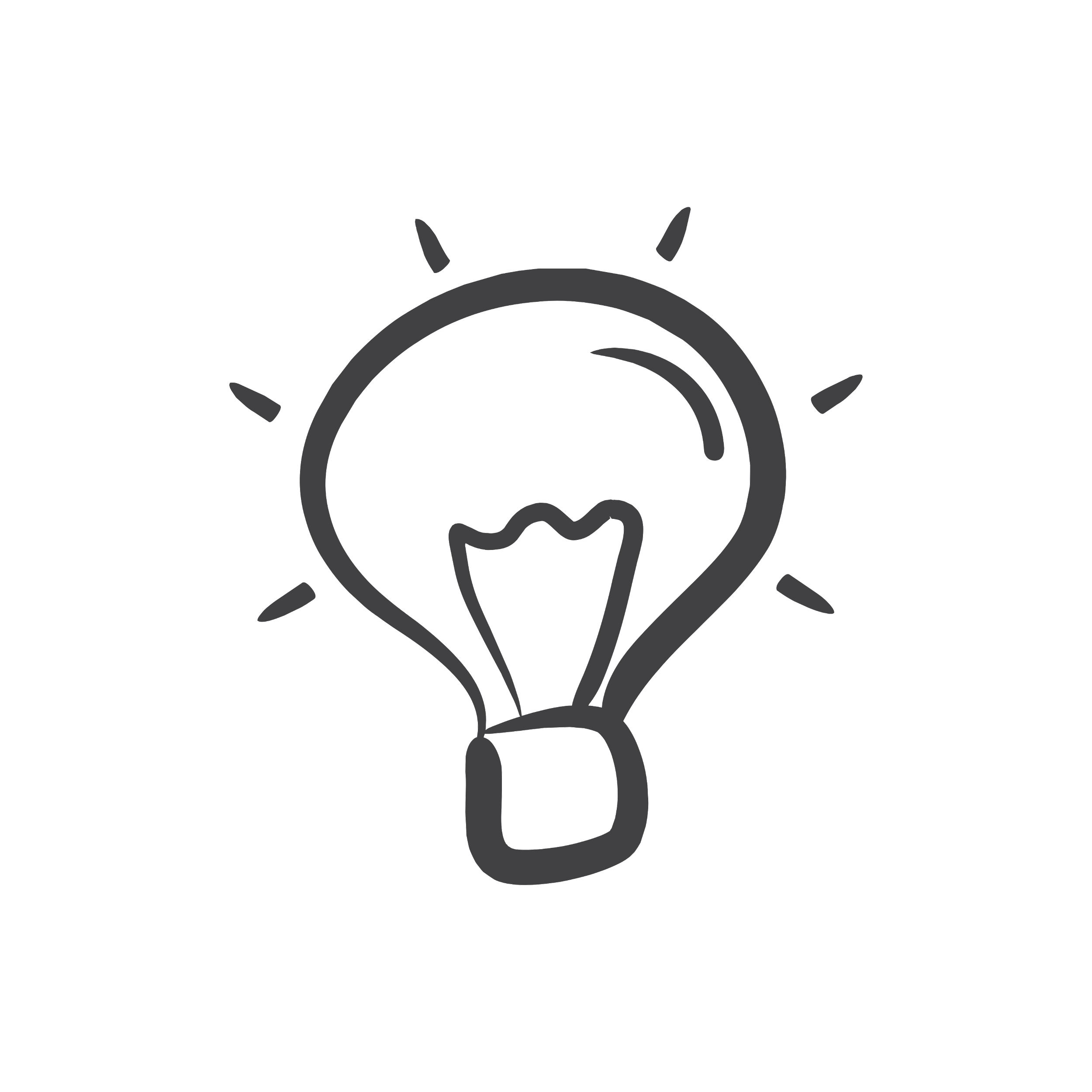 LESSON: Climate Change in Pictures
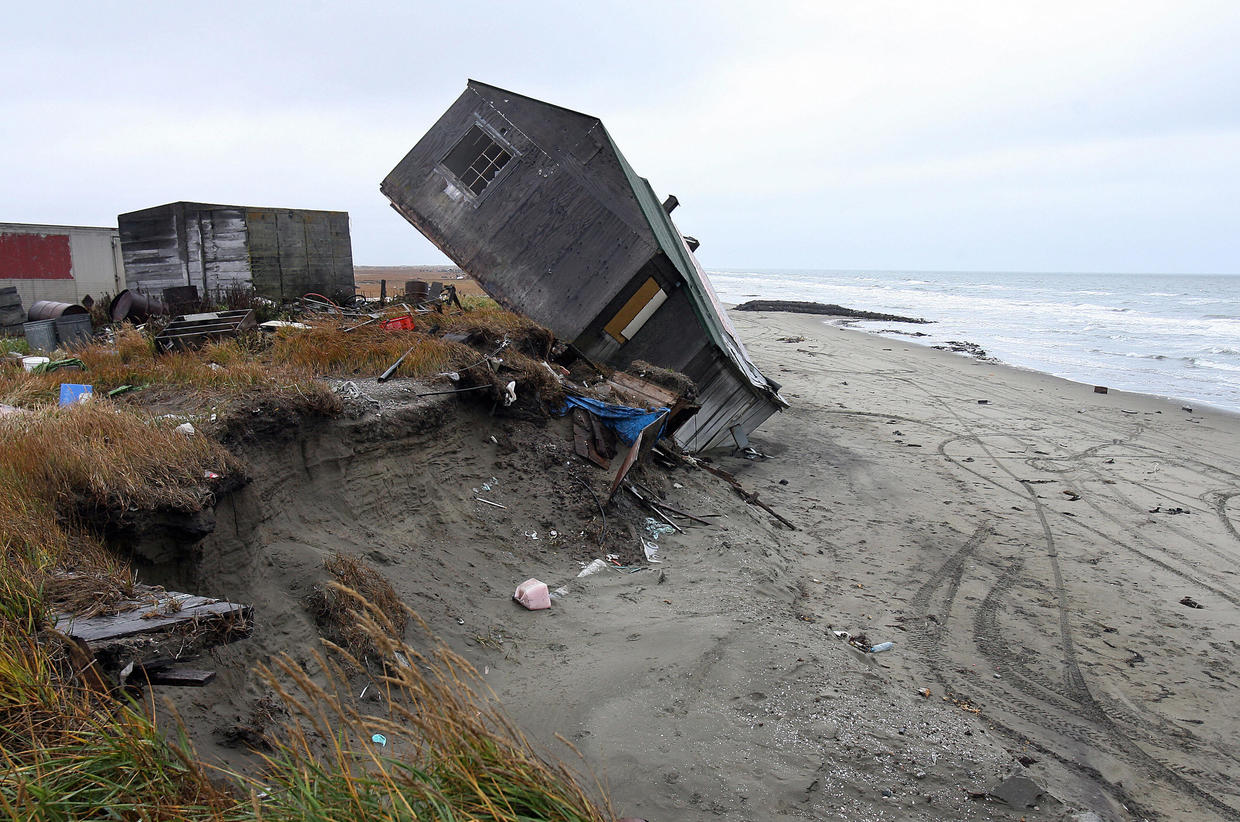 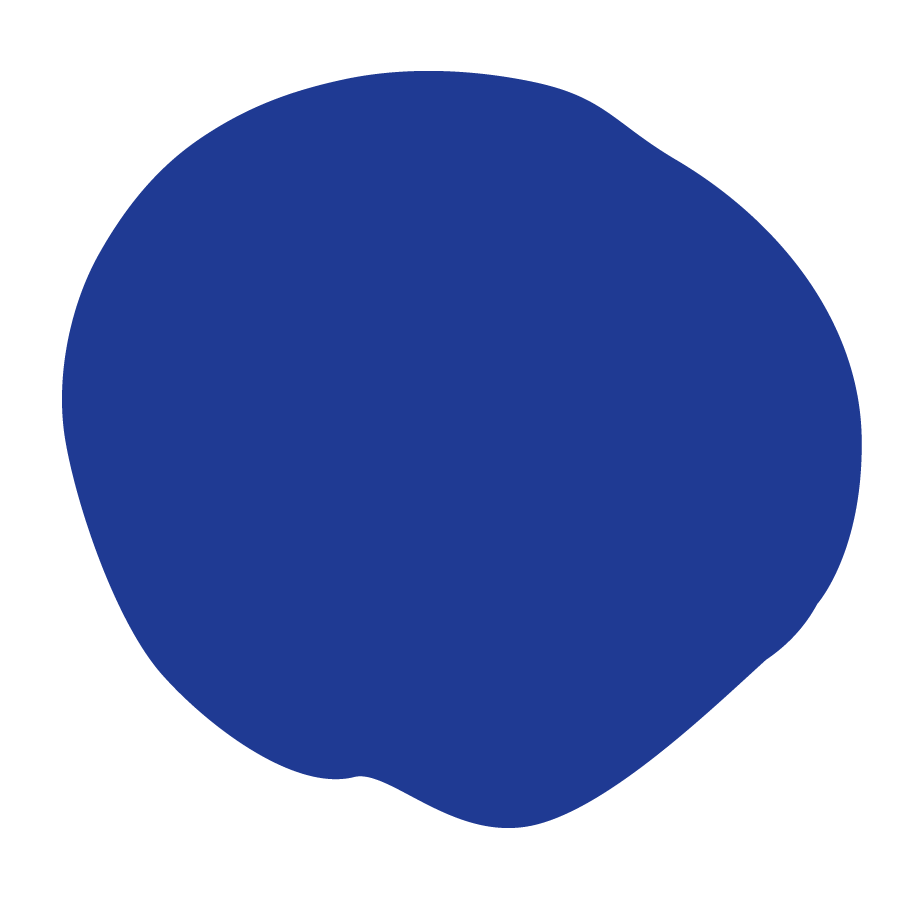 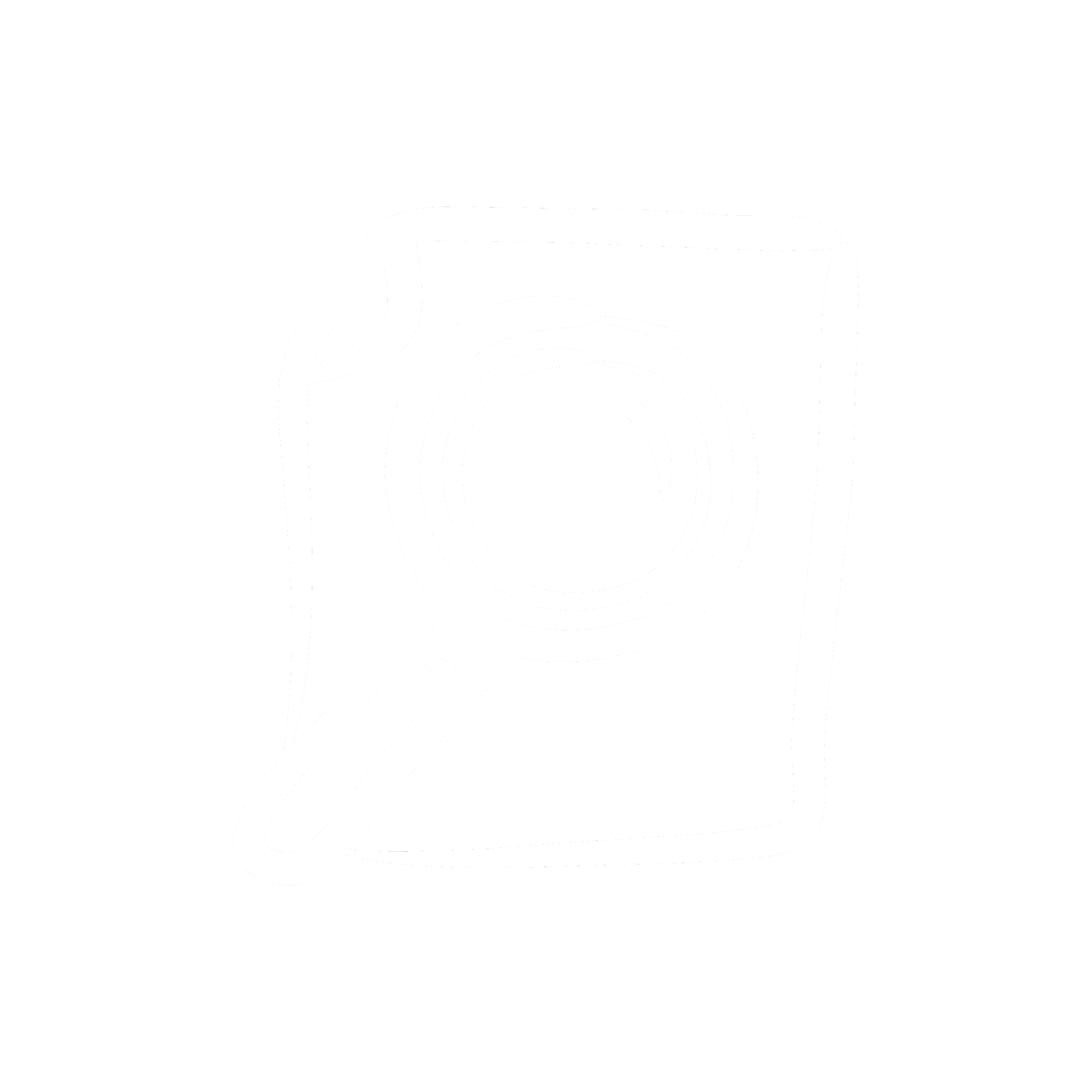 [Speaker Notes: Teacher notes
Beach Erosion. Rising temperatures cause both a reduction in sea ice and a thawing of permafrost along the coast, threatening the shoreline. Scientists are concerned that 50% of the globe’s beaches are at risk of “disappearing” due to erosion. The higher sea levels increase the amount of battering that the shoreline suffers during storms and extreme weather events. Click here for an optional article.

Photo description: 
A home destroyed by beach erosion tips over in the the Alaskan village of Shishmaref.
Picture Source]
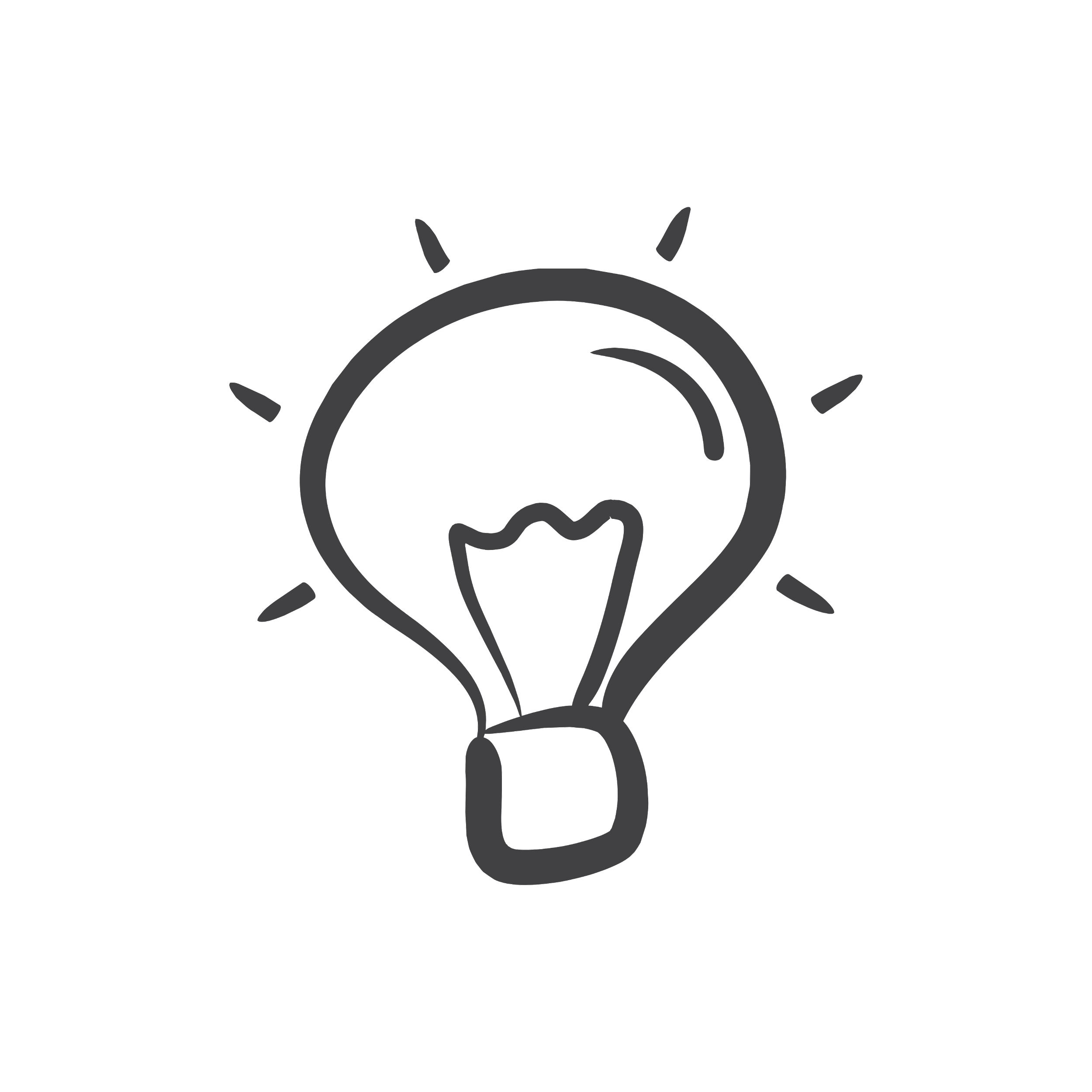 LESSON: Climate Change in Pictures
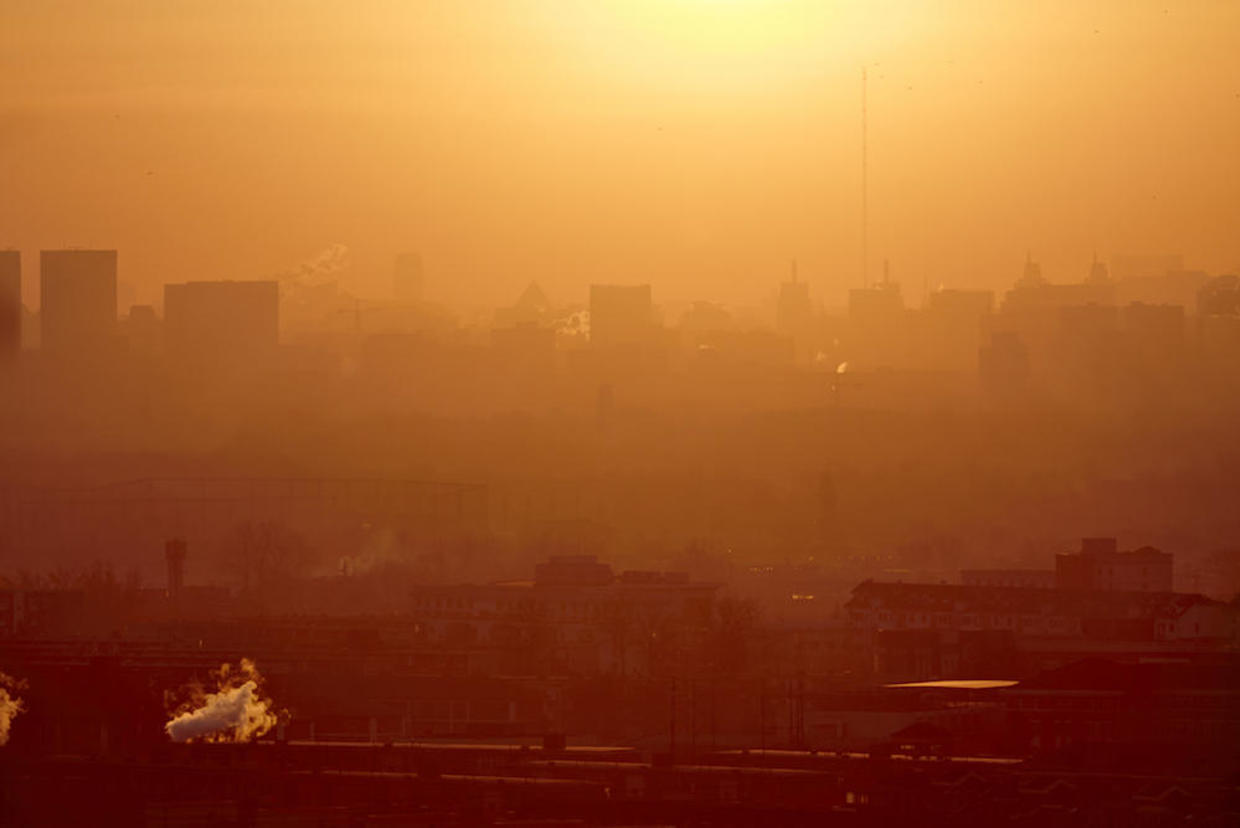 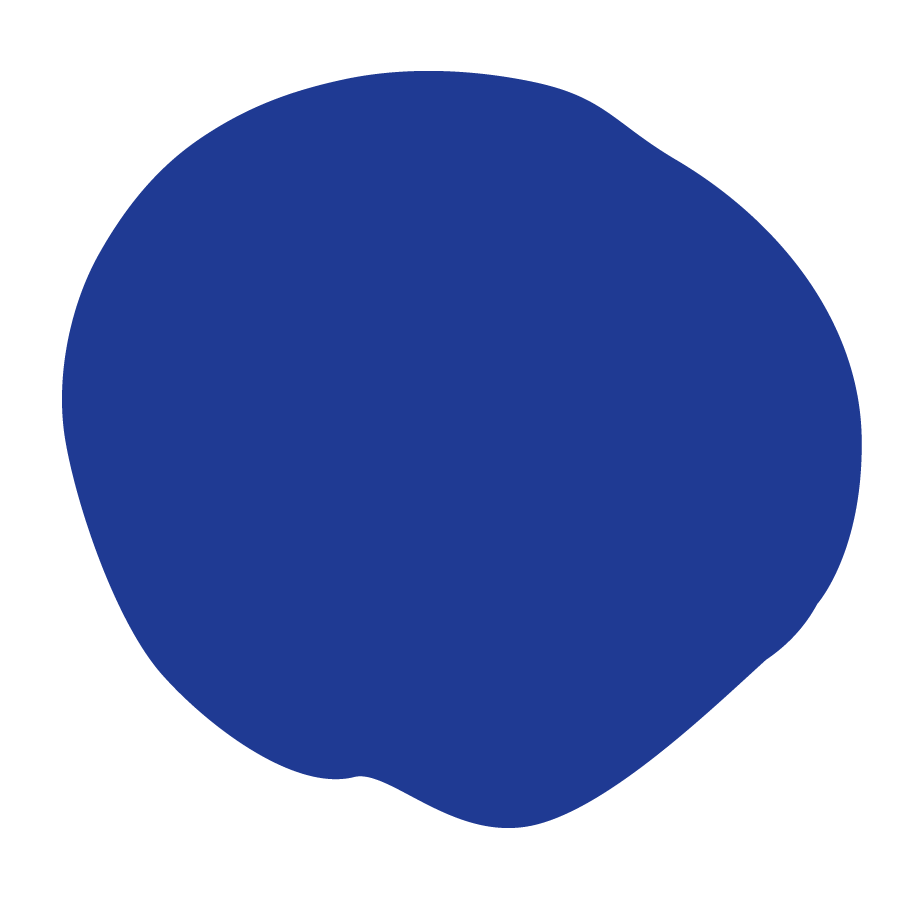 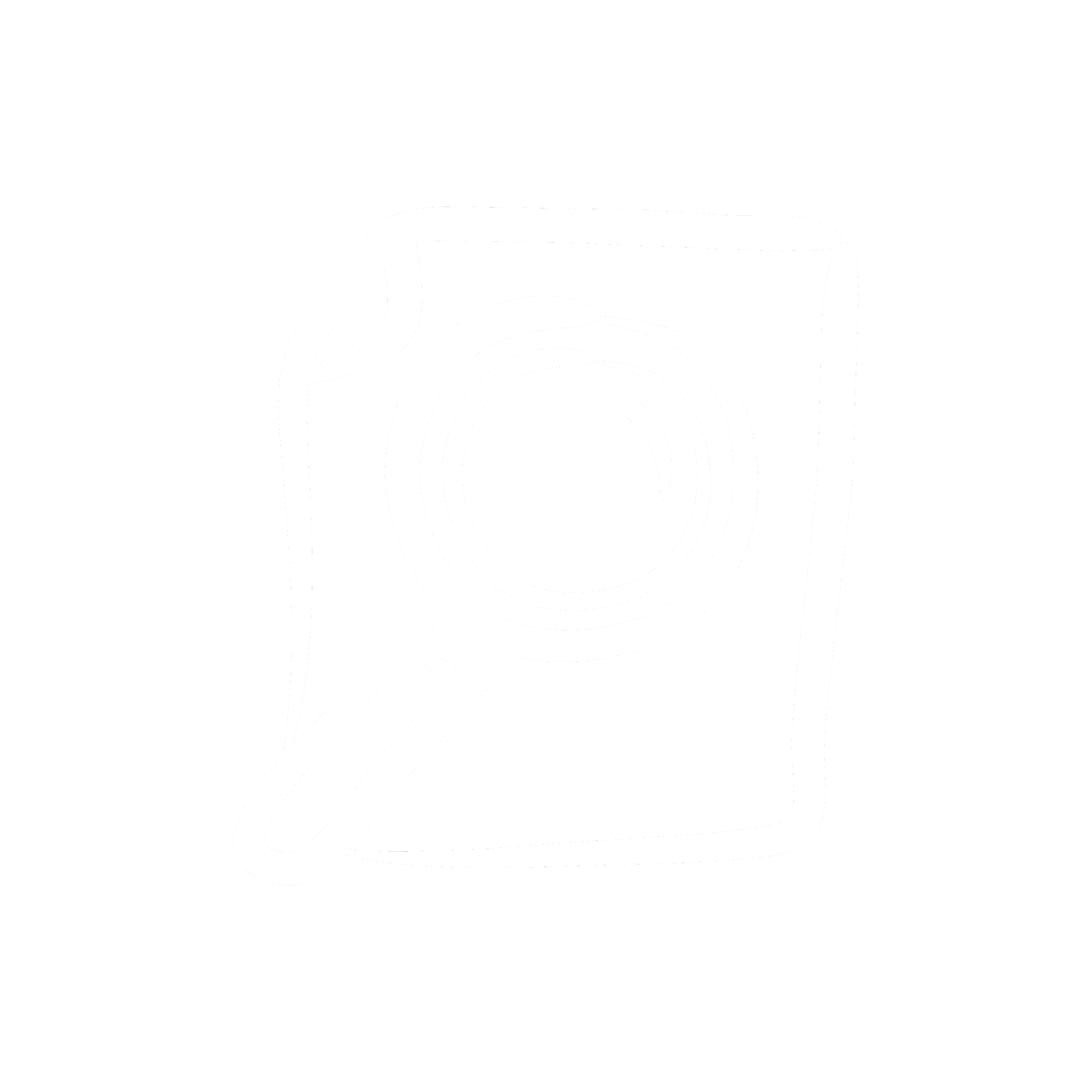 [Speaker Notes: Teacher notes
Air Pollution higher temperatures and drier conditions "can speed up the reaction rate of air pollutants that form in the atmosphere, causes high rates of air pollution. You can stree how air pollution impacts our health as it decreases the quality of the air we breathe. Breathing polluted air already to more than 5.5 million premature deaths a year, and researchers predict that by 2030, air pollution-related deaths could rise by 60,000 a year due to the effects of climate change. Click here for an optional article. 

Photo description: 
Beijing is shrouded in air pollution on a winter morning. 

Picture Source]
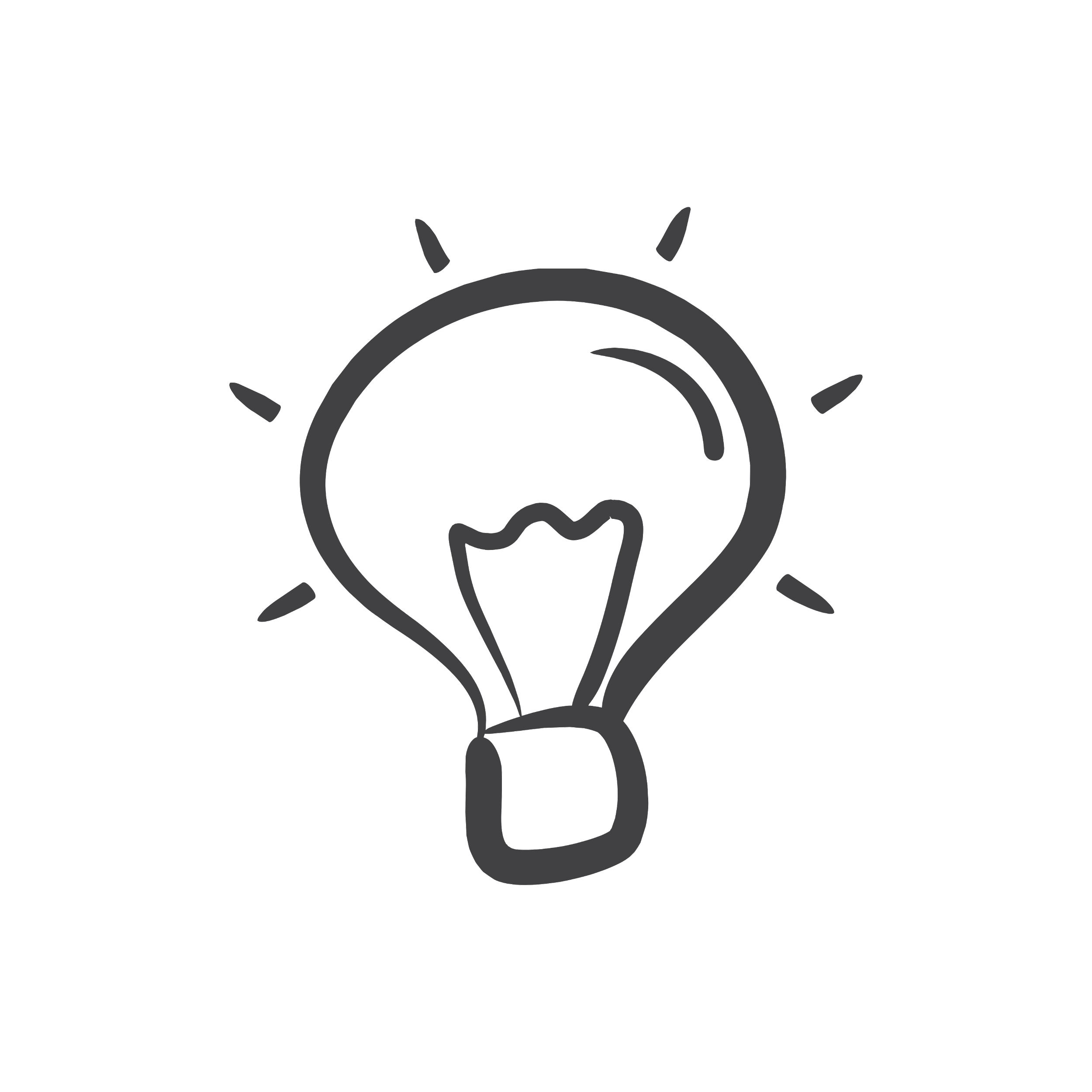 LESSON: Climate Change in Pictures
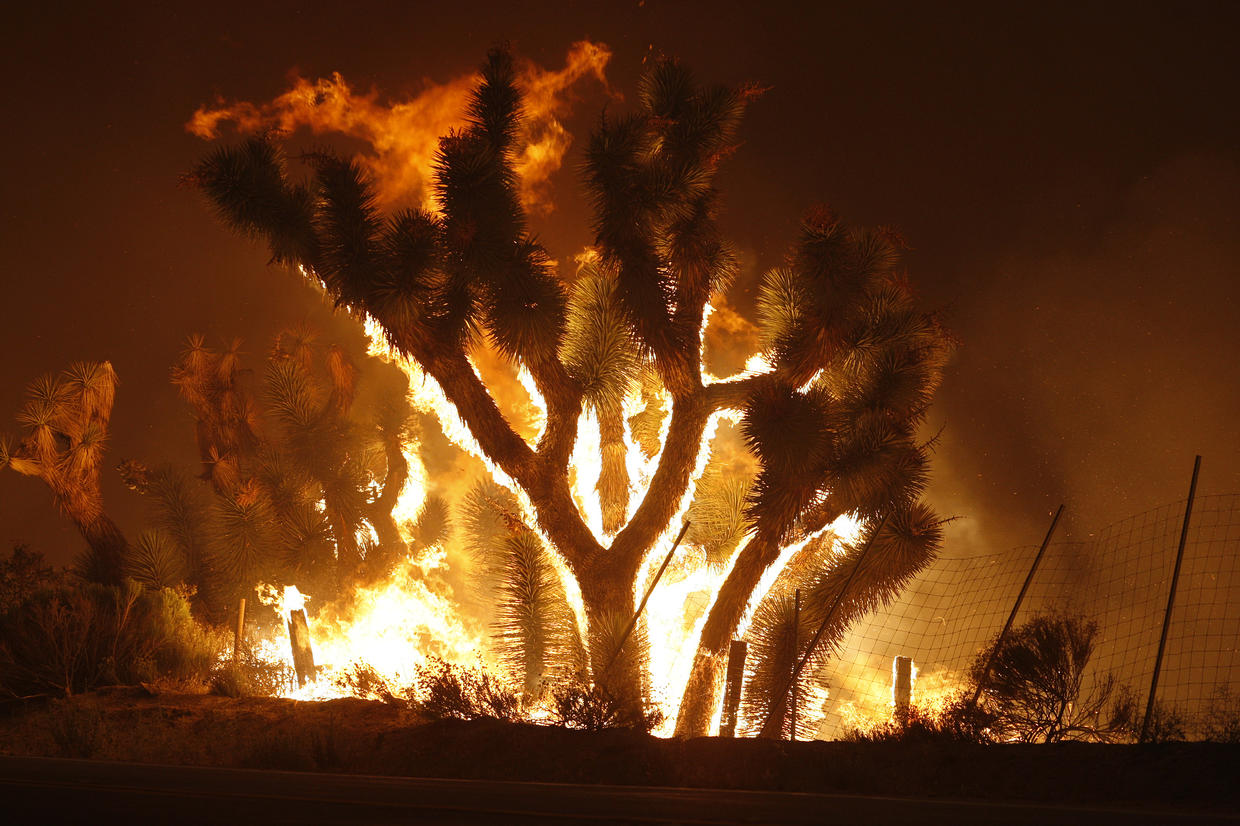 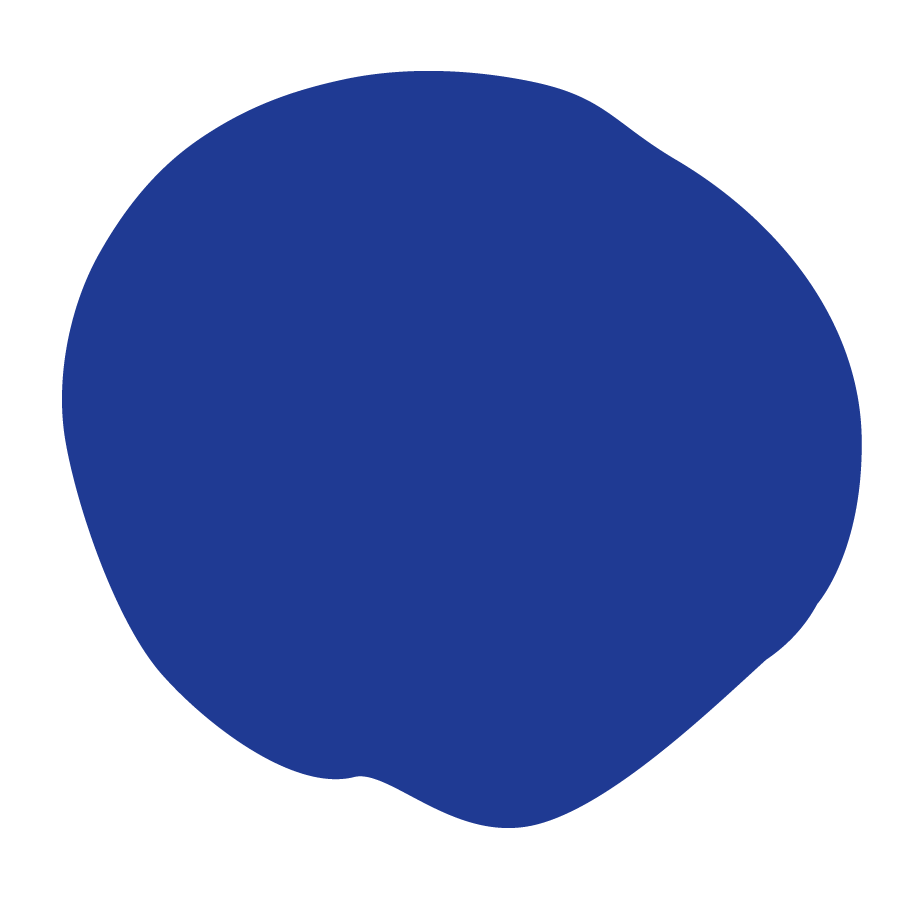 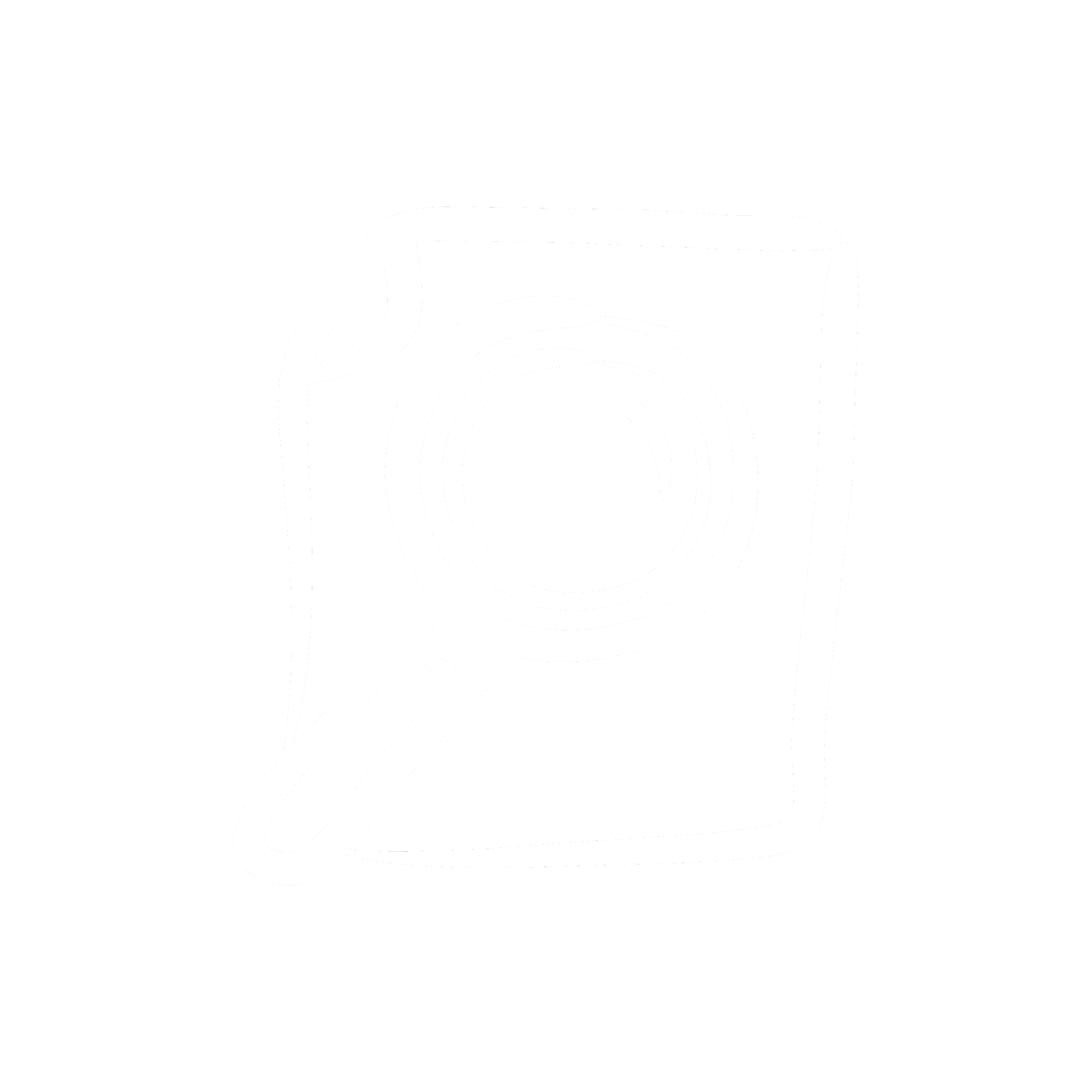 [Speaker Notes: Teacher notes
Wildfires. Scientists believe that, without a dramatic reduction in greenhouses gases in the atmosphere, West Coast wildfires will continue to increase in frequency and intensity. Climate change enhances the factors that lead to wildfires. The warmer, drier conditions that result from climate change increase the likelihood of wildfires. Click here for an optional article.

Photo description
Yuccas catch fire as hot and dry conditions fuel a 19,500-acre wildfire in California in this photo from 2013.

Picture Source]
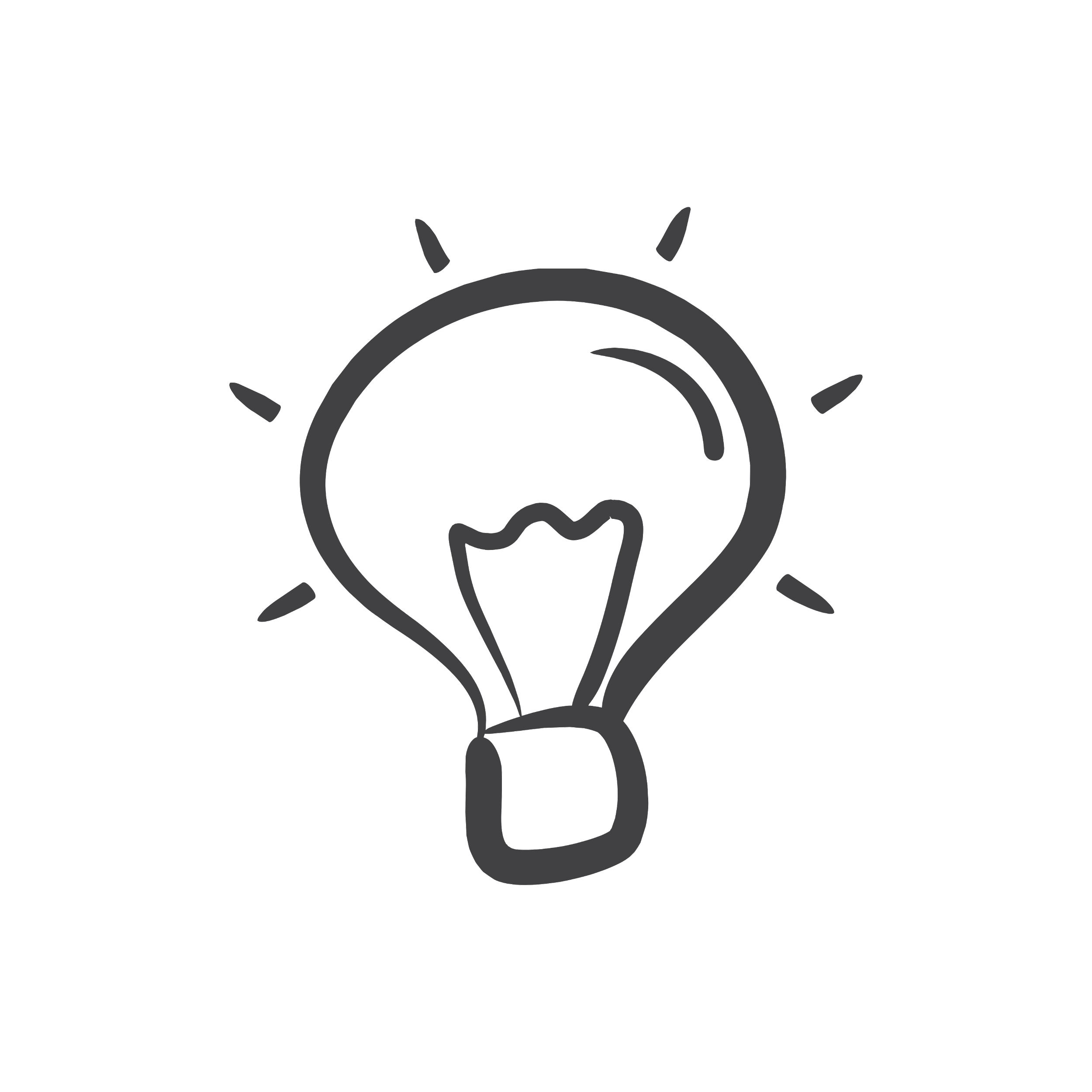 LESSON: Climate Change in Pictures
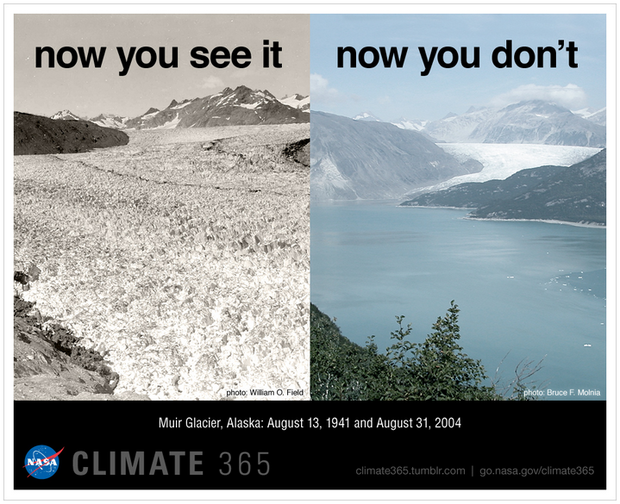 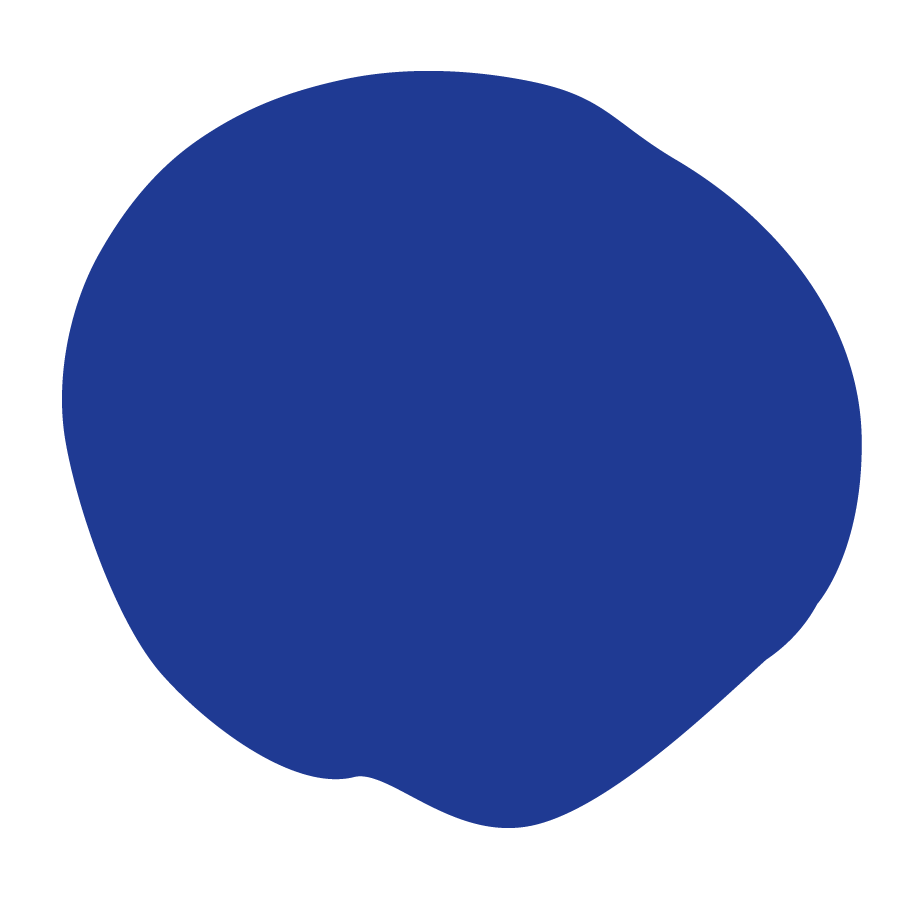 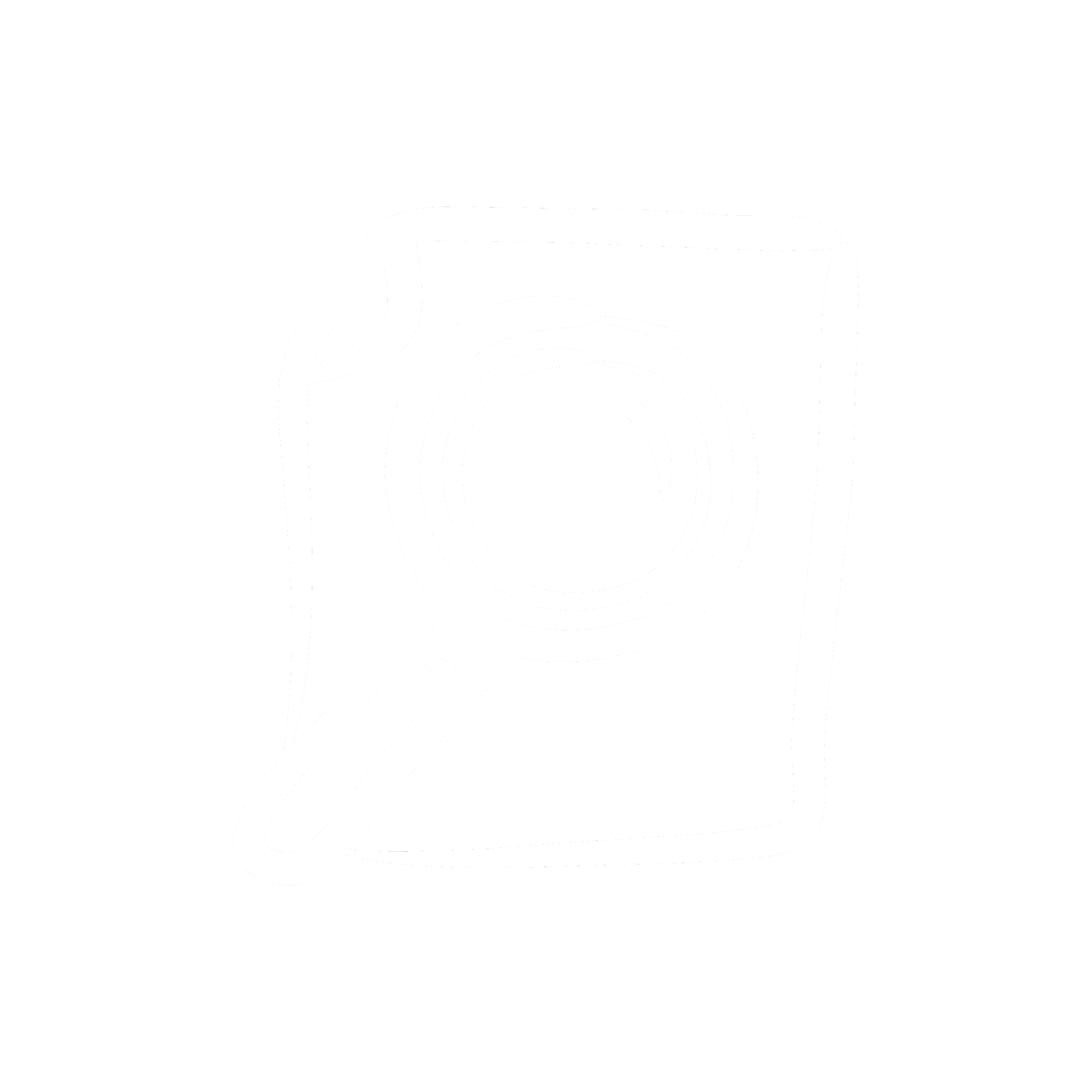 [Speaker Notes: Teacher notes
Disappearing Ice Caps. A NASA study published in the Journal of Climate shows that the oldest and thickest Arctic sea ice is disappearing at a faster rate than the younger, thinner ice at the edges of the Arctic Ocean's floating ice cap. When ice caps melt, the sea levels rise and result in flooding and beach erosion. Other effects include wildlife losing their polar homes and extreme weather caused by the warmer water. Here is an optional article.

Photo description:
This pair of historical images posted to the NASA Climate 365 Project's Tumblr page show just how dramatically Alaska's Muir Glacier has retreated and thinned over the second half of the 20th century. In just 60 years, the front of the glacier moved back about seven miles and its overall thickness decreased by more than 2,625 feet, according to the National Snow and Ice Data Center.
Picture Source]
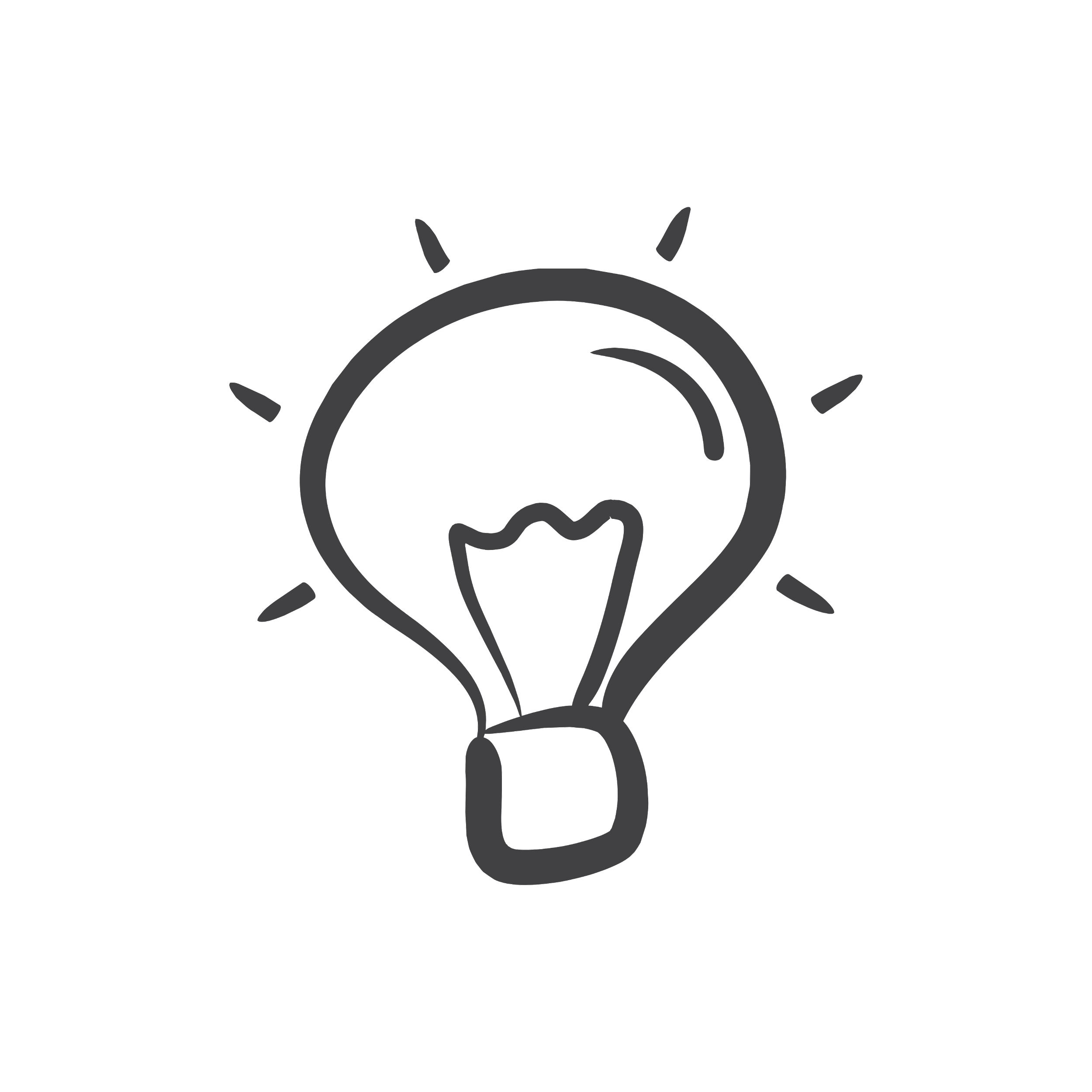 LESSON: Climate Change in Pictures
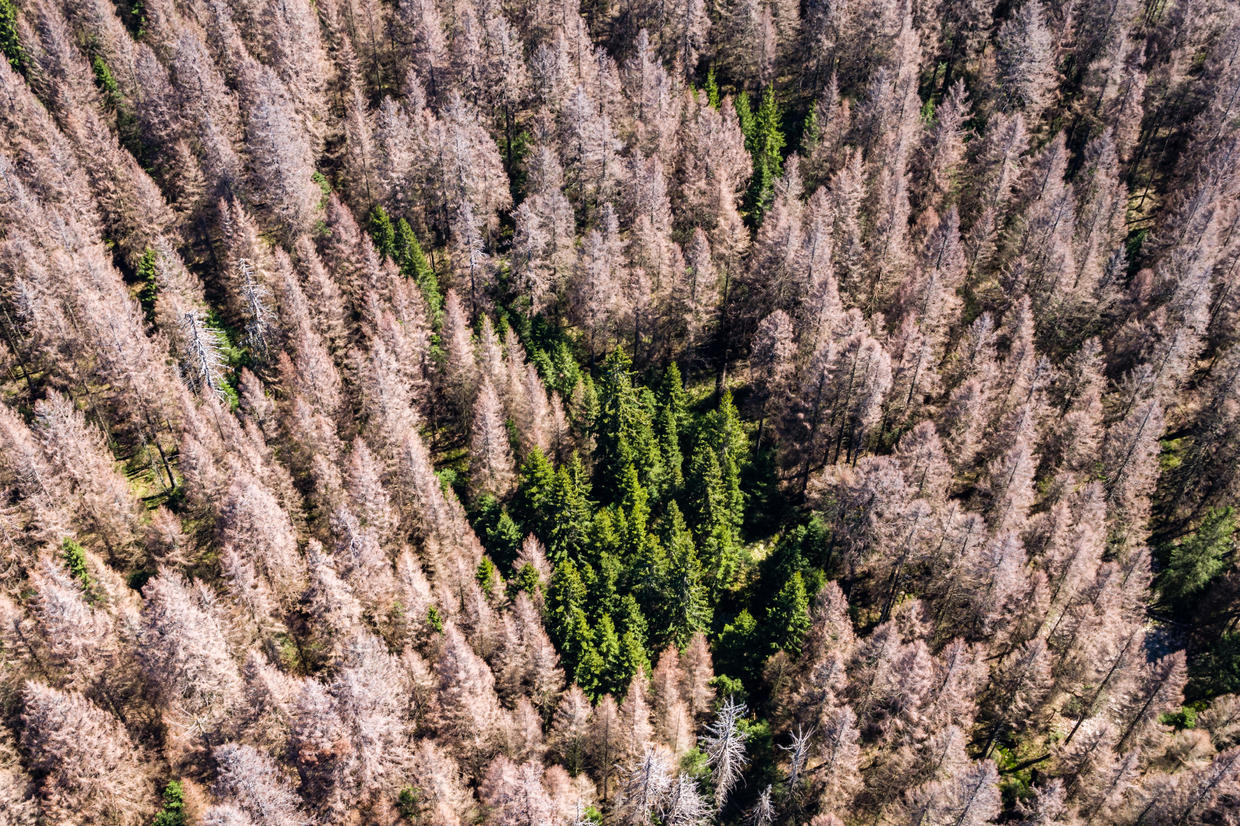 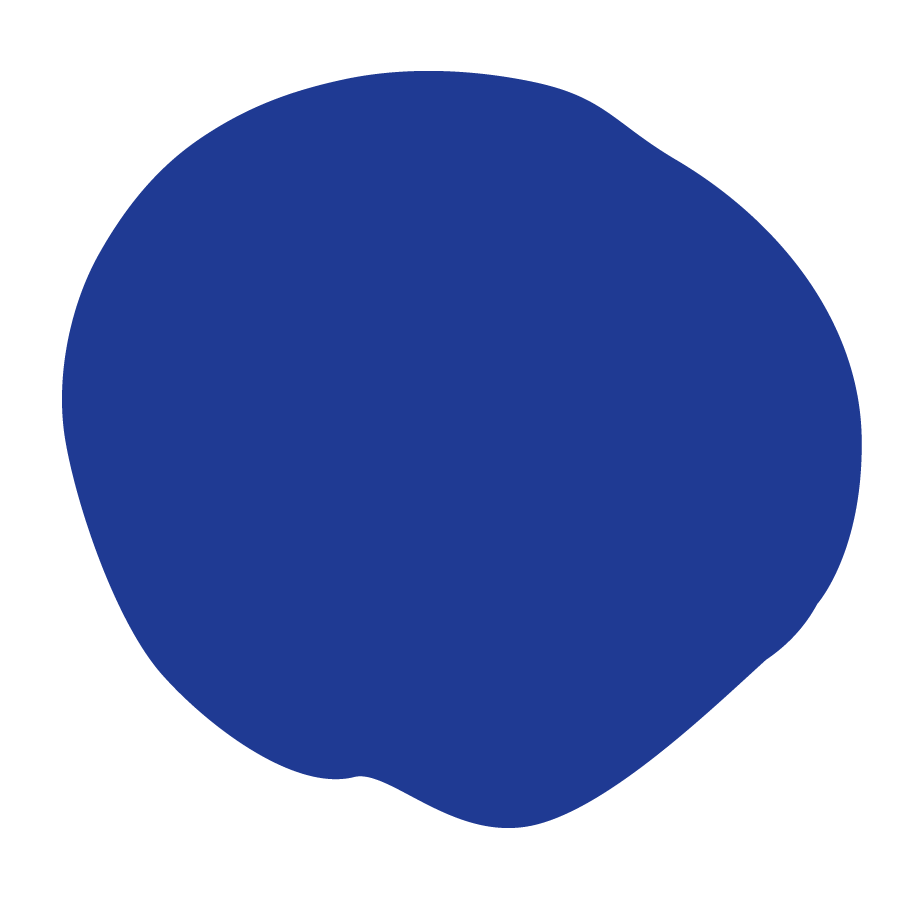 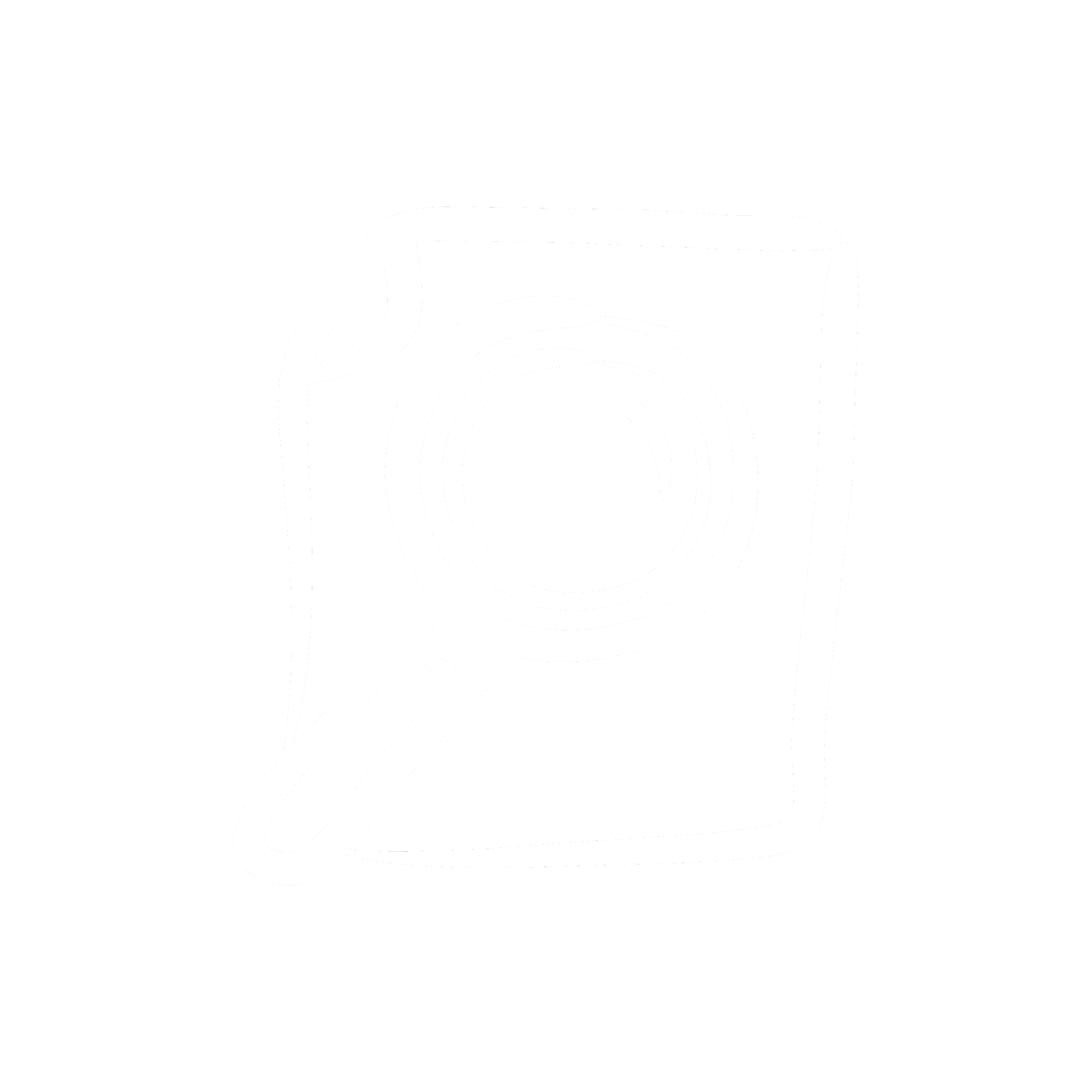 [Speaker Notes: Teacher notes
Dried forests due to drought. Climate change increases the odds of worsening drought in many parts of the United States and the world in the decades ahead. Regions such as the U.S. Southwest are at particular risk. There are a number of ways climate change may contribute to drought. Warmer temperatures can enhance evaporation from soil, making periods with low rain drier they would be in cooler conditions. Click here for an optional article.

Photo description:
In this drone image taken in May 2020, drought dries out spruces in Germany's Harz mountain region. For the past several summers, there has been only a small fraction of rainfall compared with normal conditions, stressing forests across Germany, and making them more susceptible to pests. Such droughts have grown more common in Germany, and many scientists attribute the trend to global warming.

Picture Source]
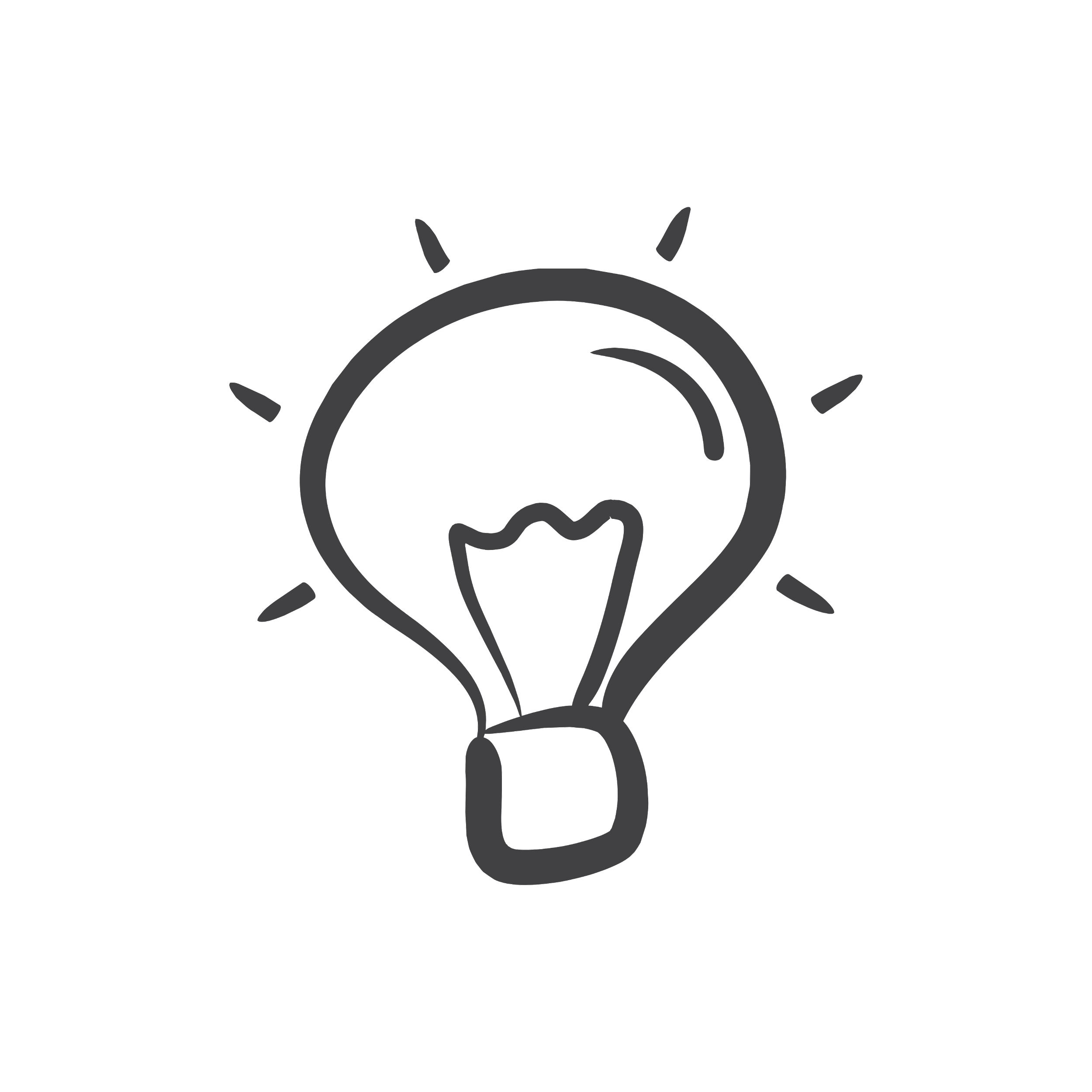 LESSON: Climate Change in Pictures
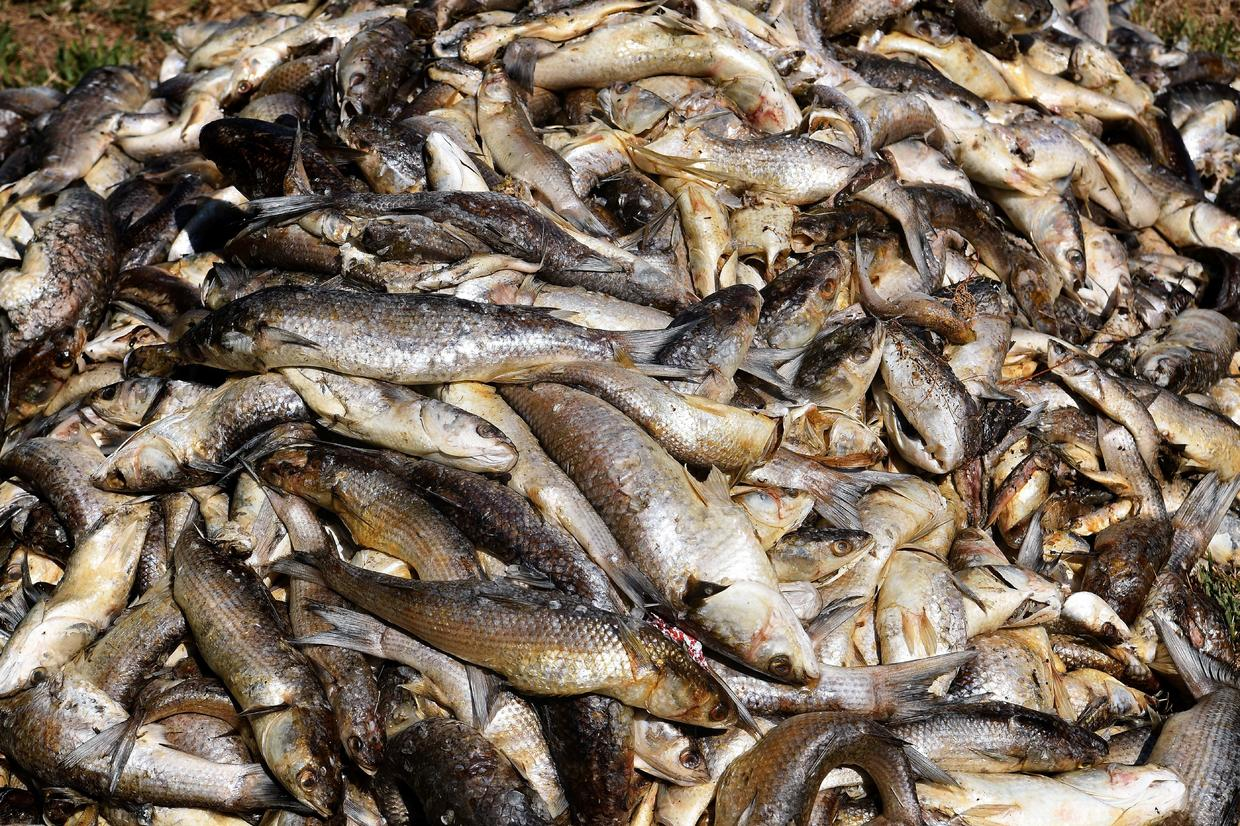 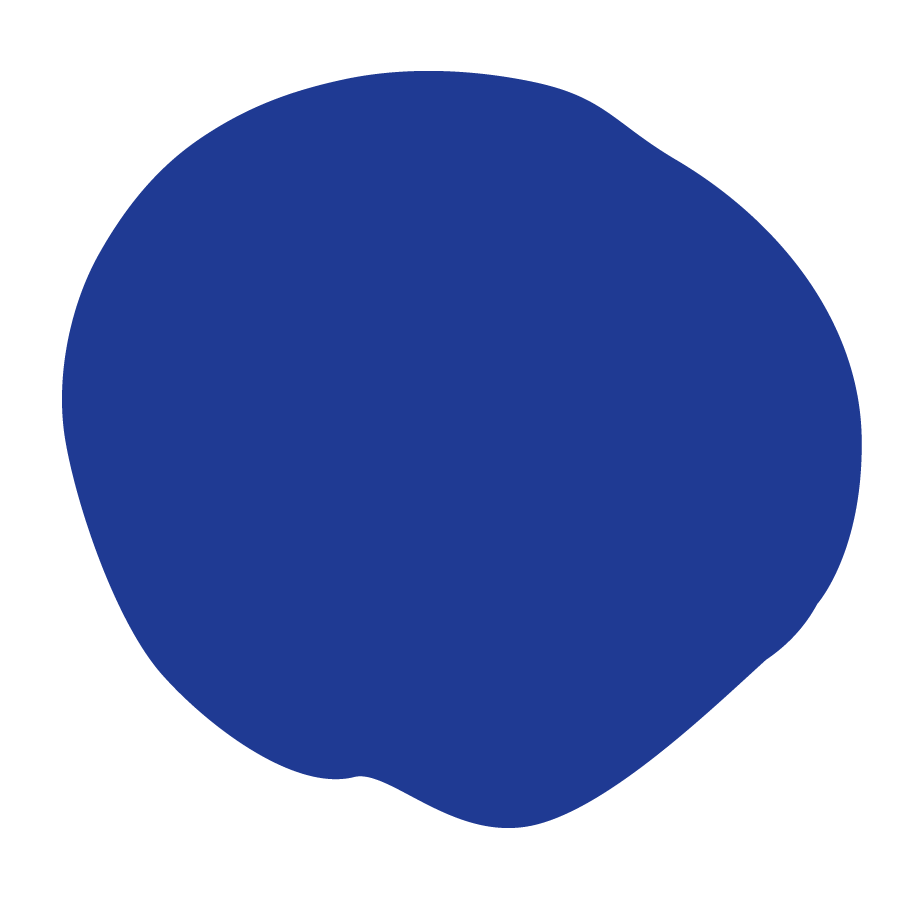 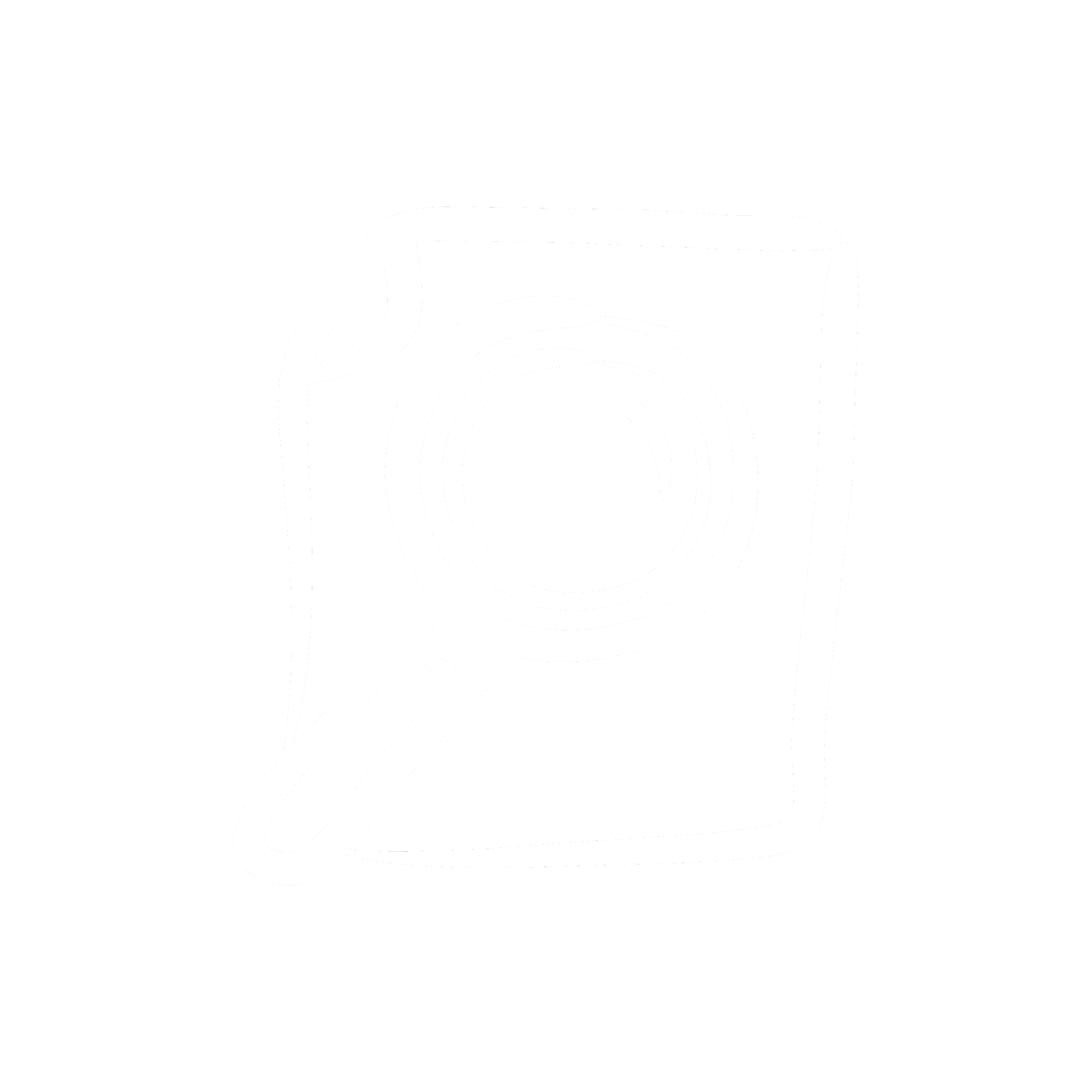 [Speaker Notes: Teacher notes
Massive Fish Death. A prolonged heat wave lowered this lagoon's oxygen levels, provoking the death of several tons of fish. Click here to view more images from climate change. 

Photo description
This photo from July 1, 2019, shows dead fish piled up near a lagoon in southeastern France.
Picture Source]
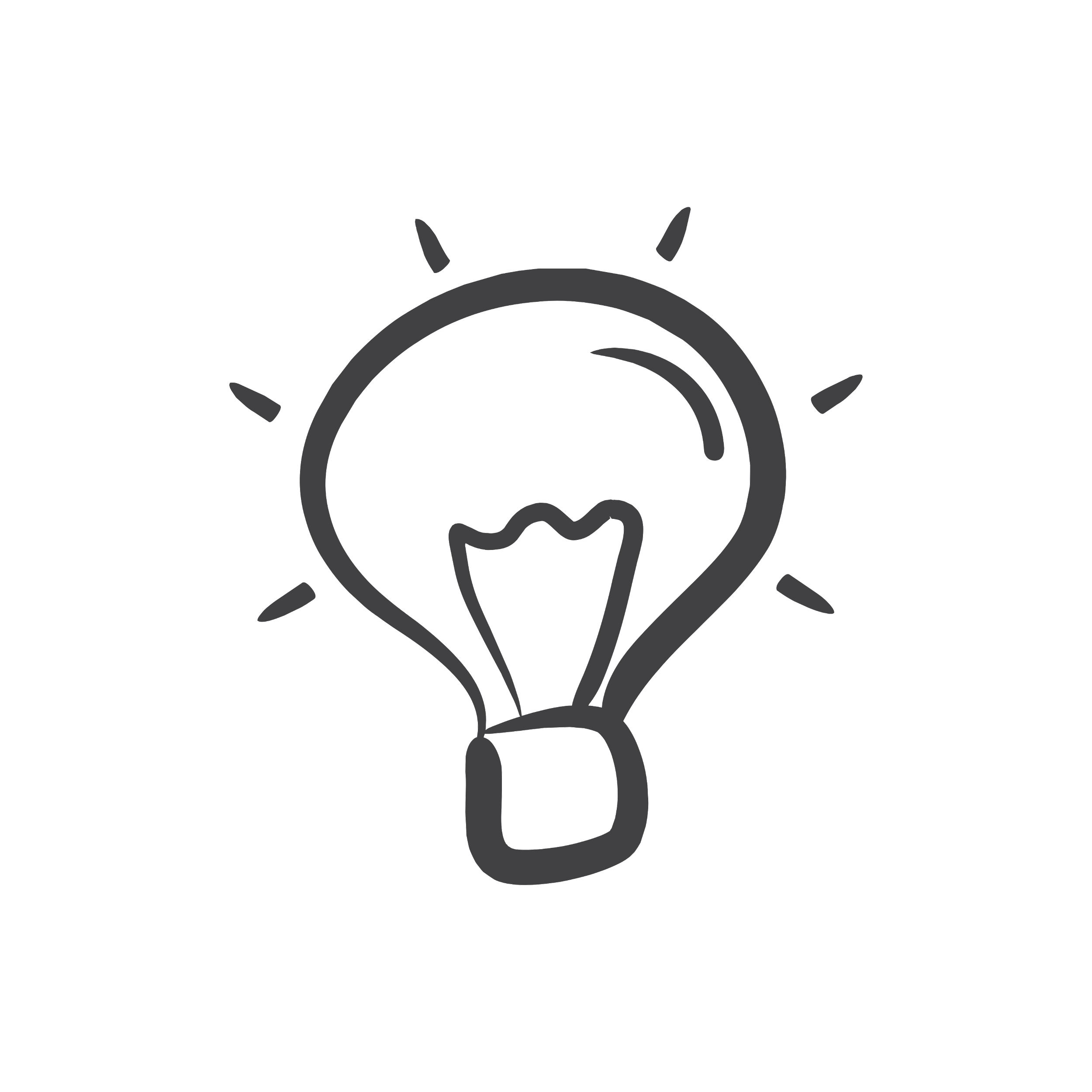 ACTIVITY: Ranking Climate Change Effects
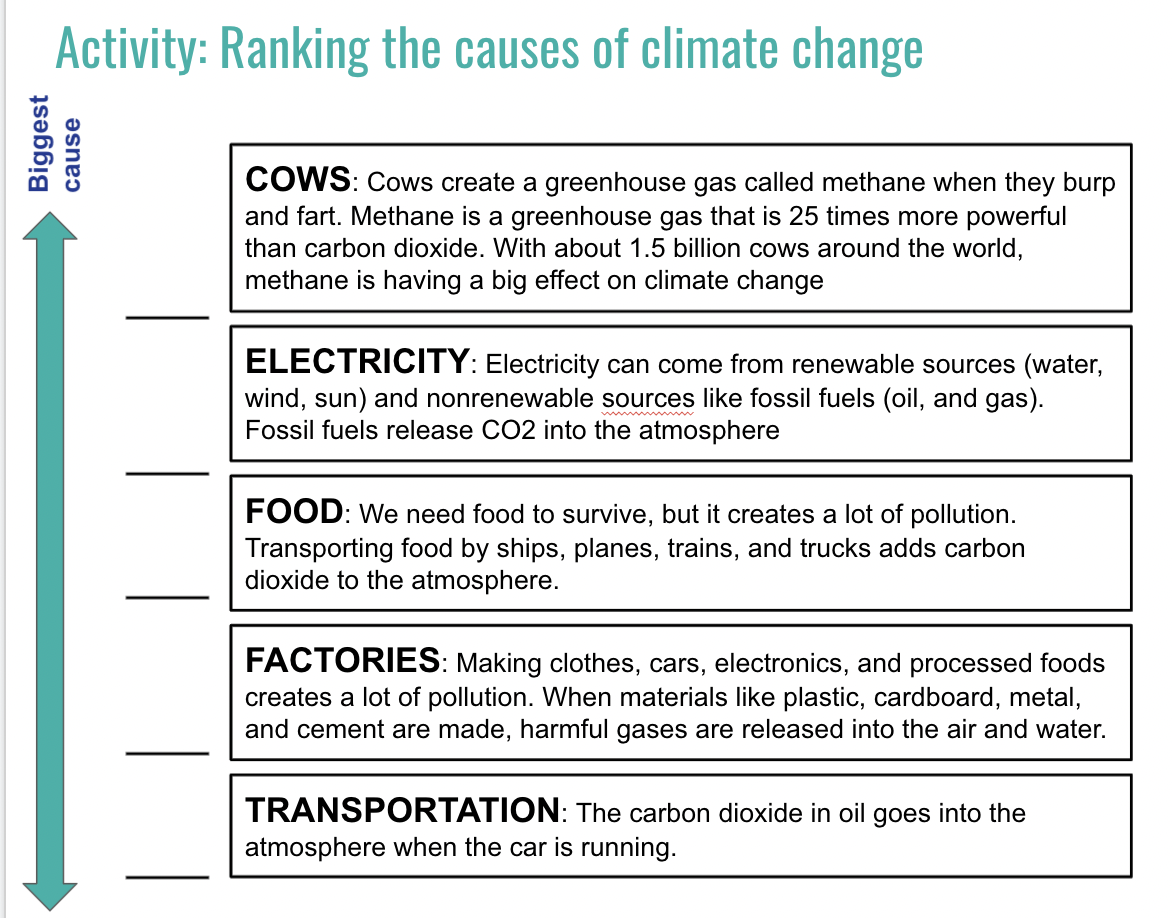 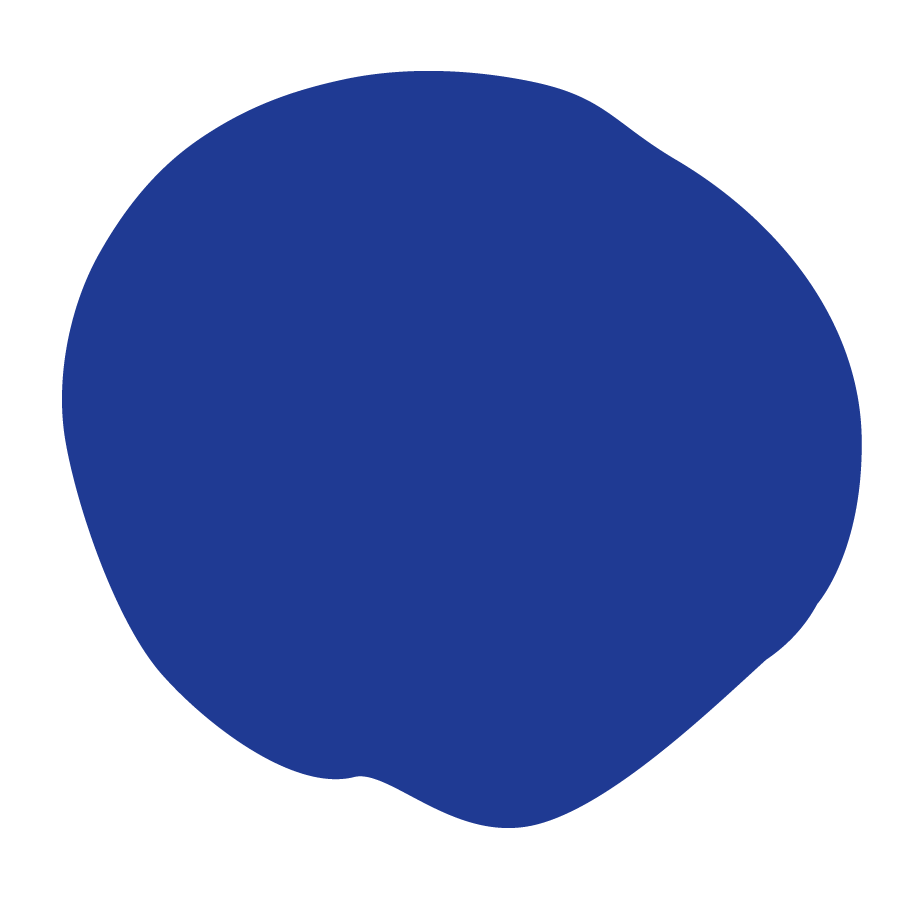 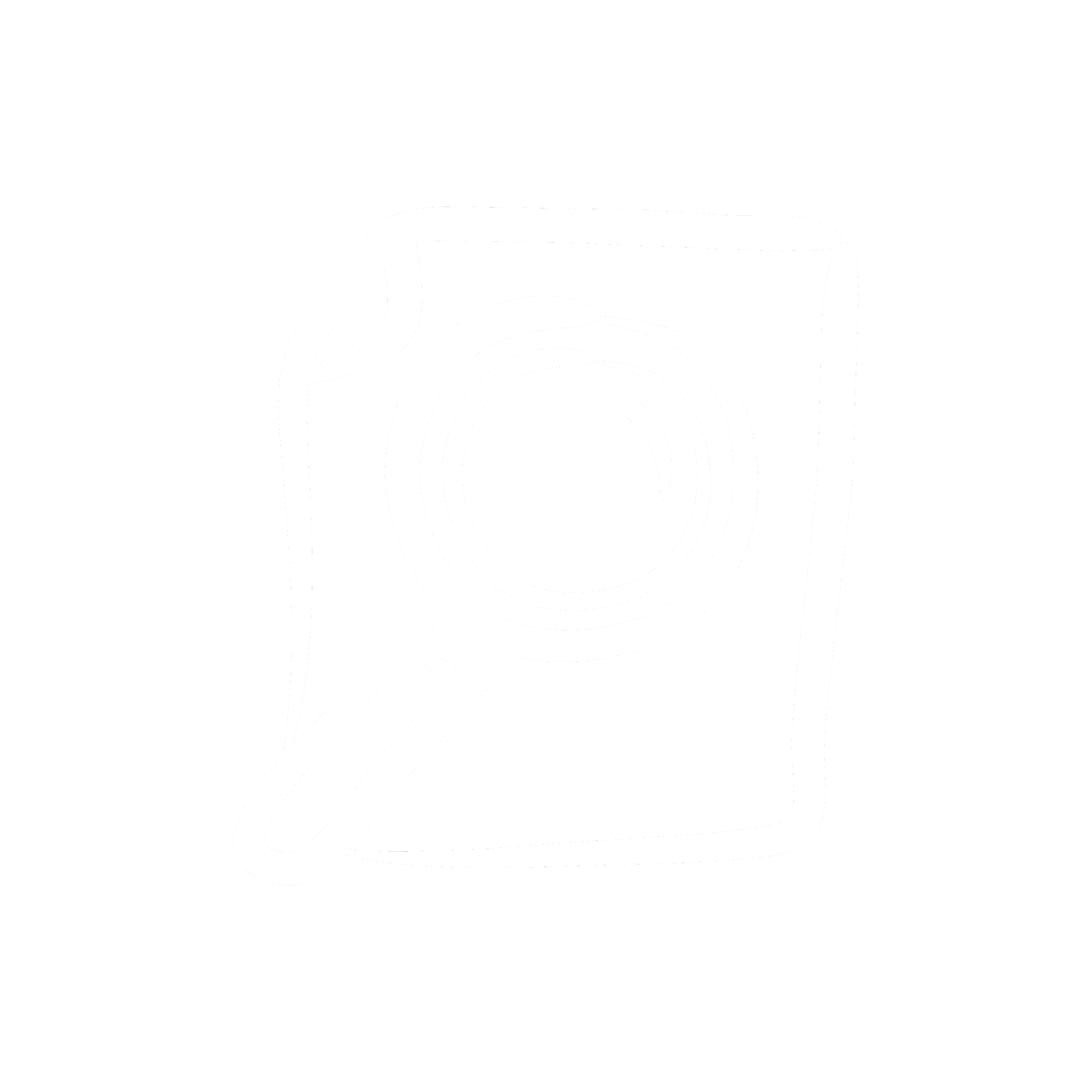 [Speaker Notes: Teacher notes
Access this activity in the“Note to Self Student Journal" digital or pdf format.  
For digital based, students can drag (manipulate) the boxes to place them in the order they desire or type in their number (1-5) on the lines 
For paper-based, students can write the number ranking next to each box in the line provided
When students have completed their ranking, have them share with a classmate and explain why they choose to rank in that order. Hint: there is no right or wrong answer here just make sure students can justify their choices.]
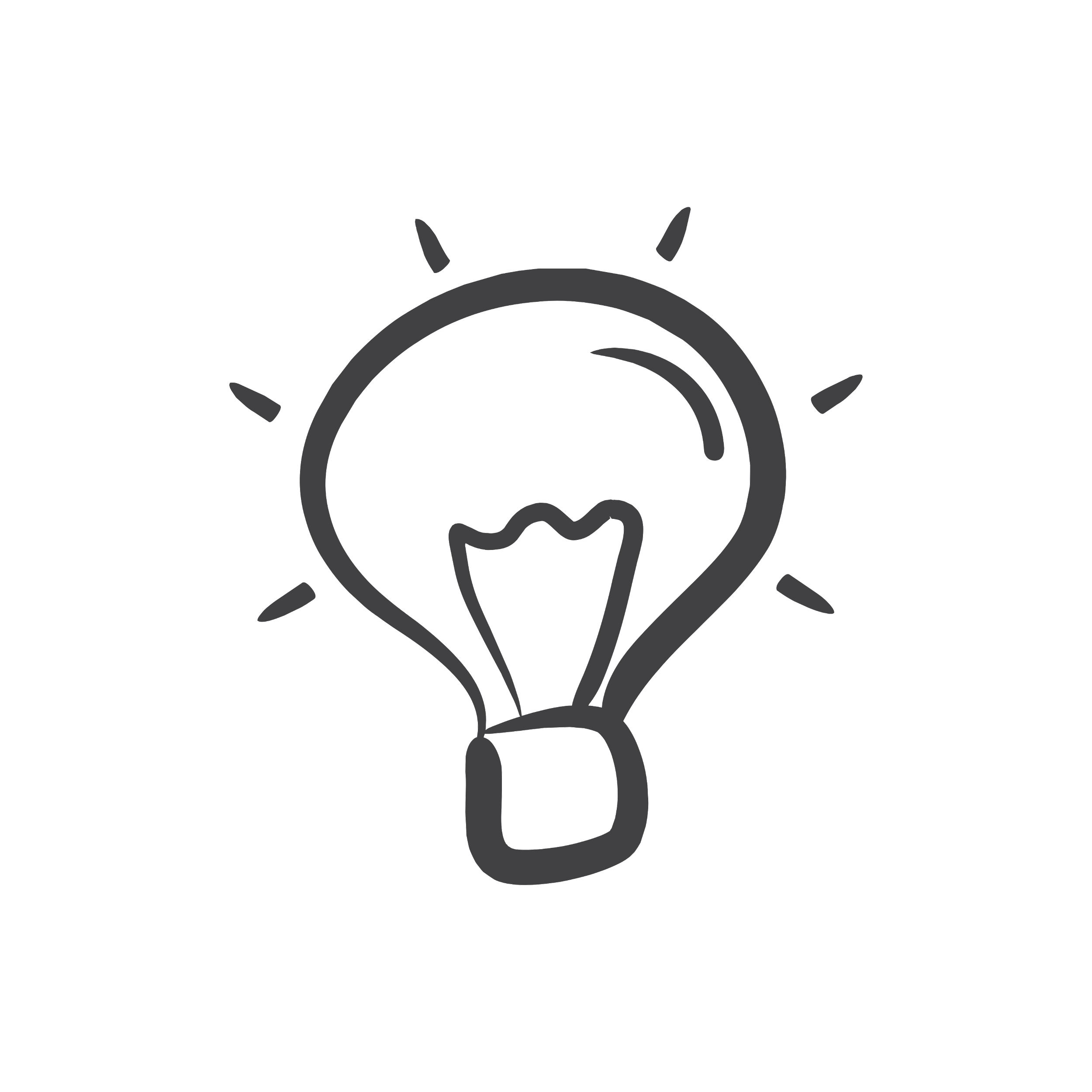 ACTIVITY: Wrap-up
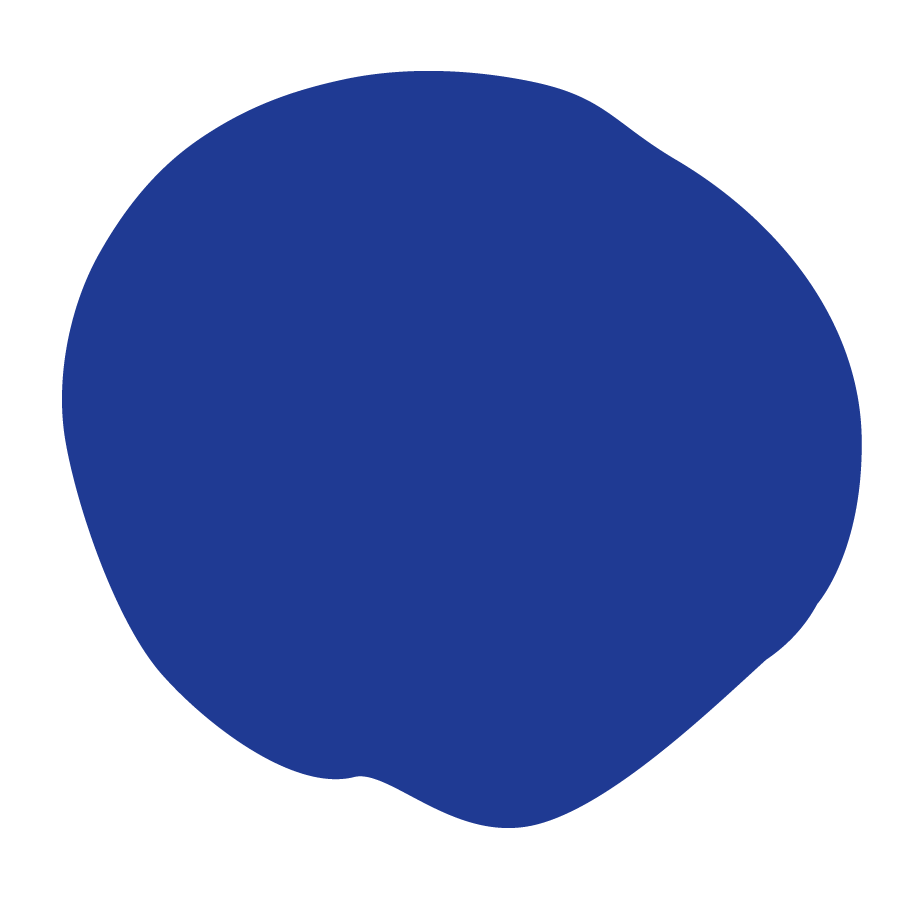 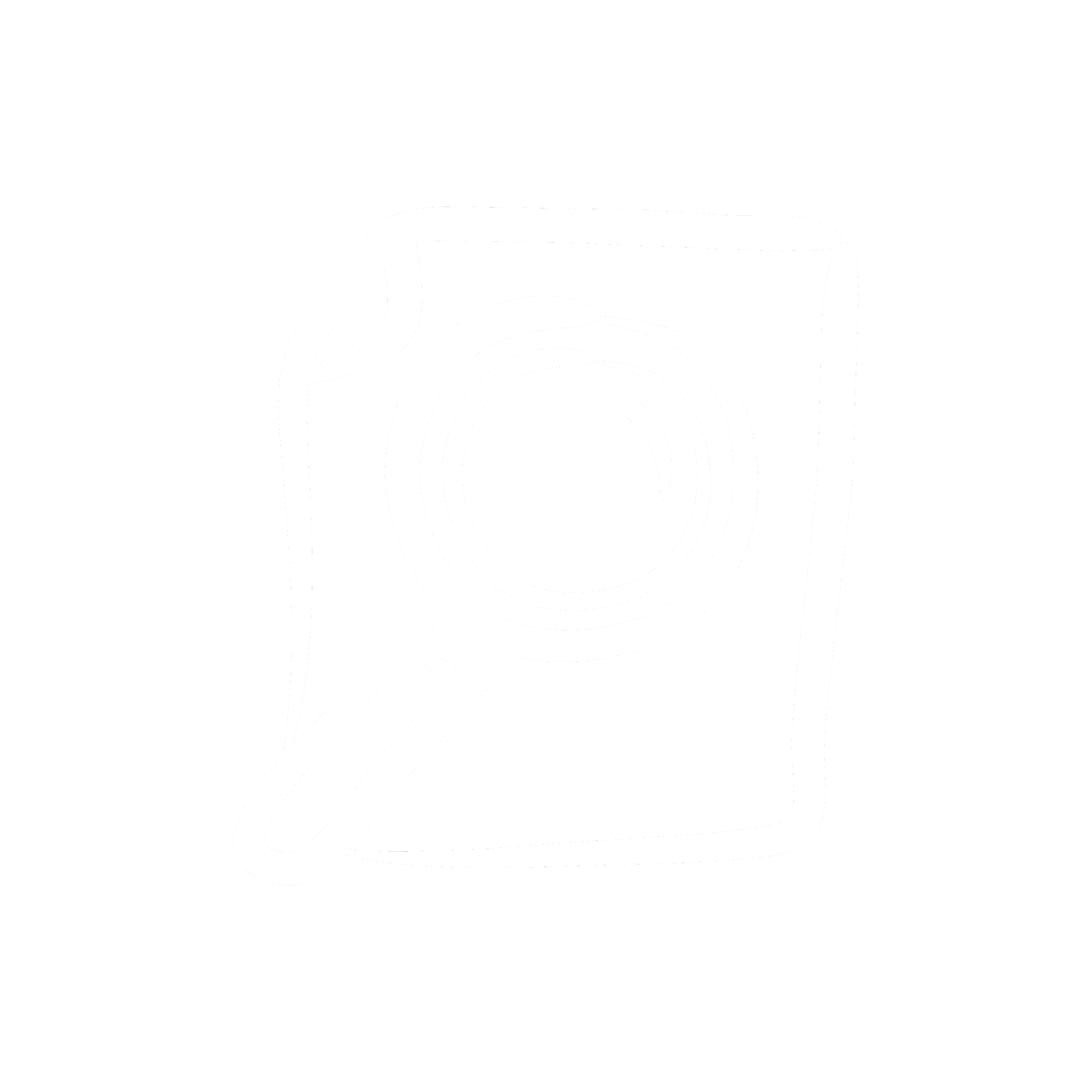 [Speaker Notes: Teacher notes 
To wrap-up the ranking activity, facilitate discussion on climate change. Have students share their rankings then compare student answers as a class. Students should begin to take ownership of their understanding of the causes and effects of climate change. 
Answer key: there is no one right answer for the ranking activity. This activity is designed to create conversations amongst students. Answers may vary based on whether students are considering these climate change causes on a local, national, or global scale.]
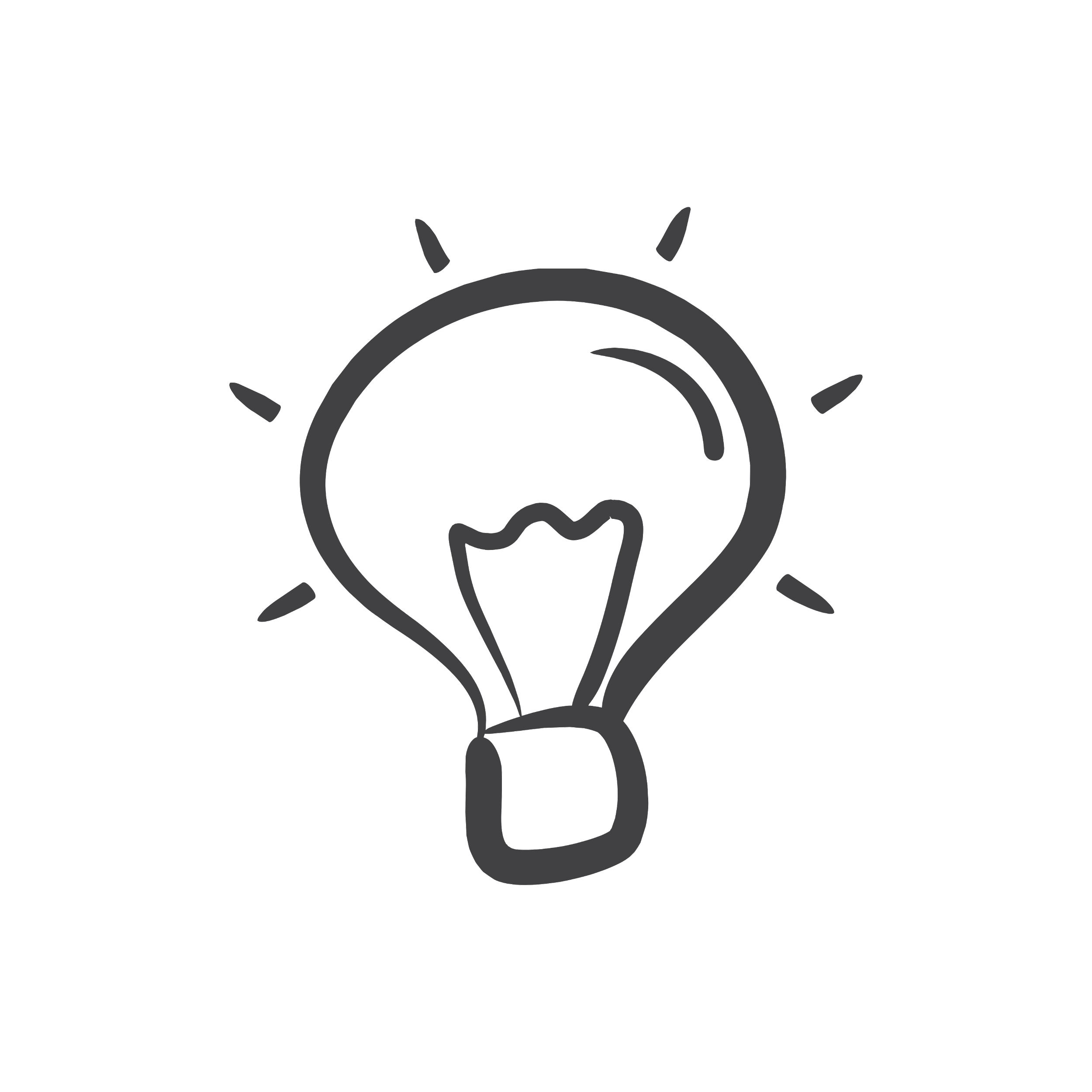 Exit Ticket
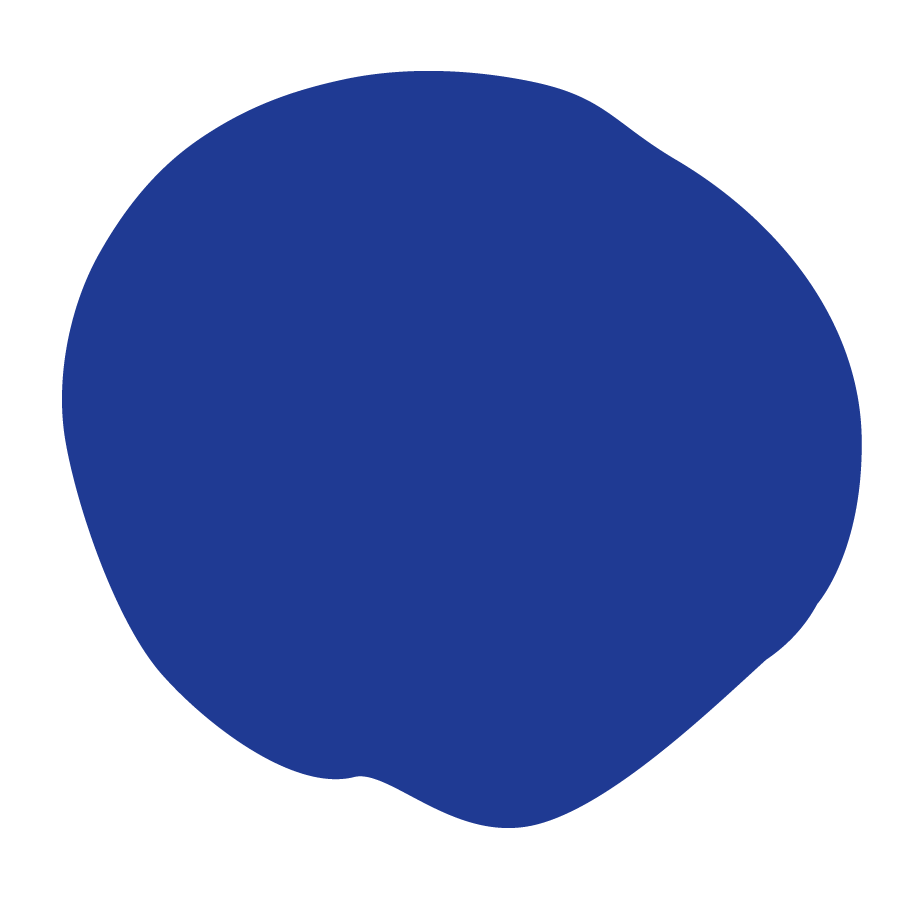 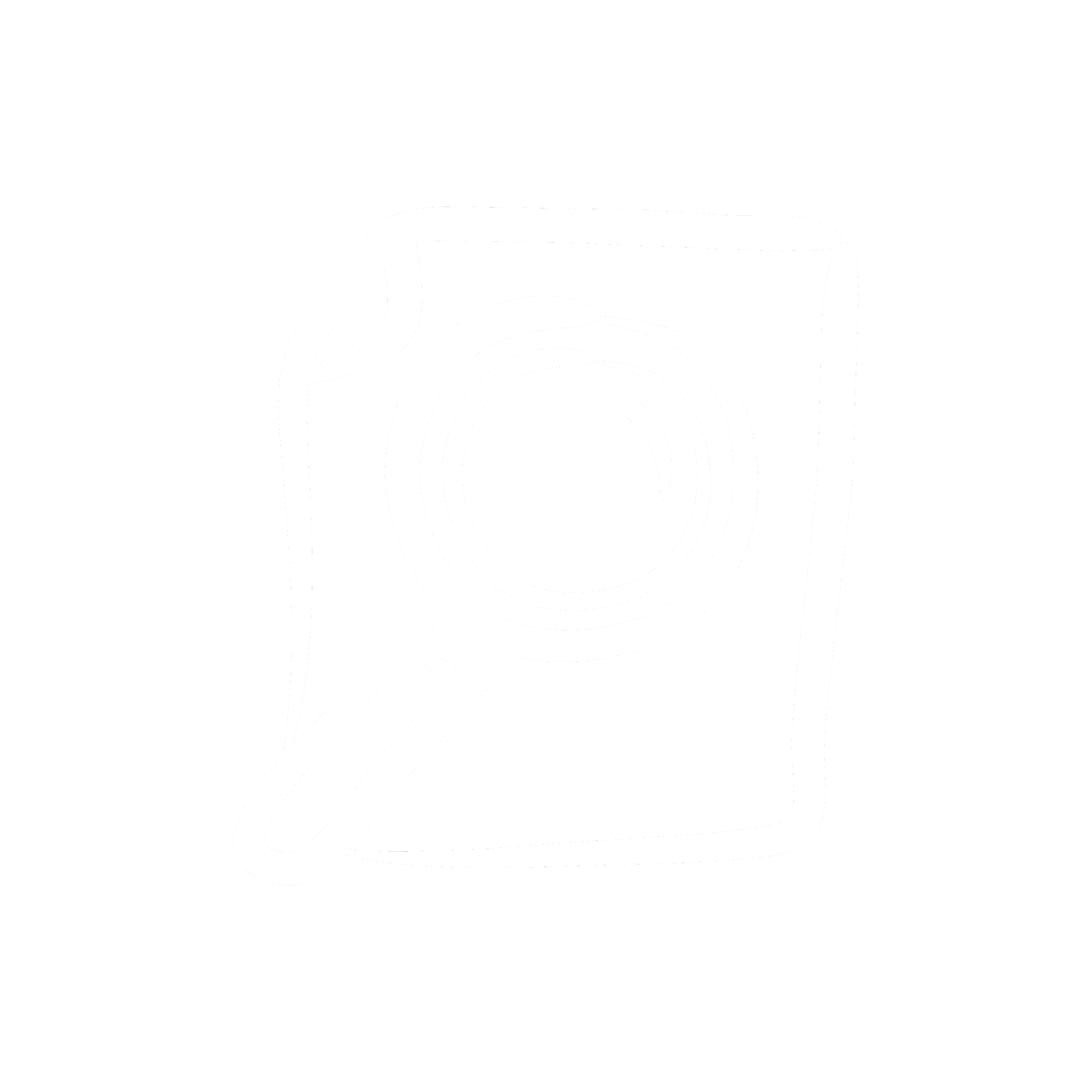 [Speaker Notes: Teacher notes: 
Have students answer this question in the “Note to Self Journal” 
One of the essential principles of teaching climate change to students is the message that it has consequences for the earth and human lives. Read more from an optional article on educating students on climate change by clicking here.]
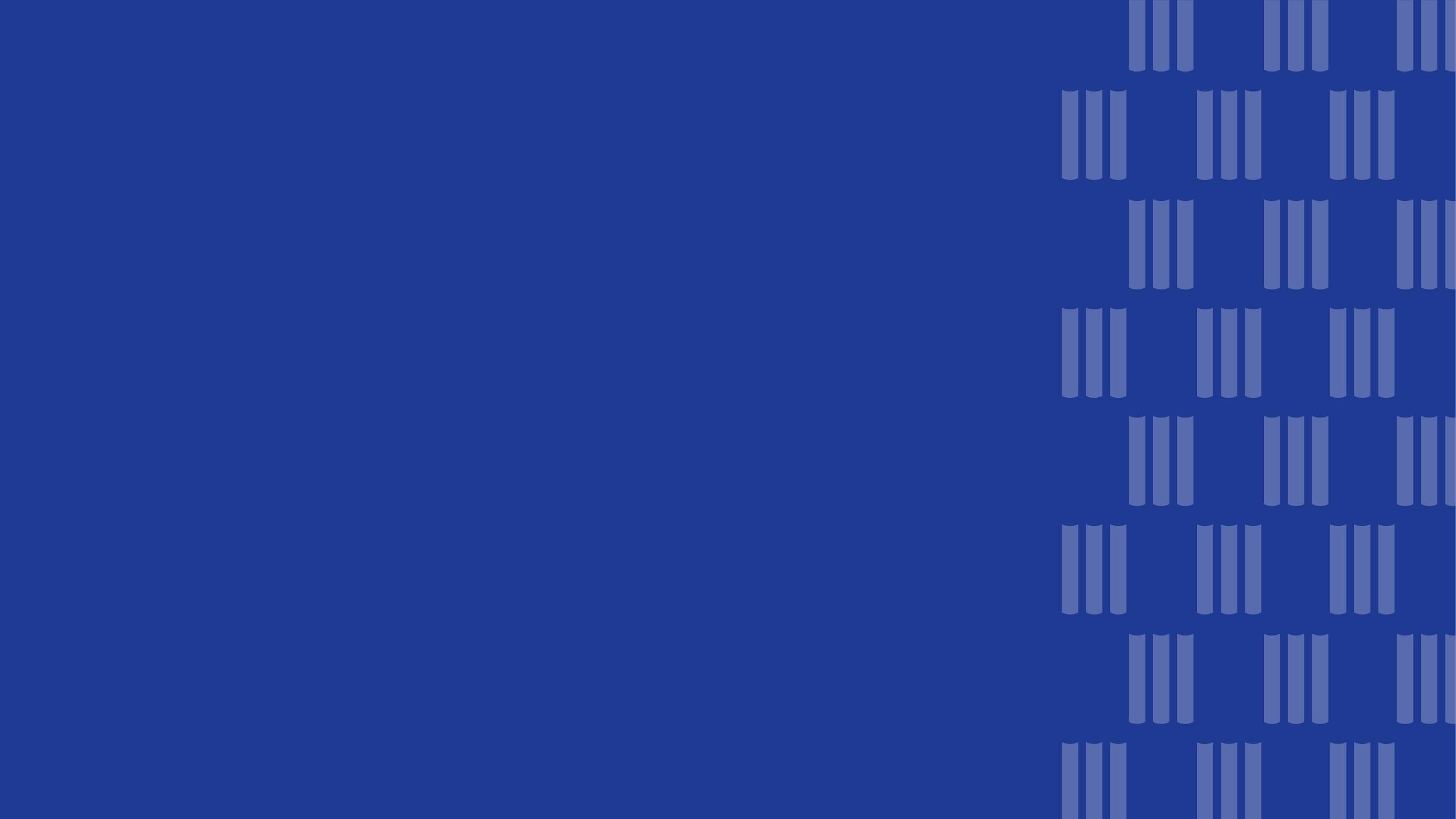 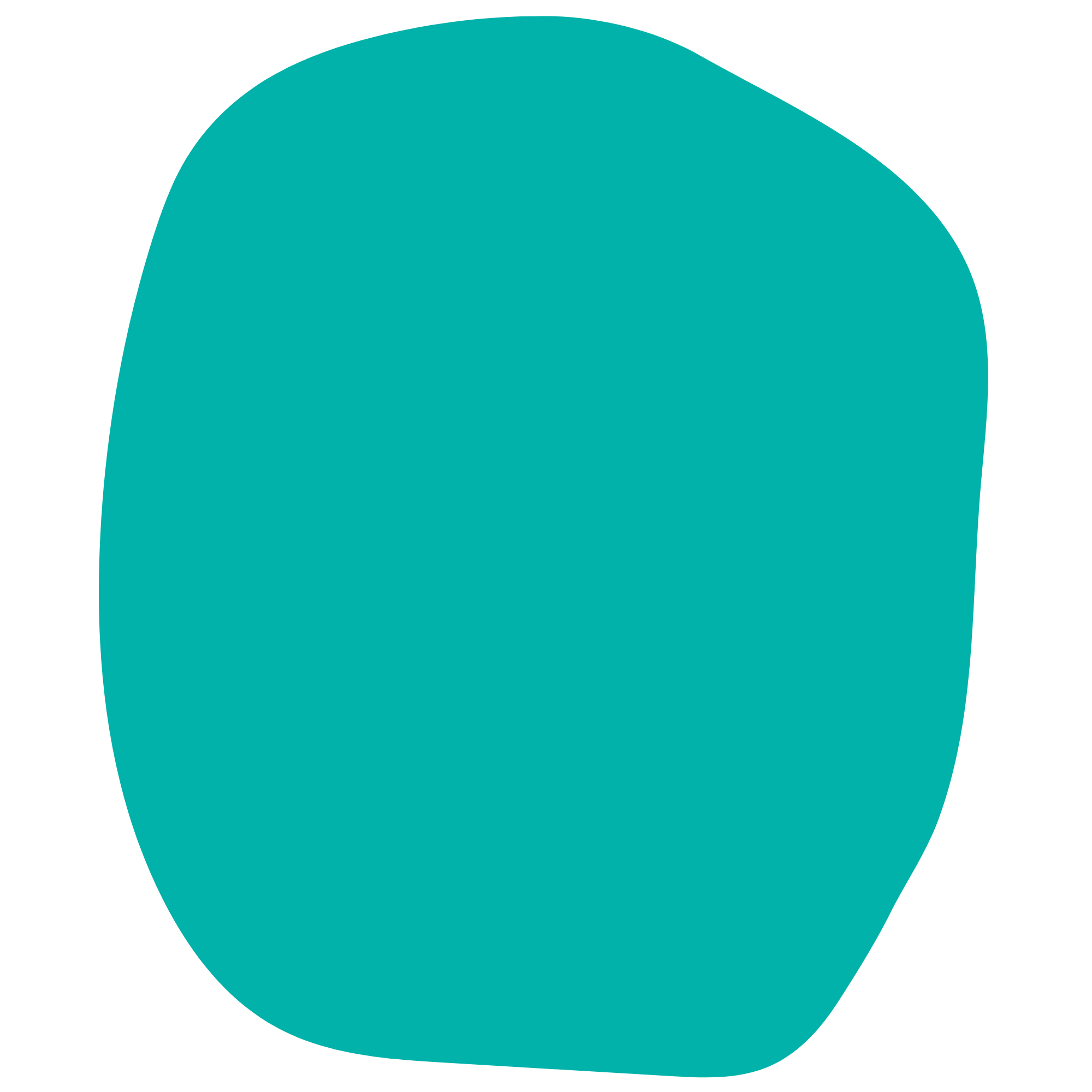 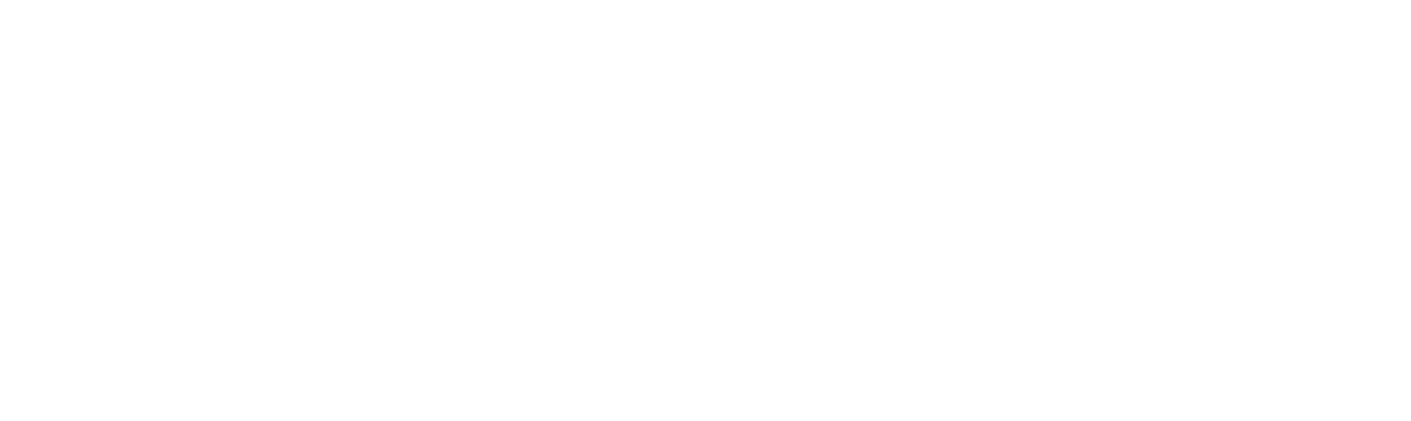 Day 4
Choosing a Story
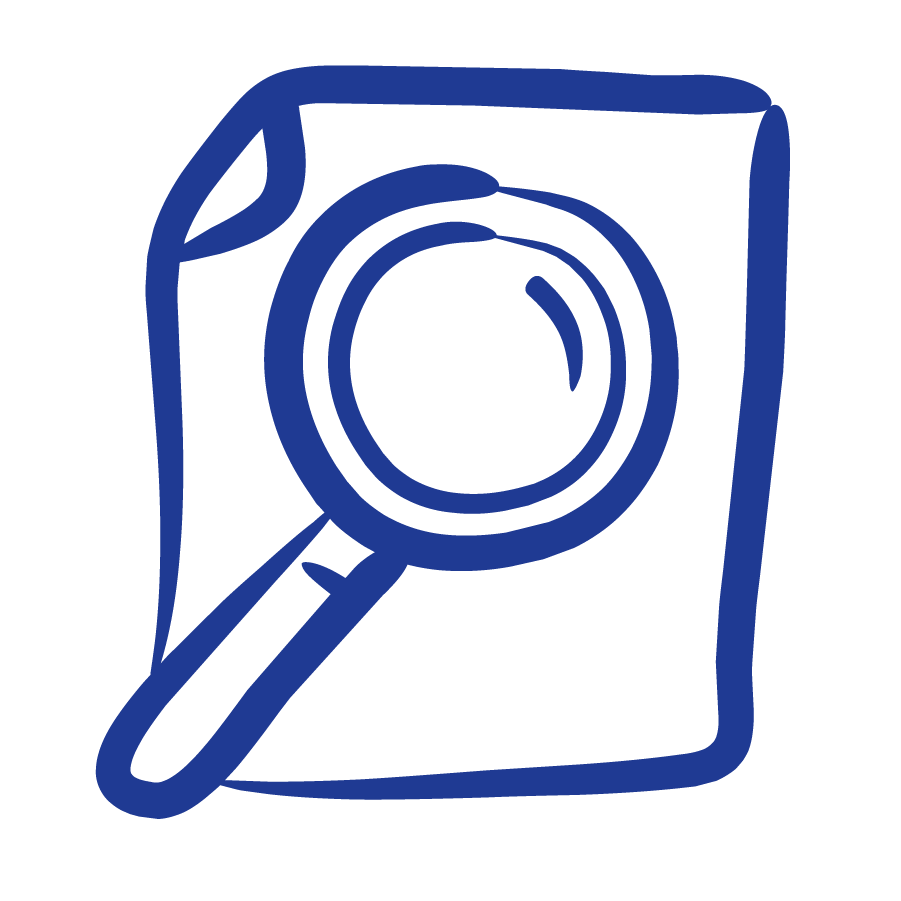 DO NOW
Question:
Answer in your Student Journal!
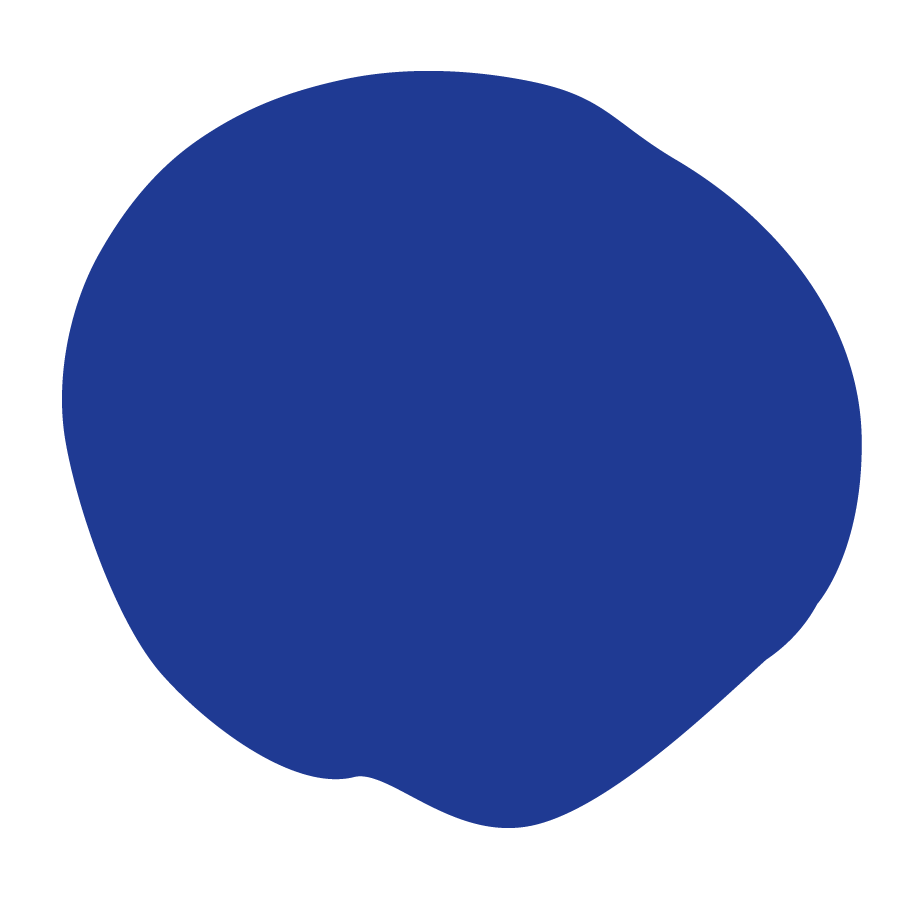 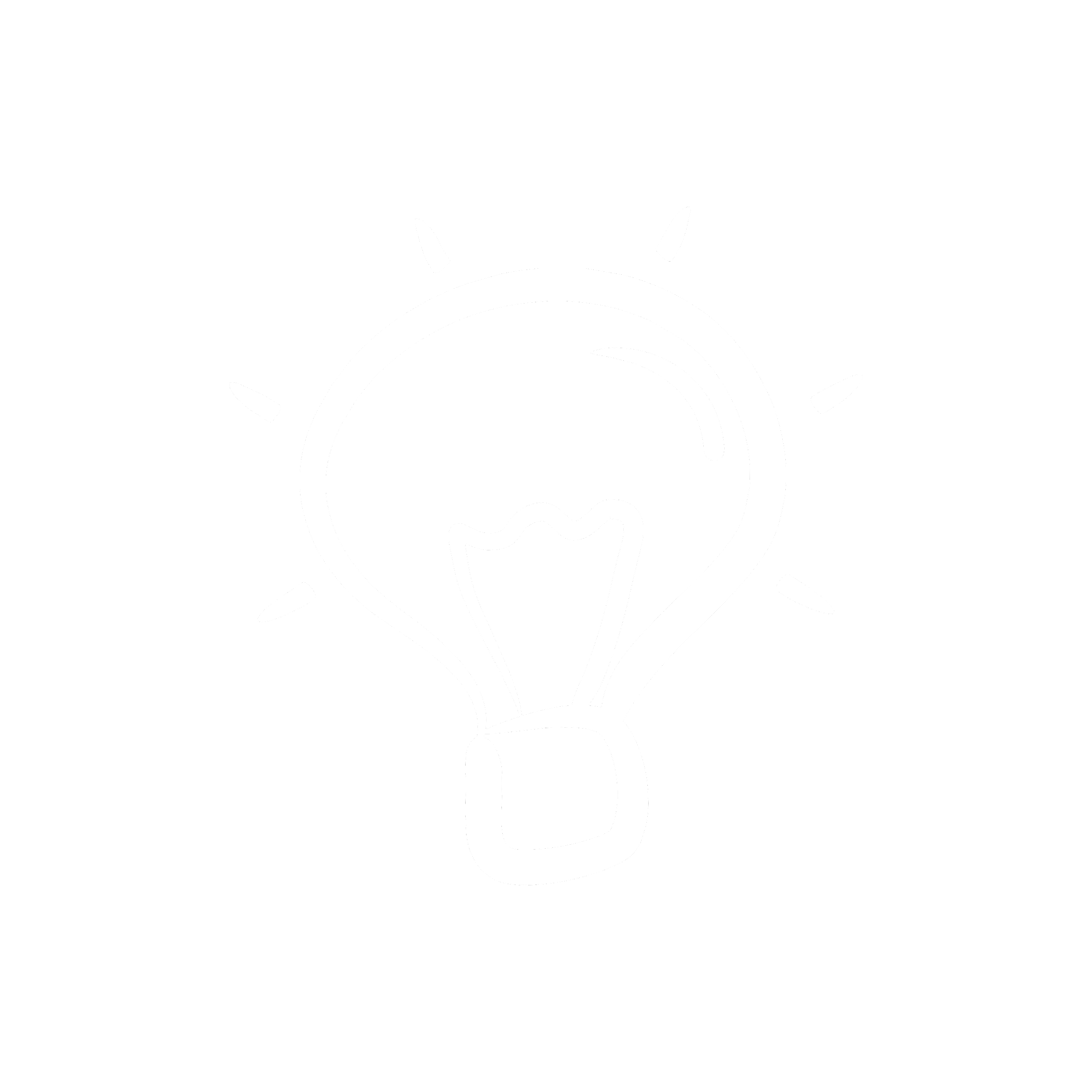 [Speaker Notes: Teacher notes: 
Have students answer this question in the “Note to Self Student Journal" digital or pdf format.]
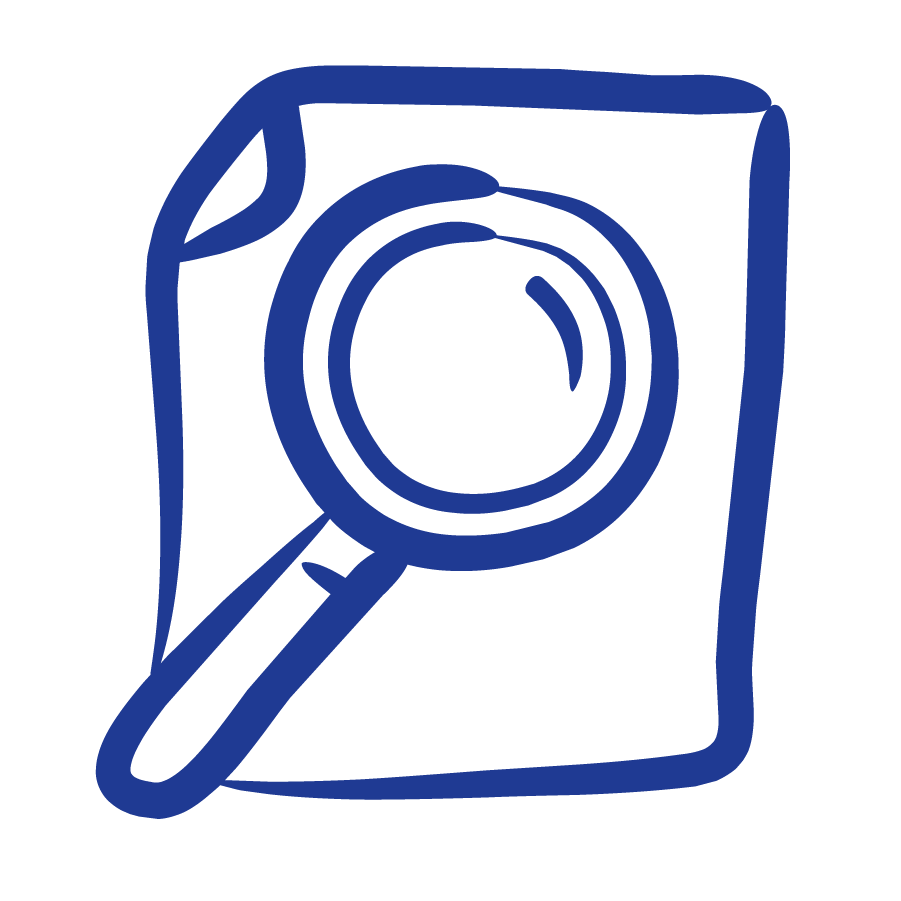 OBJECTIVES
Students will be able to:
Identify what makes a story newsworthy
Tell the difference between news and information
Identify potential topics for their documentary
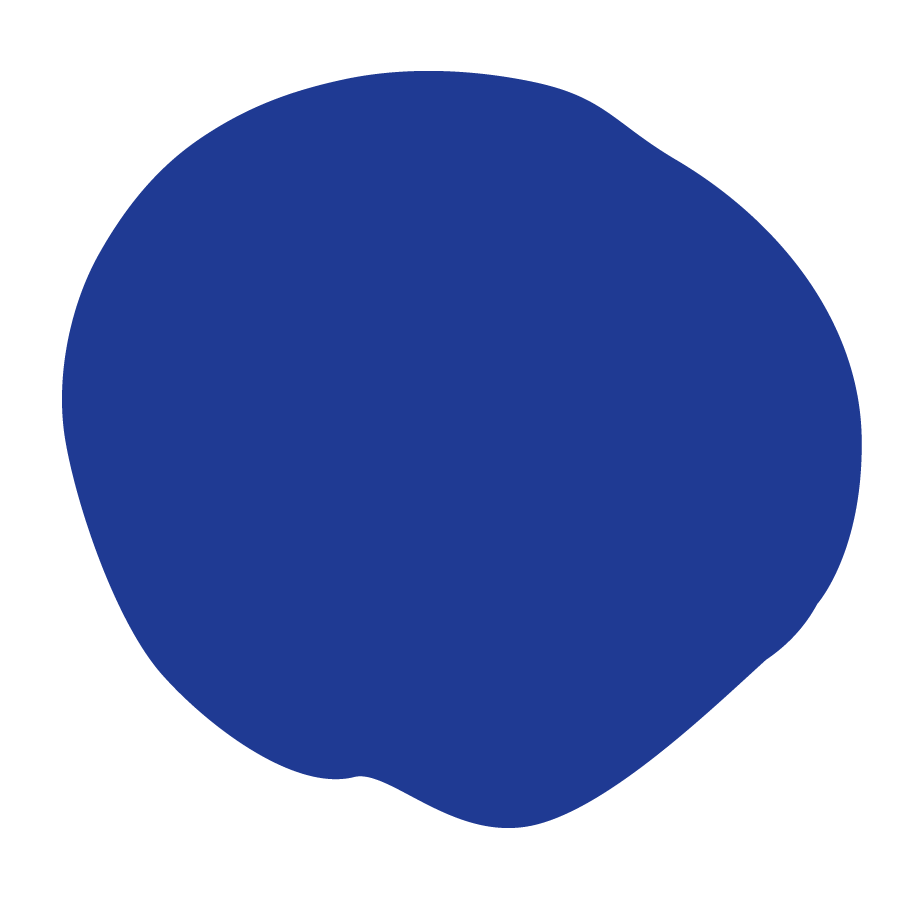 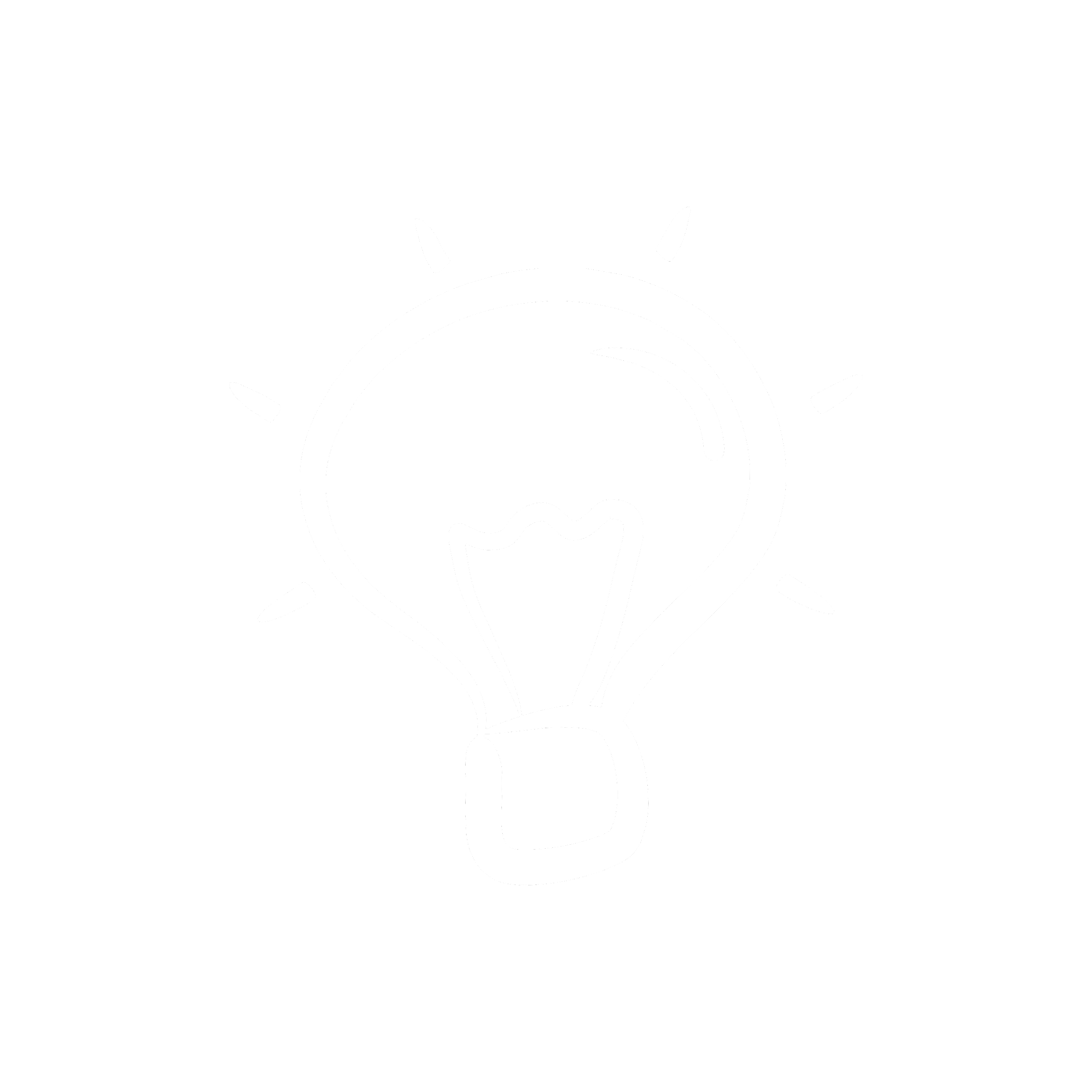 [Speaker Notes: Teacher notes: 
Review the objectives for the day, so students know what is expected of their learning]
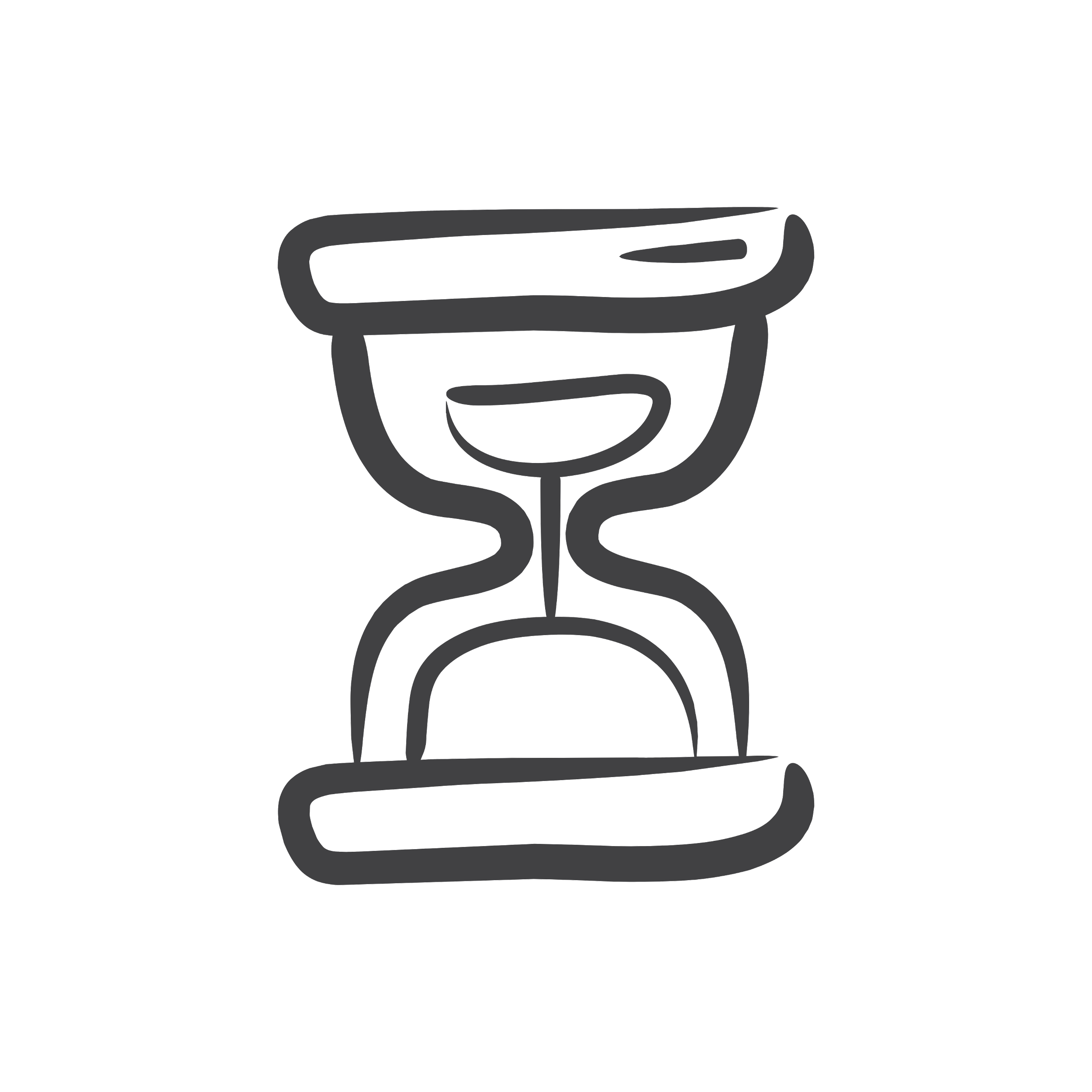 AGENDA
Do Now
Mini-lesson: What makes something Newsworthy 
Activity: Choose your documentary topic
Exit Ticket
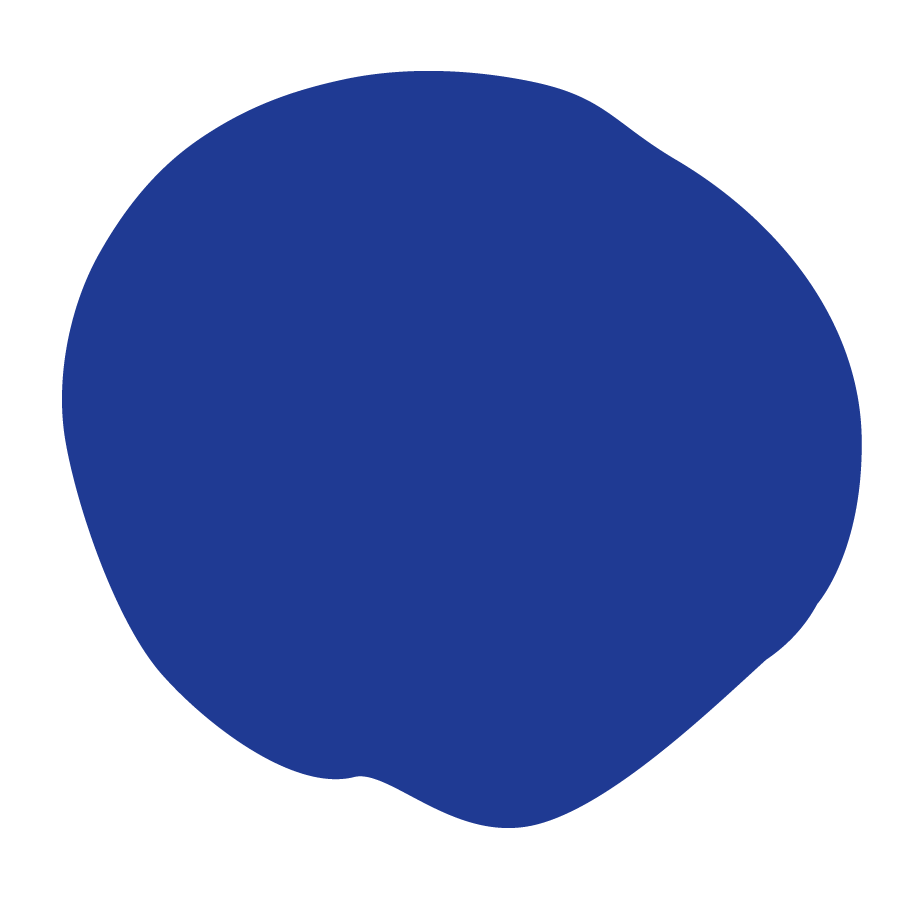 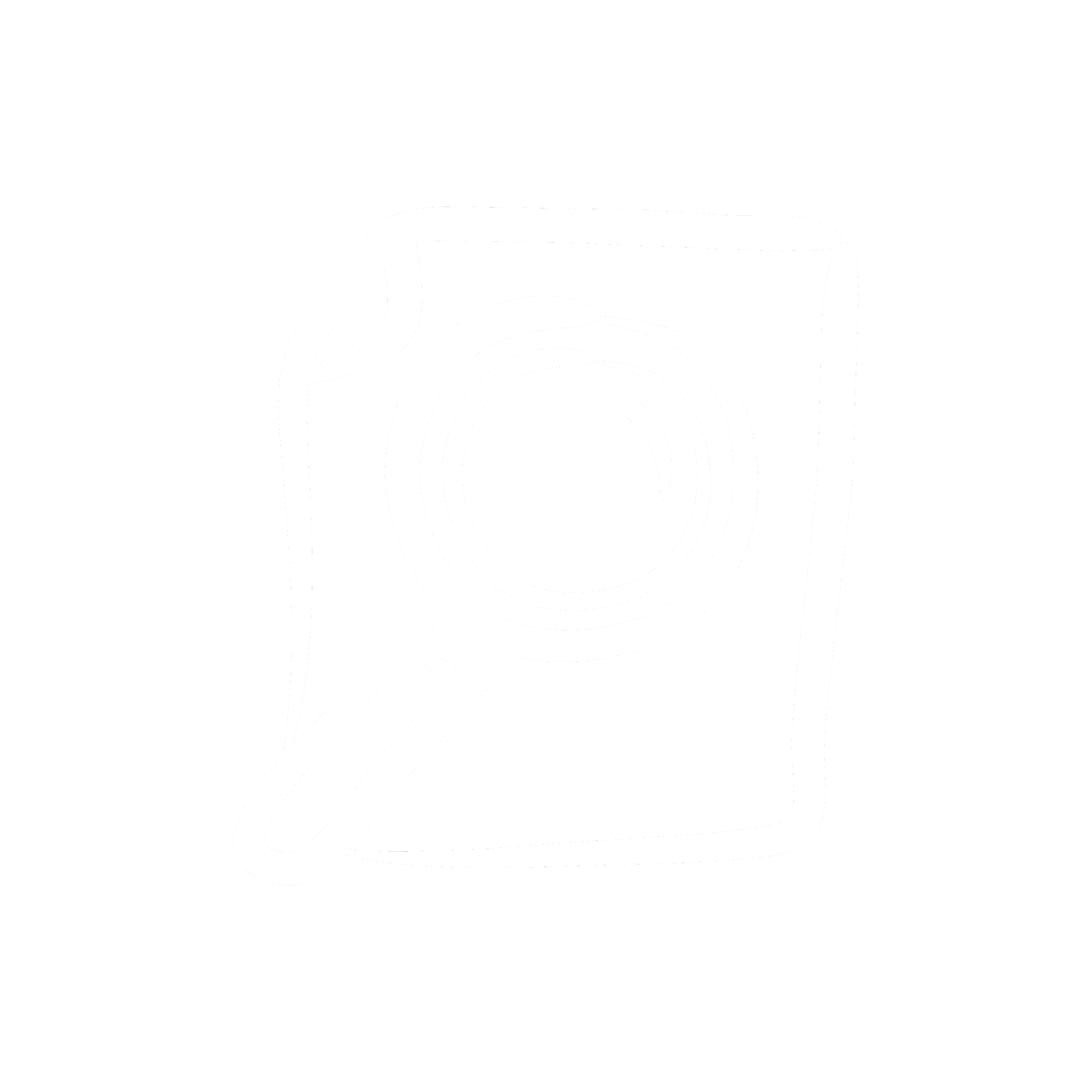 [Speaker Notes: Teacher notes: 
Review the agenda for the day]
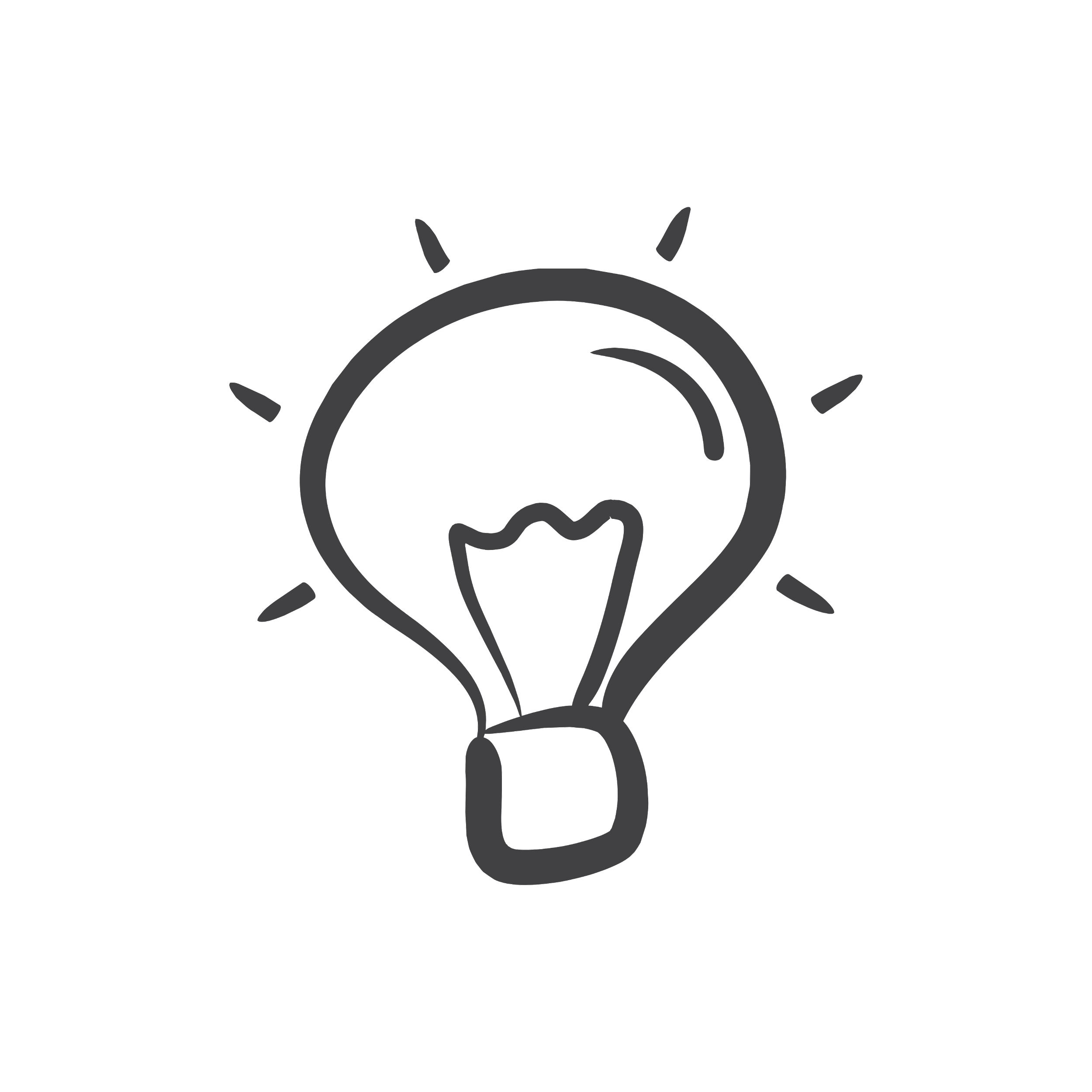 LESSON
What news stories are 
important in your life?
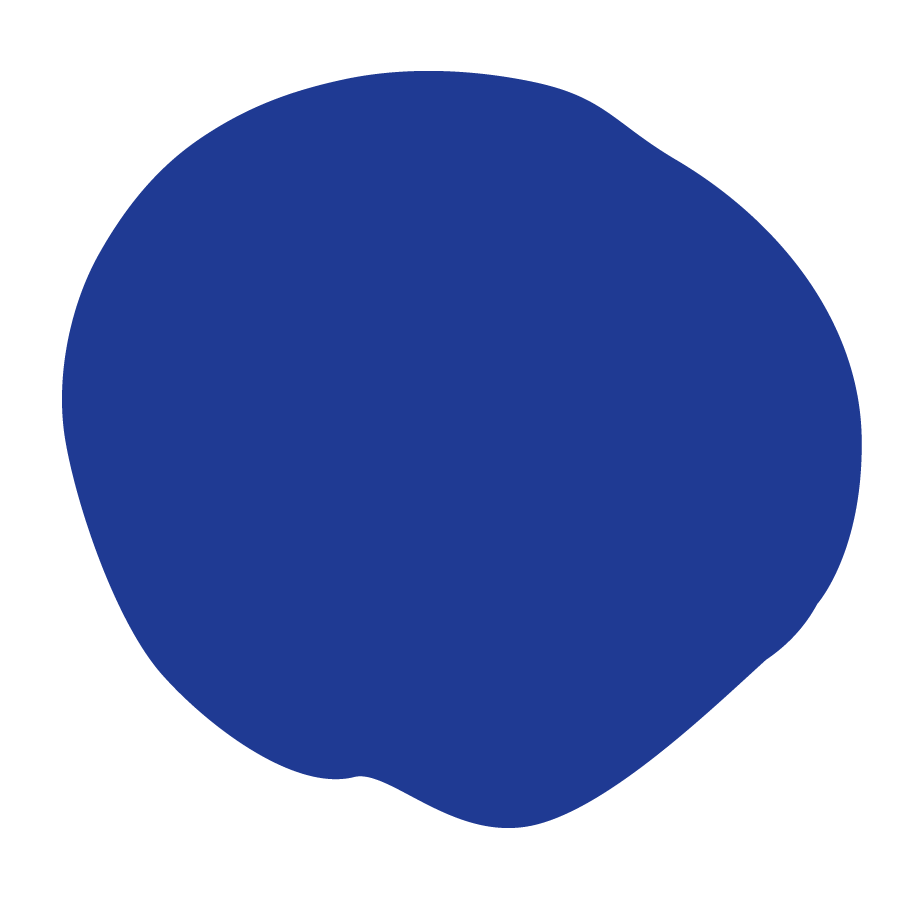 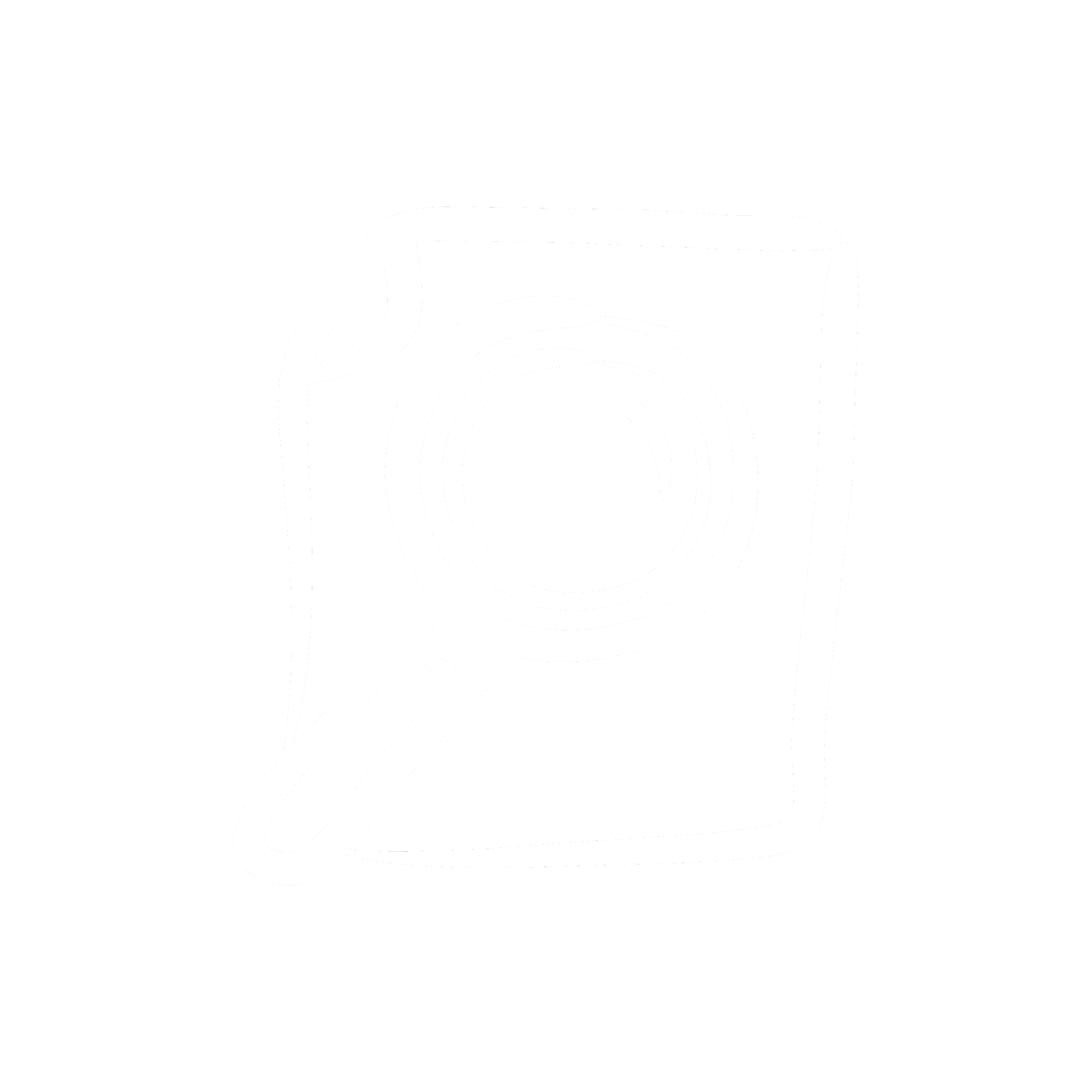 [Speaker Notes: Teacher notes:
1. Ask students “What news stories are important in your life?” and write their answers on the board or on a digital whiteboard 
2. After a list of 10 (or so) news stories ask the class to rank which news stories are the most “newsworthy”. Your result should be that you have identified the most and the least newsworthy stories.
3. Next, ask the class to reflect on their rankings and identify criteria they used to pick the most and least newsworthy stories. What did the top three stories have that the bottom three didn’t?
4. Ask the class if they think there is a difference between information and news? What about news makes it different from plain old information? Have class brainstorm as many differences as they can and write their criteria on the board. Then go back to their list and label each story on the board as either an “I” for information or an “N” for news.
source]
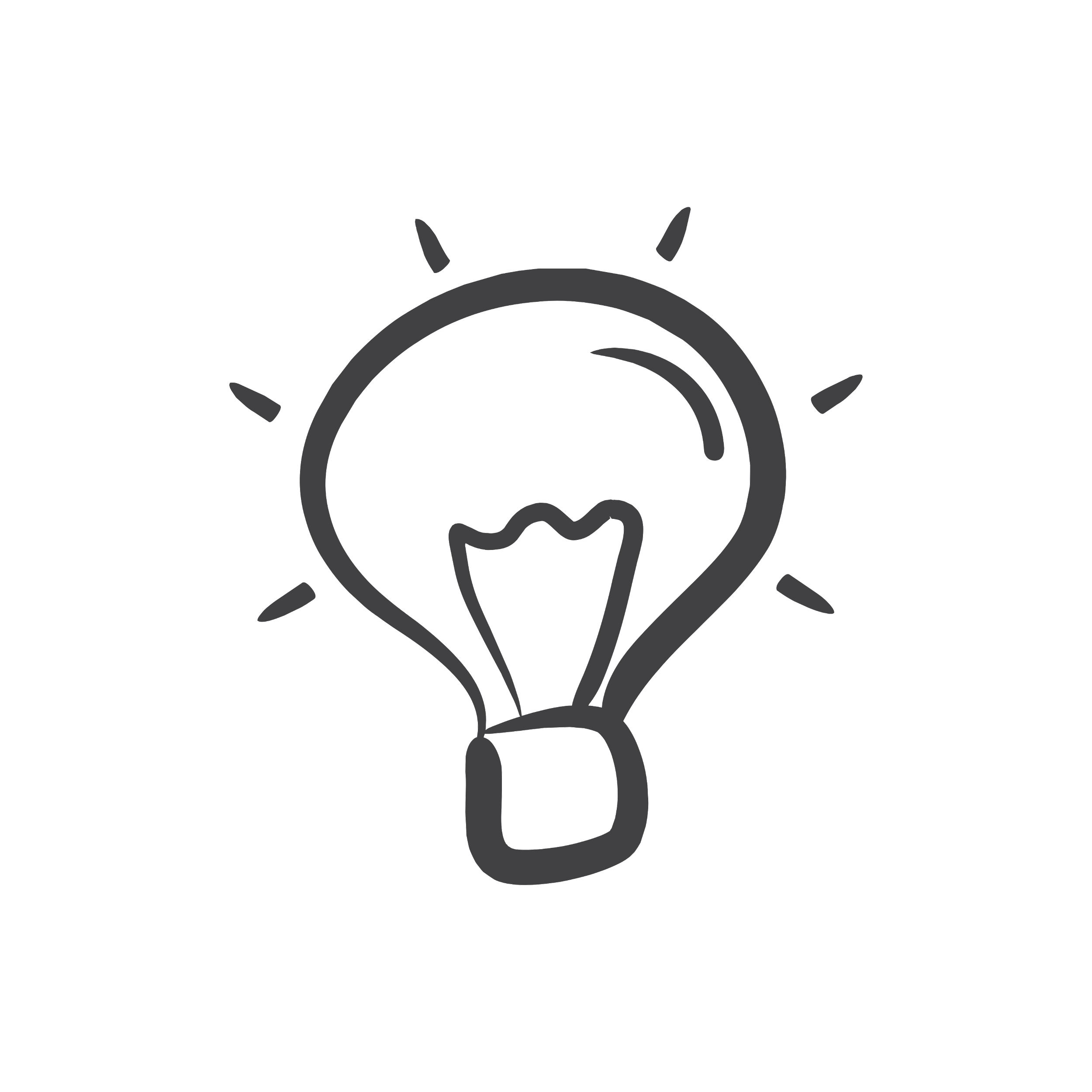 LESSON
When journalists talk about what’s newsworthy, they rely on these values:
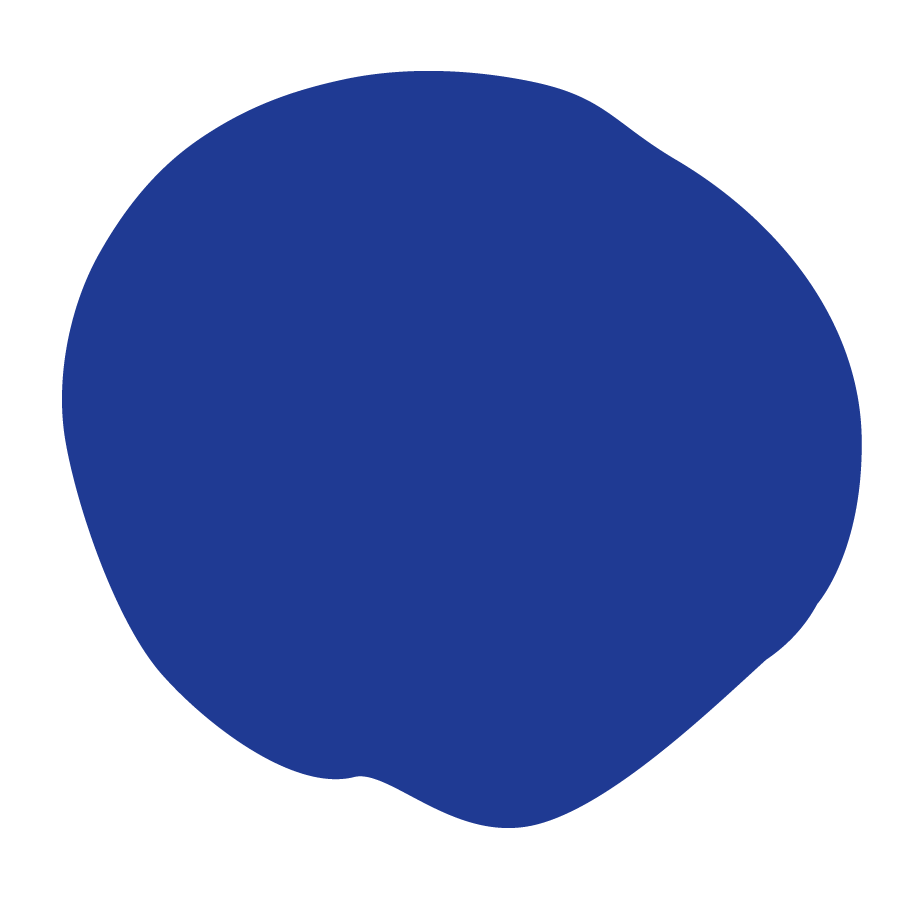 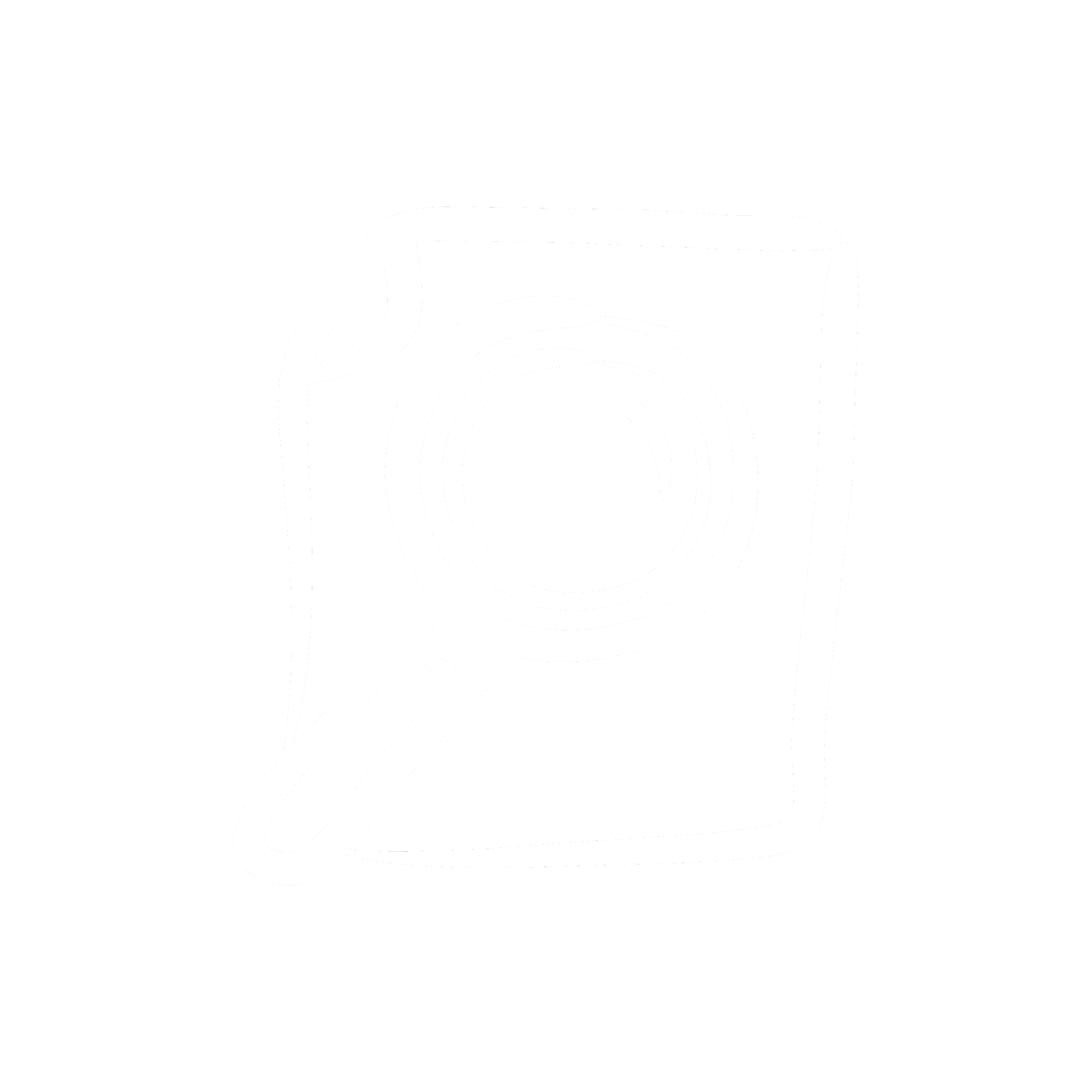 source
[Speaker Notes: Teacher notes 
Review the five values journalists rely on before writing and publishing a story]
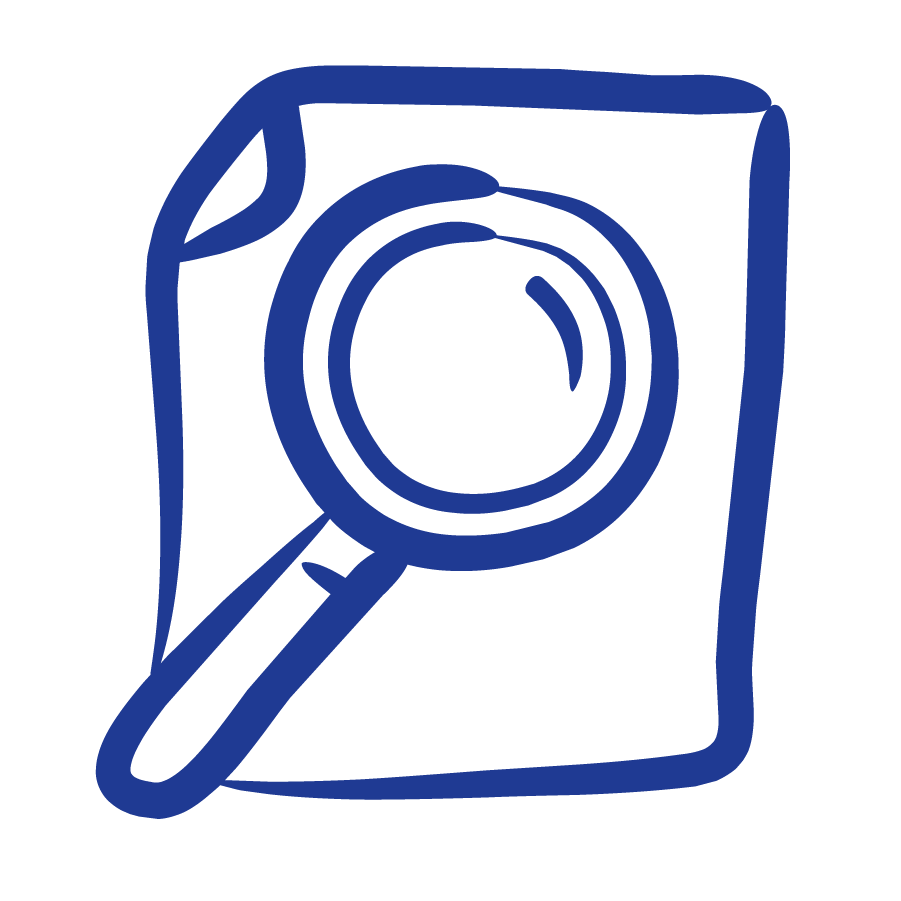 ACTIVITY: What will your documentary topic be?
PROXIMITY
TIMELINESS
CONFLICT & CONTROVERSY
YOUR STORY
RELEVANCE
HUMAN INTEREST
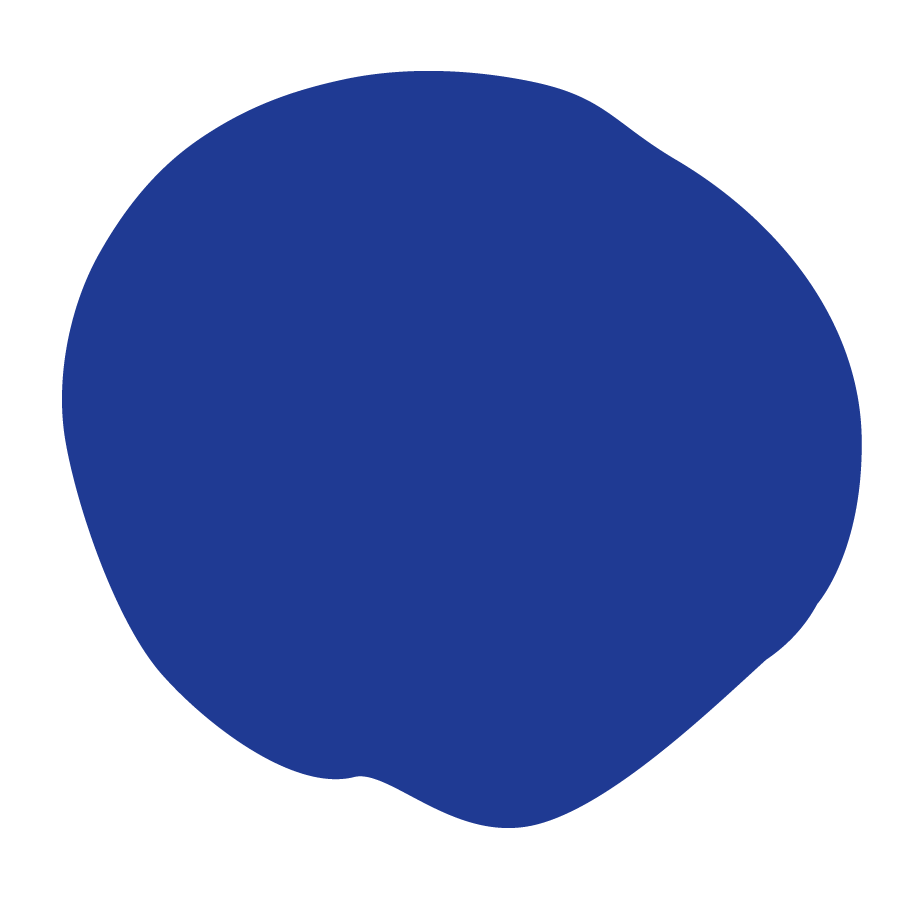 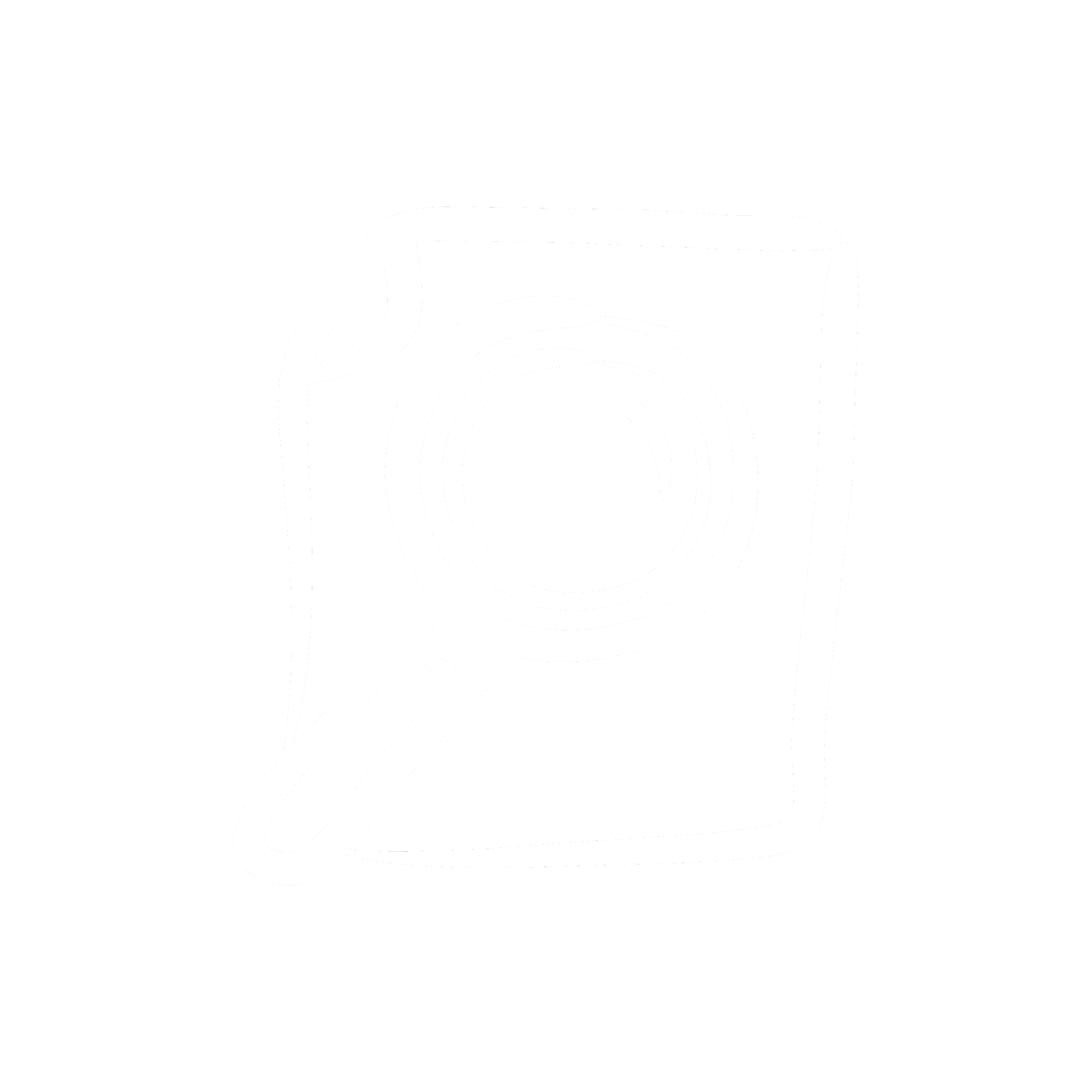 [Speaker Notes: Teacher notes
Teacher notes: Provide the handout (digitally or on paper) for students to complete the what is your story activity. Encourage students to list topics of Climate Change in the ‘love it’, ‘world needs it’, ‘it matters’ categories of the activity and then to select something that is or could be in all three categories (meaning it is something students are passionate about). Then have students look at the topic through the five values listed on this slide. Click here to access the digital handout and click here to access the printable one. Students should also list their items in the “Choosing a story” section of their student journal.
Once students choose a topic, have them look through the five values listed on this slide for what makes a story newsworthy. If their topic fits with several categories the that is the topic they should choose for their documentary. Have students write their documentary topic in their student journal.
Have students share their documentary topic with the class.]
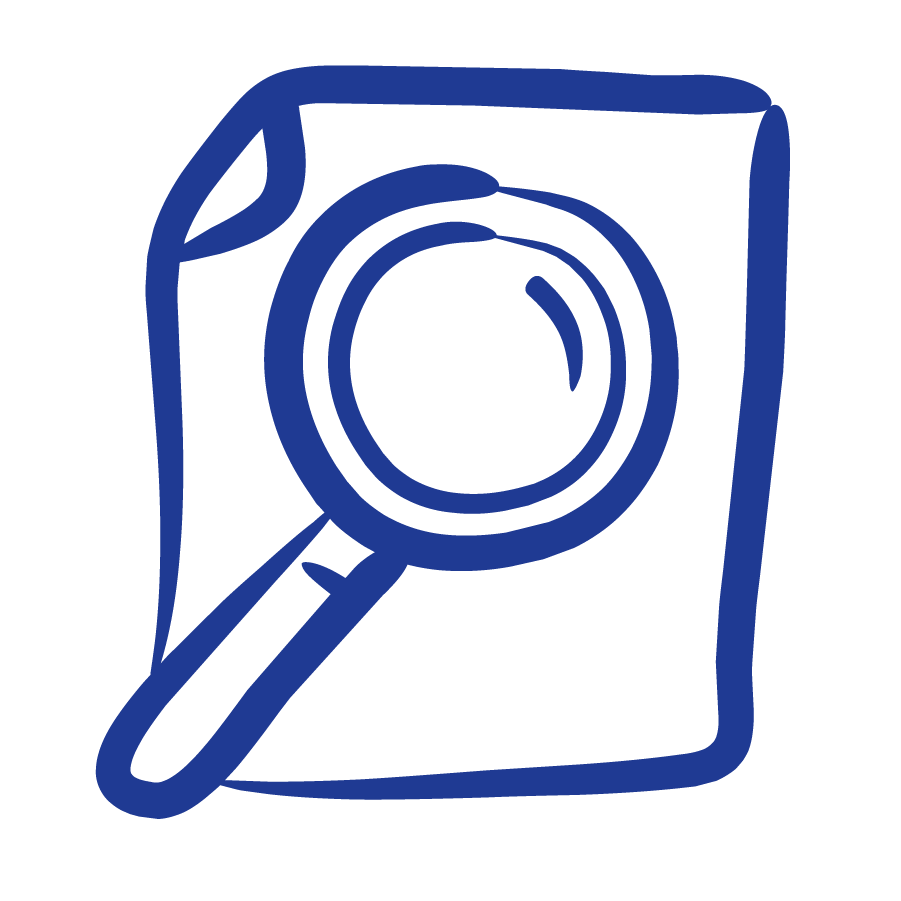 EXIT TICKET
Six Word Memoir - Write this in your journal!
In order to tell your story in a succinct way, let’s practice choosing specific words that are meaningful and still get your point across. 
______________________________________________

Ernest Hemingway was challenged to write a story in only six words. His response was “Baby shoes. For sale. Never worn”. 

Create your own six word memoir about your chosen topic.
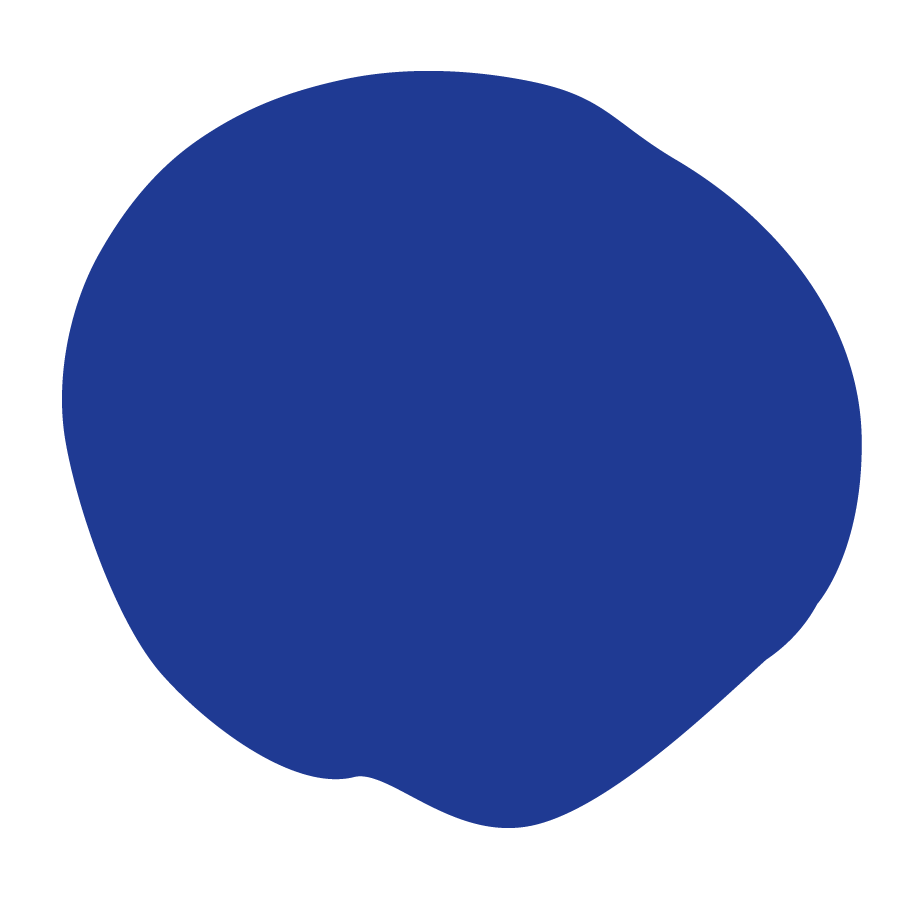 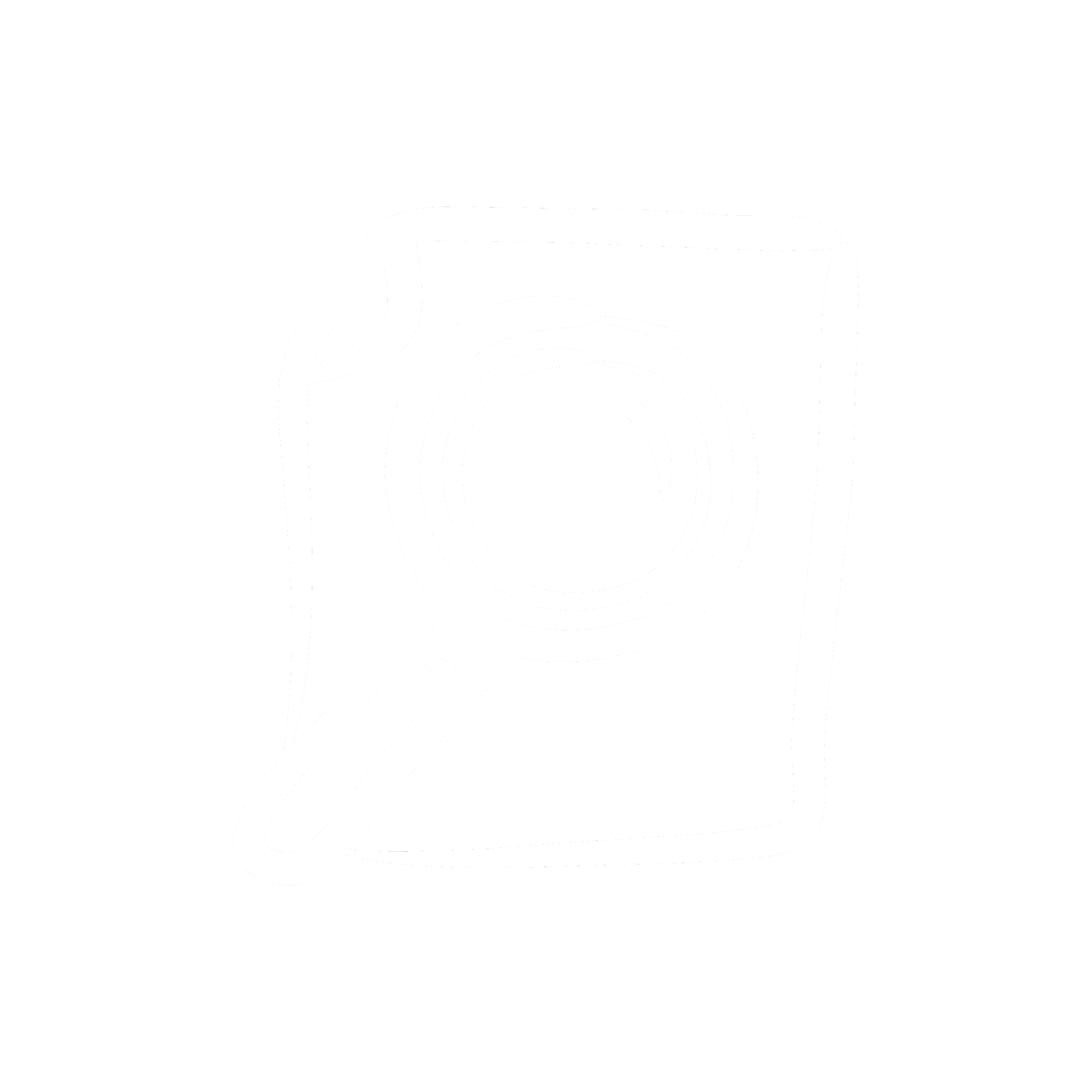 source
[Speaker Notes: Teacher notes: 
Explain the six word memoir as described on the page. Talk about what the story might mean. Click here to show more examples of other six word memoirs. Students should create their own six word memoir and submit it to you either digitally or on paper. 
Students will also add their six word memoir to their Note to Self journal.]
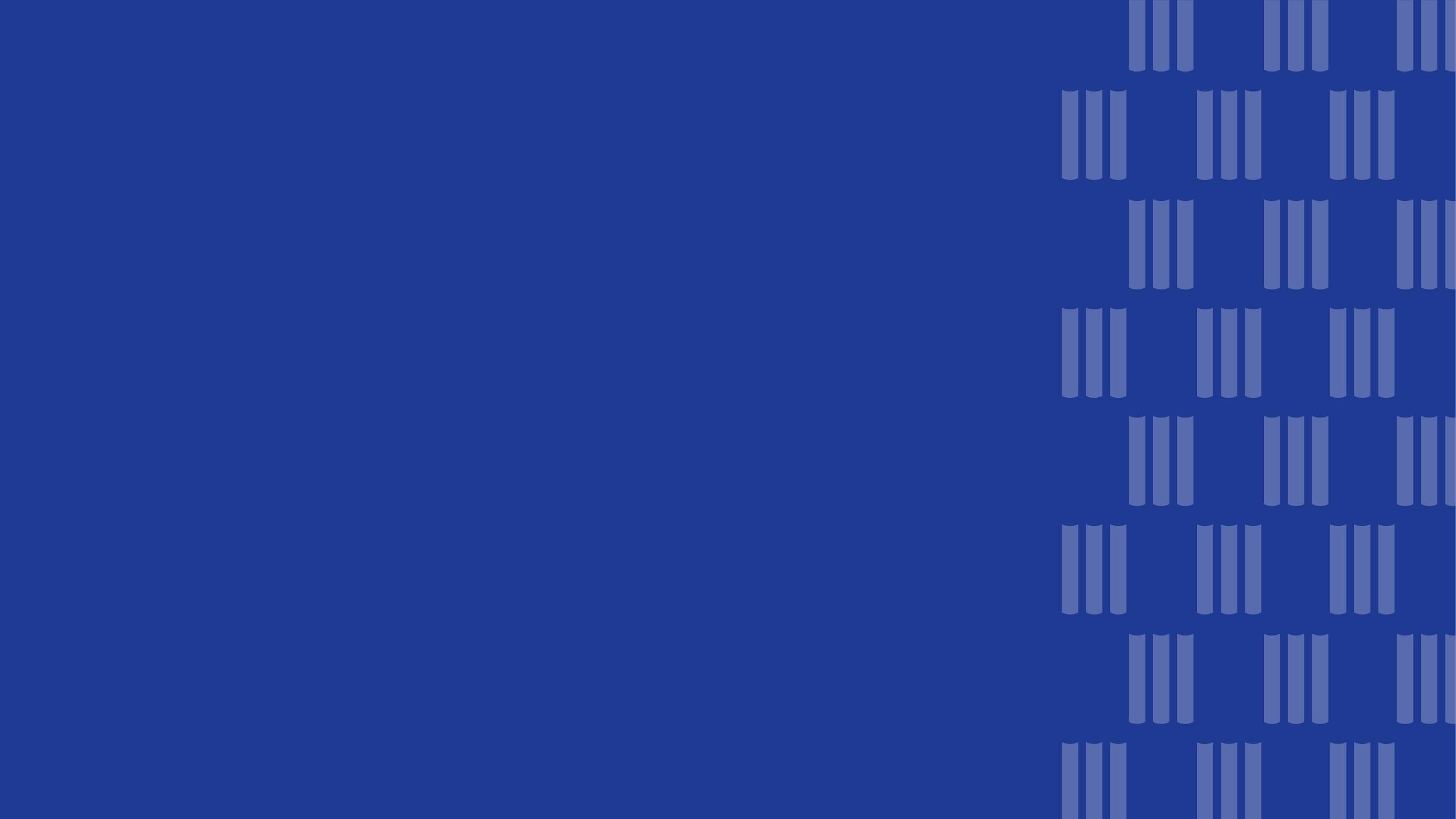 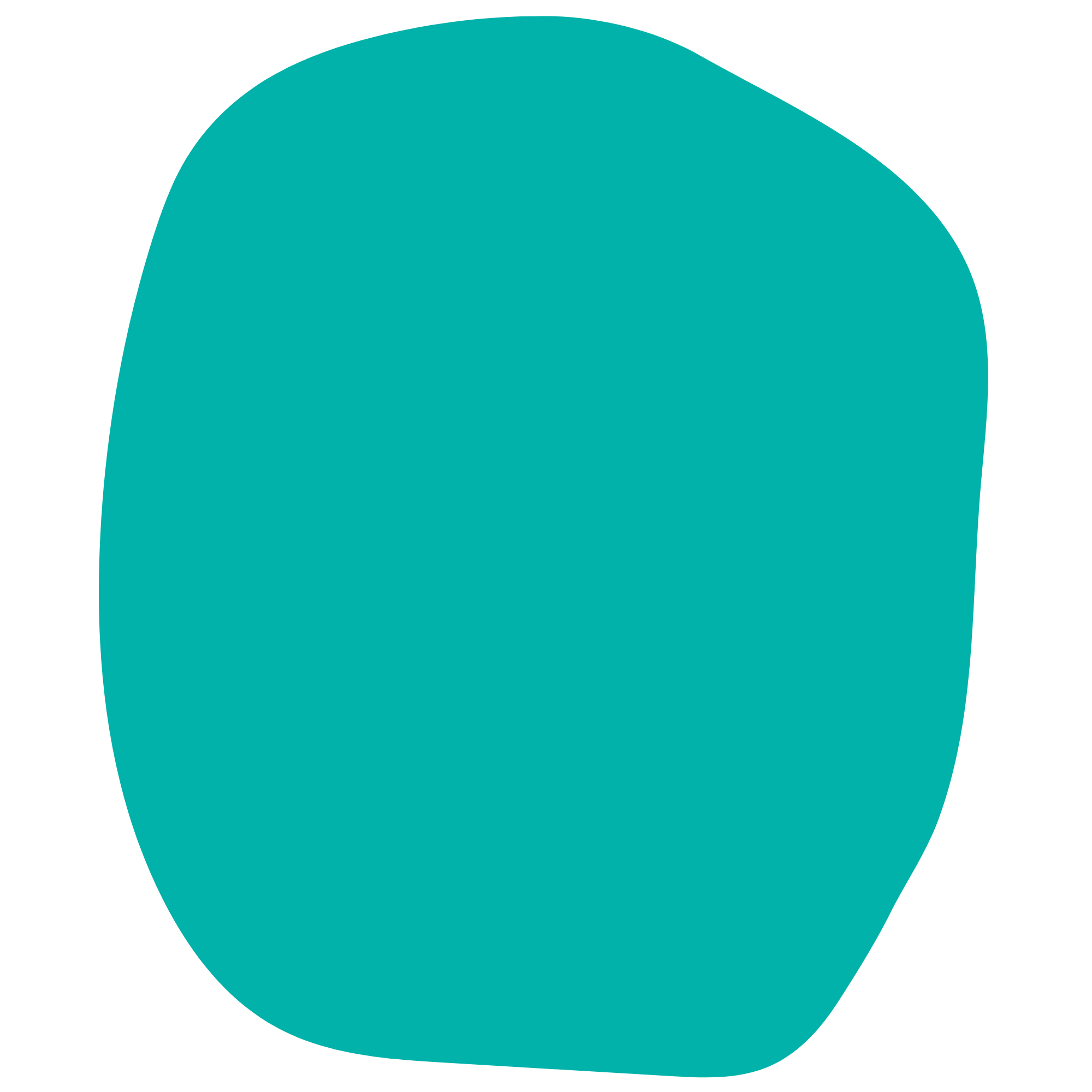 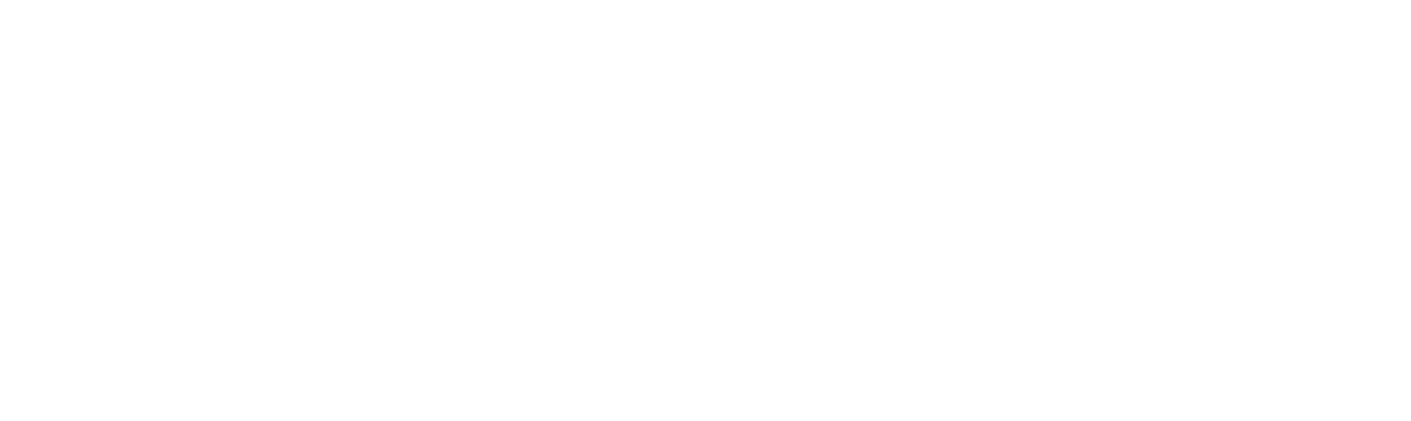 Day 5
Sources Matter
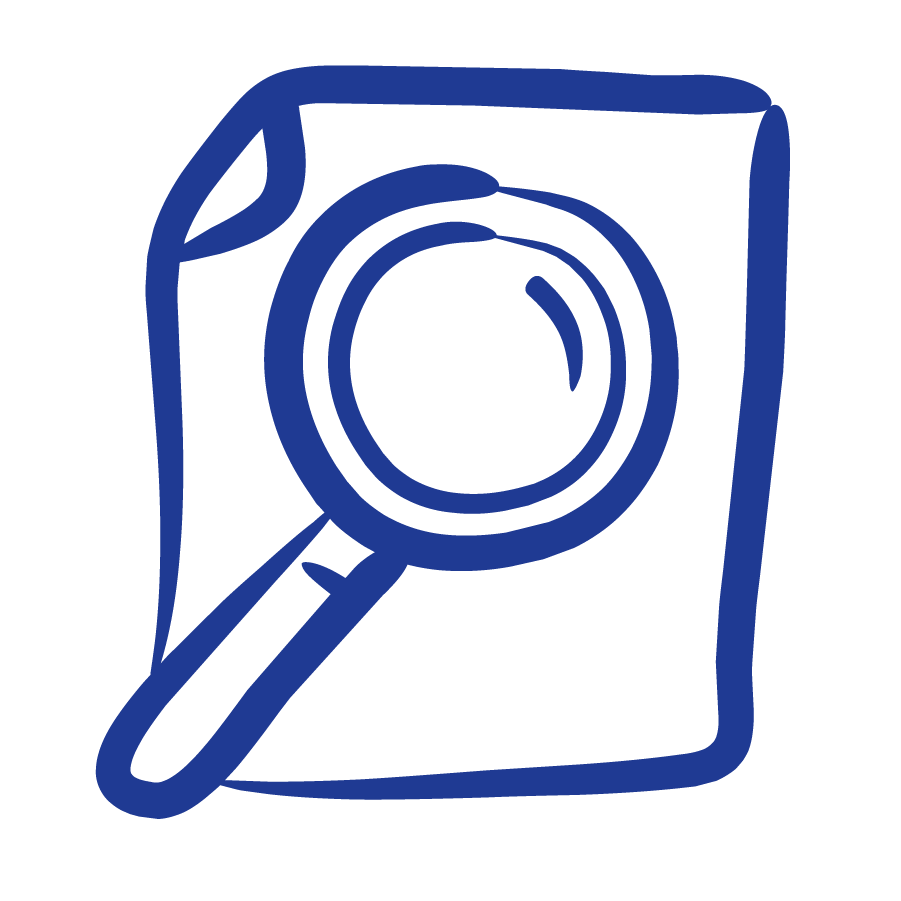 DO NOW
Question:
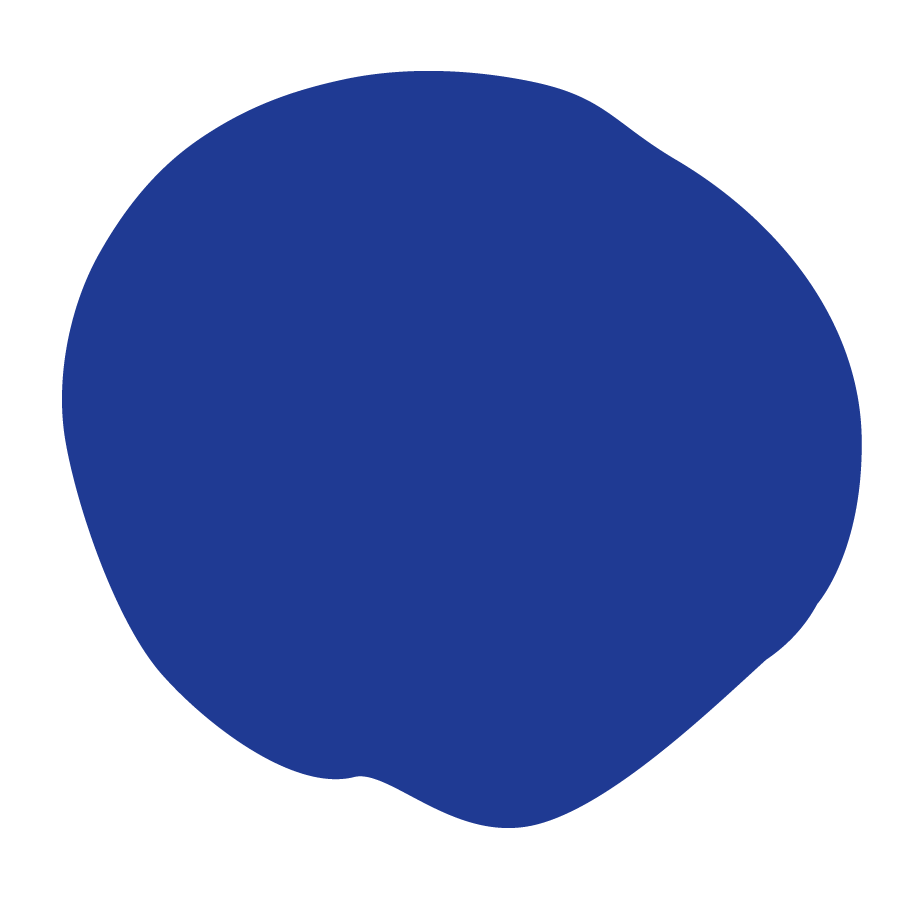 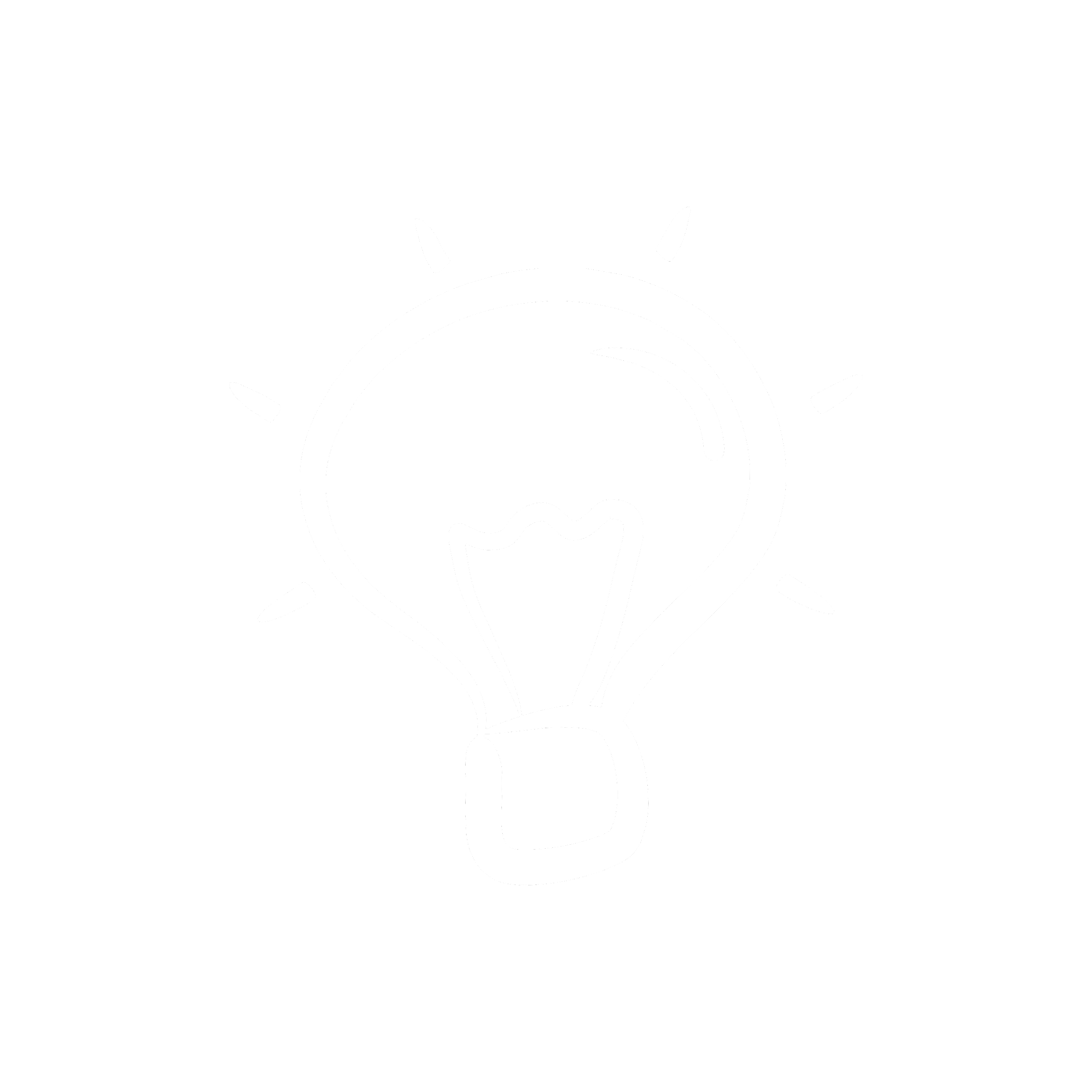 [Speaker Notes: Teacher notes: 
Have students answer this question in the “Note to Self Student Journal" digital or pdf format.]
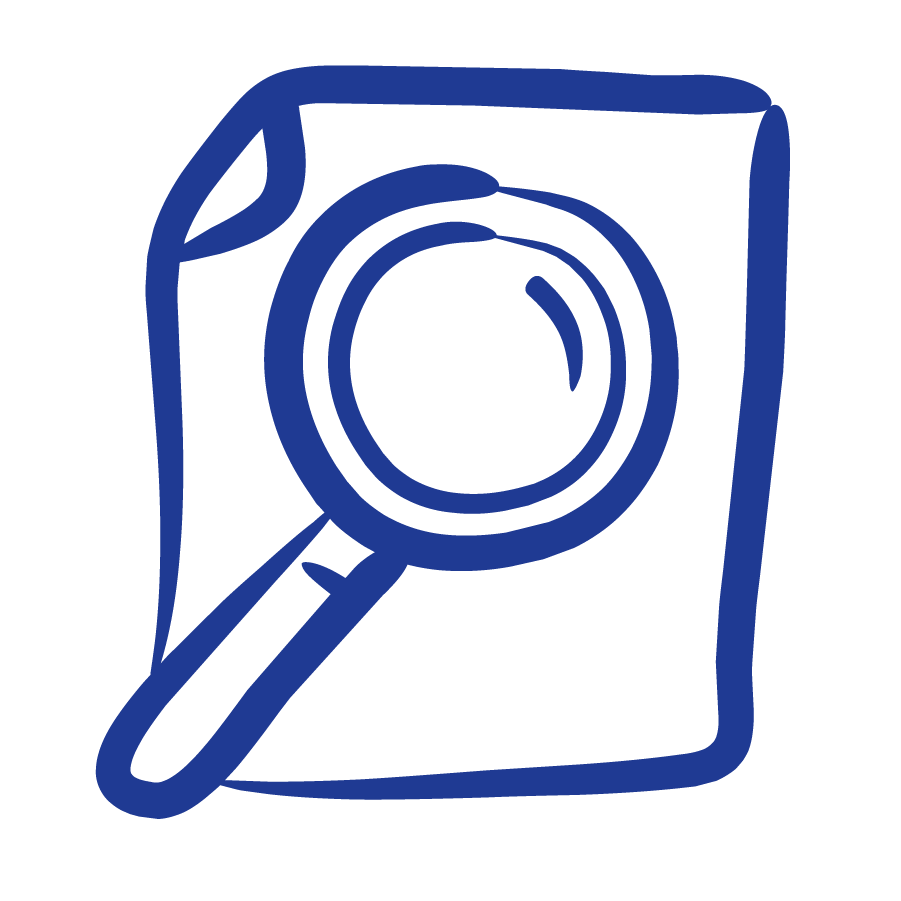 OBJECTIVES
Students will be able to:

Define and describe fake news
Identify the main tests used by fact checkers
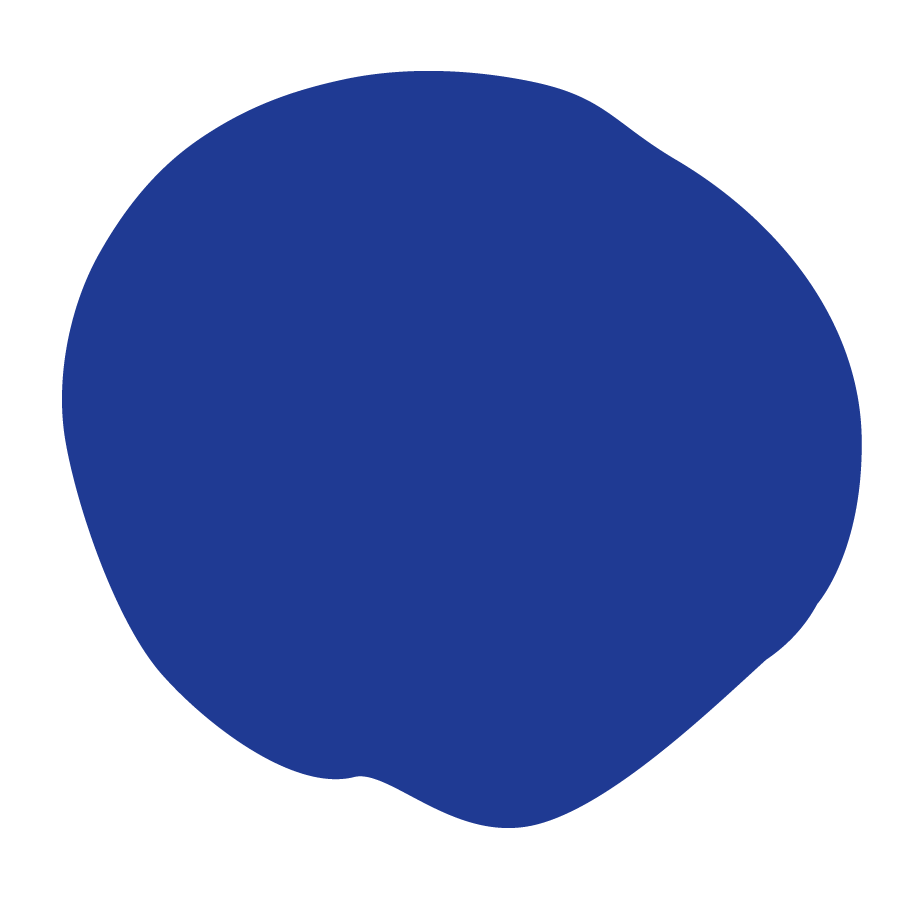 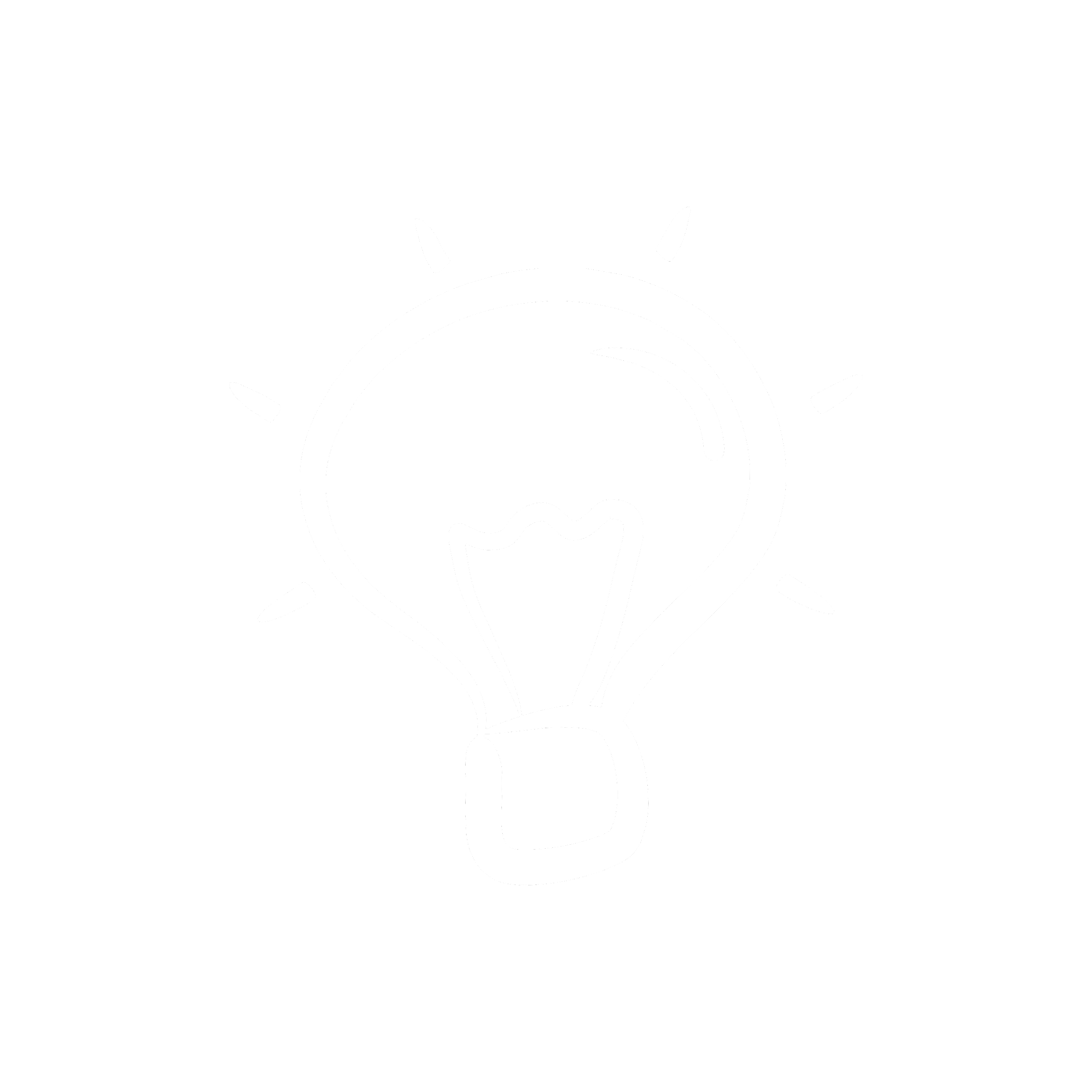 [Speaker Notes: Teacher notes: 
Review the objectives for the day, so students know what is expected of their learning]
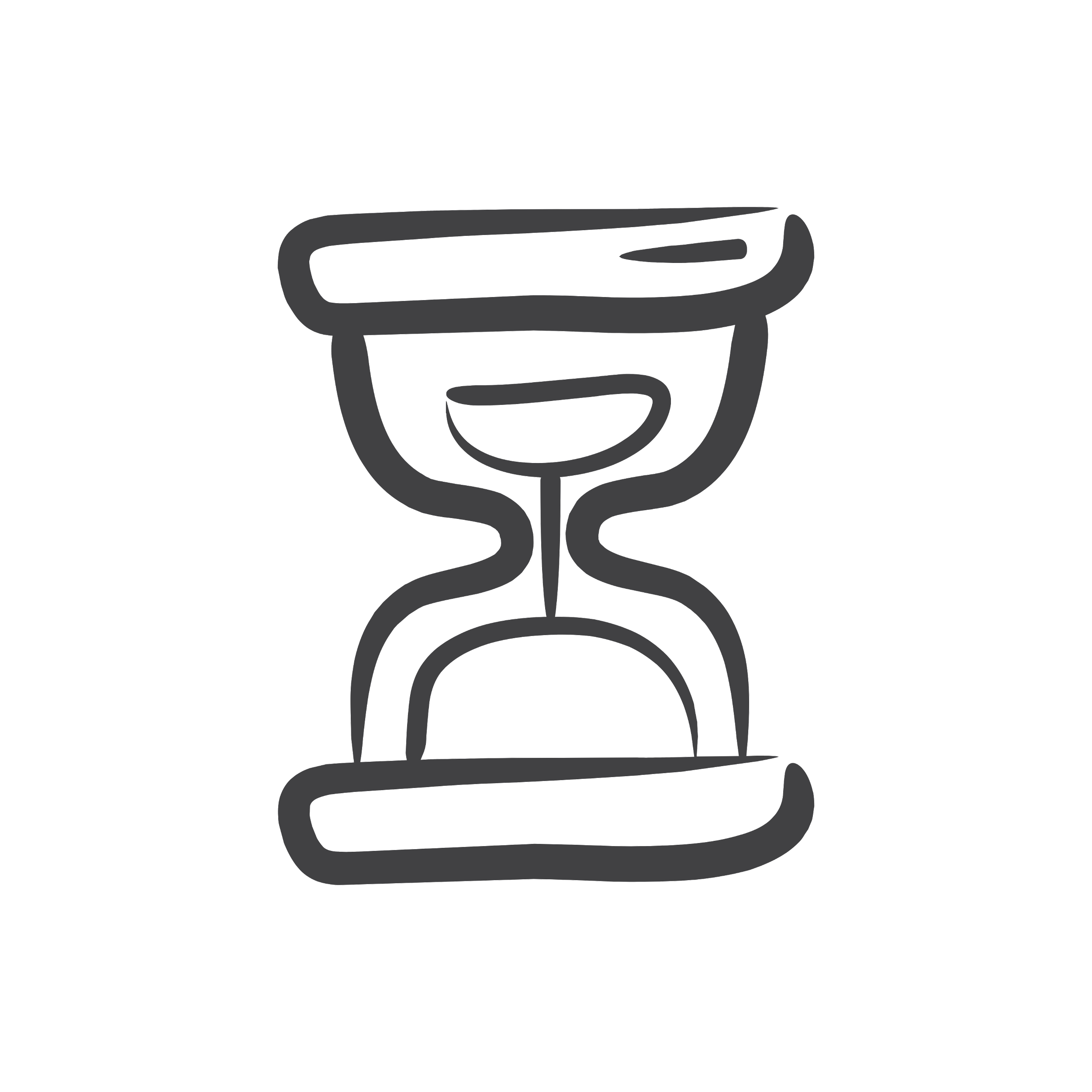 AGENDA
Watch the viral Pig Hero video and discuss with question prompts.
Watch the Creation of the Pig Hero video and discuss with question prompts.
Complete the Sources Matter Activity. 
Discuss Fake News and complete Become a Fact Checker activity.
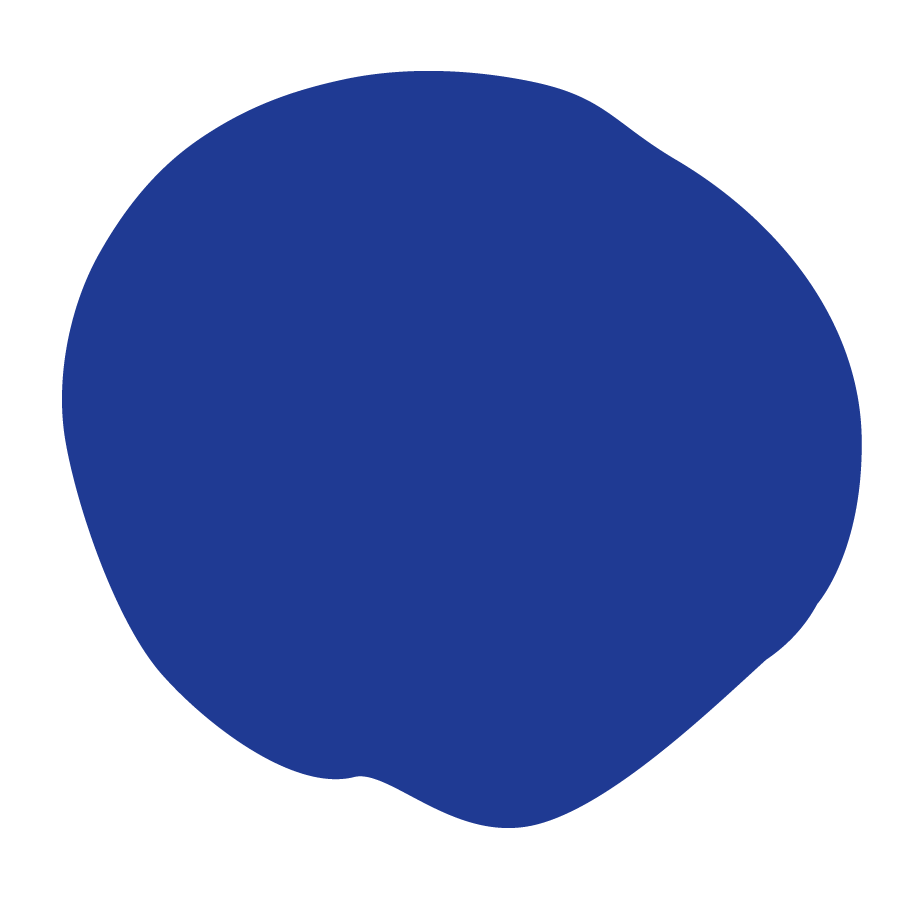 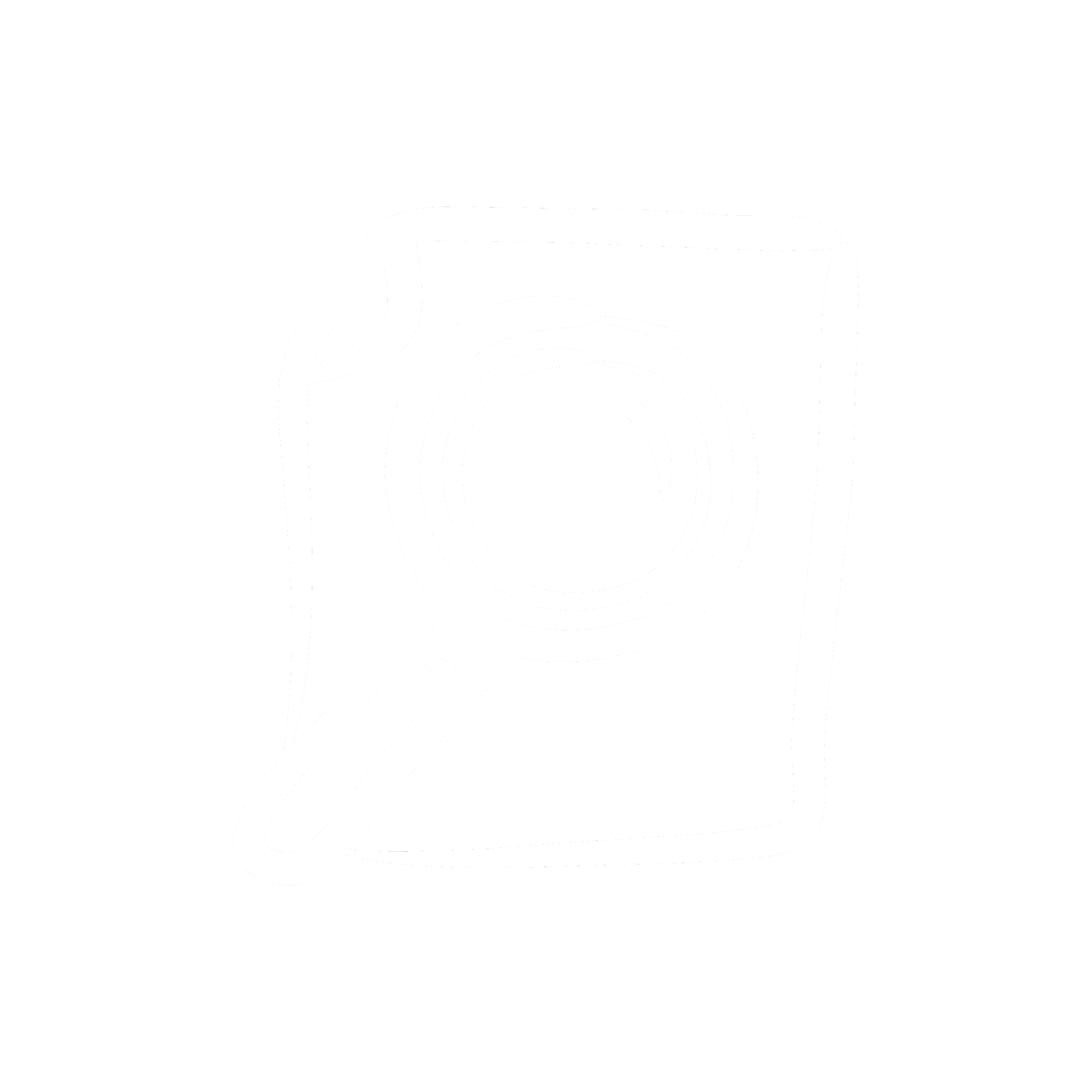 [Speaker Notes: Teacher notes: 
Review the agenda for the day]
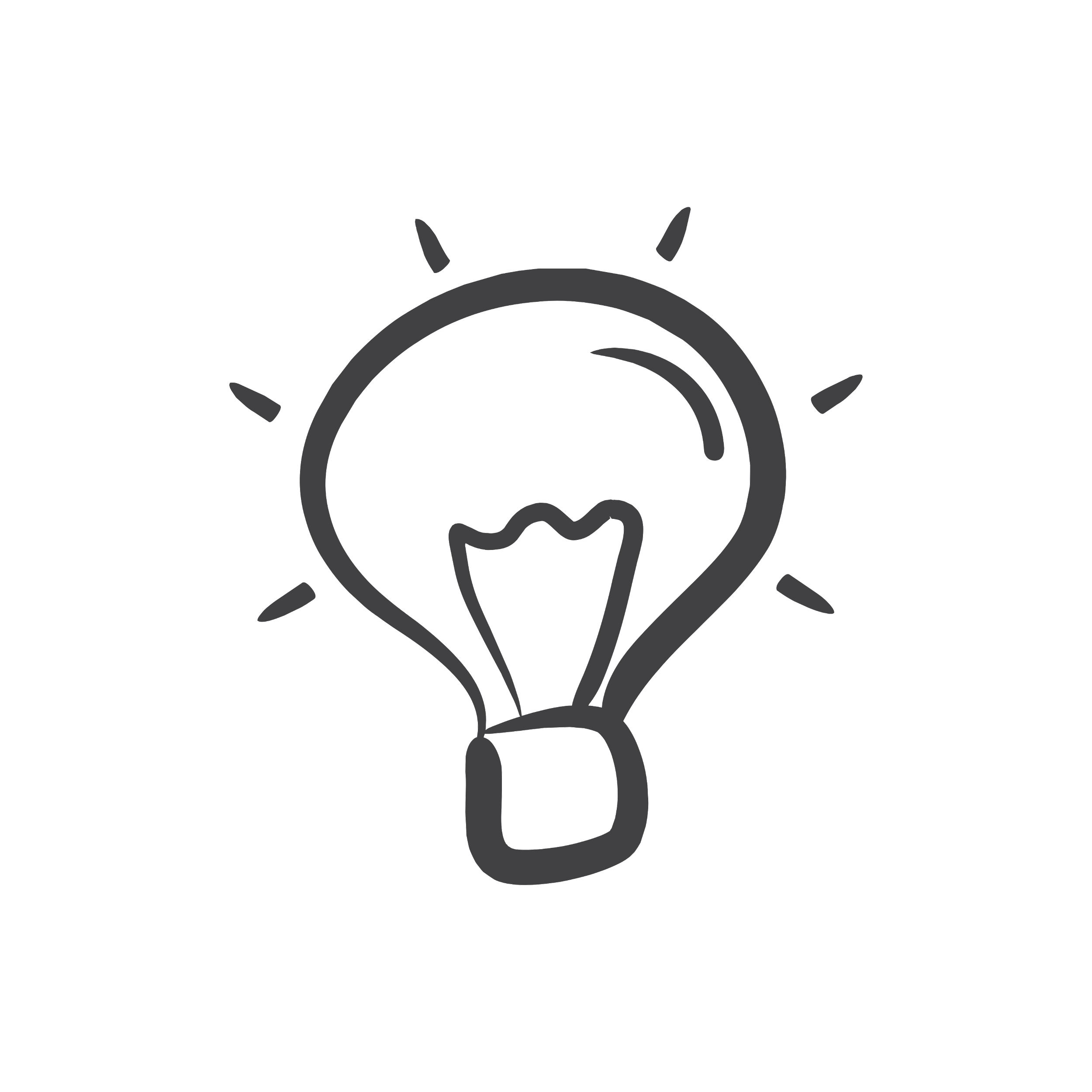 LESSON
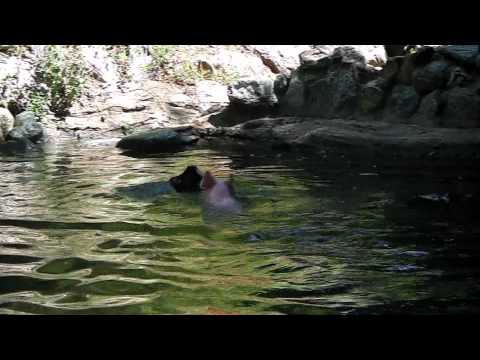 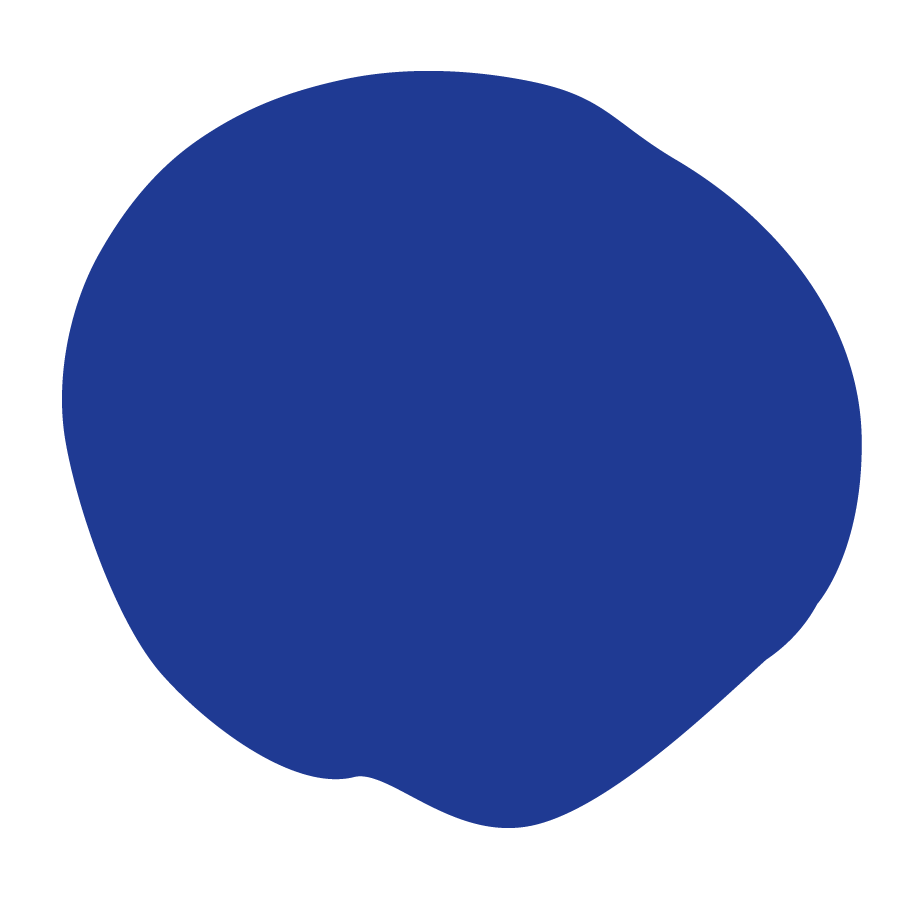 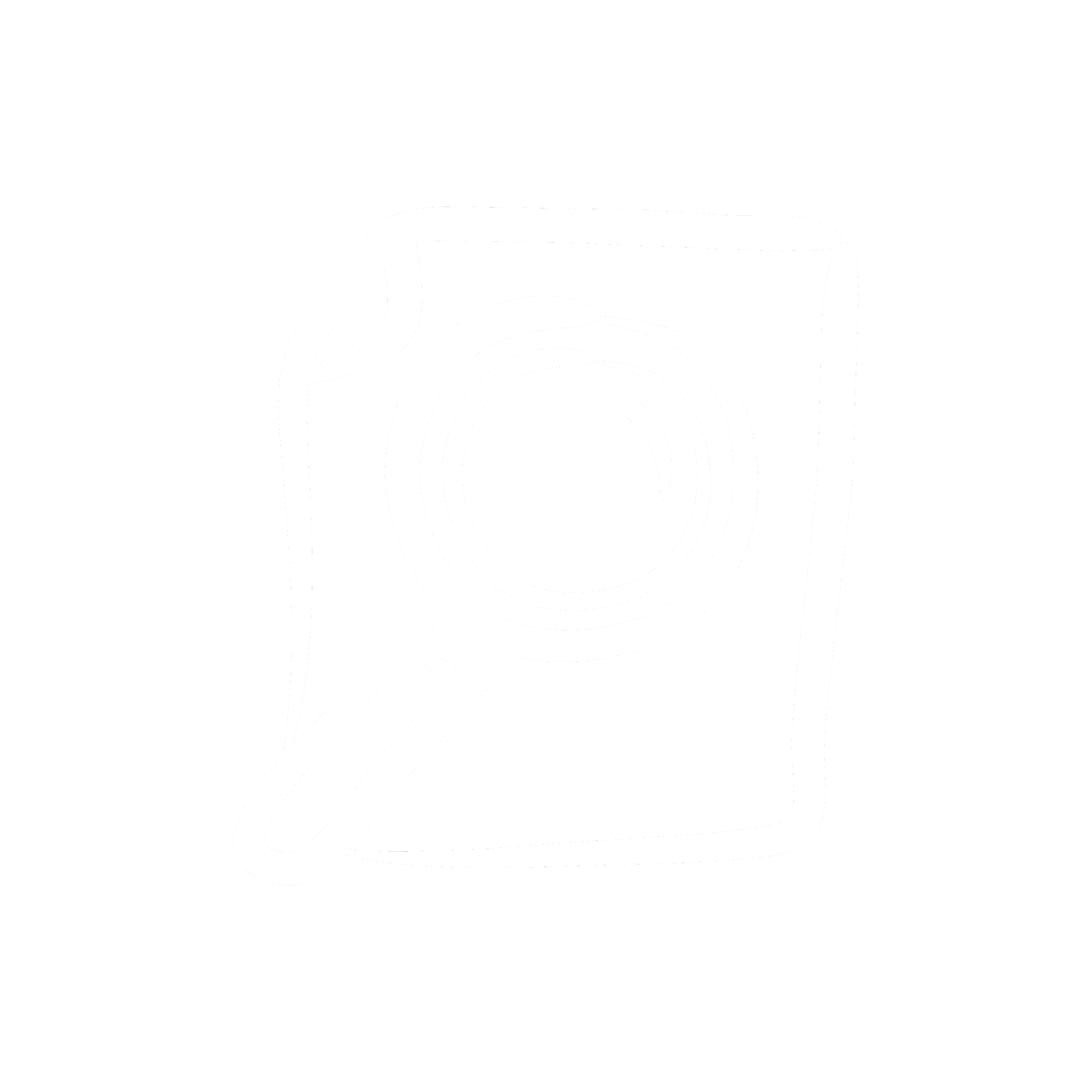 [Speaker Notes: Teacher notes: Play the video after asking students if they have seen this video that went viral last year.]
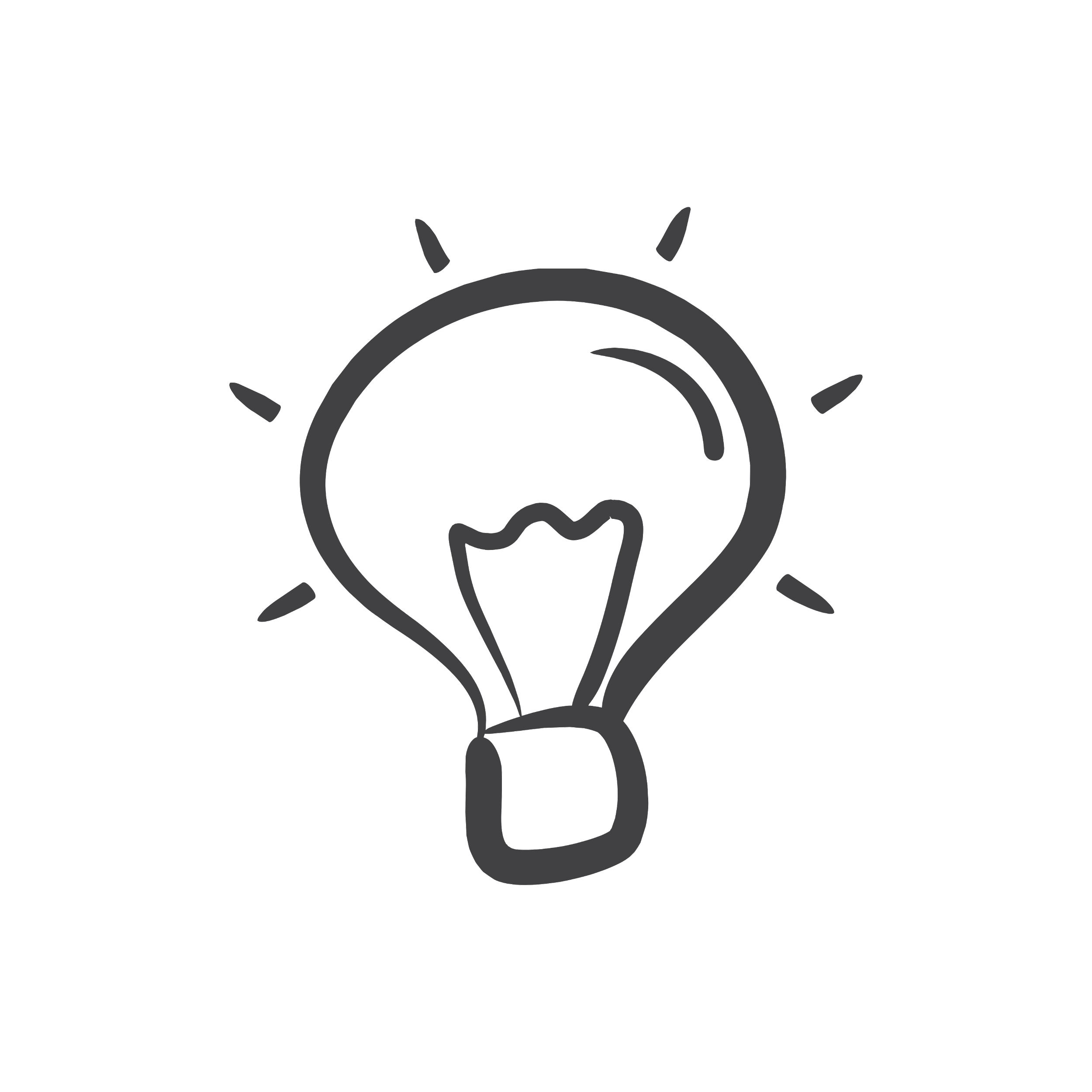 LESSON
Answer these questions in your Note to Self journal!
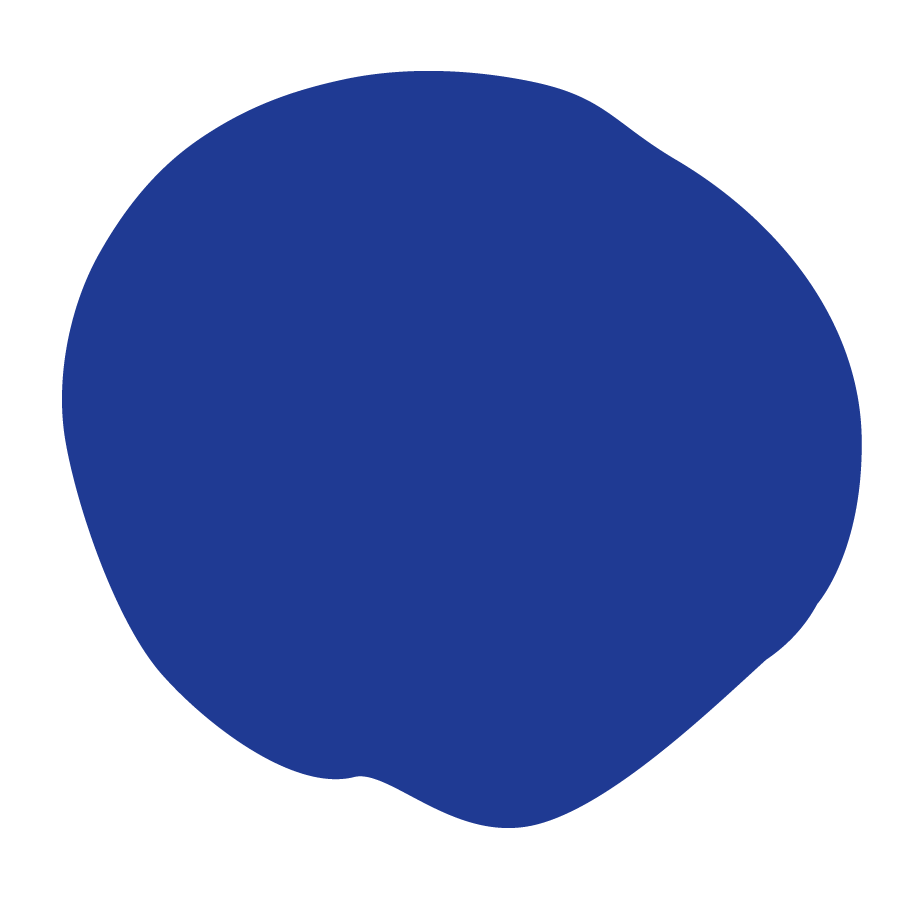 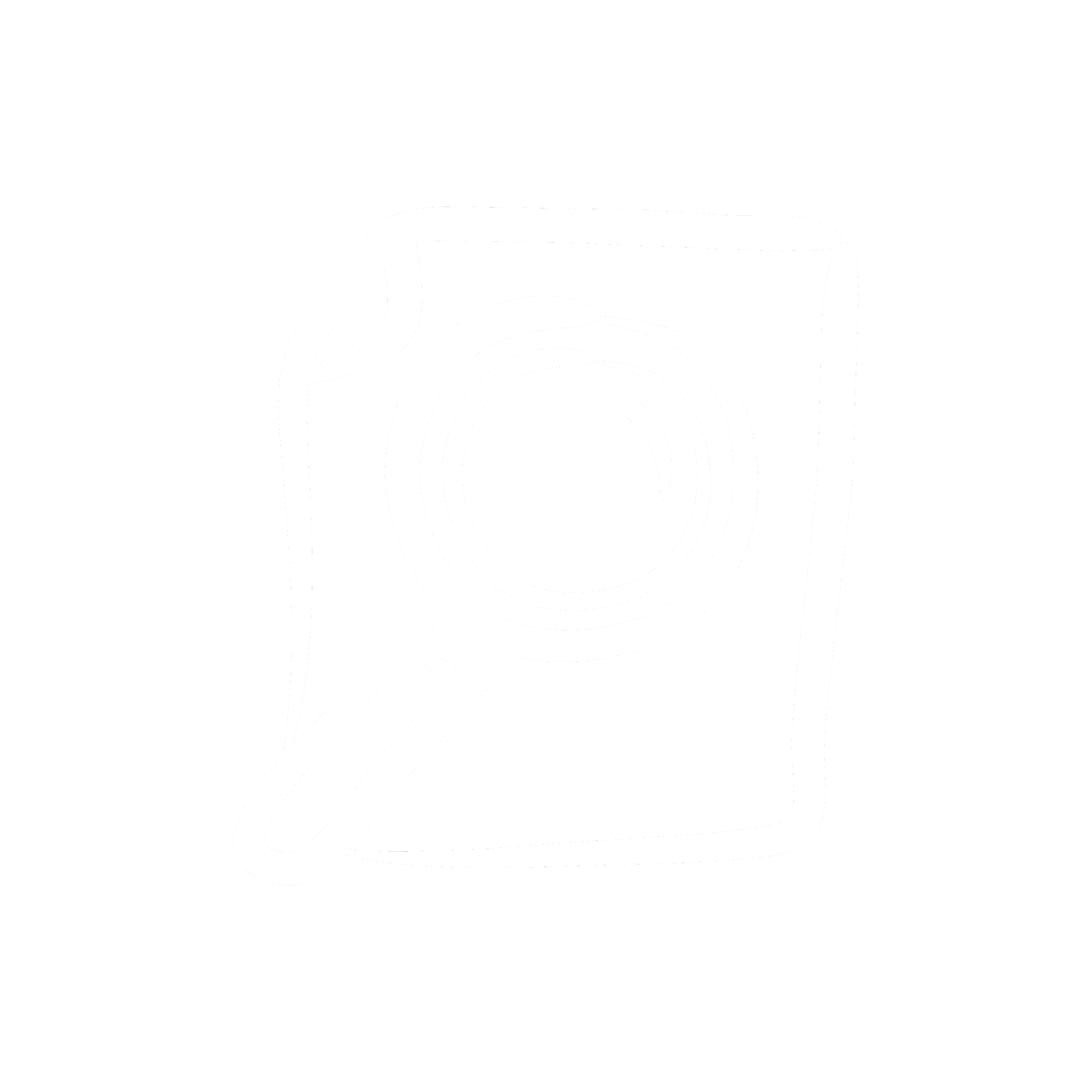 [Speaker Notes: Teacher notes: Discuss - prompt students to discuss the video with the questions above. The video should make students feel happy because the stranded goat (victim) was rescued by an unlikely hero (the pig). The video plays to our emotions because we celebrate when something great happens.]
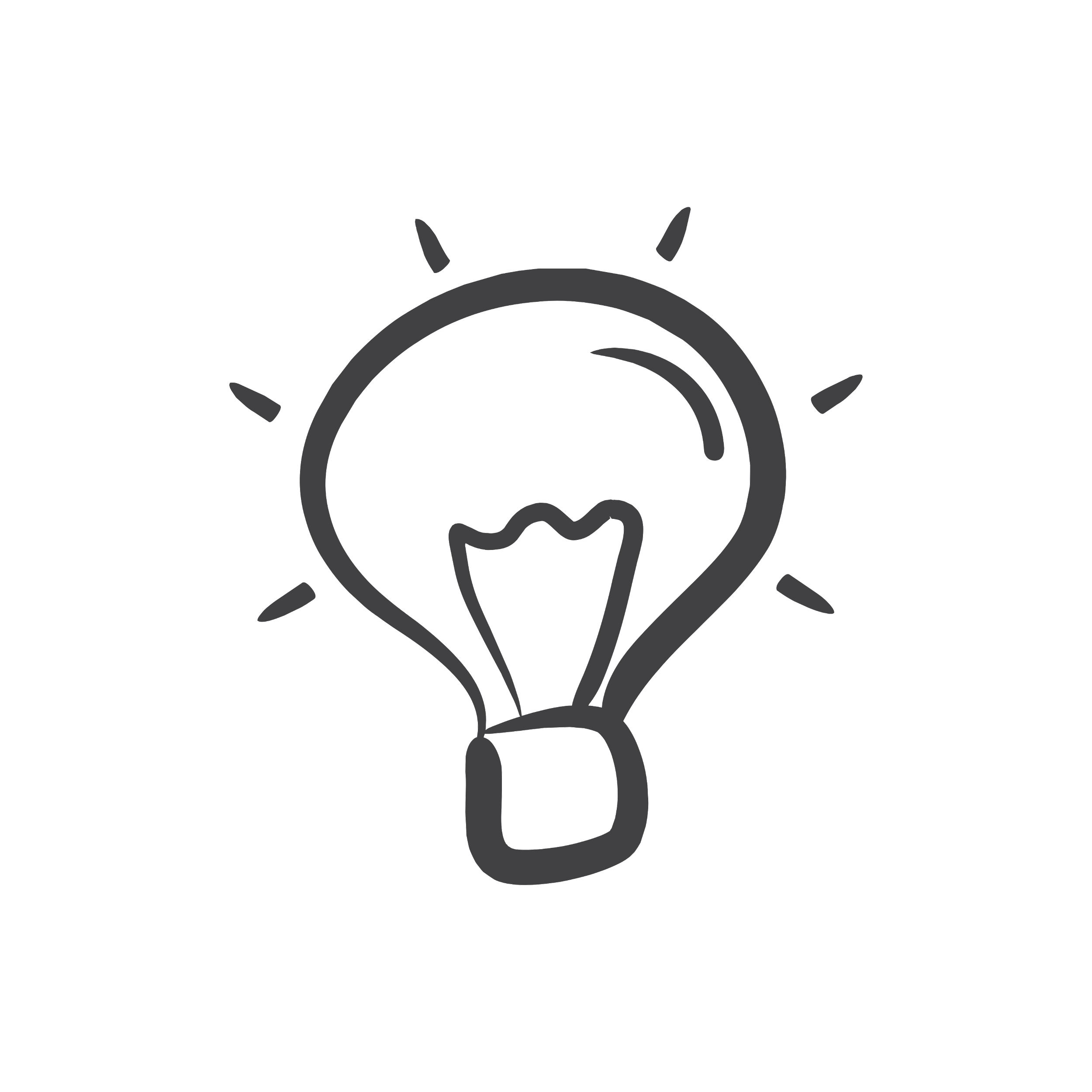 LESSON
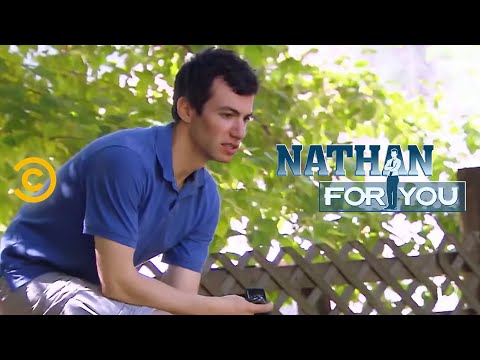 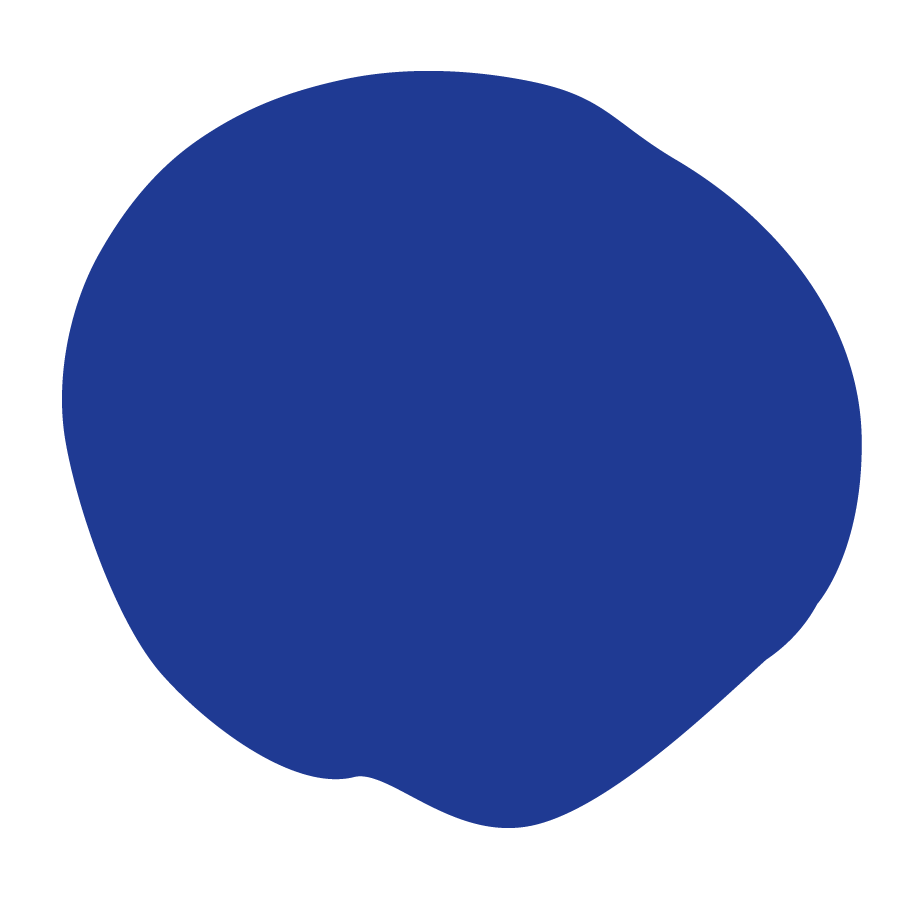 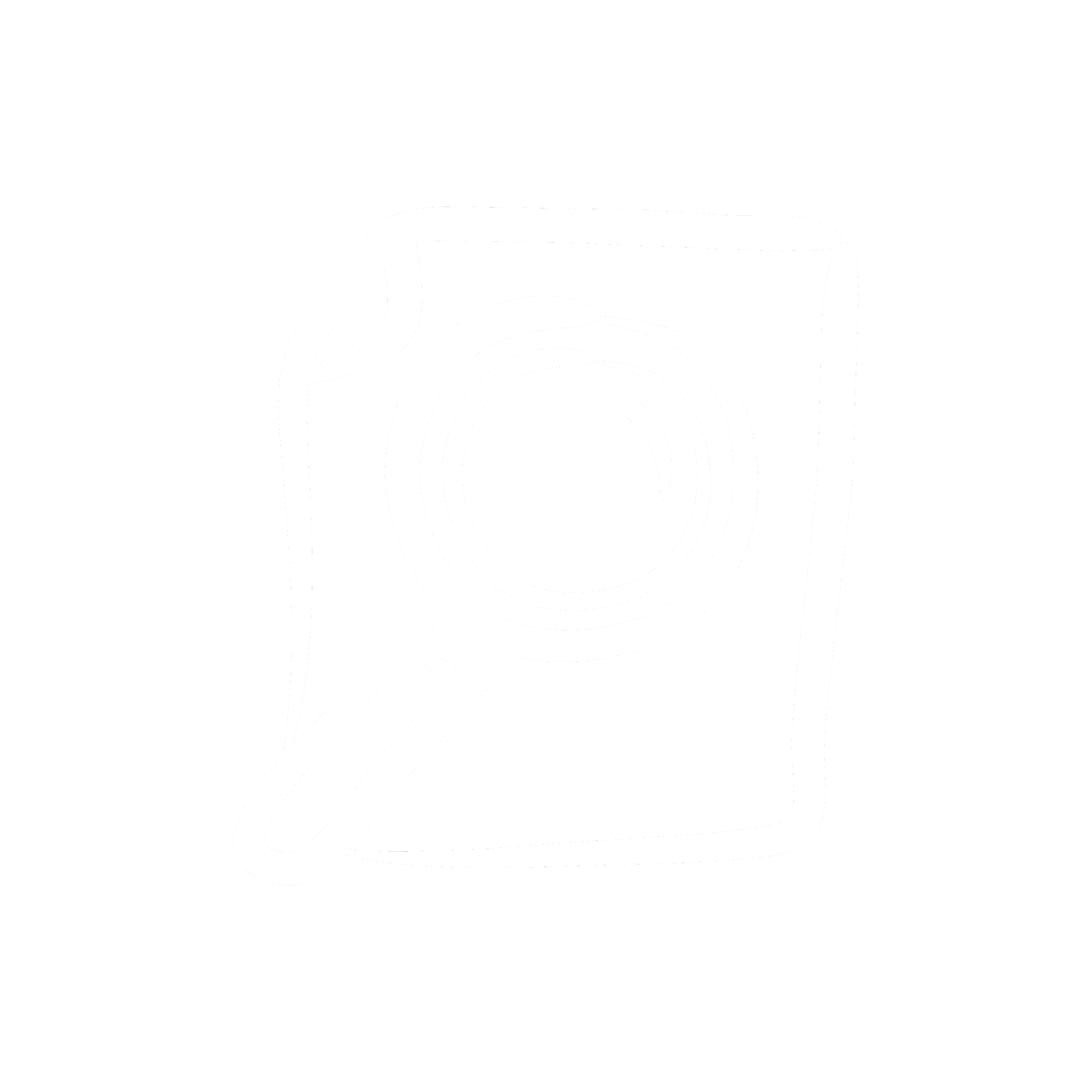 [Speaker Notes: Teacher notes: before playing the video, tell students that fake news is created to purposely distract us from truth and facts and always has a real purpose.]
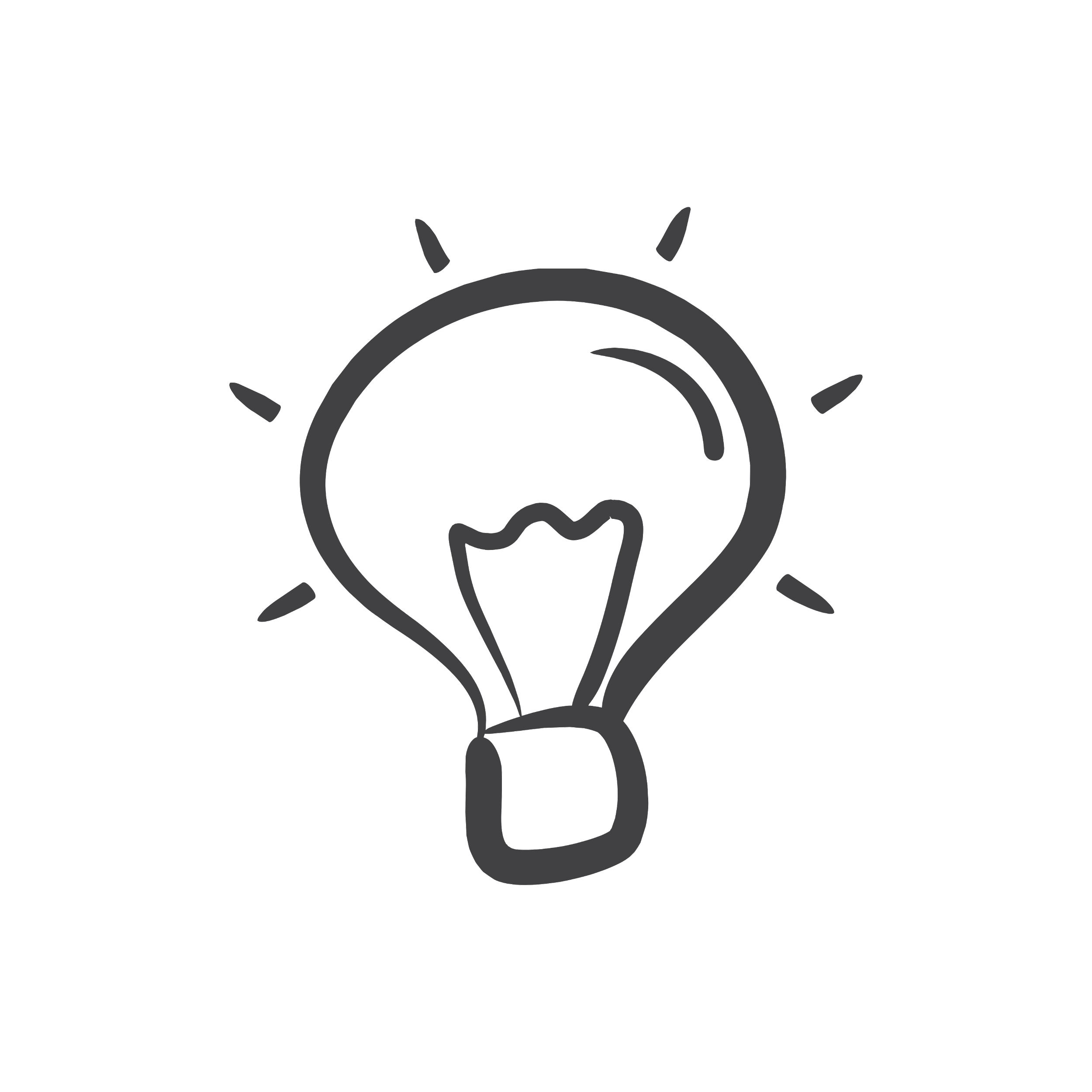 LESSON
Answer these questions in your Note to Self journal!
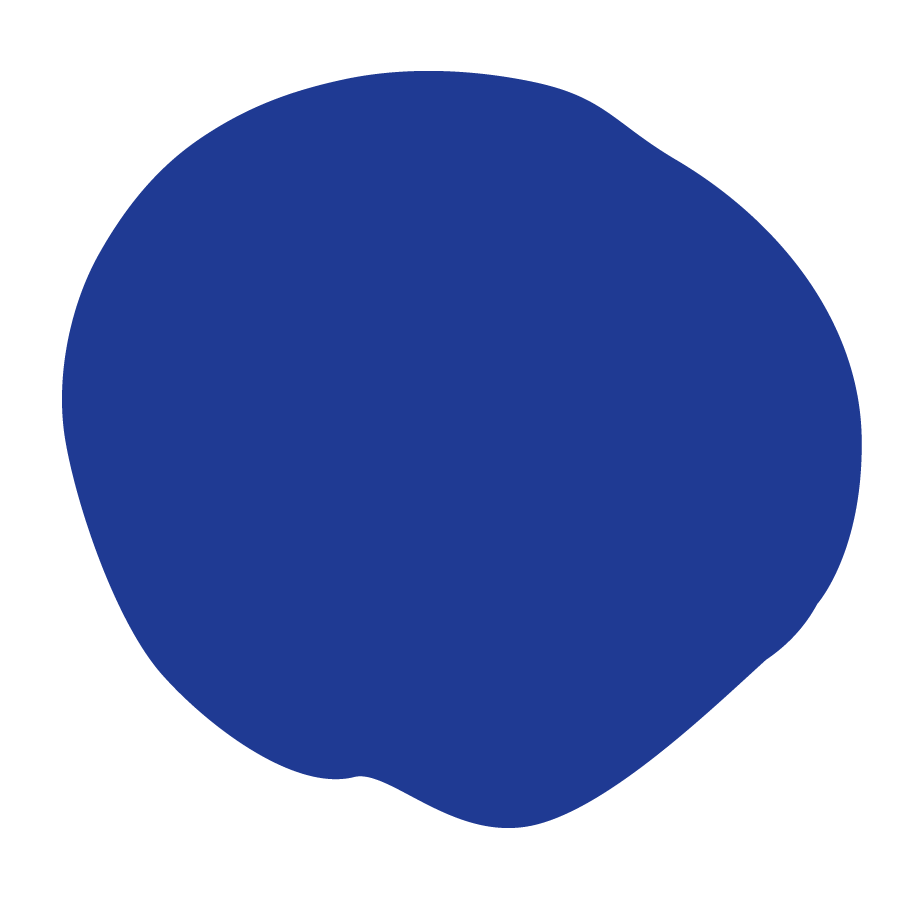 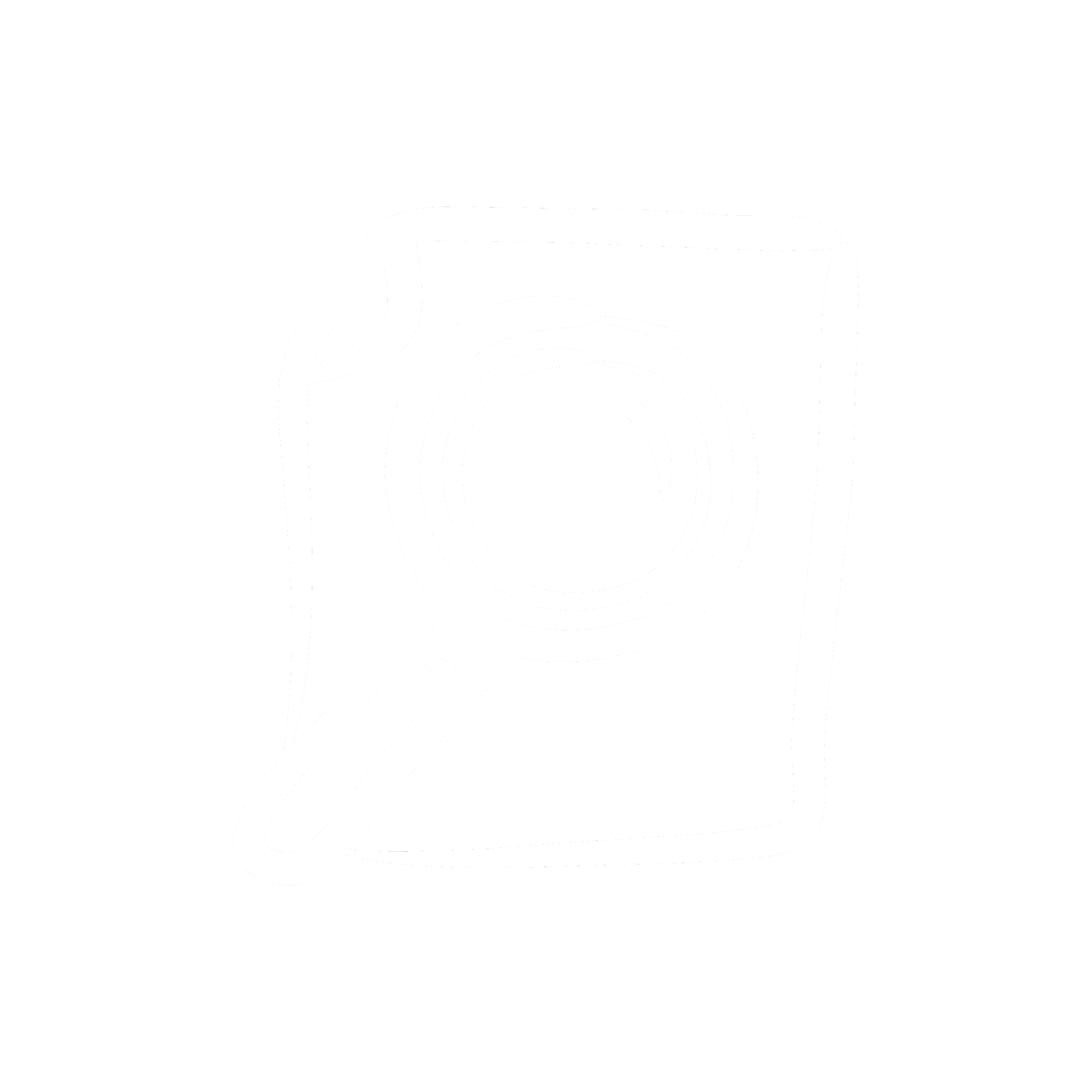 [Speaker Notes: Teacher notes: Discuss - prompt students to discuss the second video. Students might feel angry or disappointed that the video was intentionally made to be fake news. Students might also think the dupe is funny. Direct the conversation so that students understand intentionally spreading false news is not ethical or moral. In order to be a great journalist, we must adhere to set standards of journalism and constantly check facts to make sure we are spreading news that is true.]
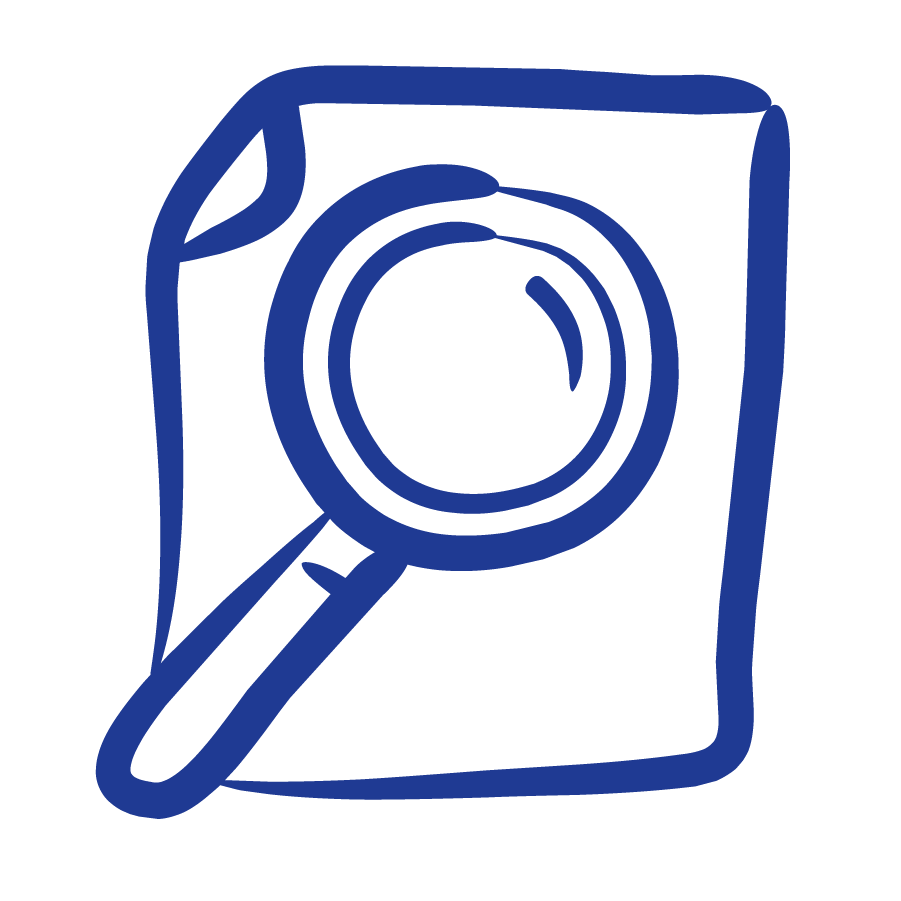 ACTIVITY
Answer these questions in your Note to Self journal!
Search for evidence to add!
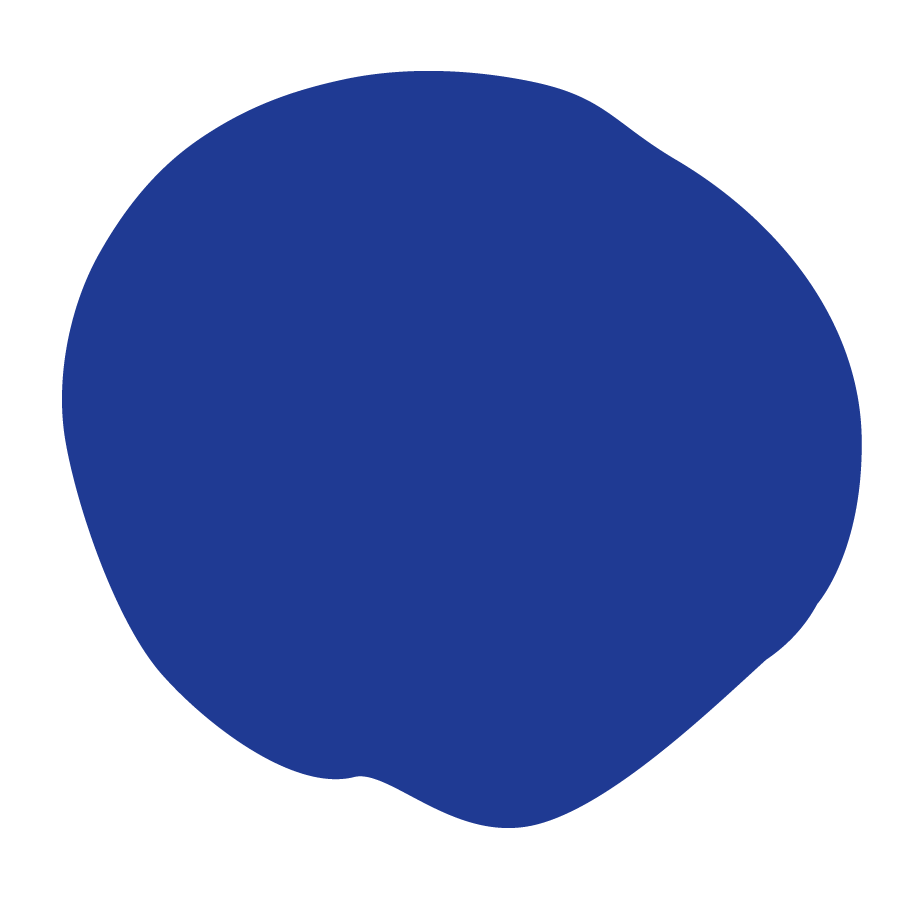 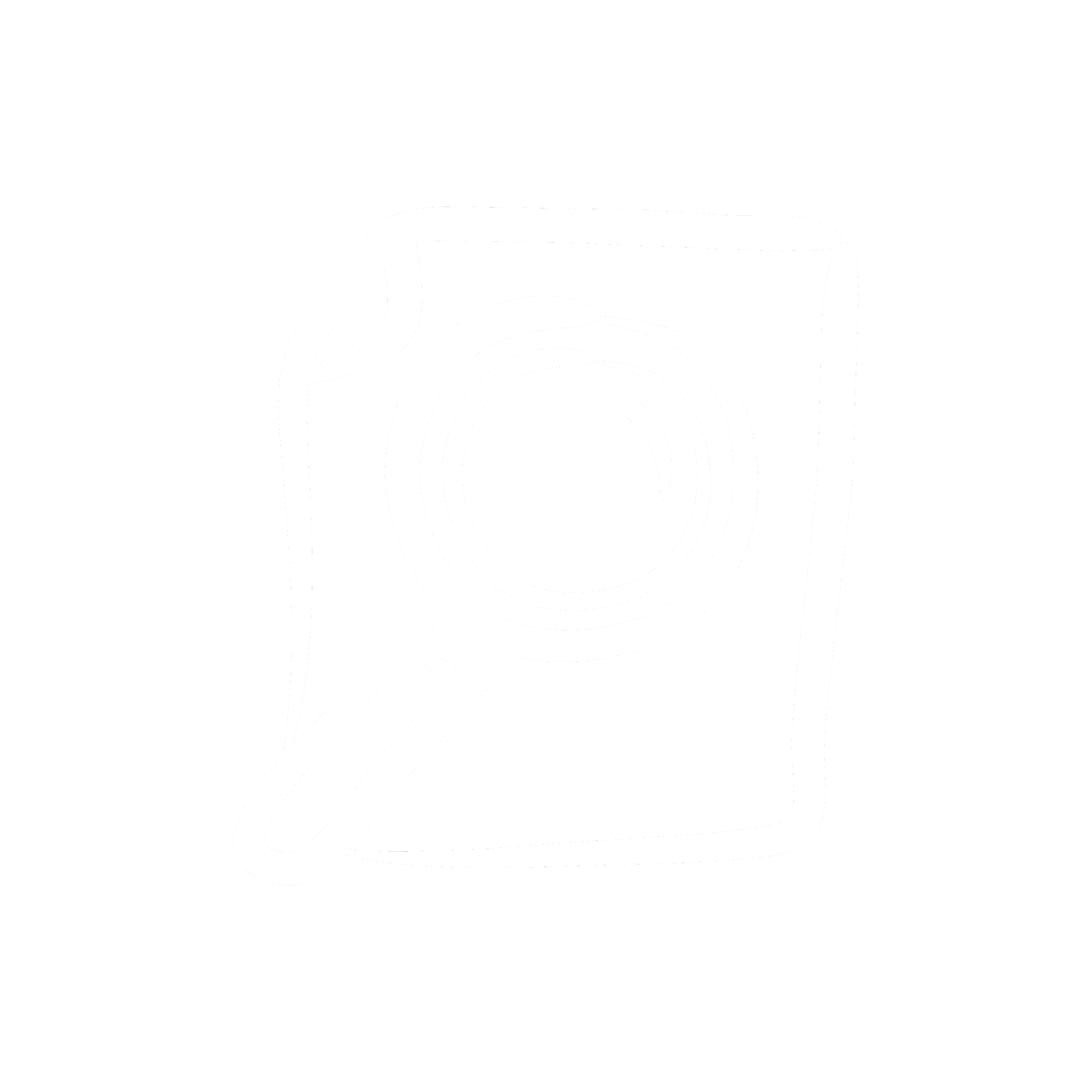 [Speaker Notes: Teacher notes: Sources matter in journalism but before you can begin to find sources, students need to have a general idea of what they are up against when it comes to climate change. Have students add the above information to their Note to Self journal using the provided article or allow students to search for evidence for their chosen topics.]
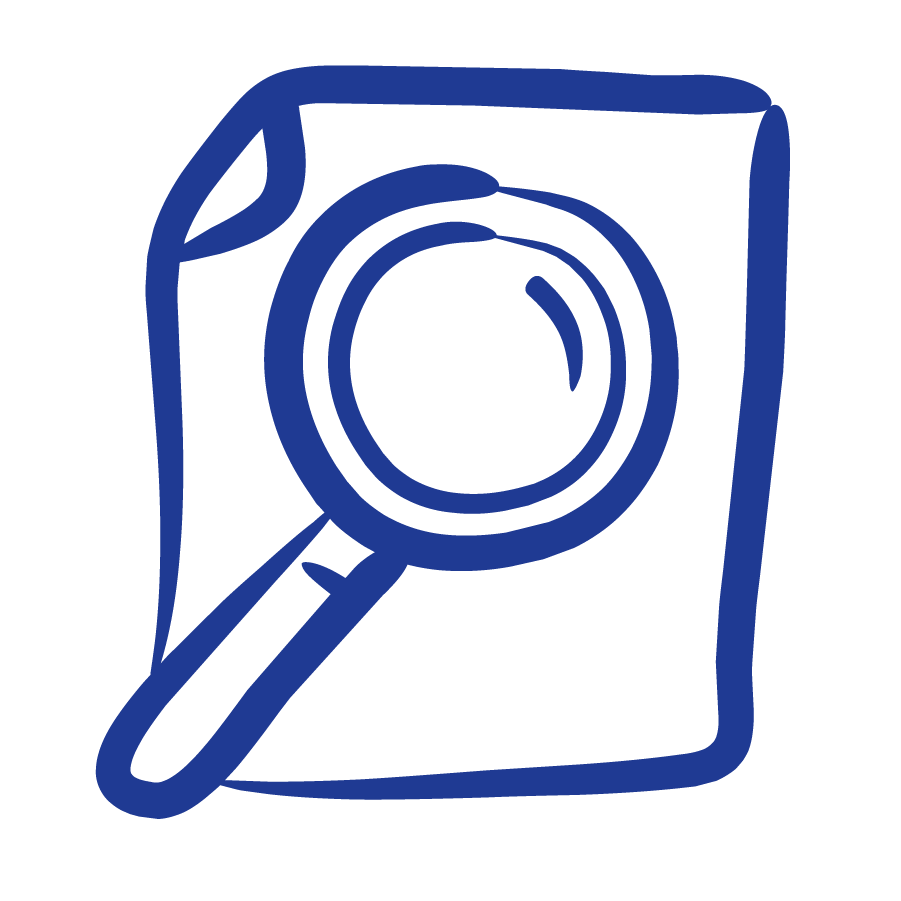 ACTIVITY
Use the CRAAP test and find at least two sources to use in your article.
C
R
A
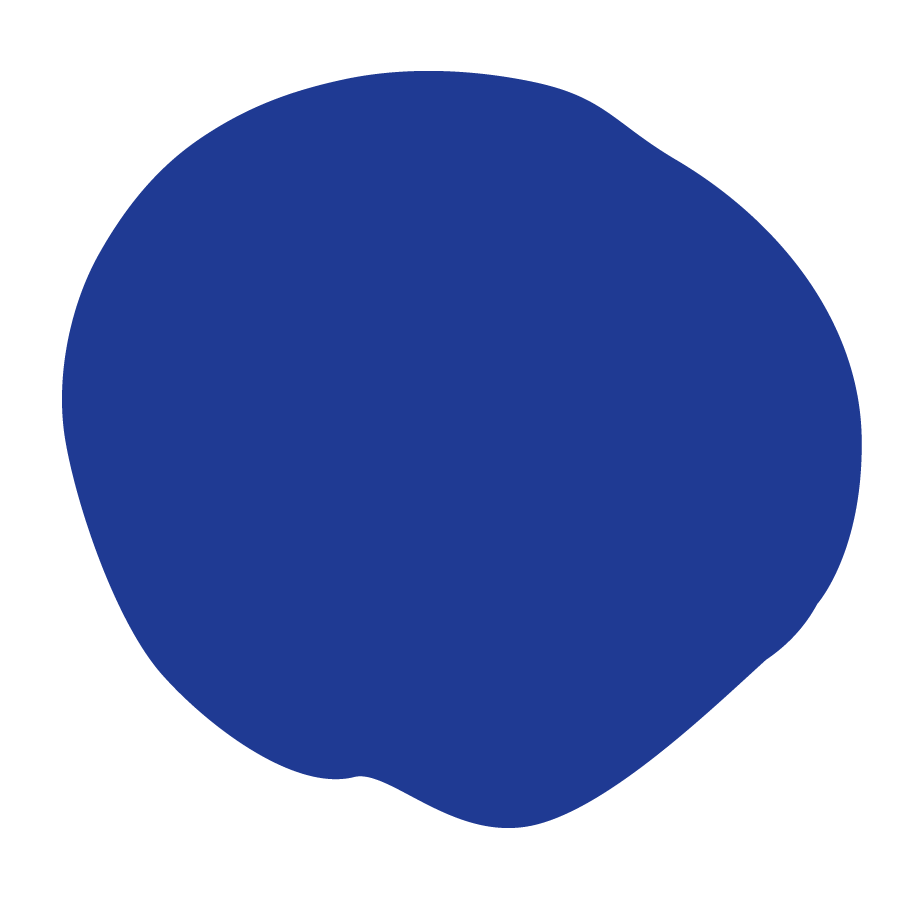 A
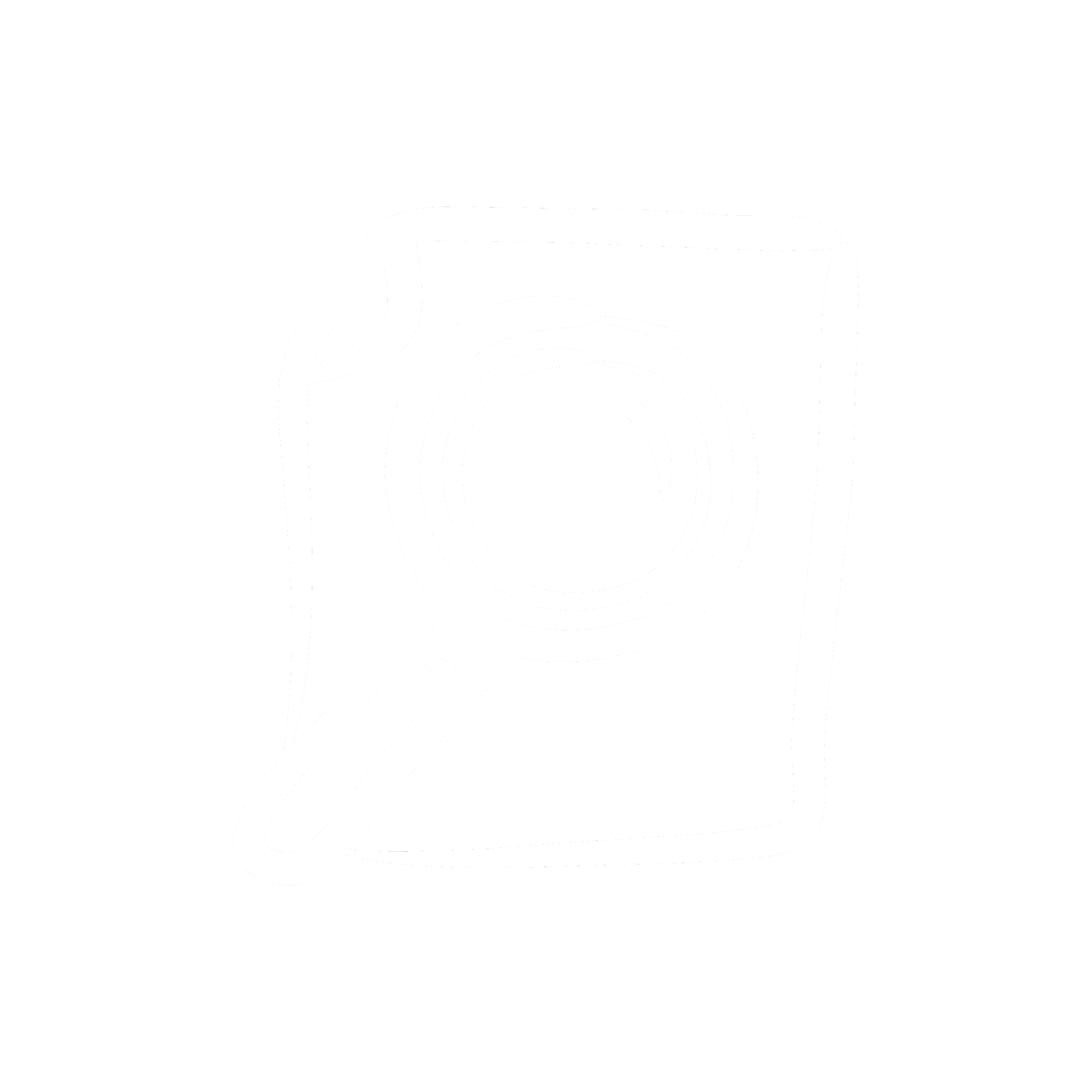 P
source
[Speaker Notes: Teacher notes: Discuss - fact checking is the most important job a journalist has because it ensures that they are creating articles based on truth and are not spreading fake news. Fact Checkers do this by using the CRAAP test. Discuss the CRAAP test and have students use the CRAAP test on the previous activity.]
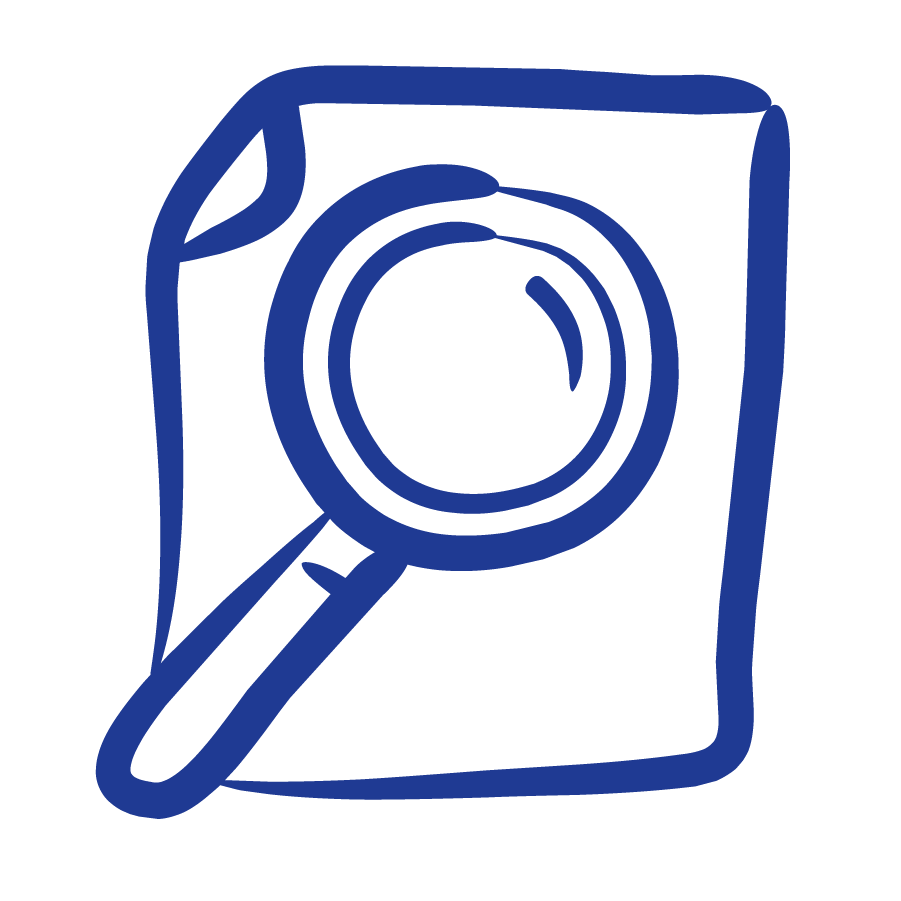 EXIT TICKET
Answer these questions in your Note to Self journal!
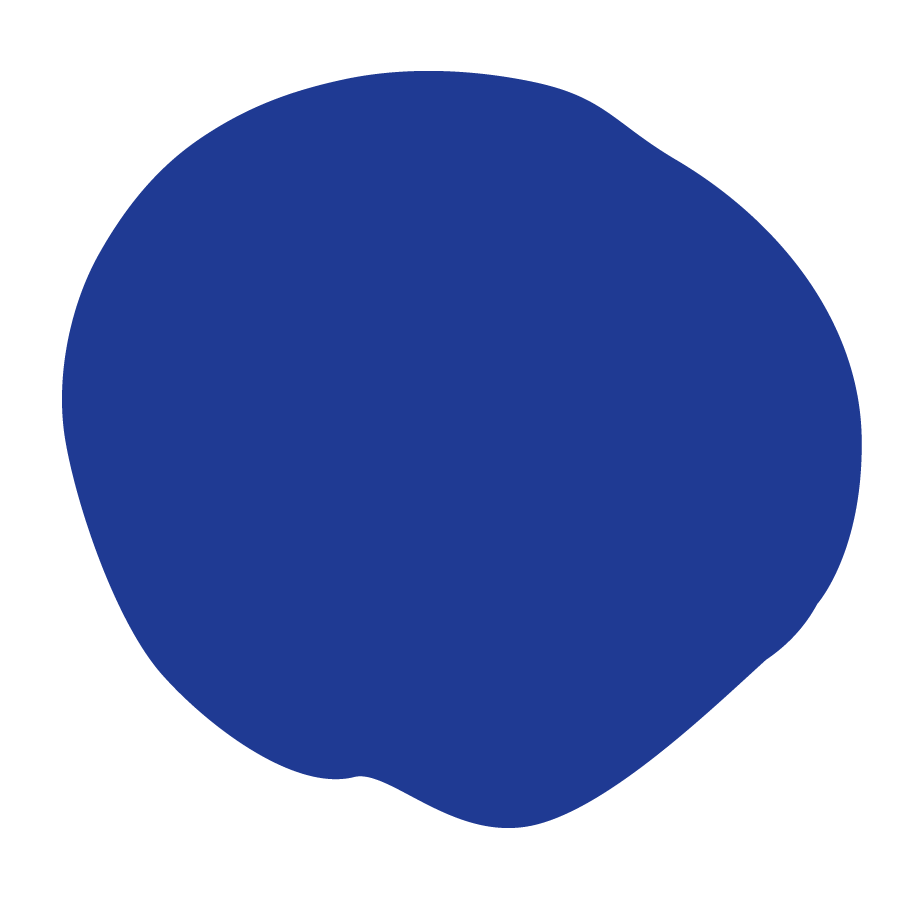 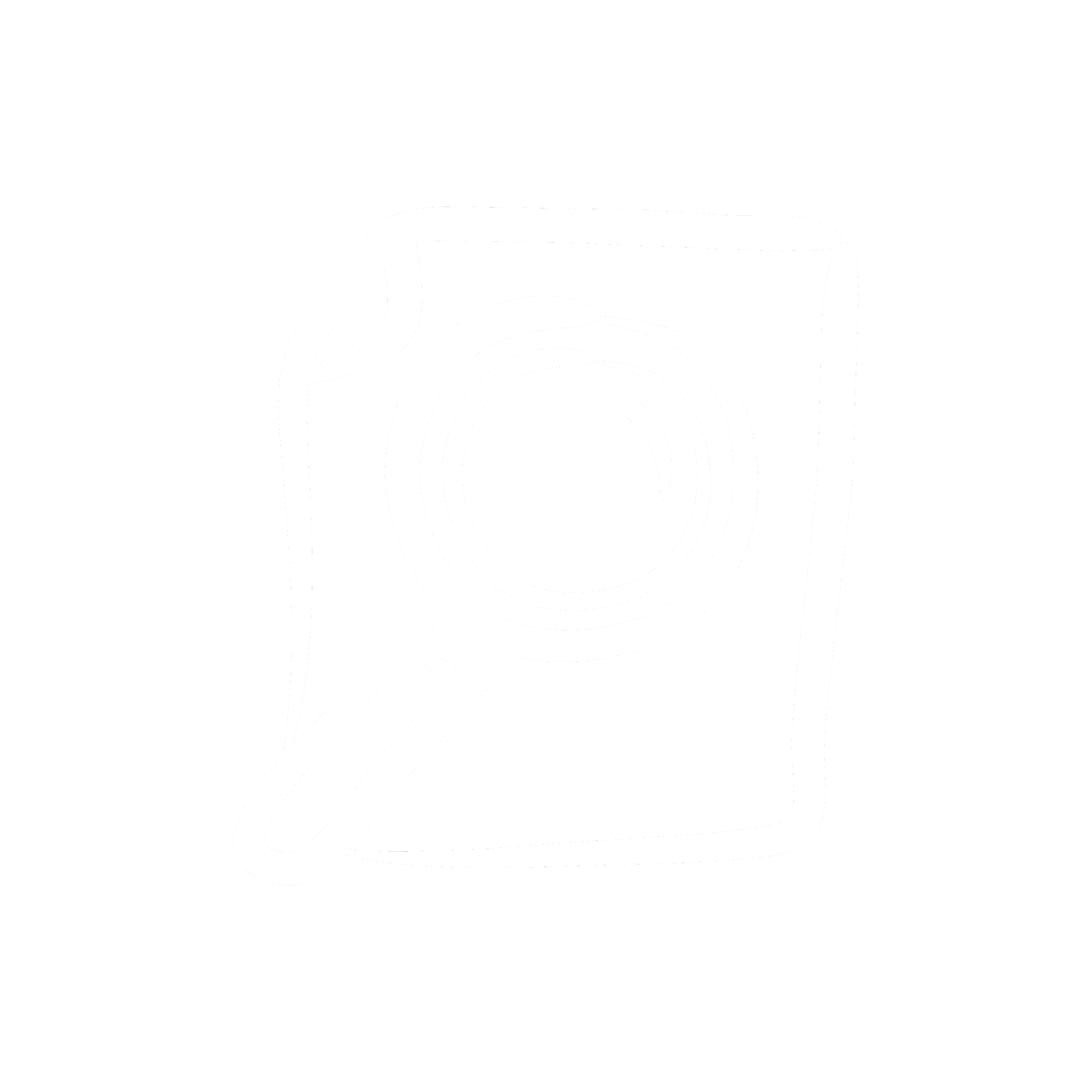 [Speaker Notes: Teacher notes: 
Have students answer this question in the “Note to Self Journal”]
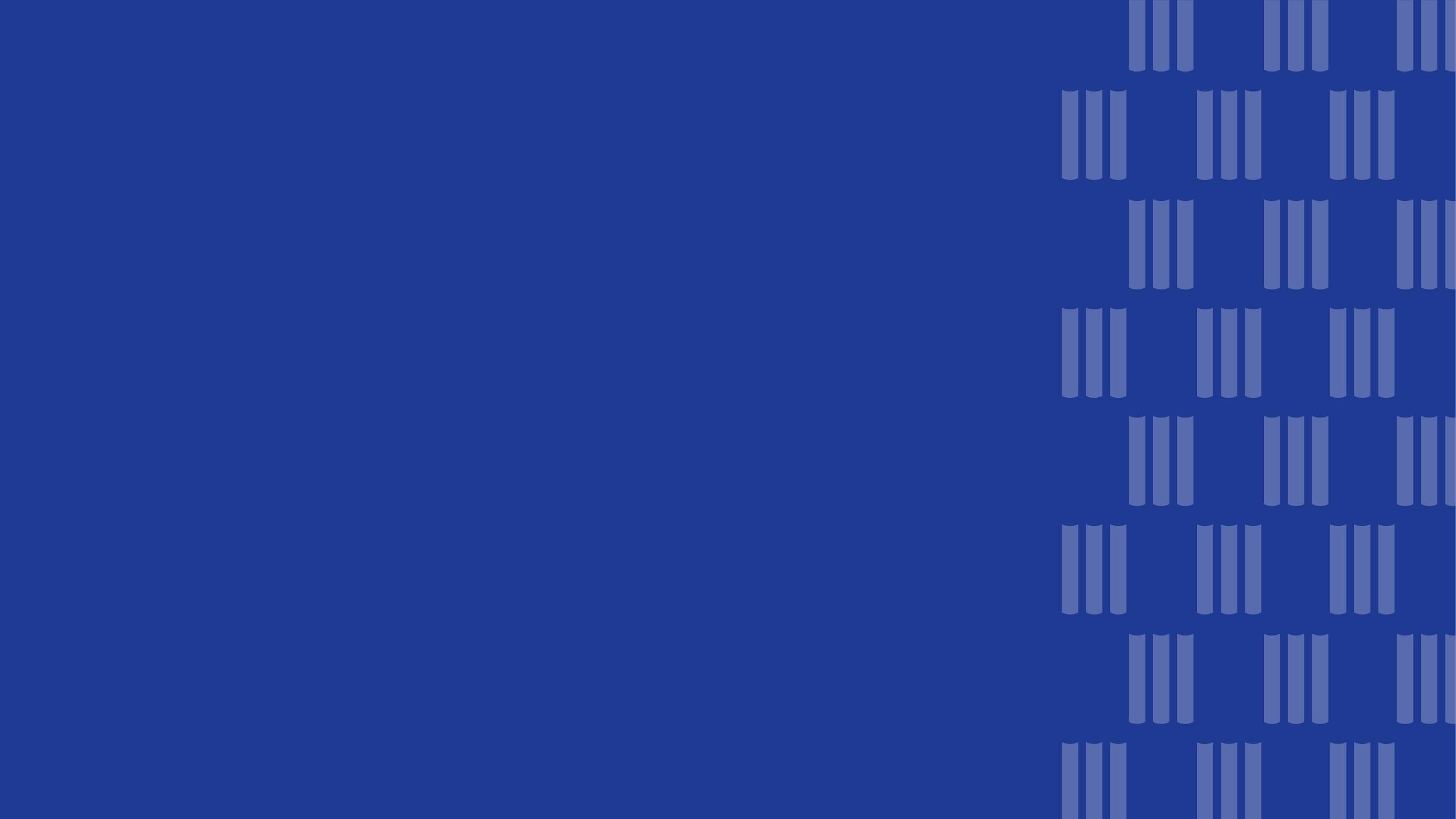 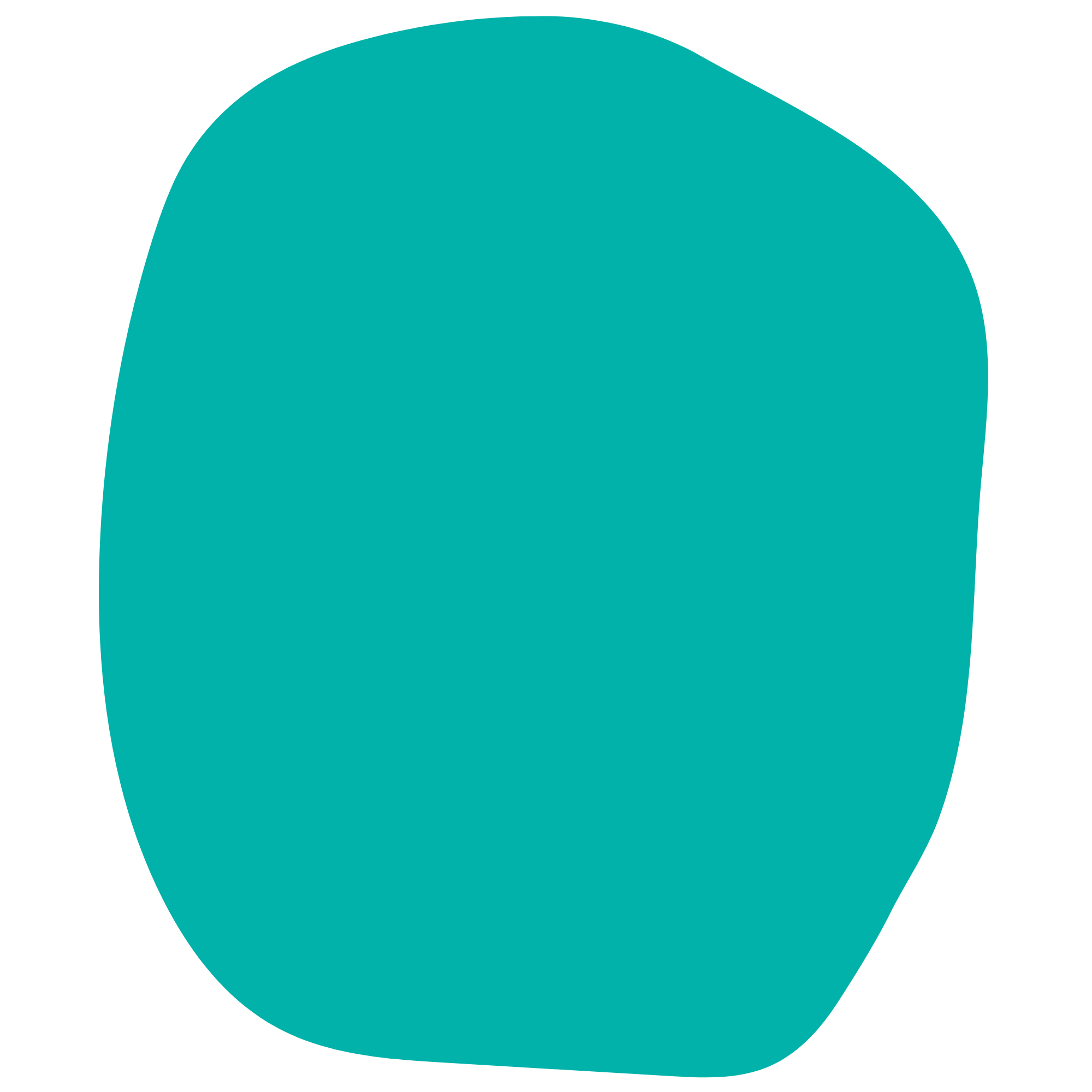 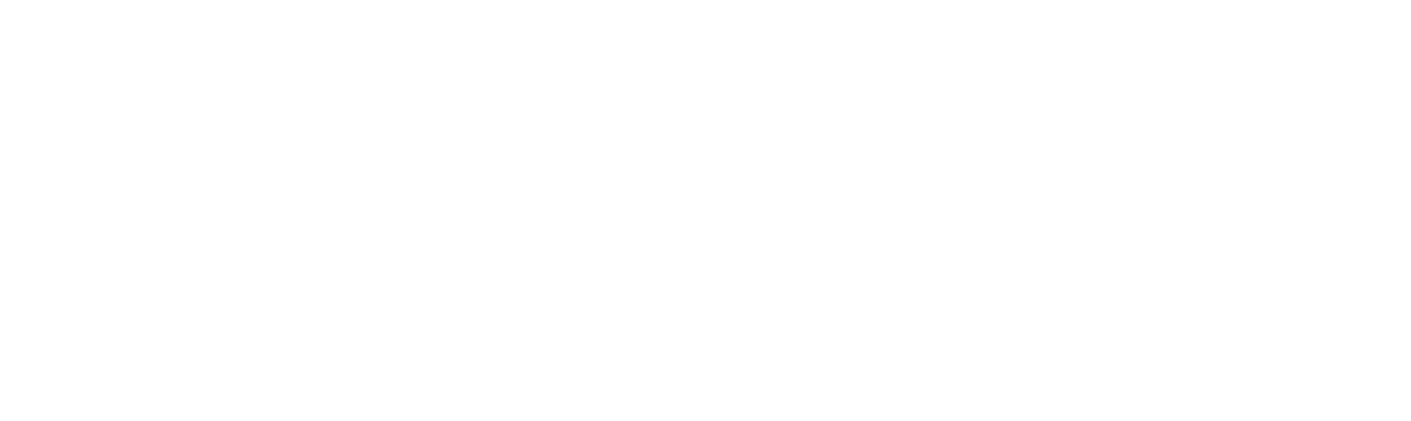 Day 6
Climate Justice:
All Voices Matter
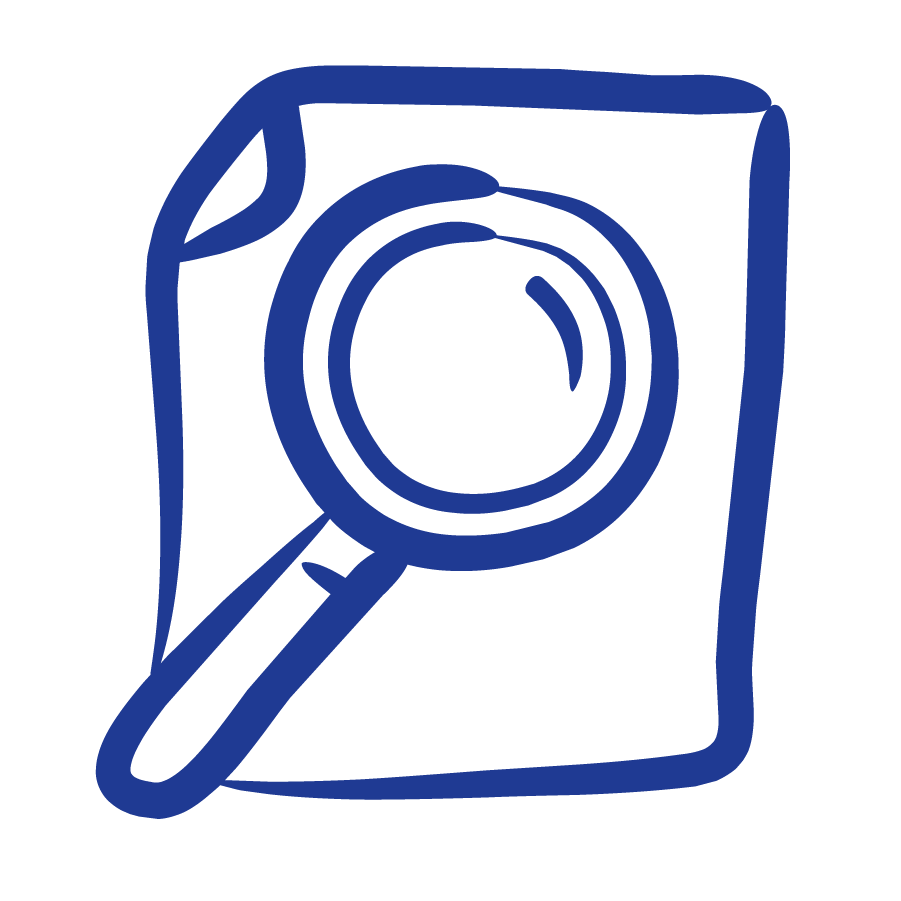 Do Now
Question:
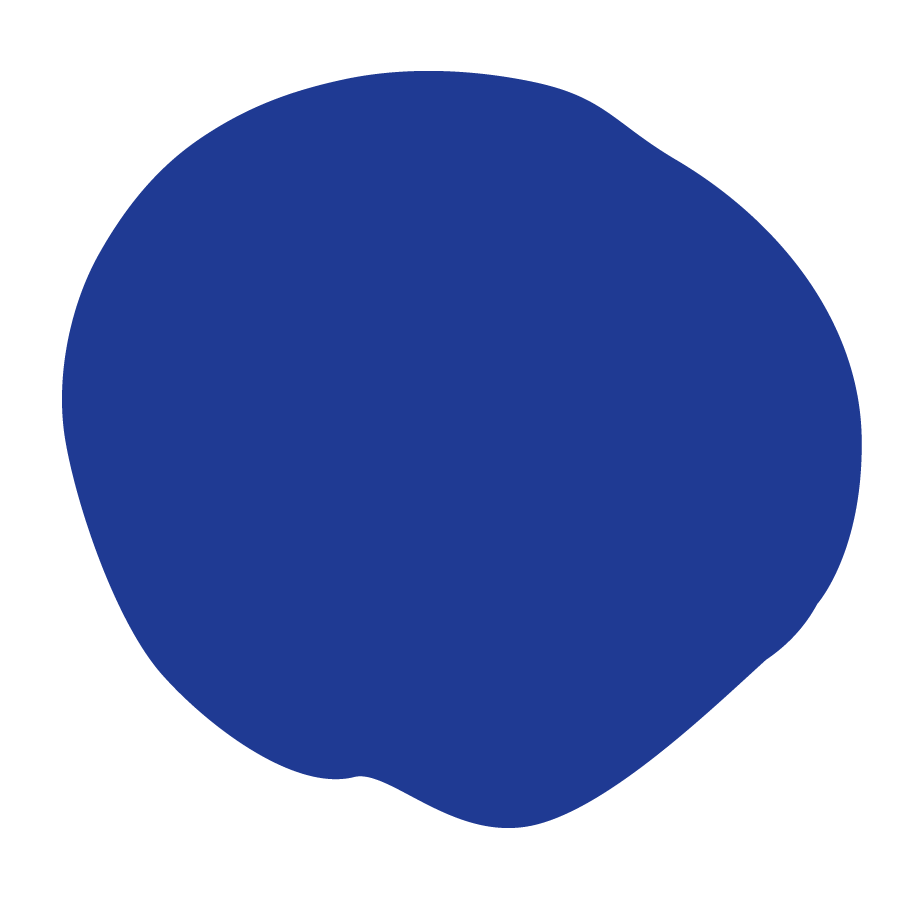 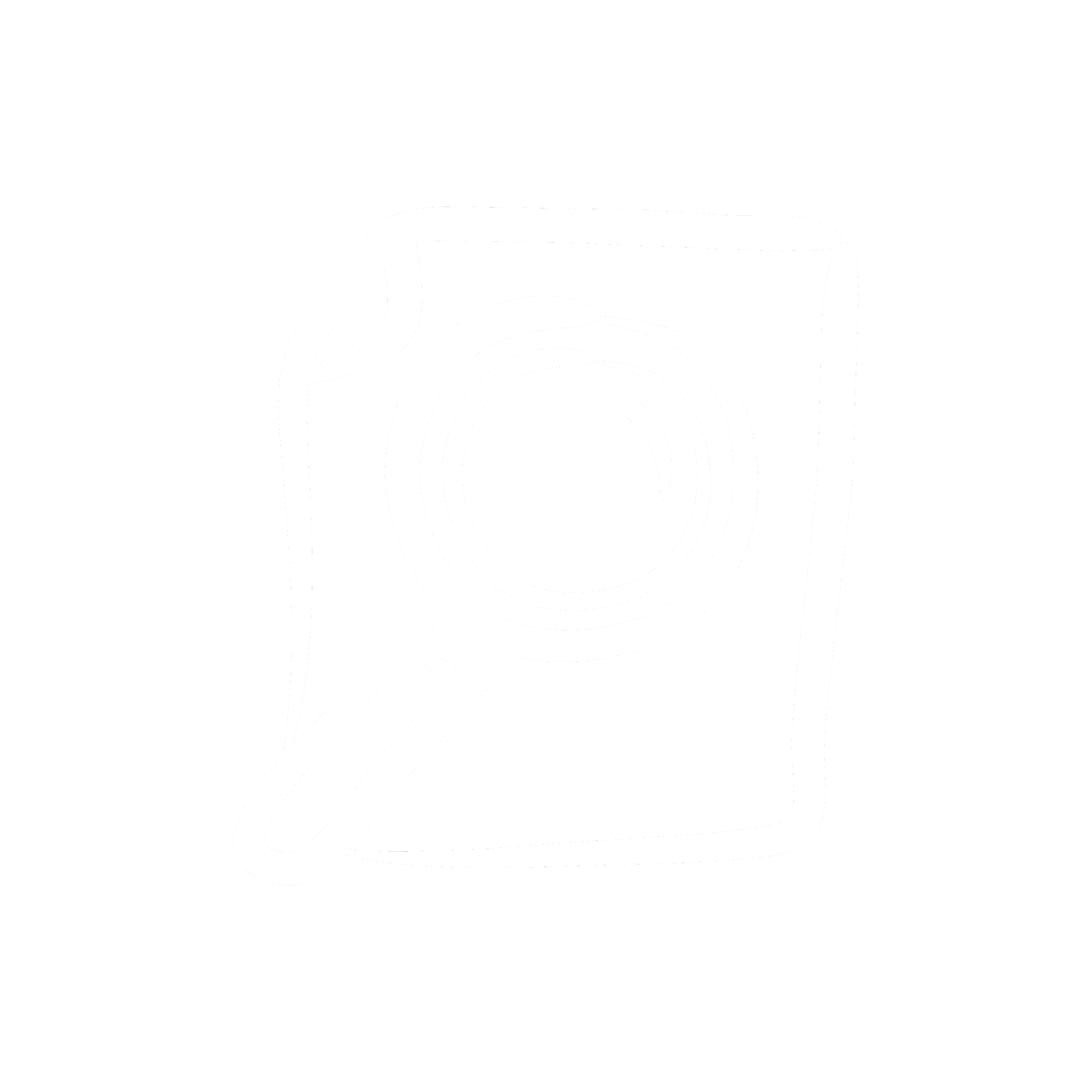 [Speaker Notes: Teacher notes: 
Have students answer this question in the “Note to Self Student Journal" digital or pdf format.]
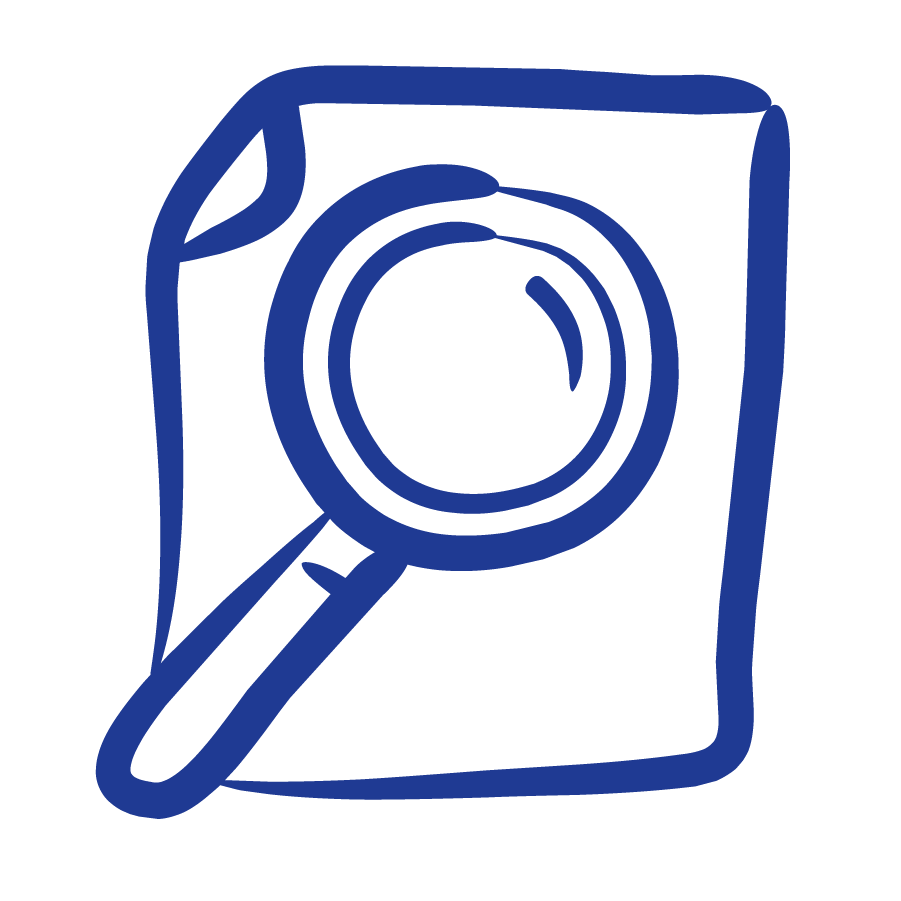 OBJECTIVES
Students will be able to:

Explain what climate justice is and how climate change impacts minorities
Evaluate the relevance of climate change stories and select stories for their documentary.
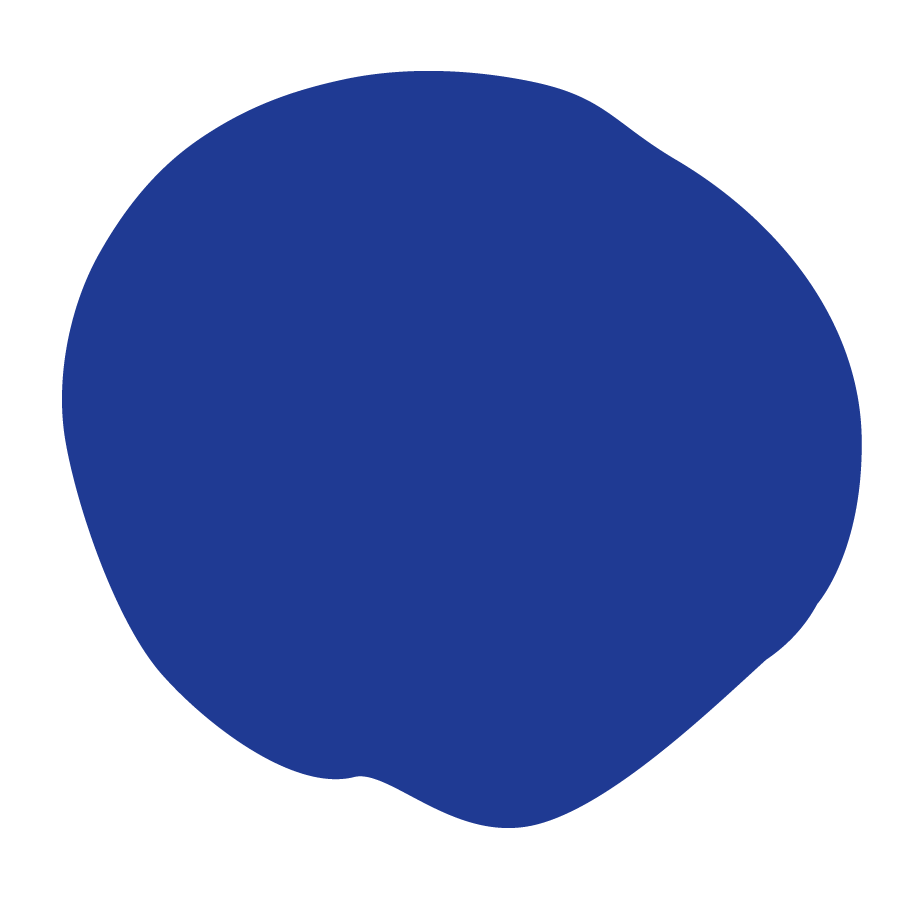 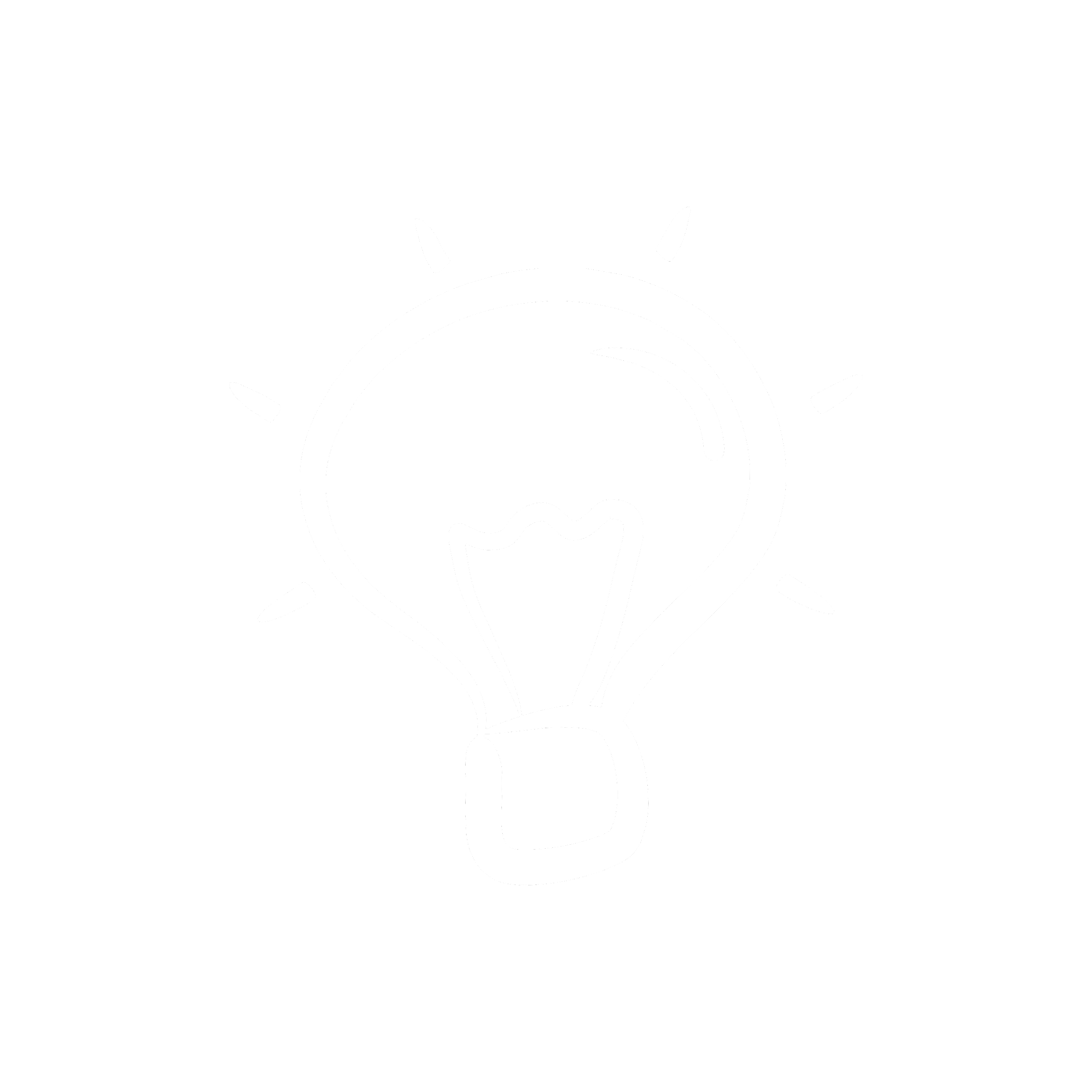 [Speaker Notes: Teacher notes: 
Review the objectives for the day, so students know what is expected of their learning]
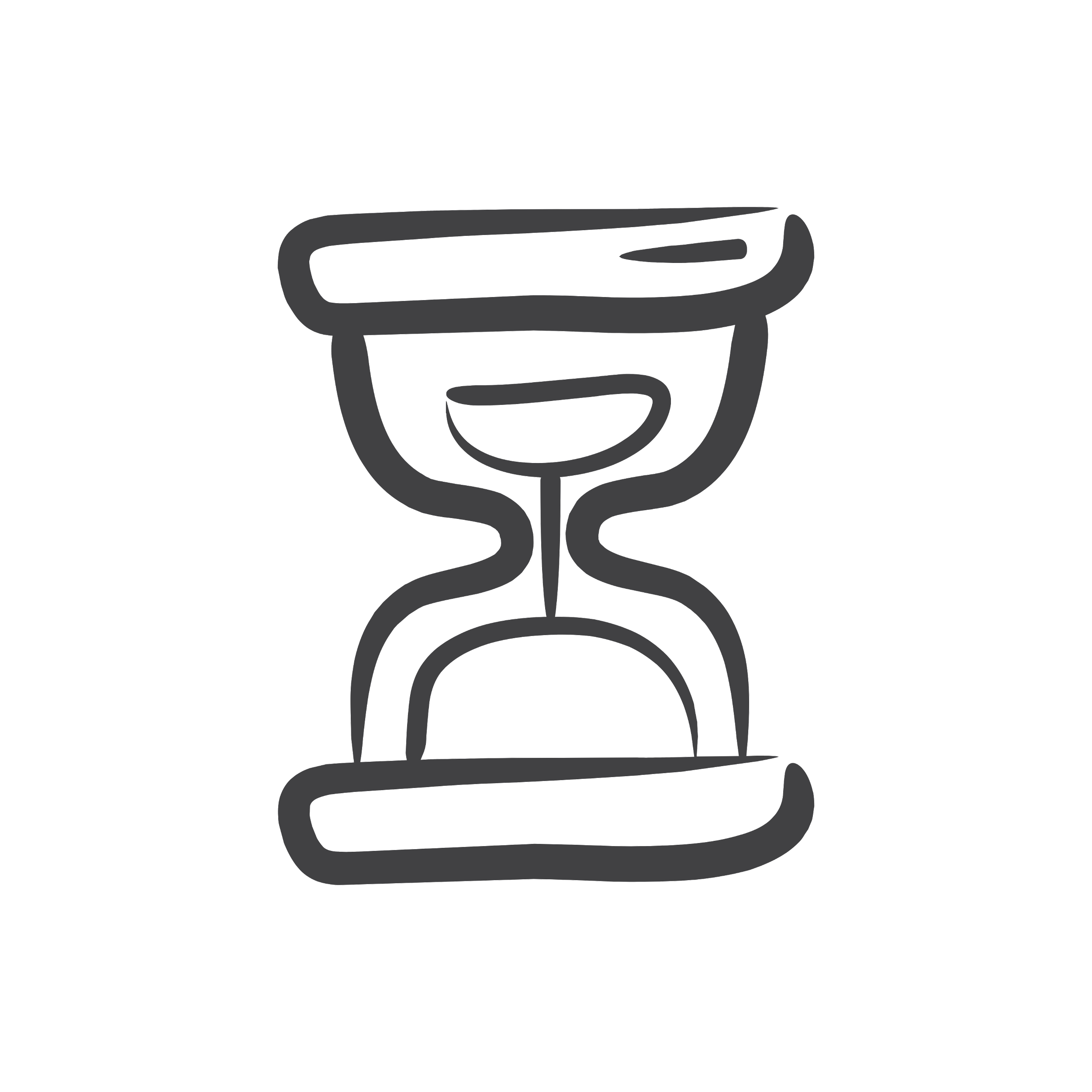 AGENDA
Do Now
Lesson: Why Voices Matter in Climate Justice 
Activity: Voices Matter
Exit Ticket
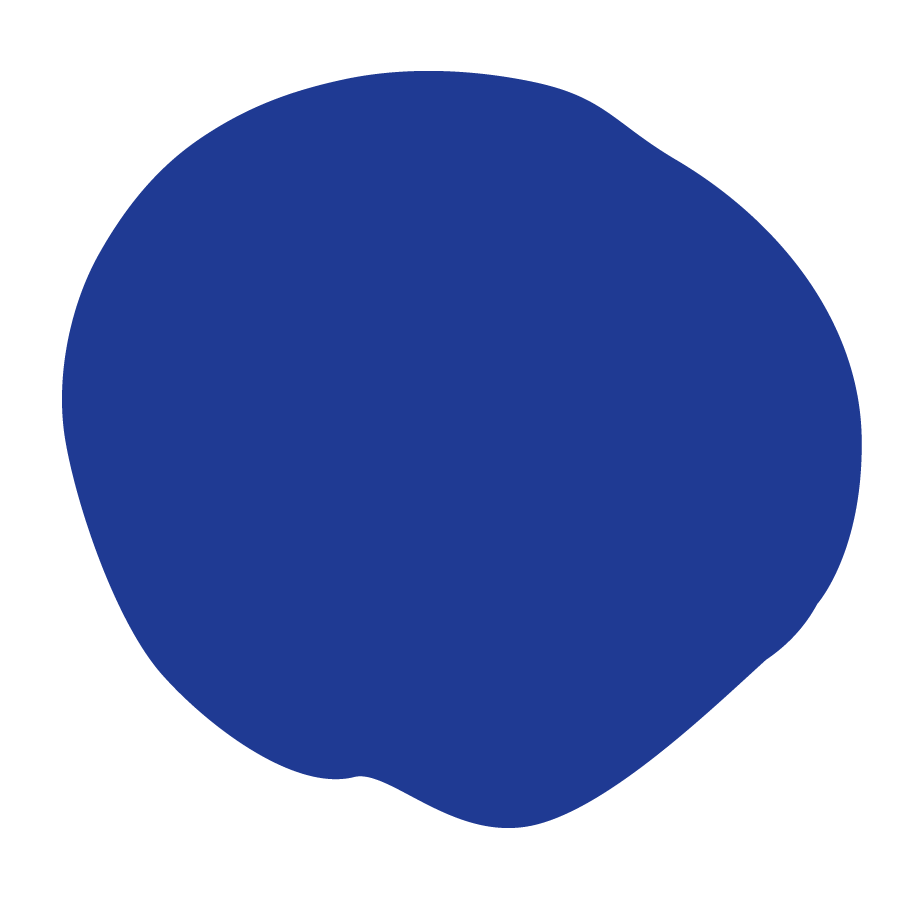 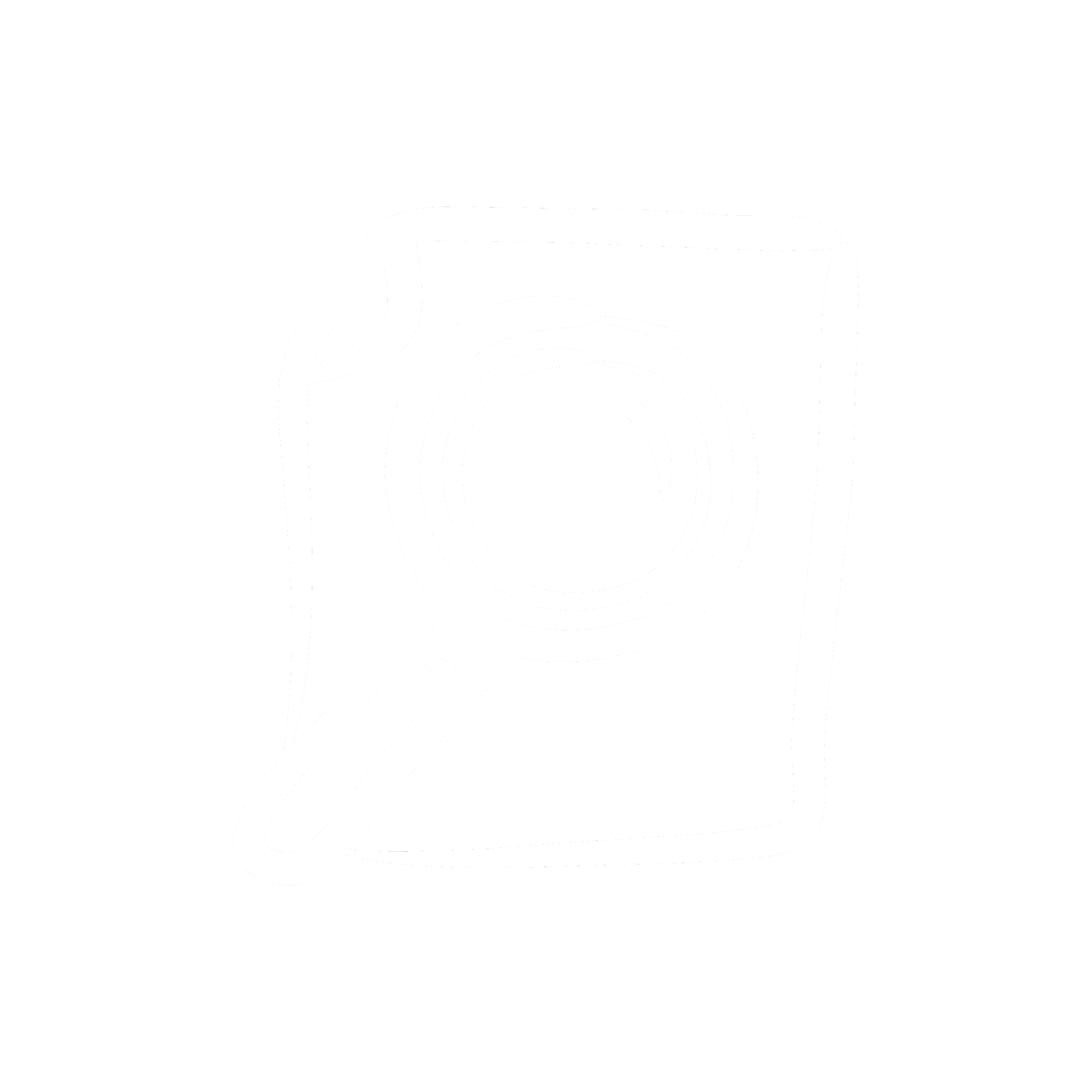 [Speaker Notes: Teacher notes: 
Review the agenda for the day]
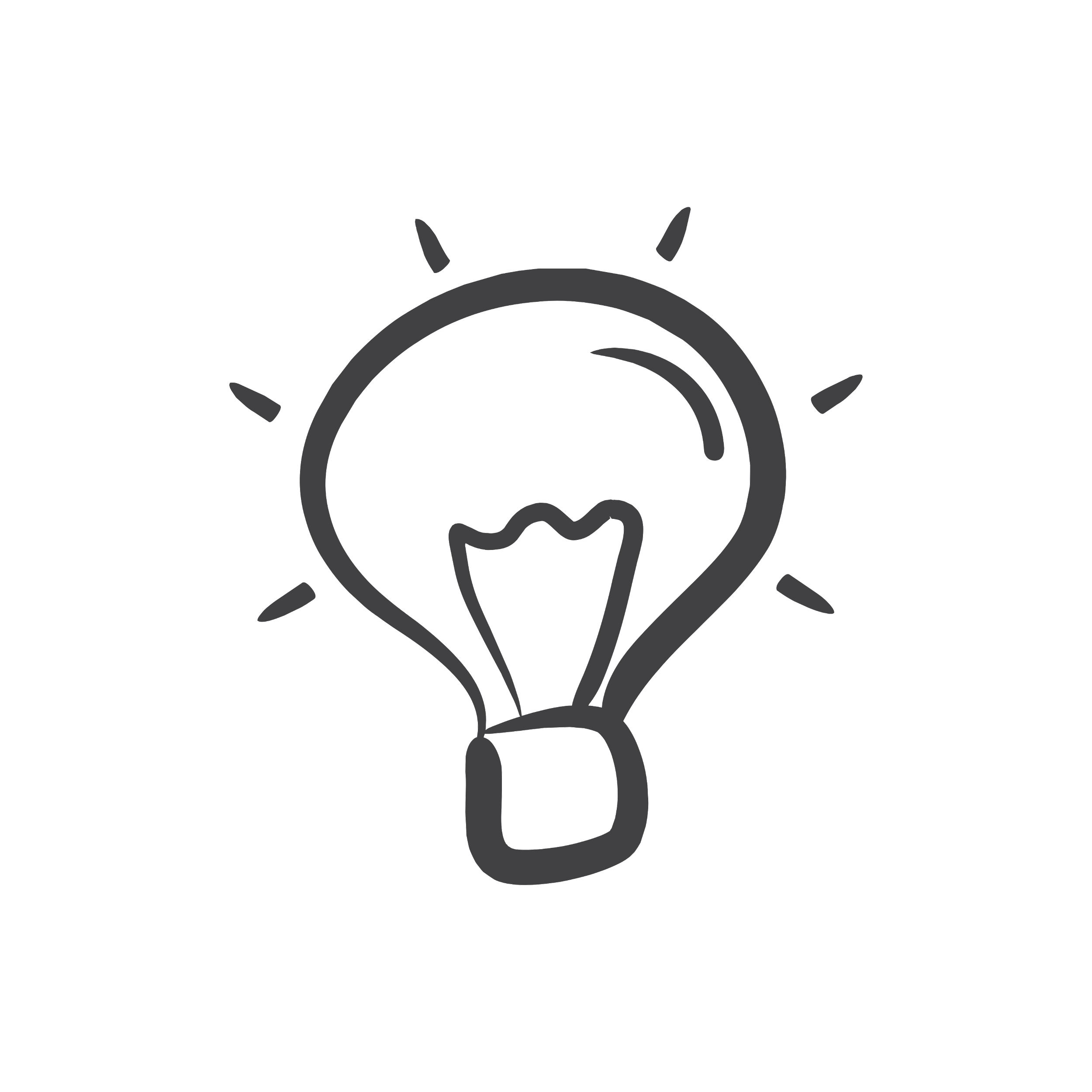 LESSON
Climate change is real & affects us all. 

Watch this video explaining why climate justice is important.

“This is only one example of environmental racism that low-income communities of color face. For residents in the area, they are not just fighting climate change, they're fighting for their ‘Freedom to Breathe’." (source)
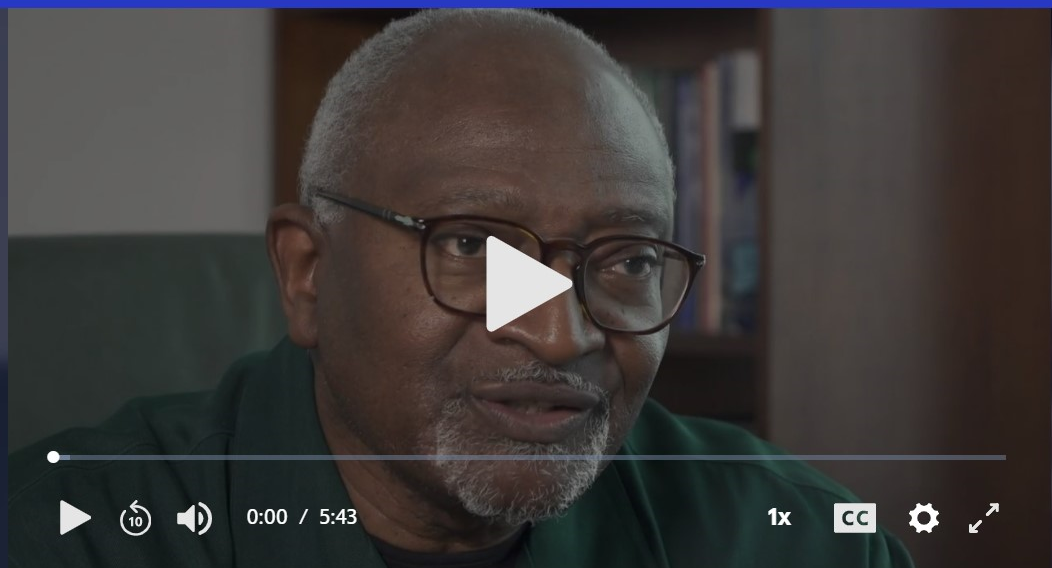 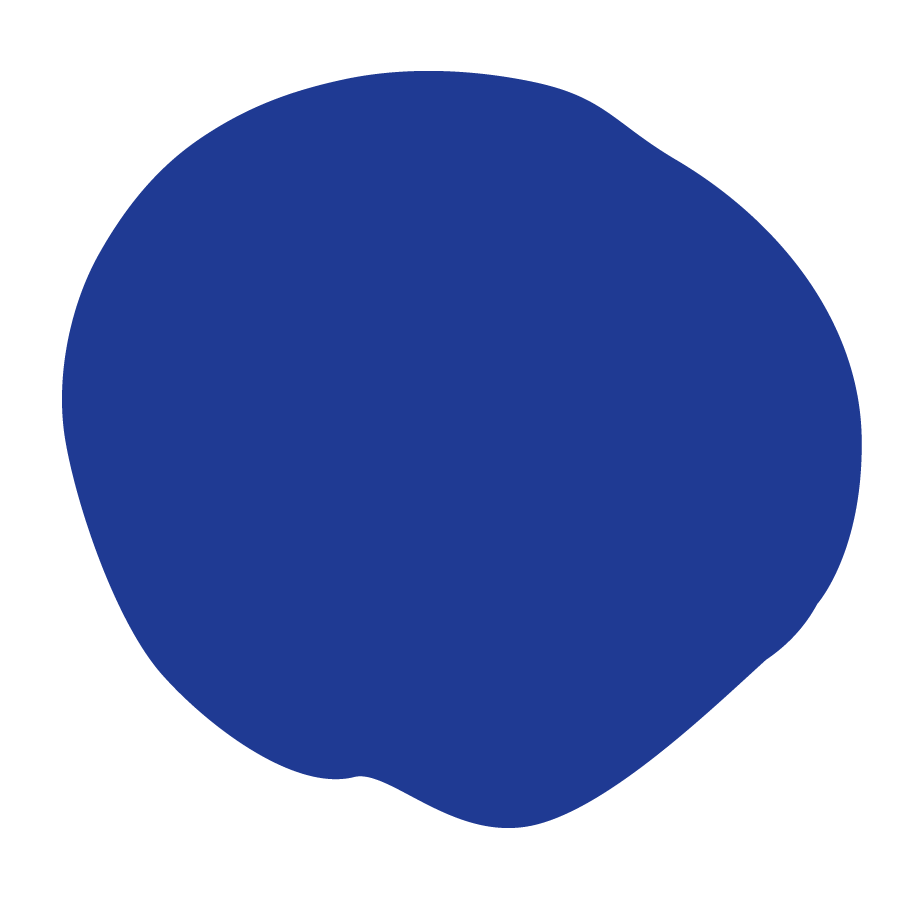 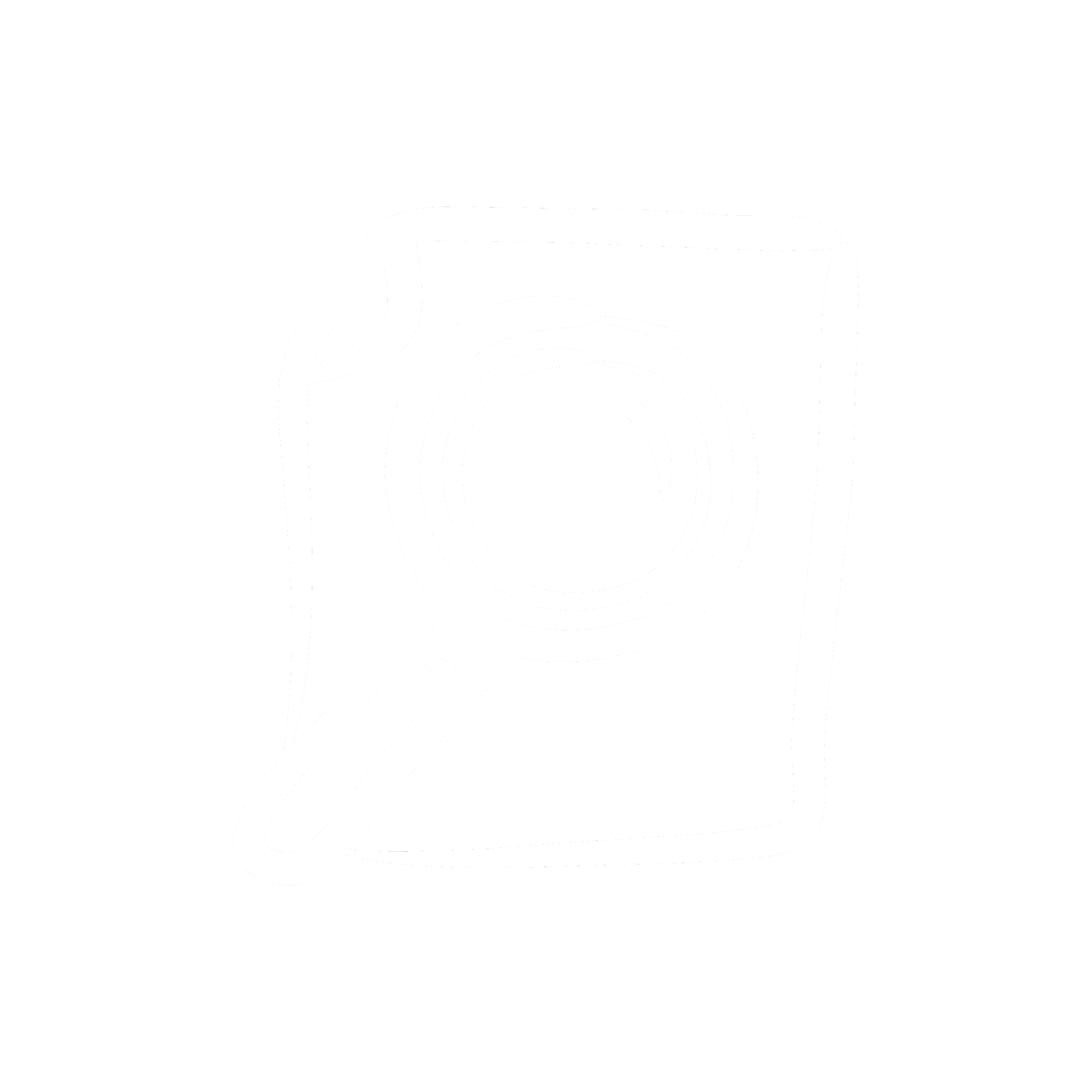 [Speaker Notes: Teacher notes
Watch the video - click on the image to be redirected to the video or the video link is here
After the watching the video, have students to share their reactions outloud & in their student journals]
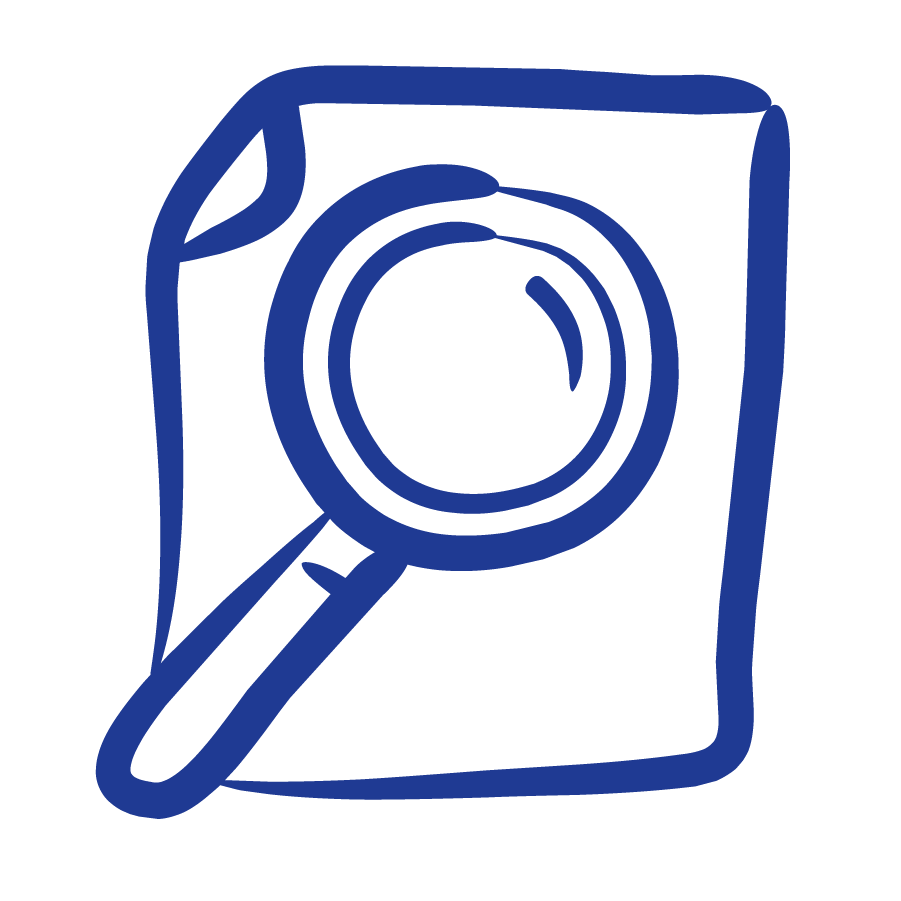 ACTIVITY
Read stories from real people about how Climate Change has affected their lives!
Answer questions in your Student Journal!
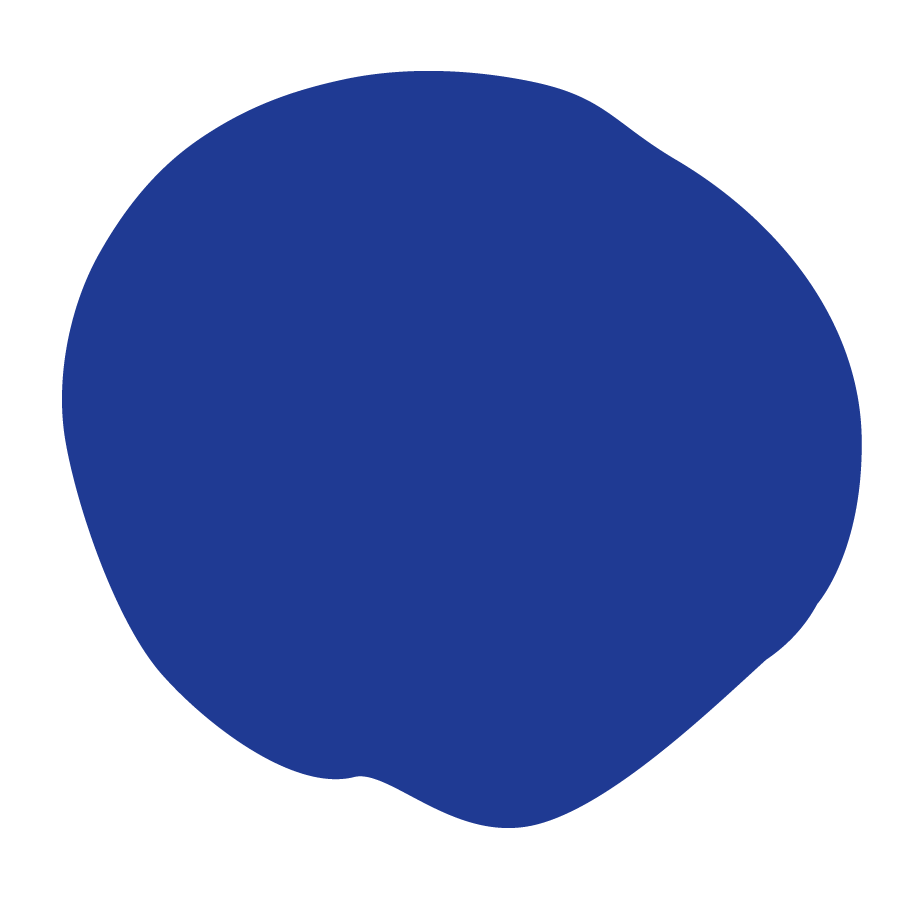 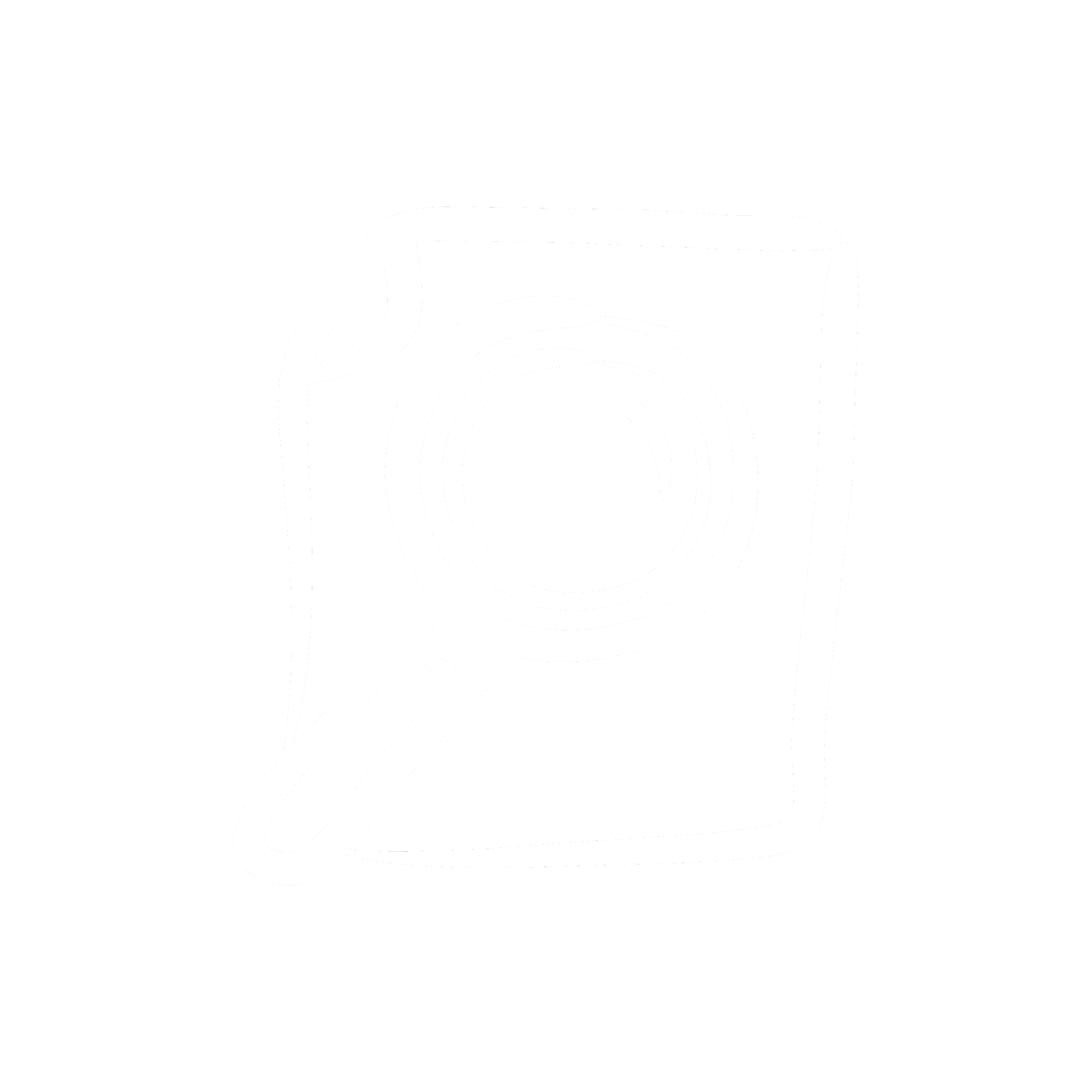 [Speaker Notes: Teacher notes
Encourage students to read 4-5 stories included from real people about how climate change has affected their lives. 
For digital based, you can post the link to the stories. For paper based, you can print a class set for students to use. 
Have students answer the questions in their student journal.]
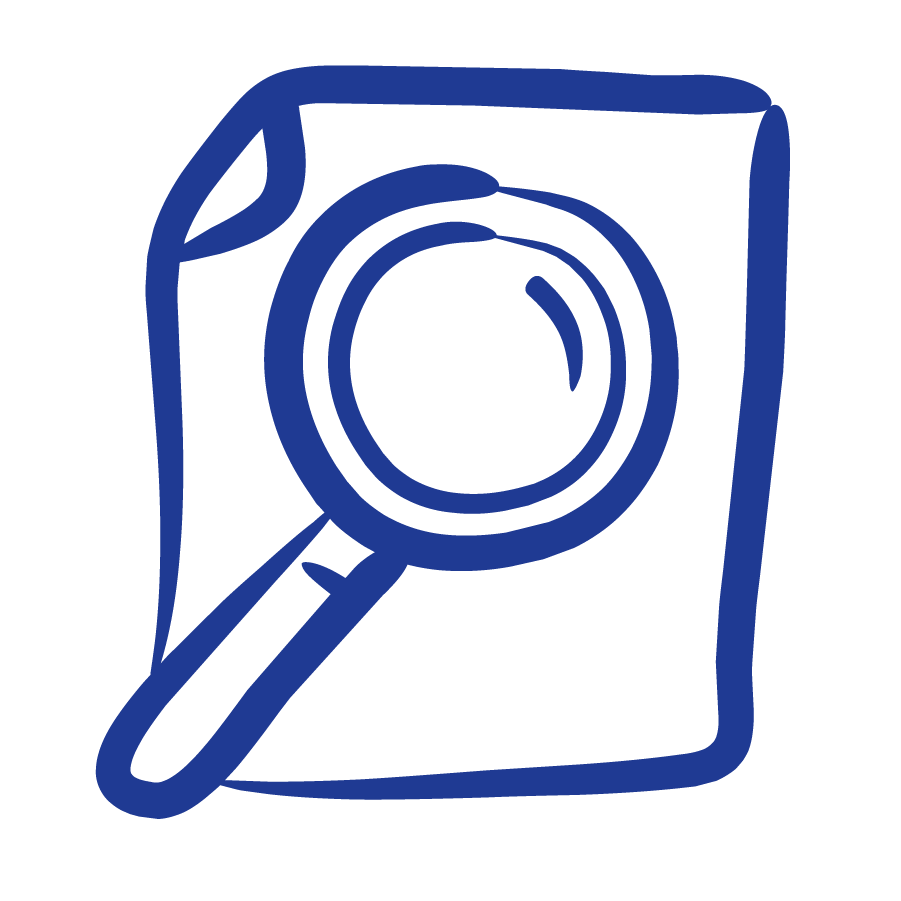 EXIT TICKET
Answer the question in your Note to Self journal!
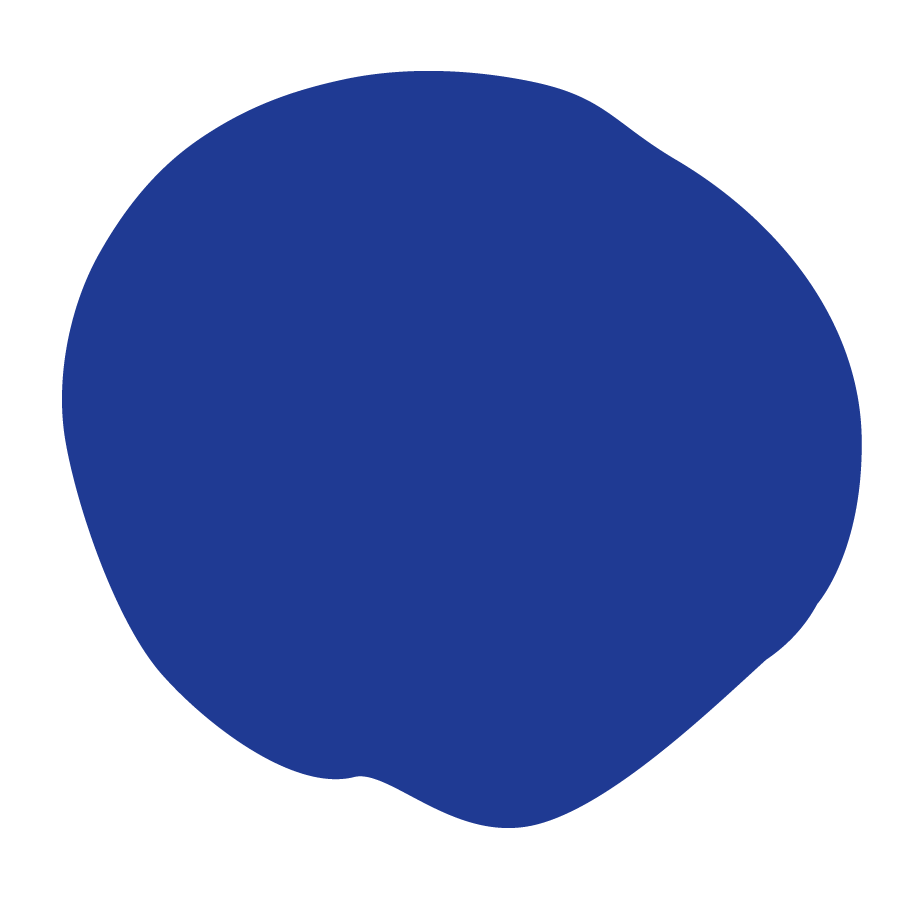 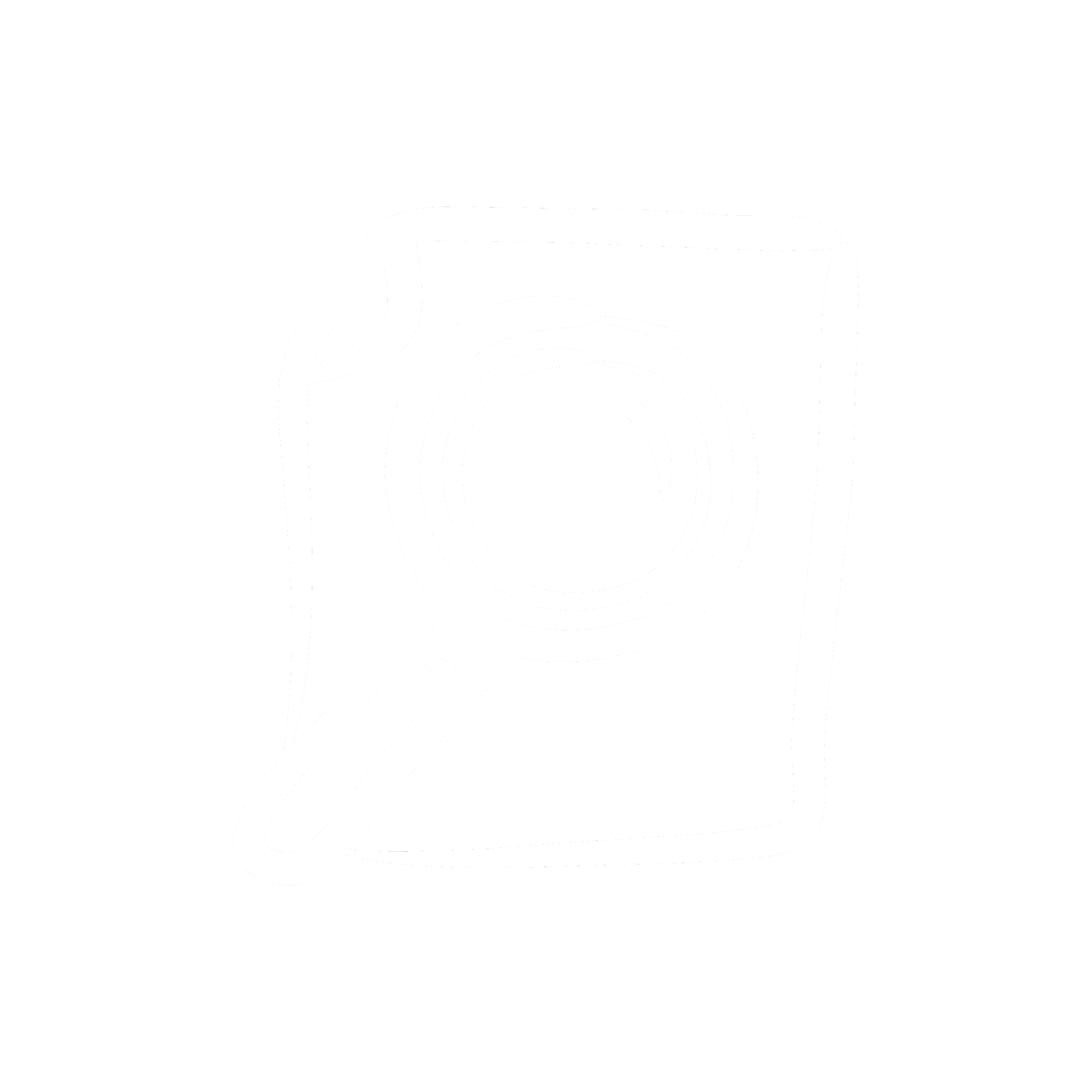 [Speaker Notes: Teacher notes: 
Have students answer this question in the “Note to Self Journal”]
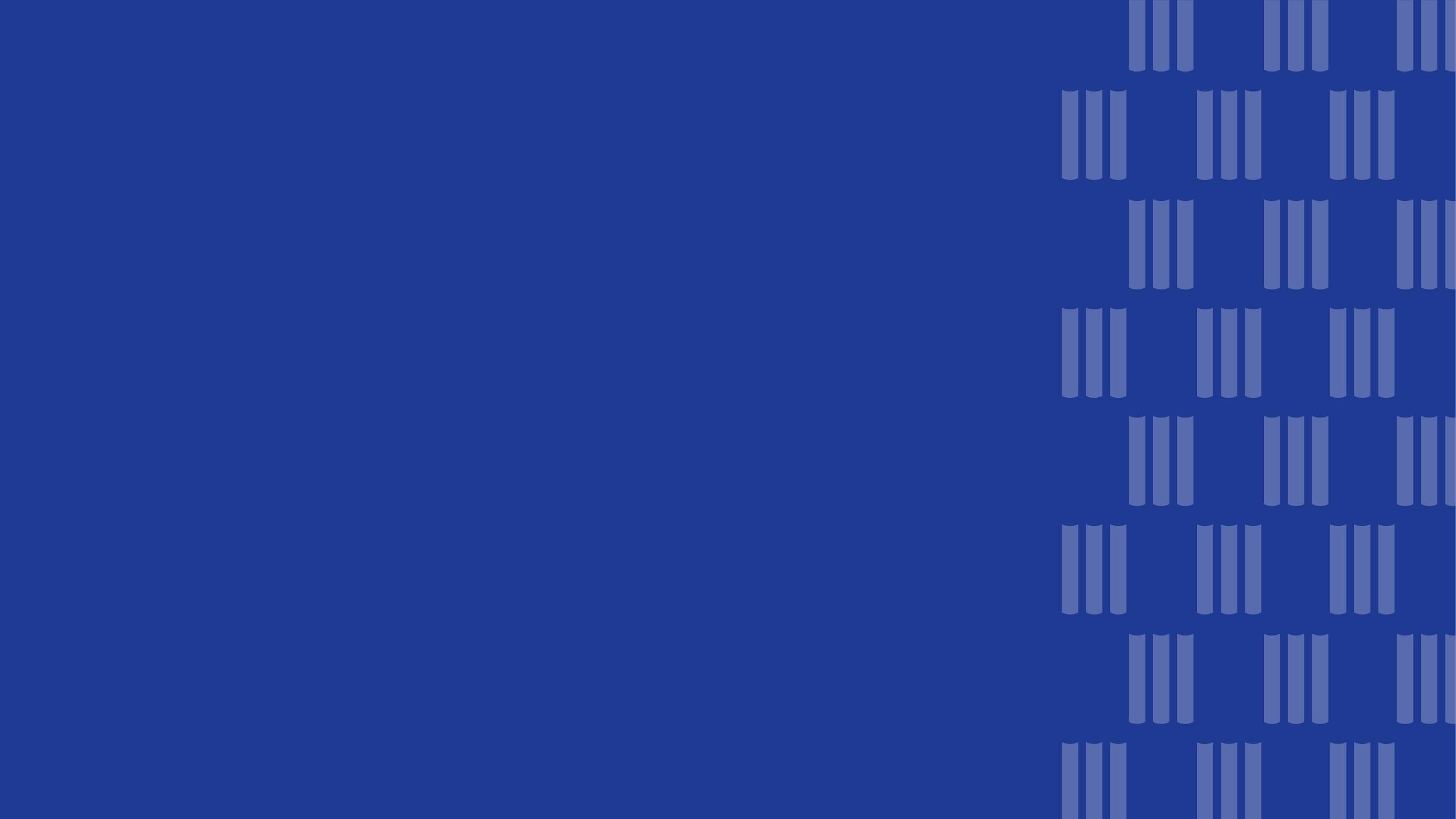 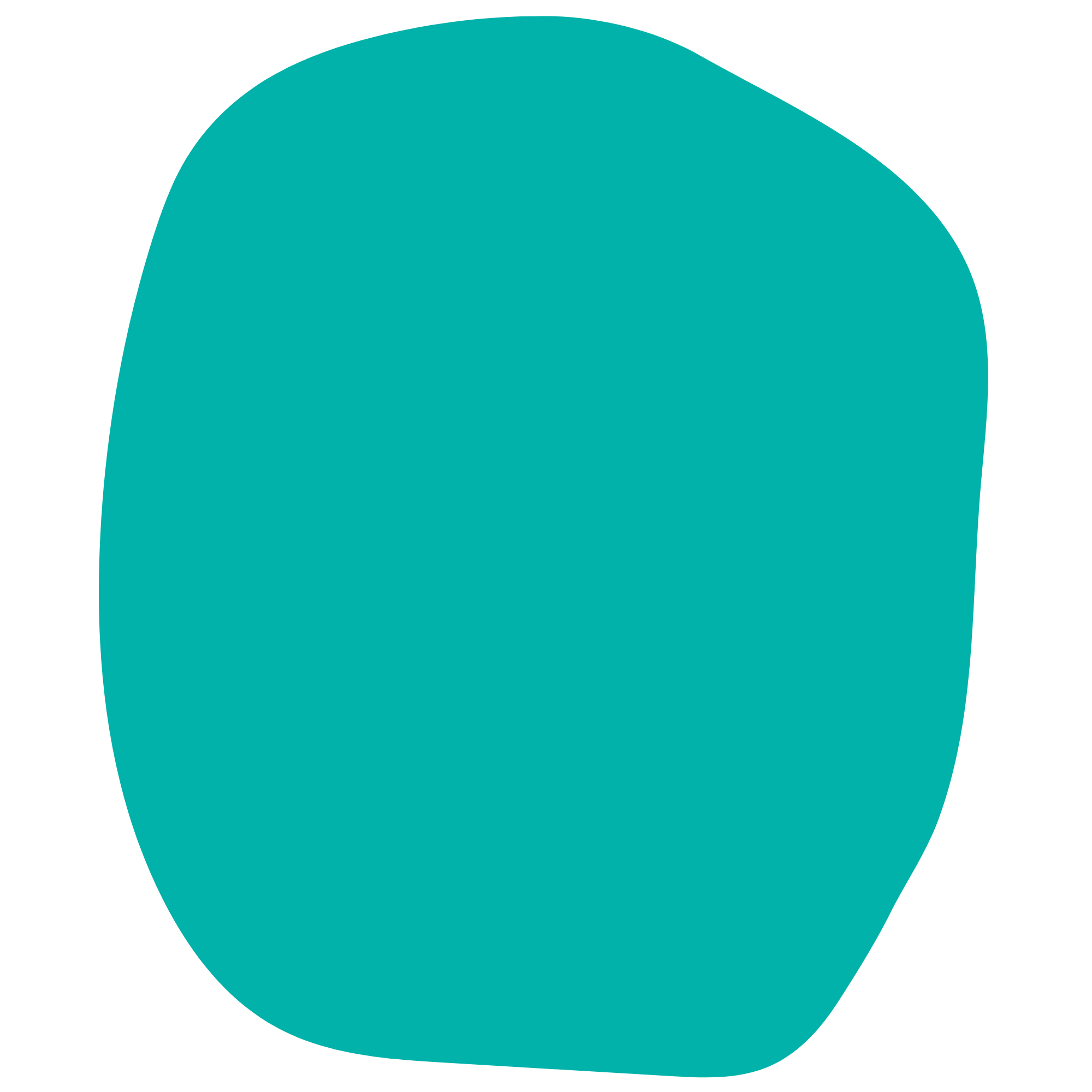 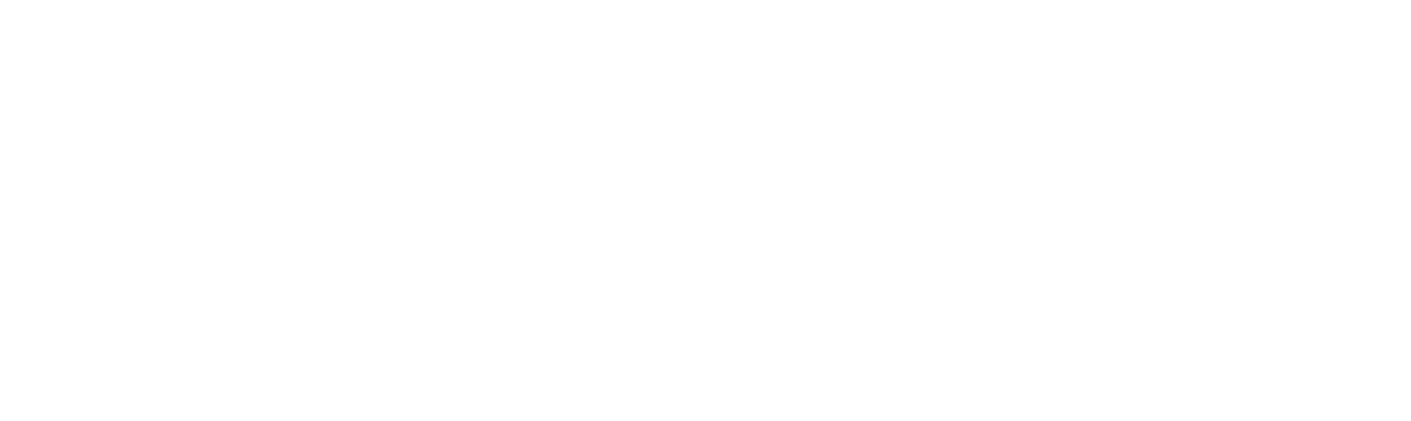 Days 7
Design the Documentary
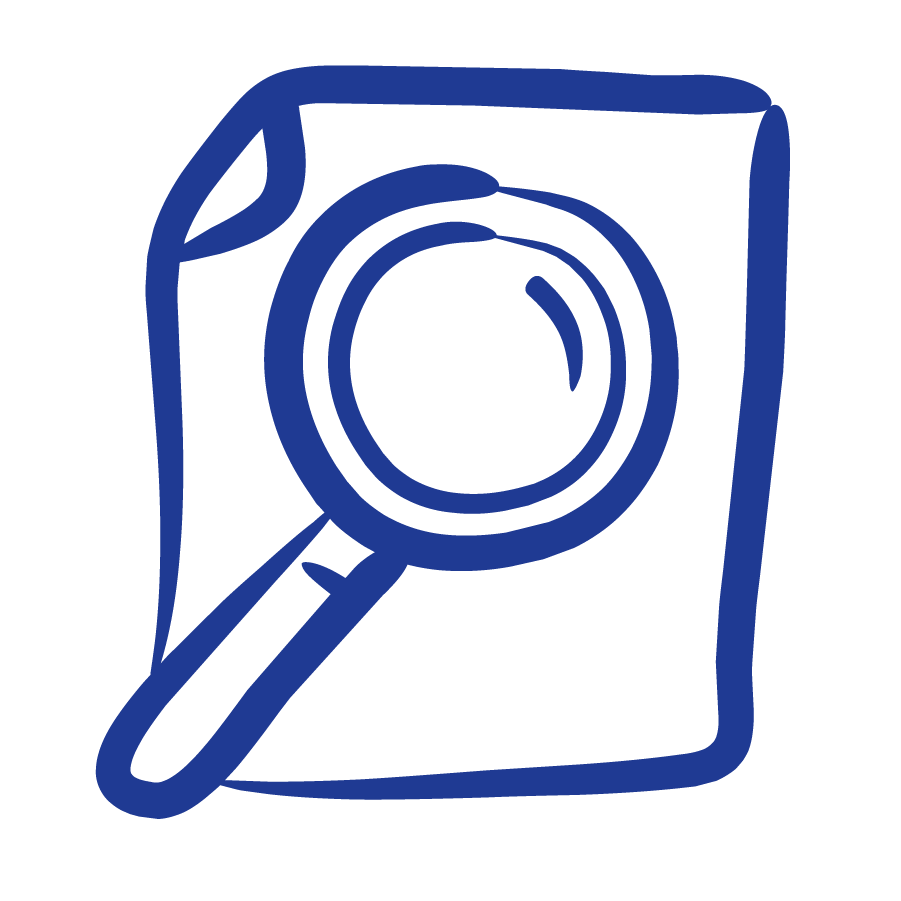 DO NOW
Question:
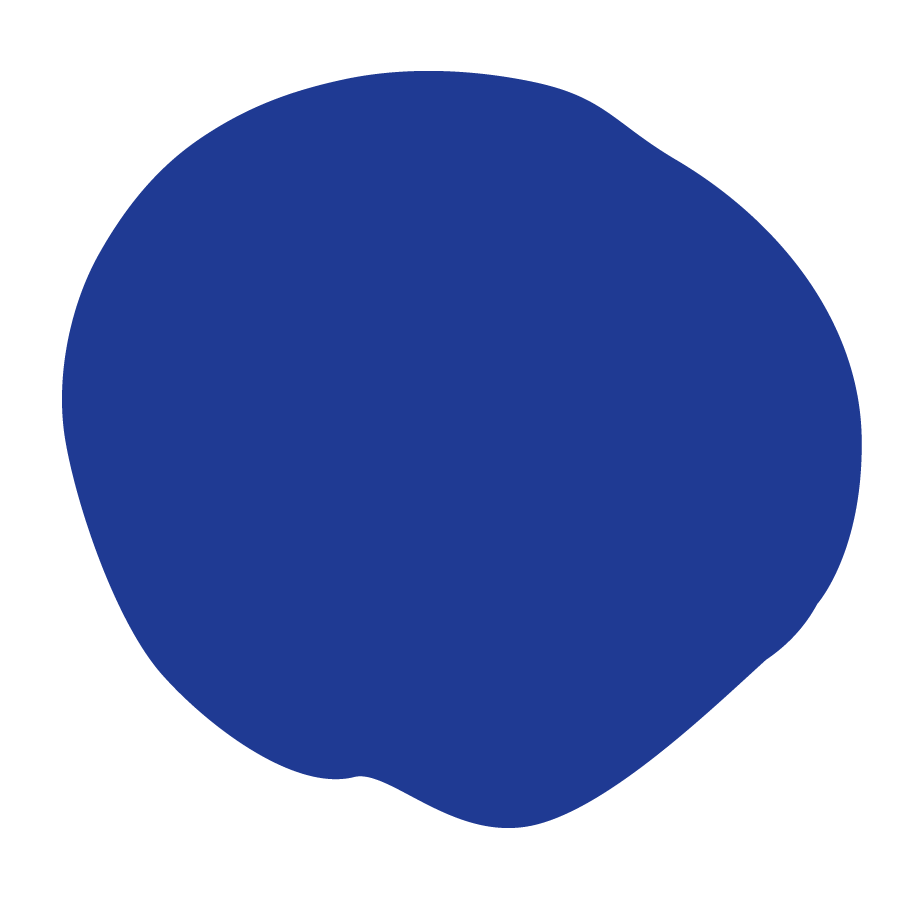 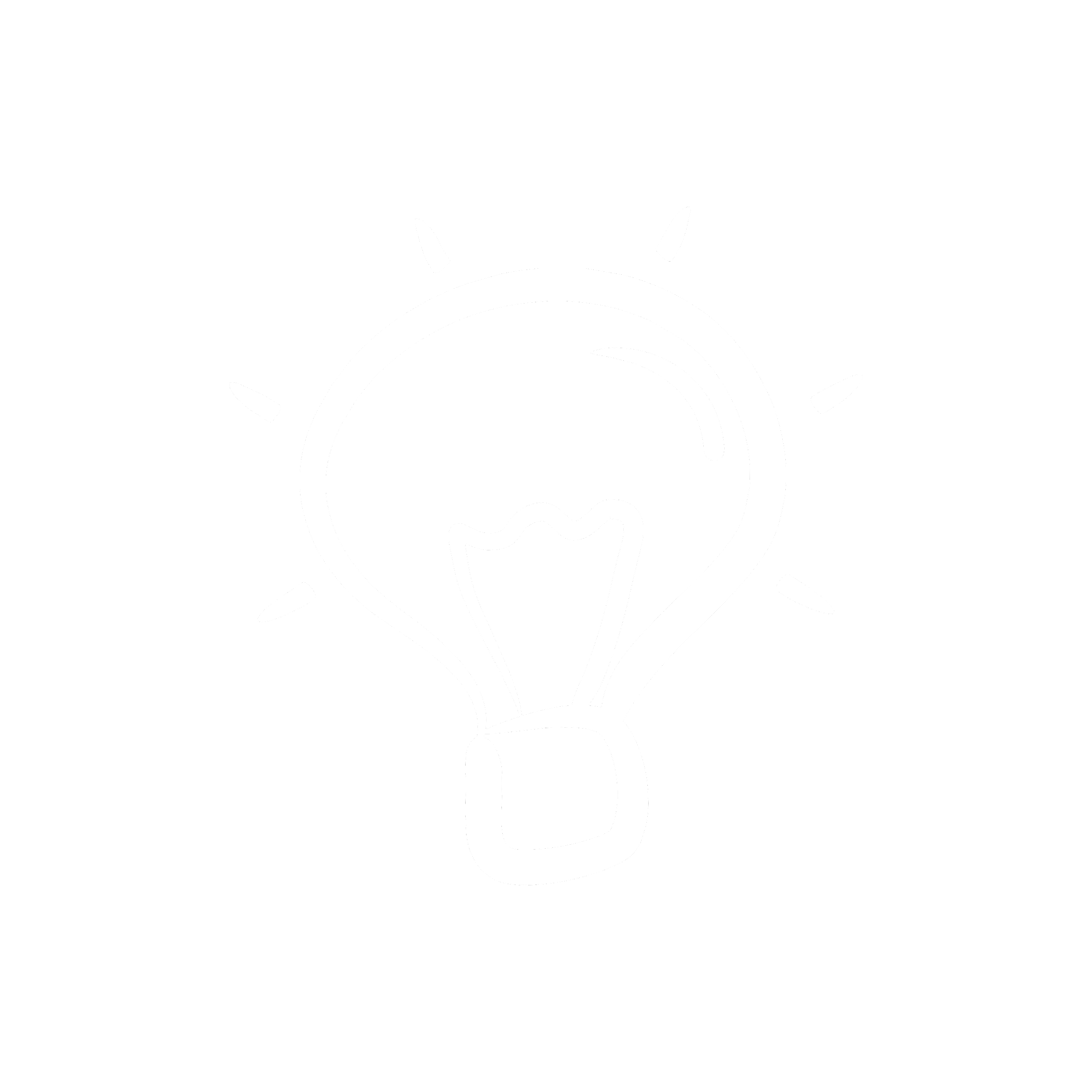 [Speaker Notes: Teacher notes: 
Have students answer this question in the “Note to Self Student Journal" digital or pdf format.]
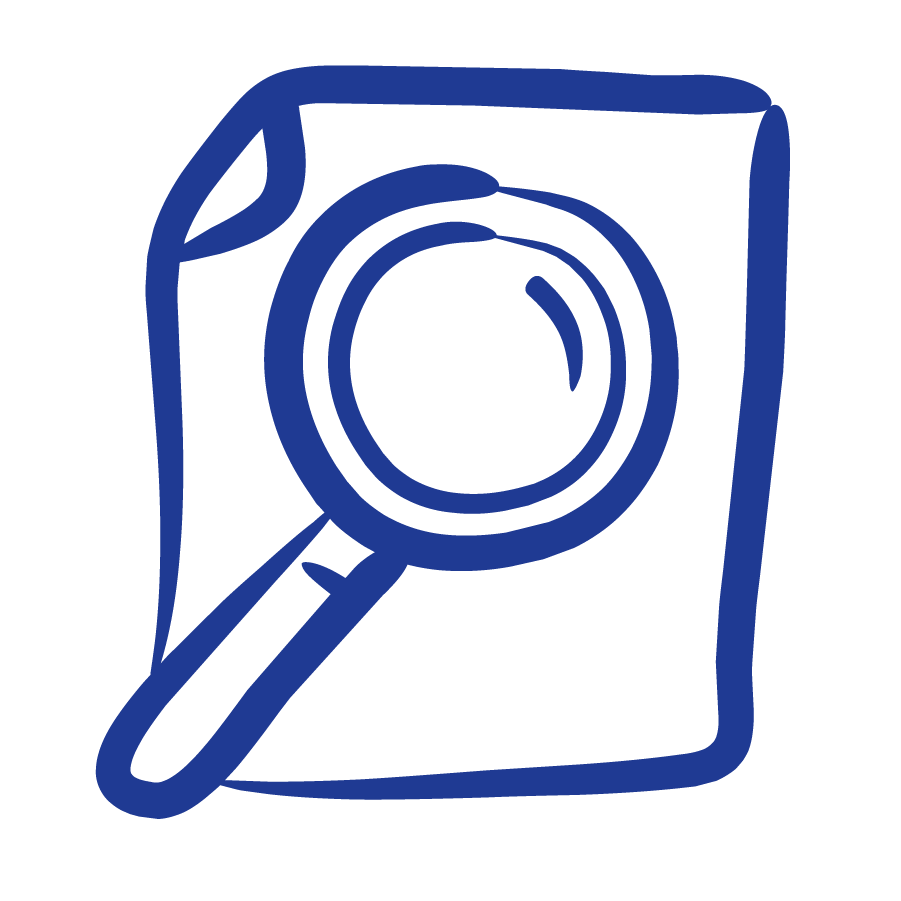 OBJECTIVES
Students will be able to:

Identify the types of documentaries and select the type they plan to create
Begin to write their documentary scripts
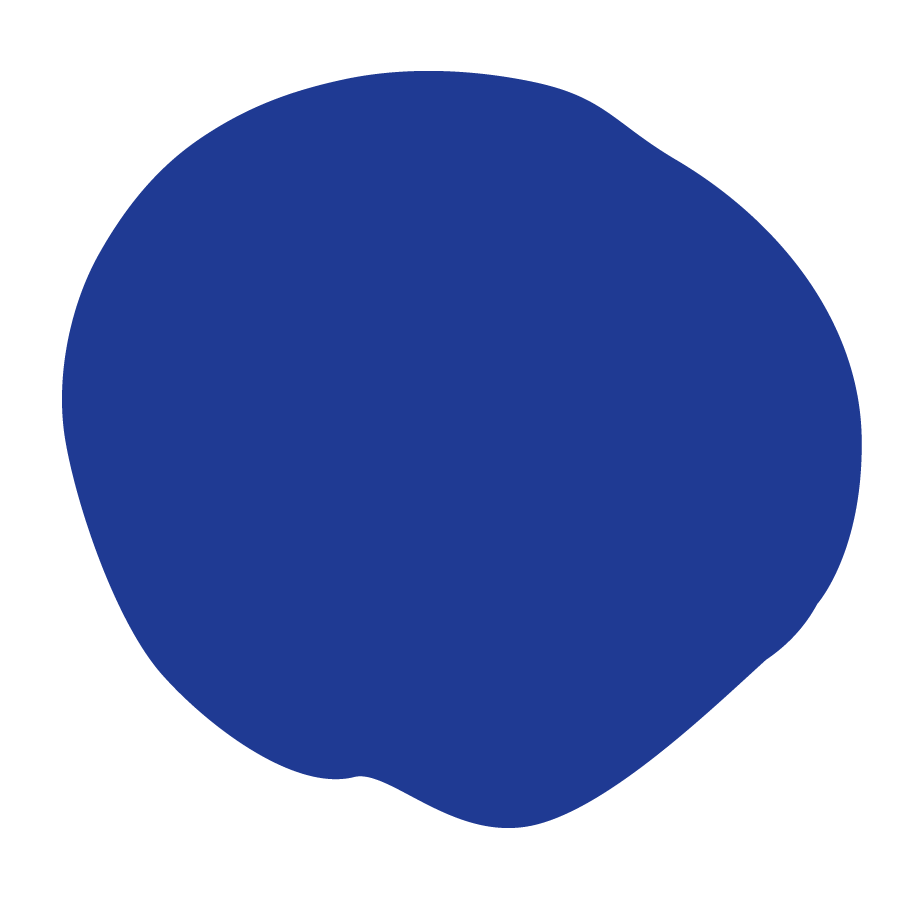 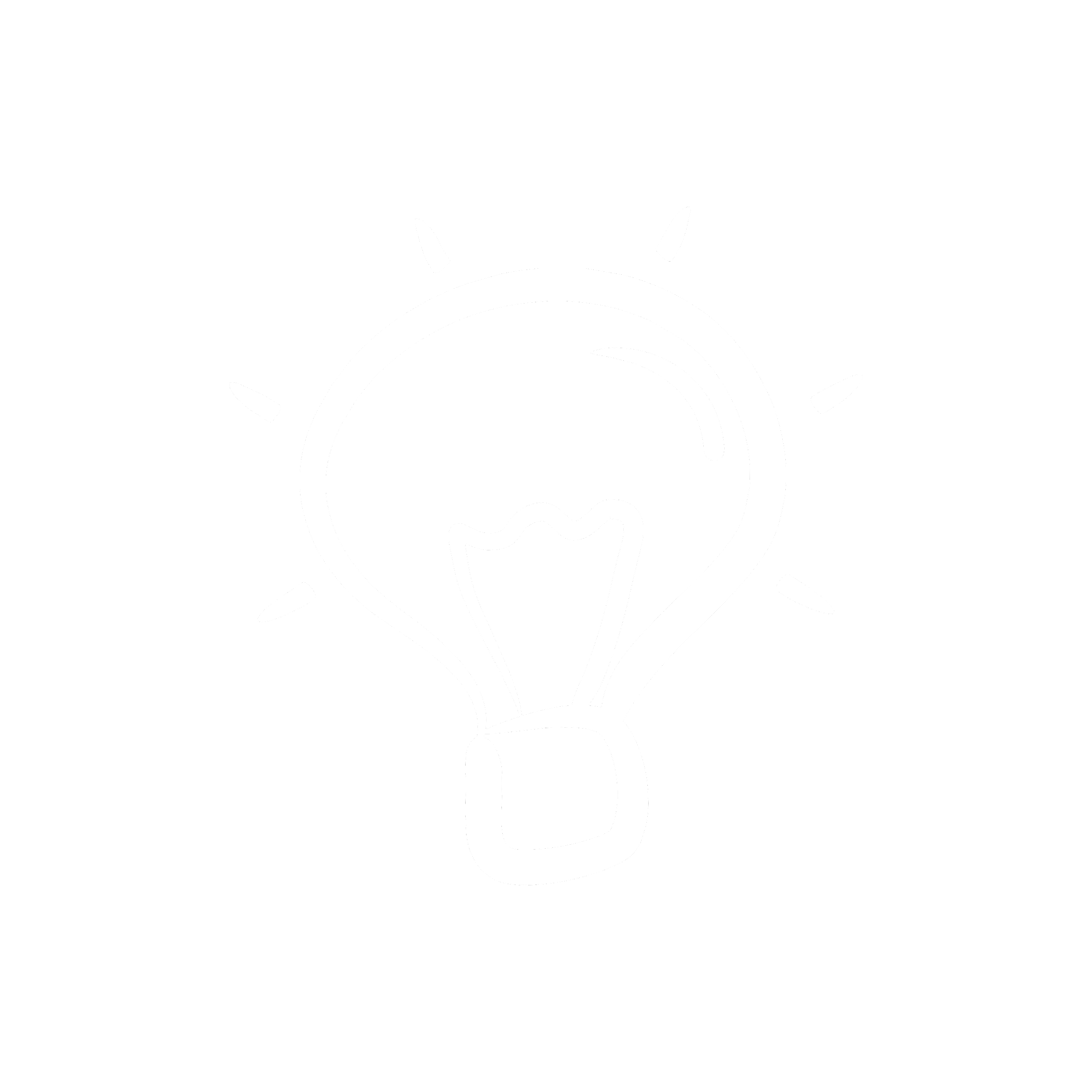 [Speaker Notes: Teacher notes: 
Review the objectives for the day, so students know what is expected of their learning]
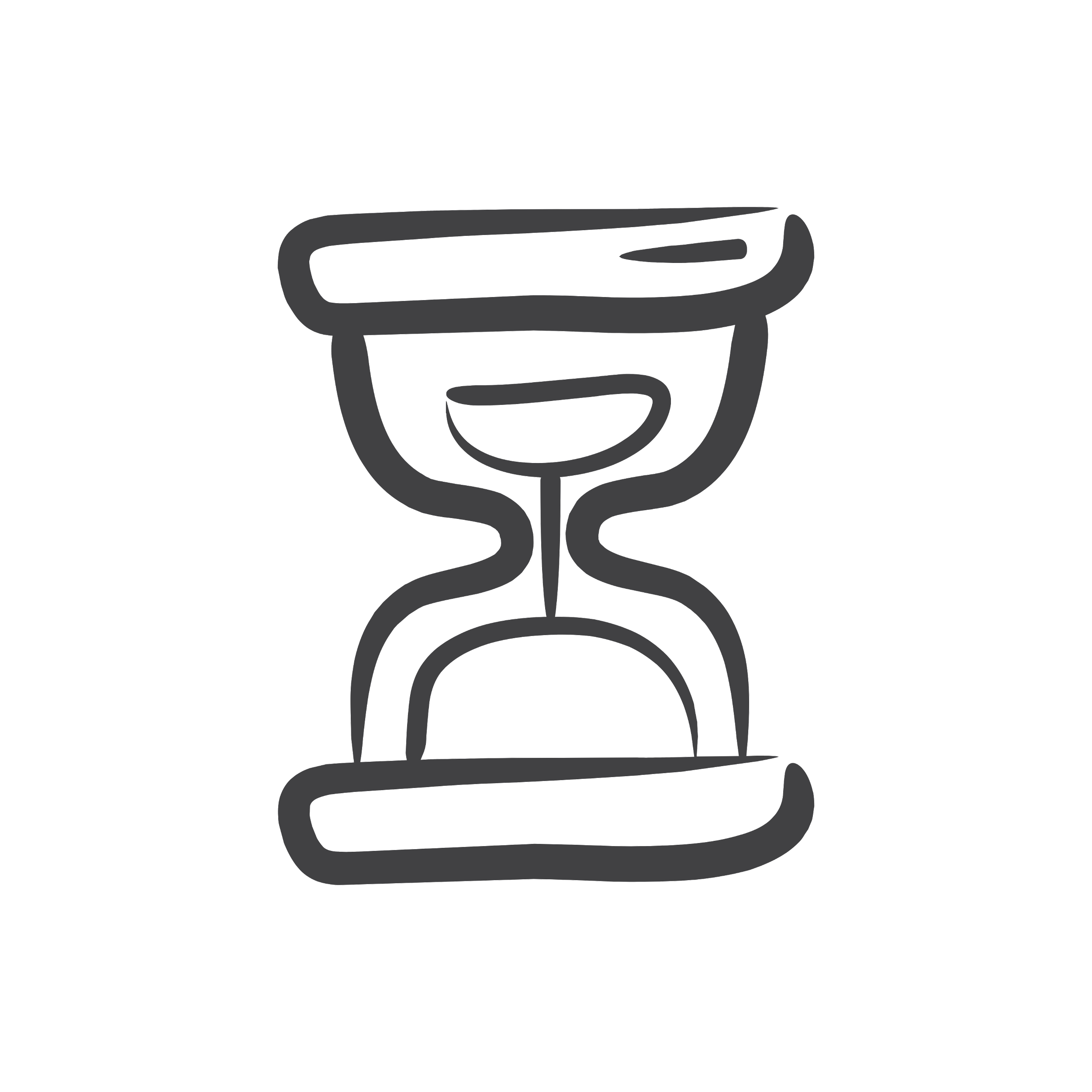 AGENDA
Do Now
Mini-lesson: What is a documentary? 
Activity: Get started, filmmaker!
Exit Ticket
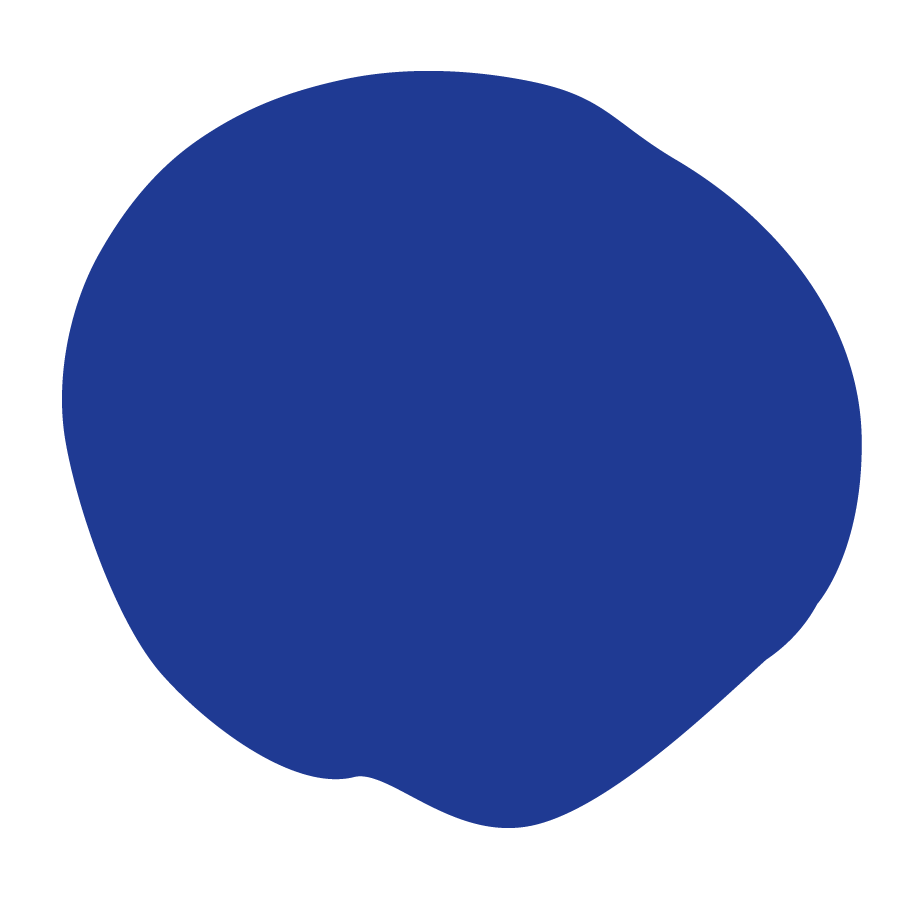 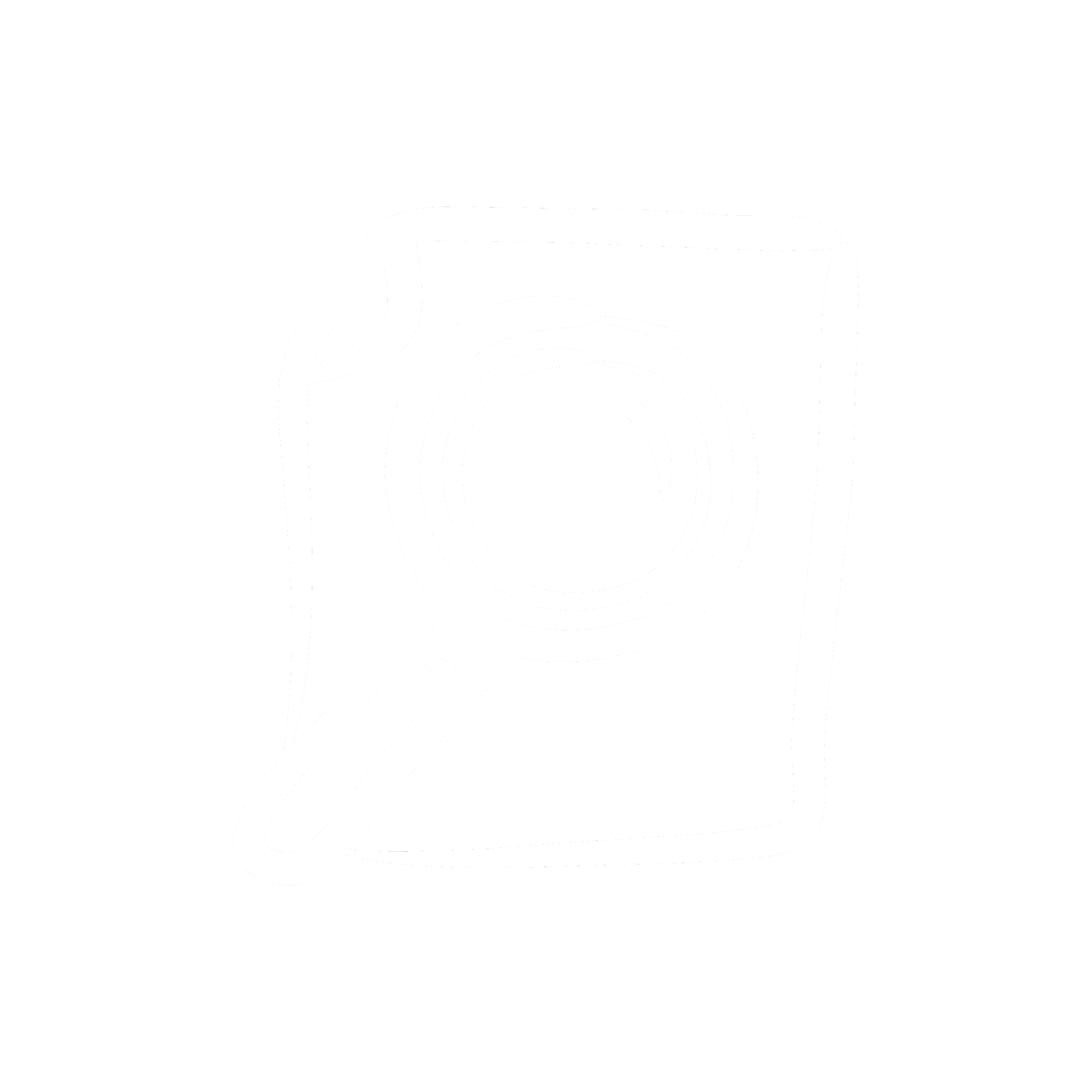 [Speaker Notes: Teacher notes: 
Review the agenda for the day]
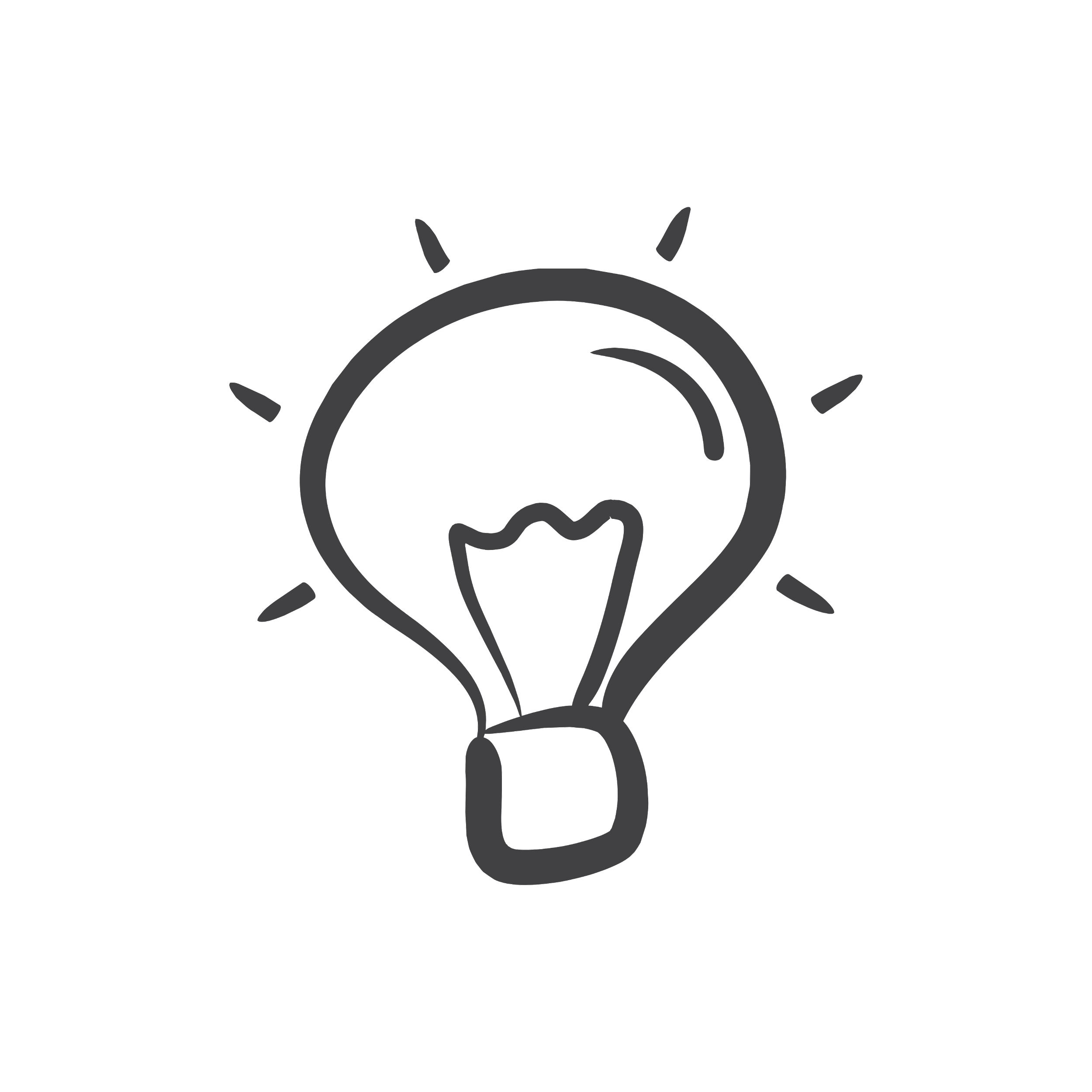 LESSON
Documentaries are nonfiction movies that explore and investigate real stories! 
Documentaries should:
be informative 
bring attention to real stories 
raise awareness and understanding of the events currently taking place
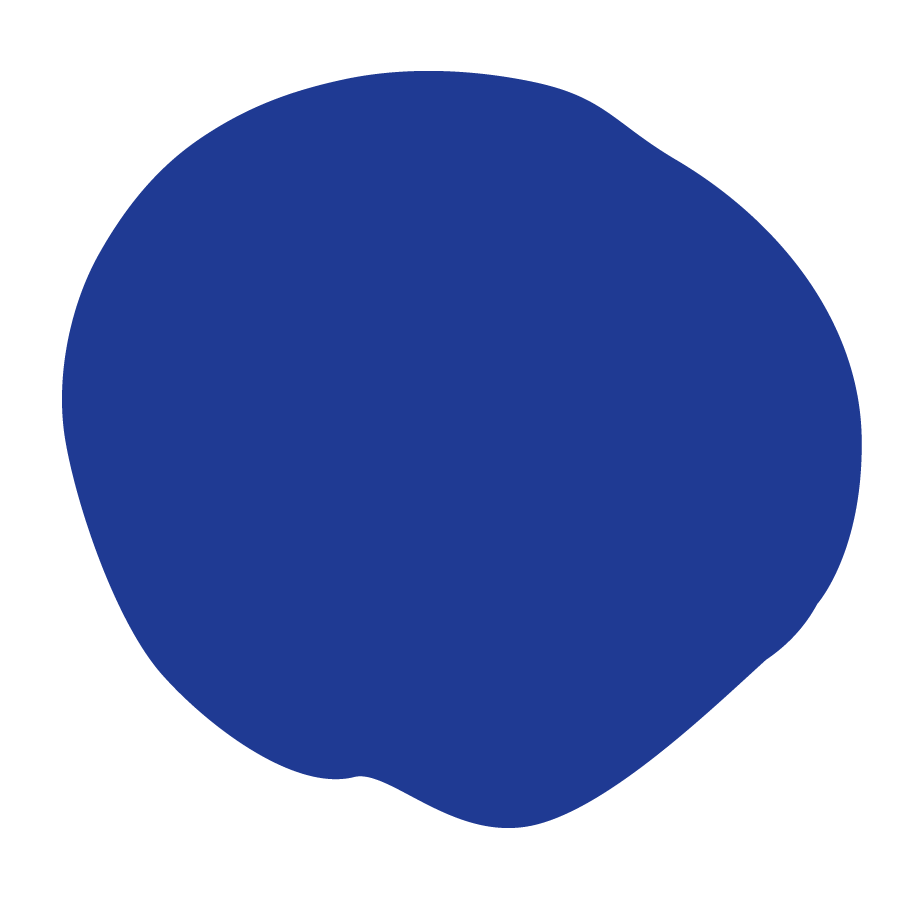 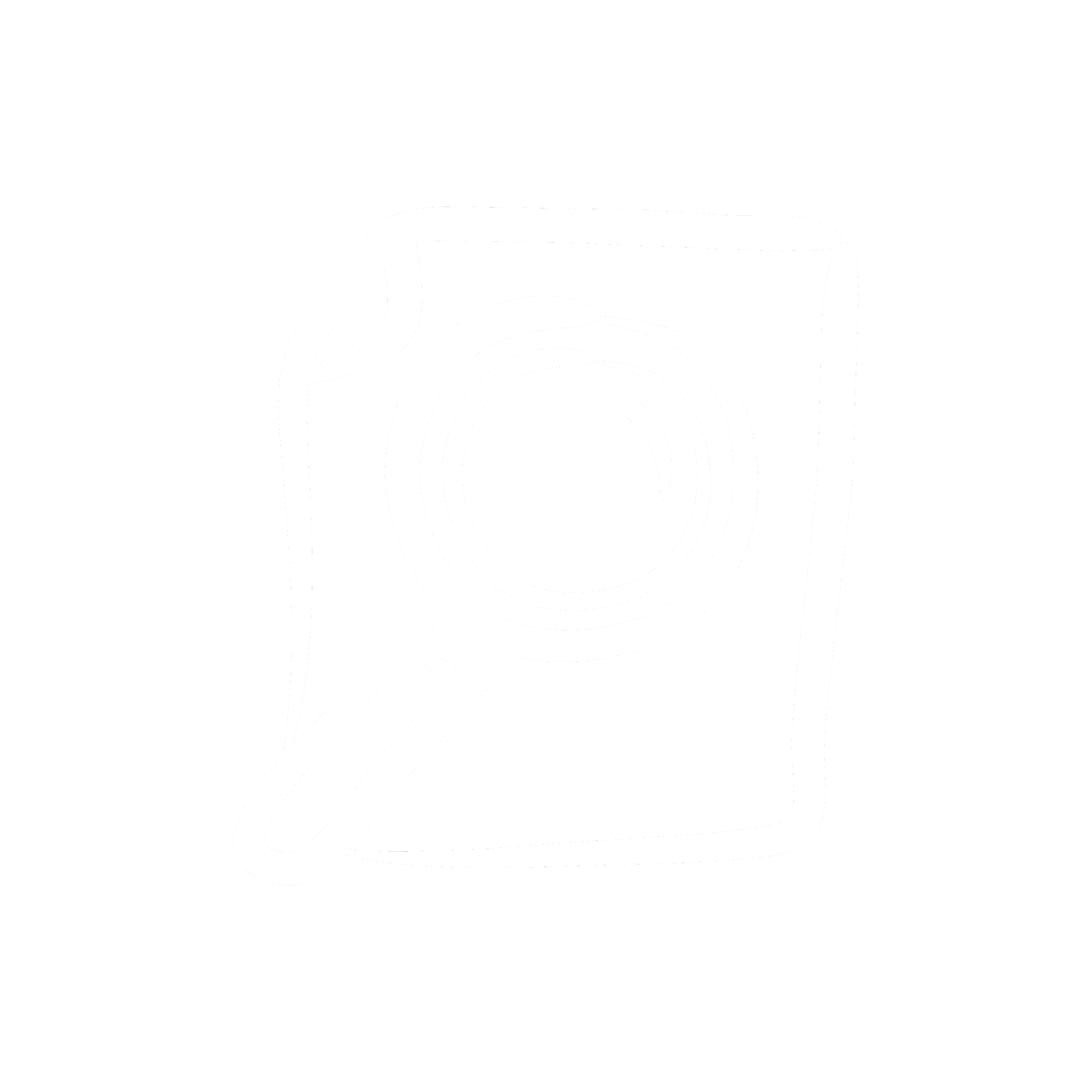 Did You Know? Nonfiction means a movie that is based on facts, real events, and real people - like a biography or historical event.
[Speaker Notes: Teacher notes
Read the definition of documentaries to students. Ask them if they have ever seen a documentary?]
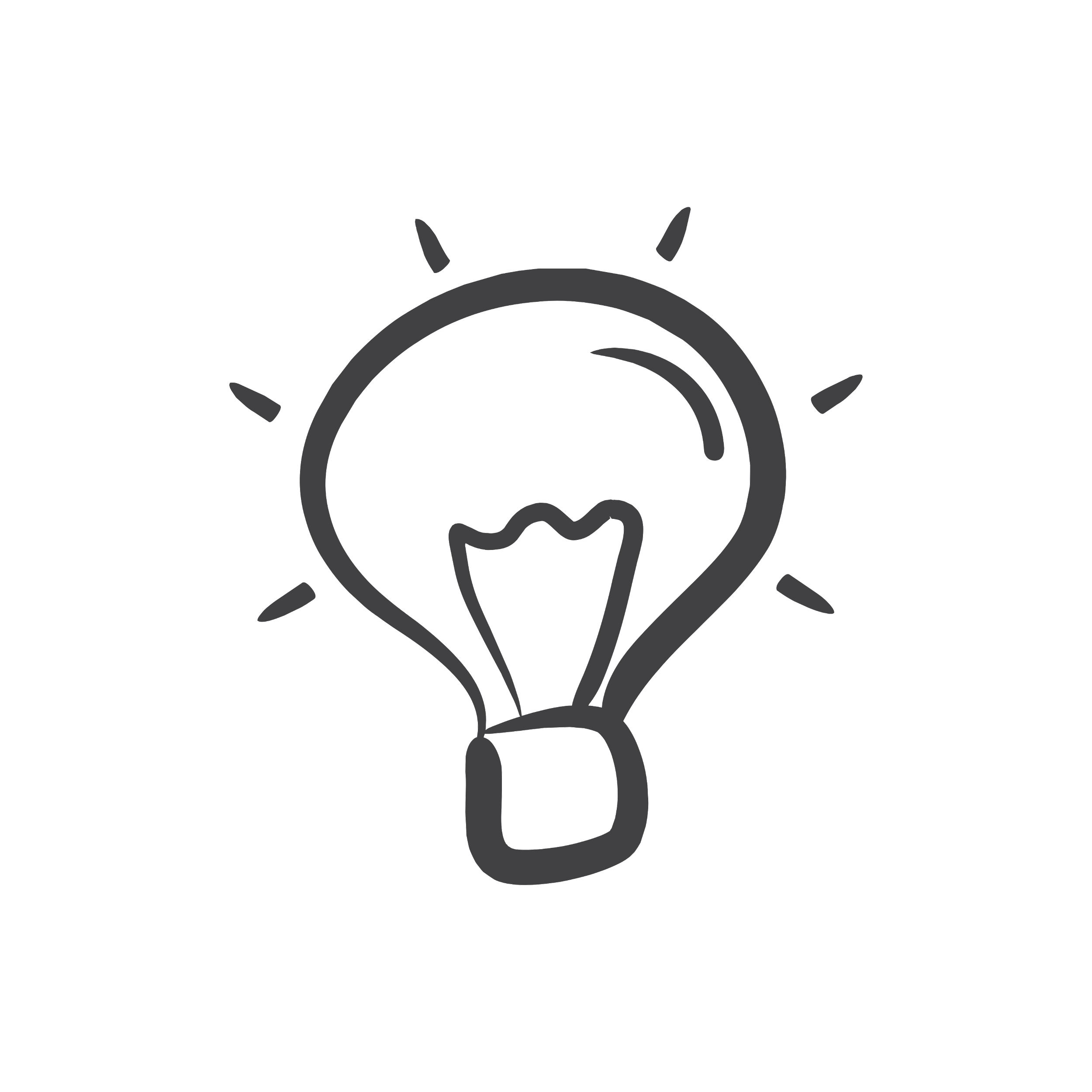 LESSON
What is a documentary? 
Documentaries usually are created to INFORM the viewer about something they might not already know or they also want to PERSUADE the viewer. 
Let’s watch a few examples of 60 second documentaries.
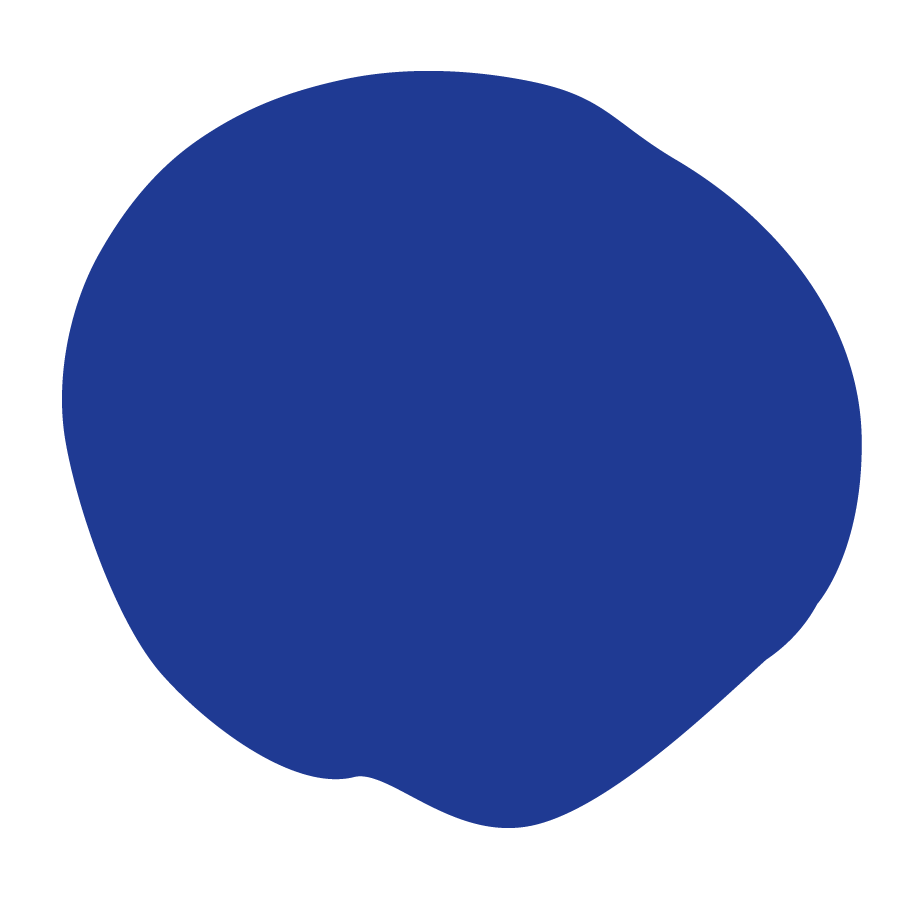 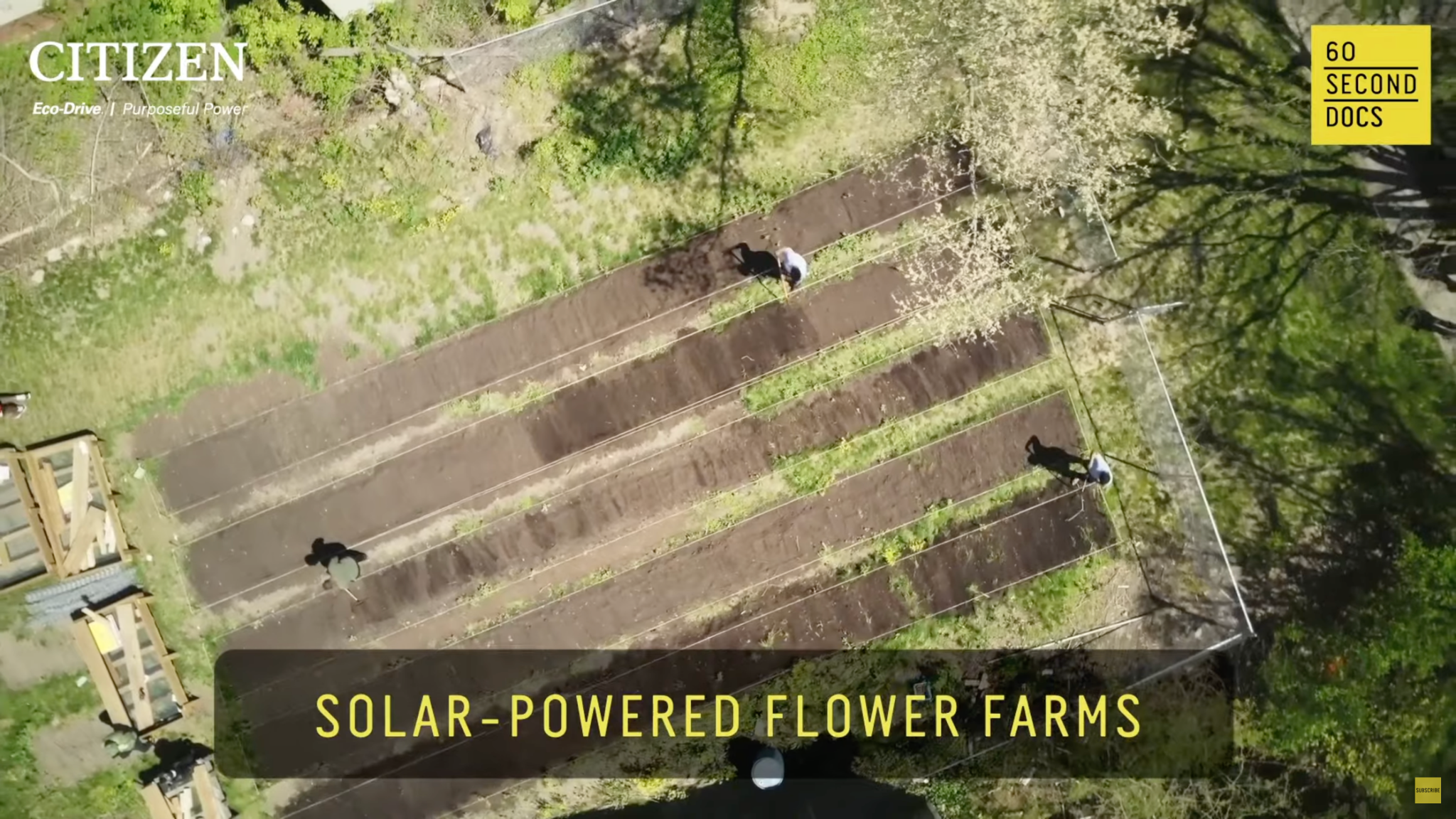 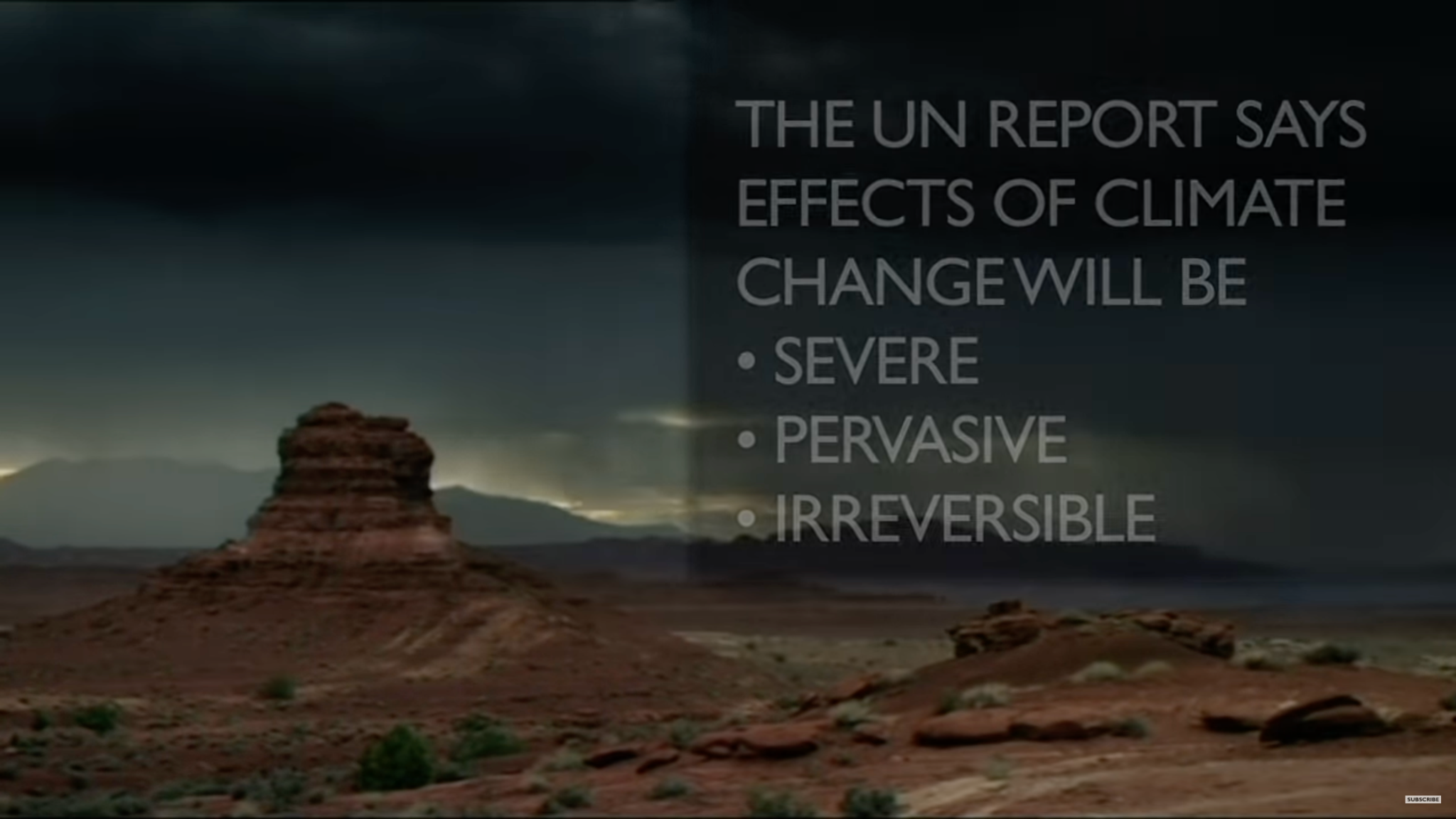 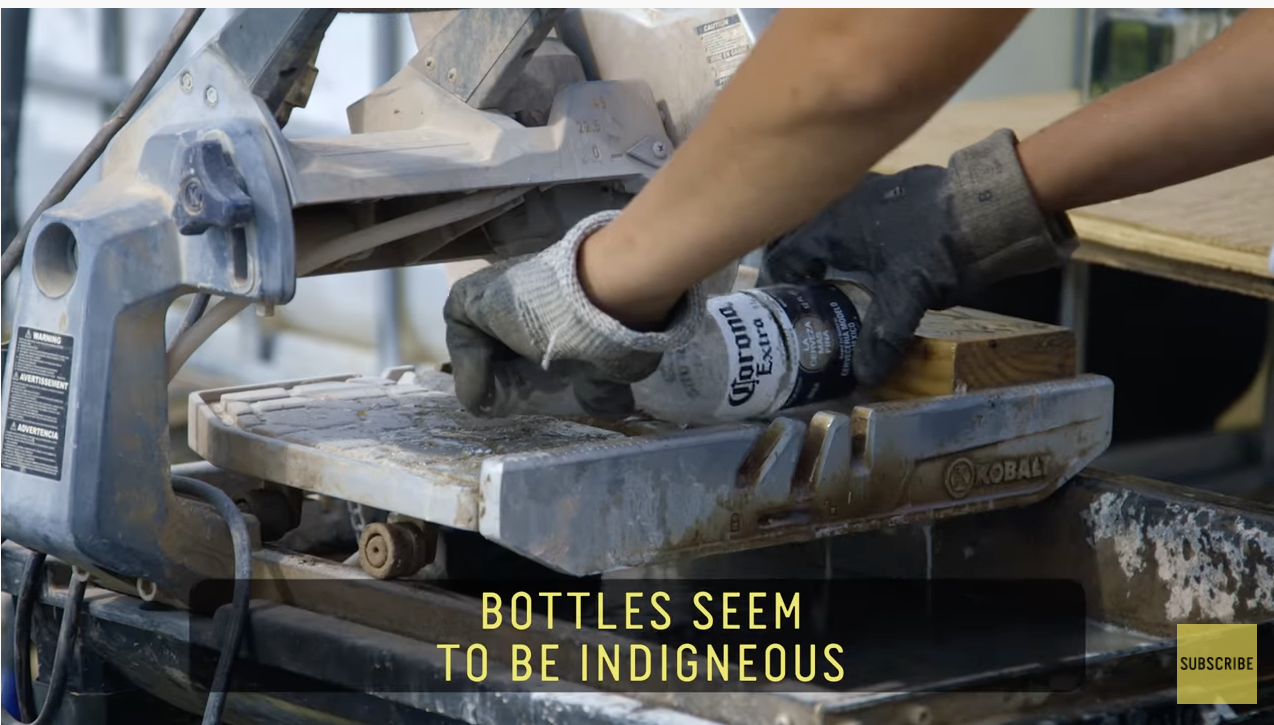 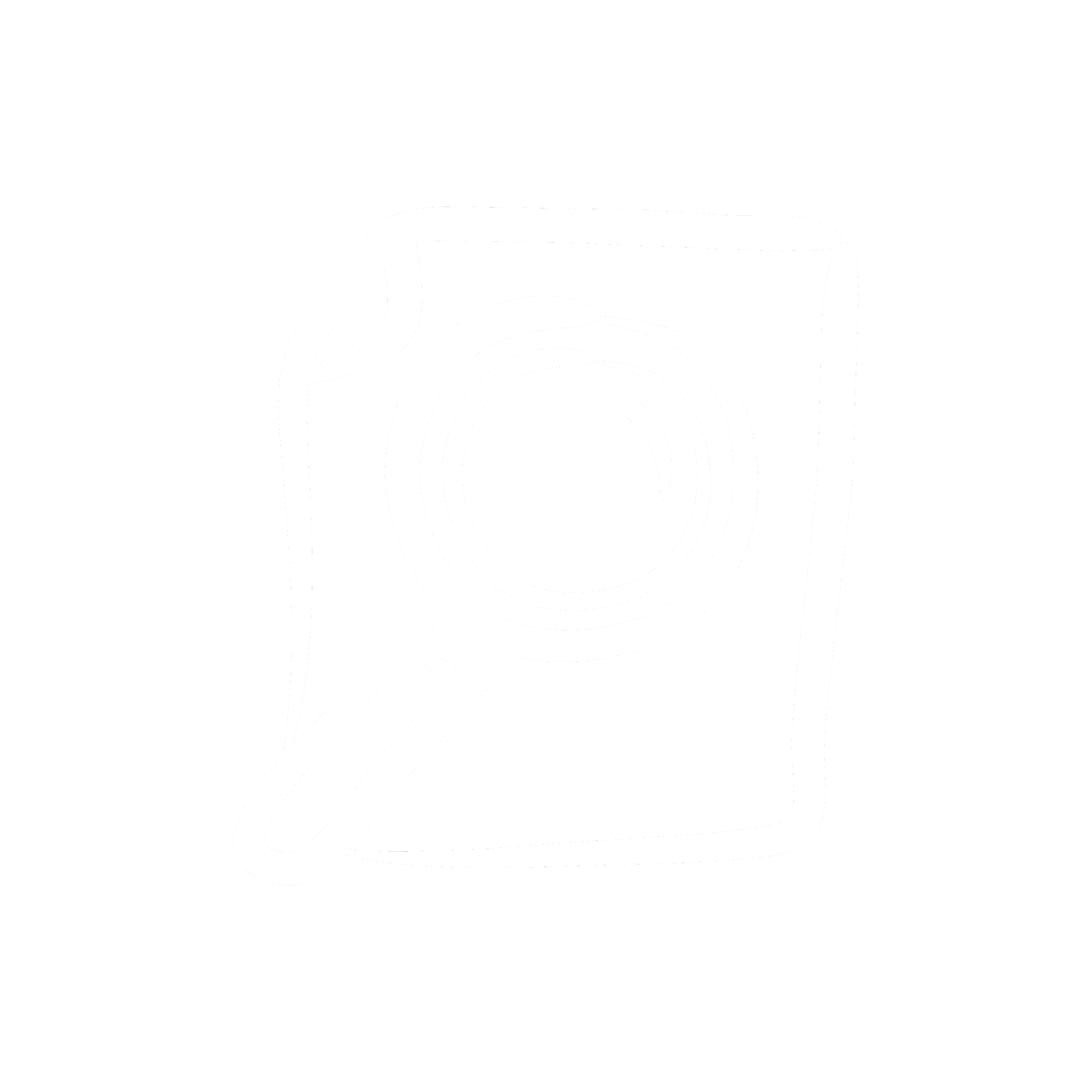 [Speaker Notes: Teacher notes
Click on the video squares to launch the videos. There are a ton of examples located on the 60 second docs youtube channel so feel free to play as many as you can!]
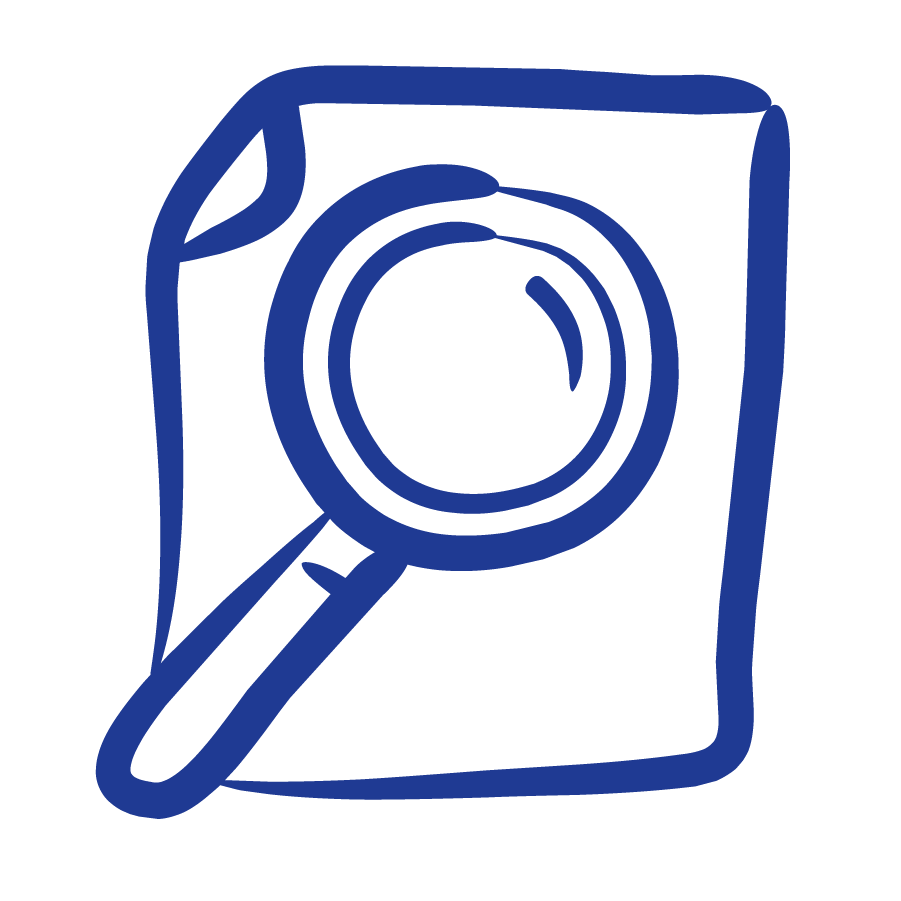 ACTIVITY
Your turn:
 
Filmmaker, write your script!
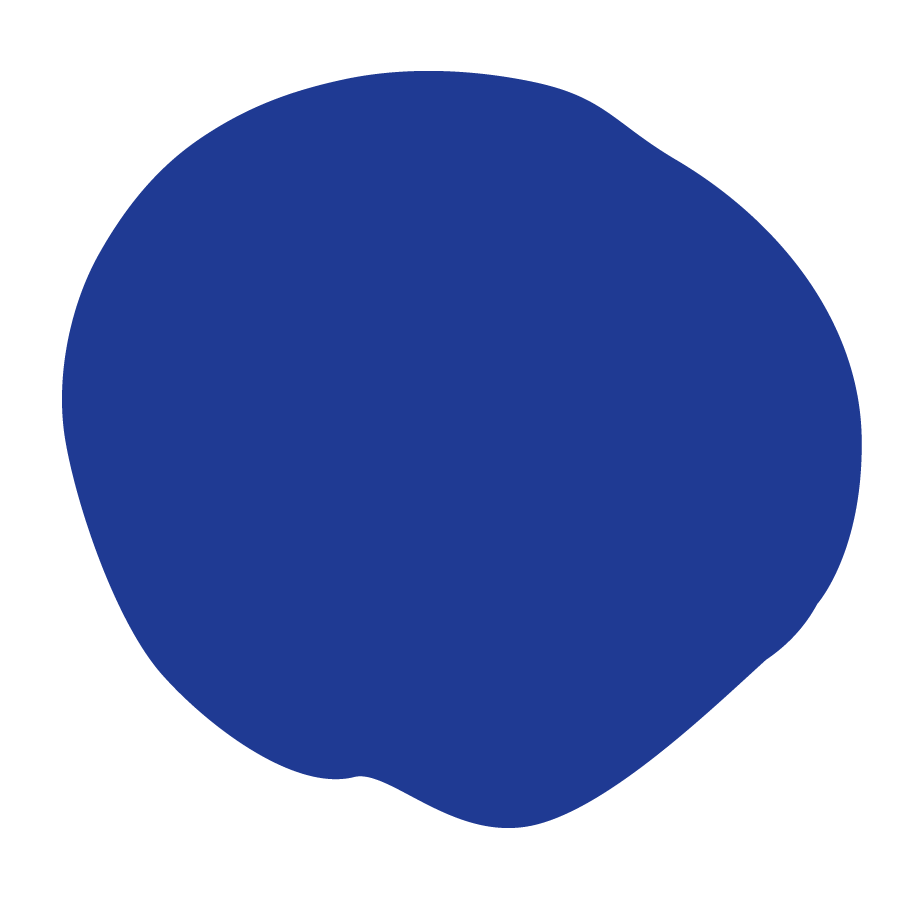 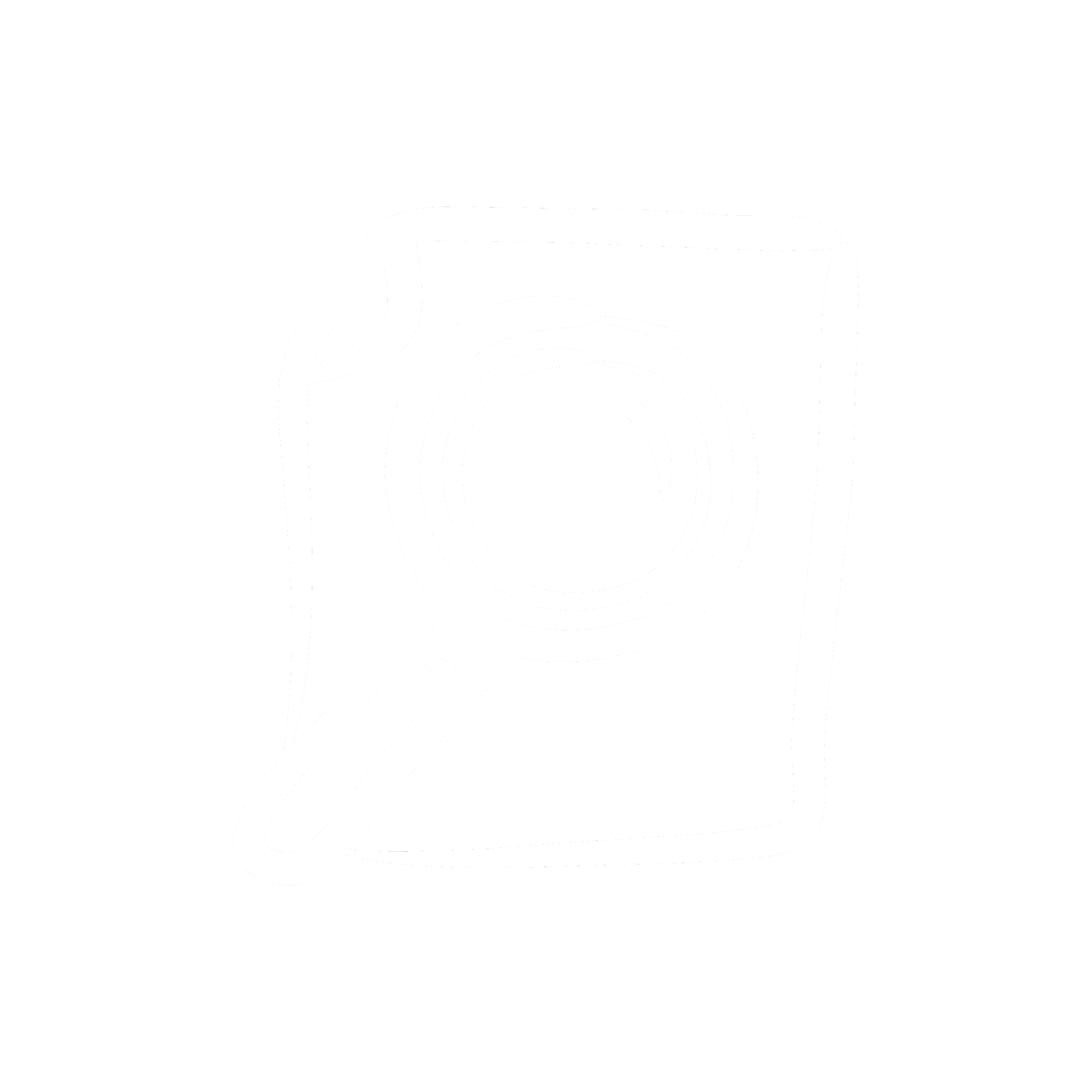 [Speaker Notes: Teacher notes 
Walk students through the script writing activity located in the student journal including creating an outline and script for their documentary. Feel free to make a duplicate of slide 14 in the student journal if students needs more room for their script. Students will be submitting their script & video file for the contest. Click here for a longer version of the script as a Google doc and here as a pdf.]
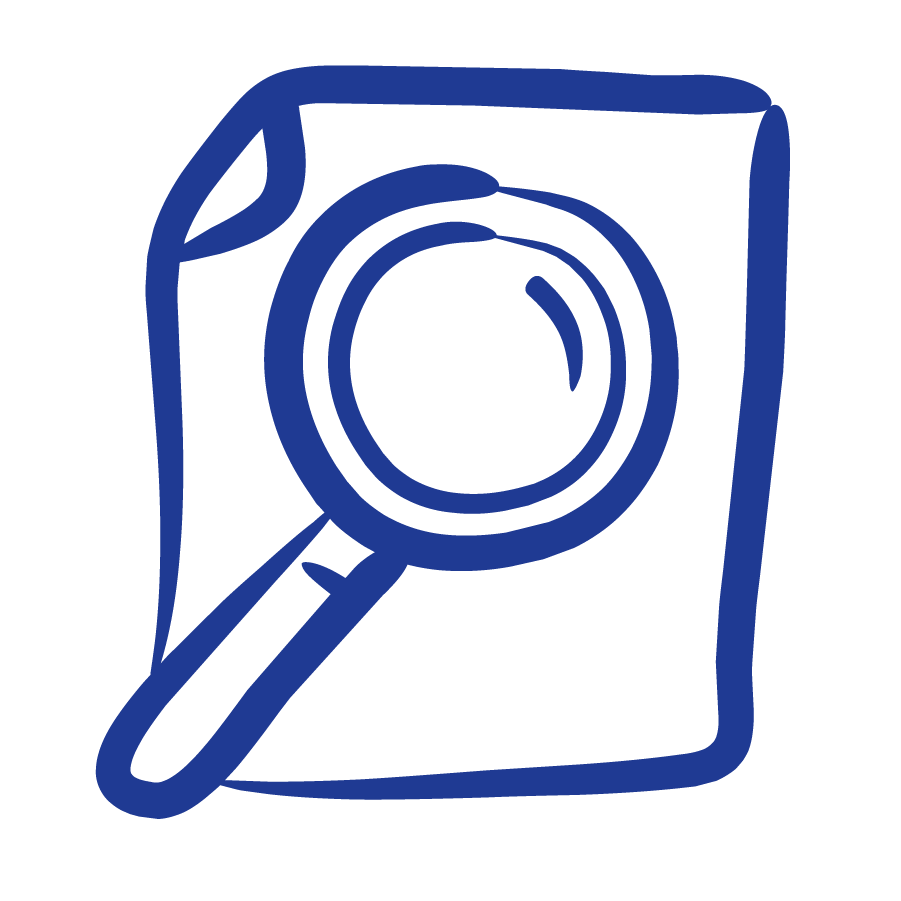 EXIT TICKET
Answer these questions in your Note to Self journal!
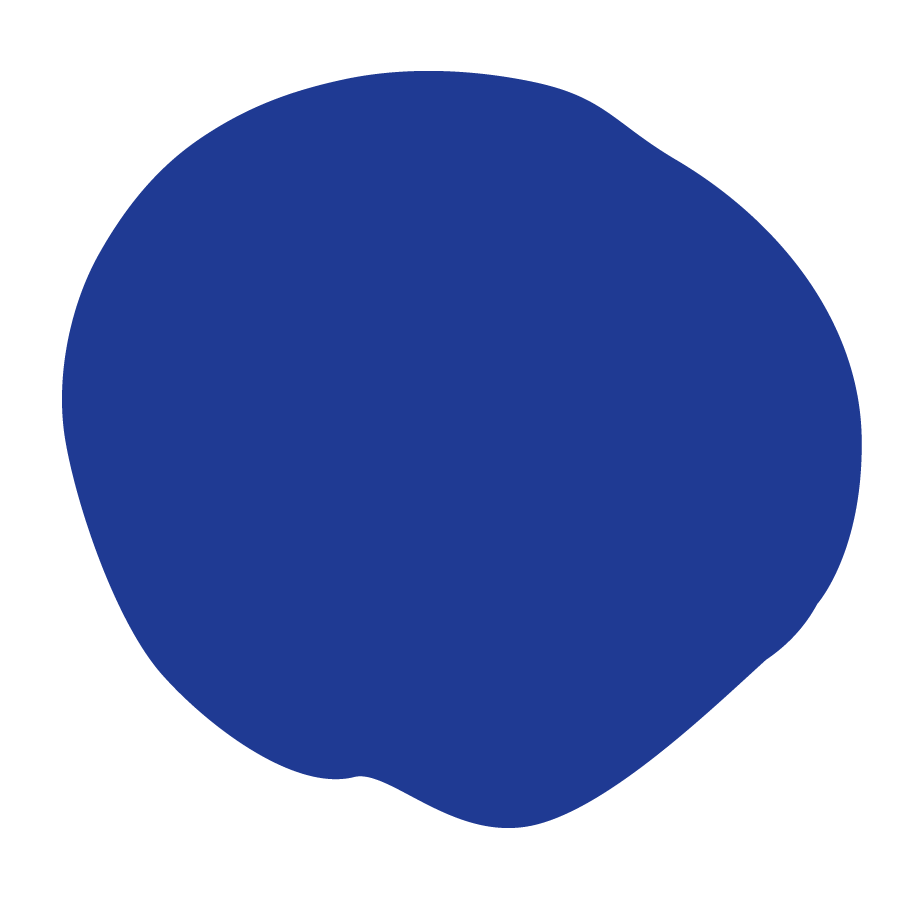 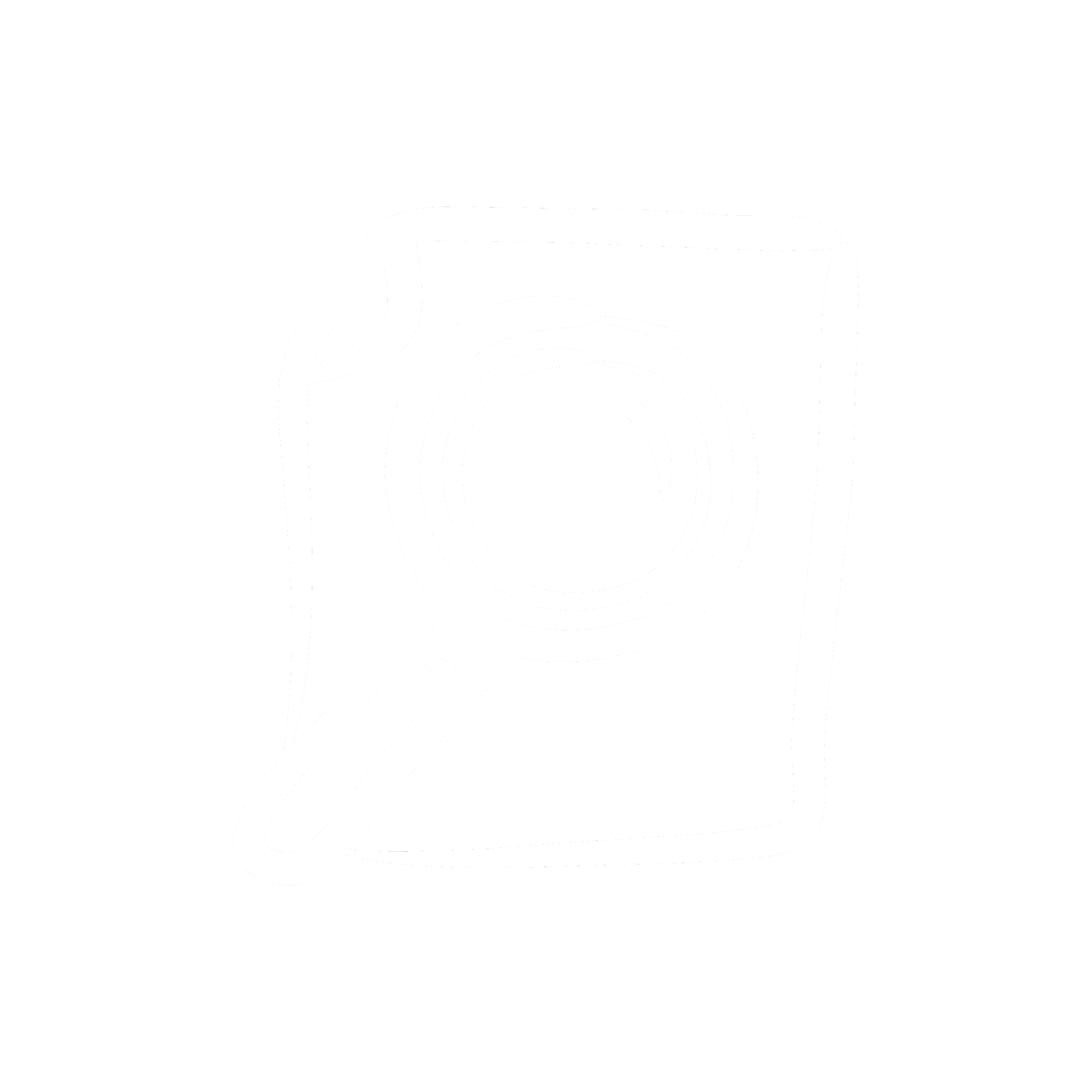 [Speaker Notes: Teacher notes: 
Have students answer this question in the outline section of their  “Note to Self Journal” day 7]
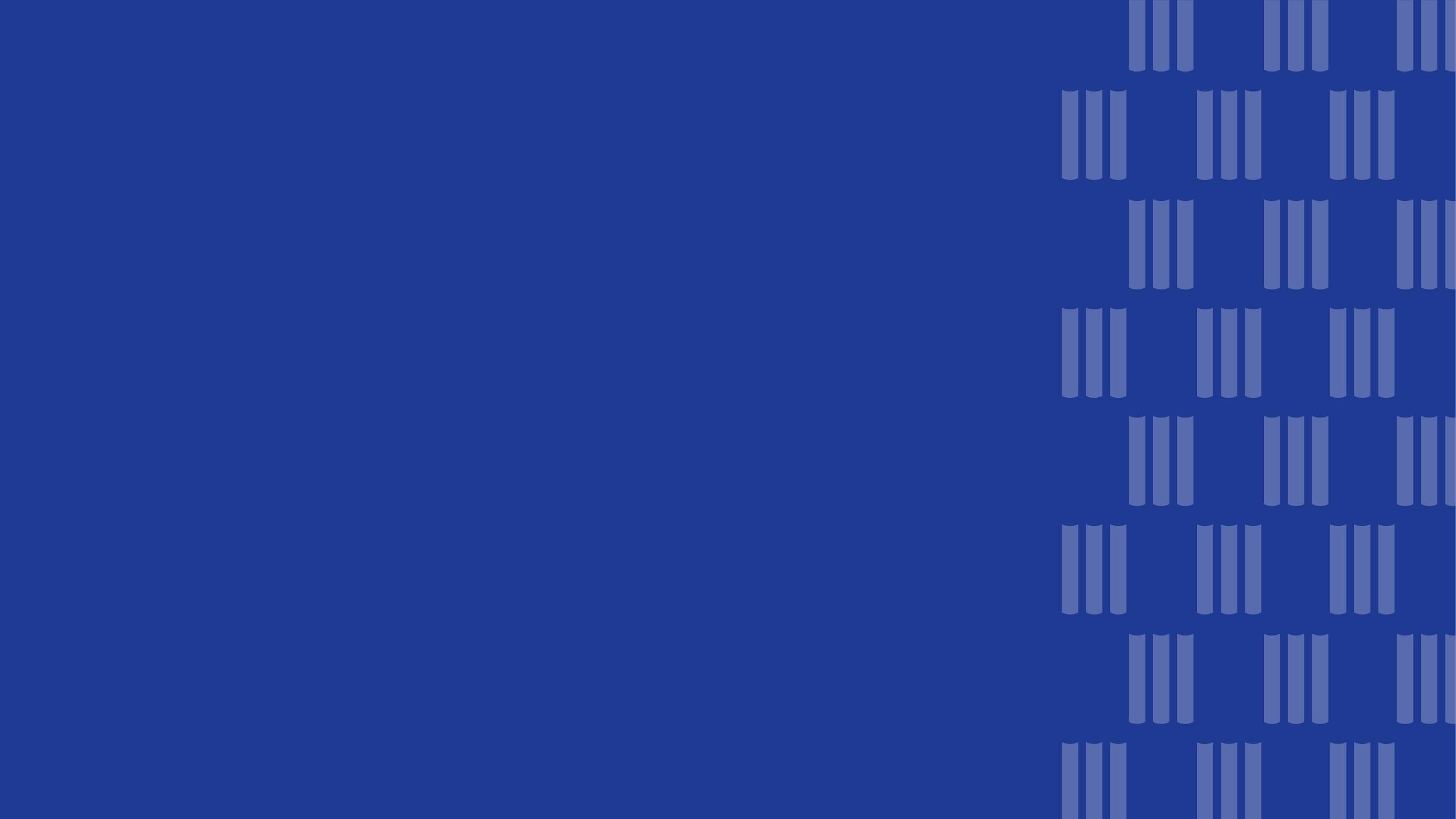 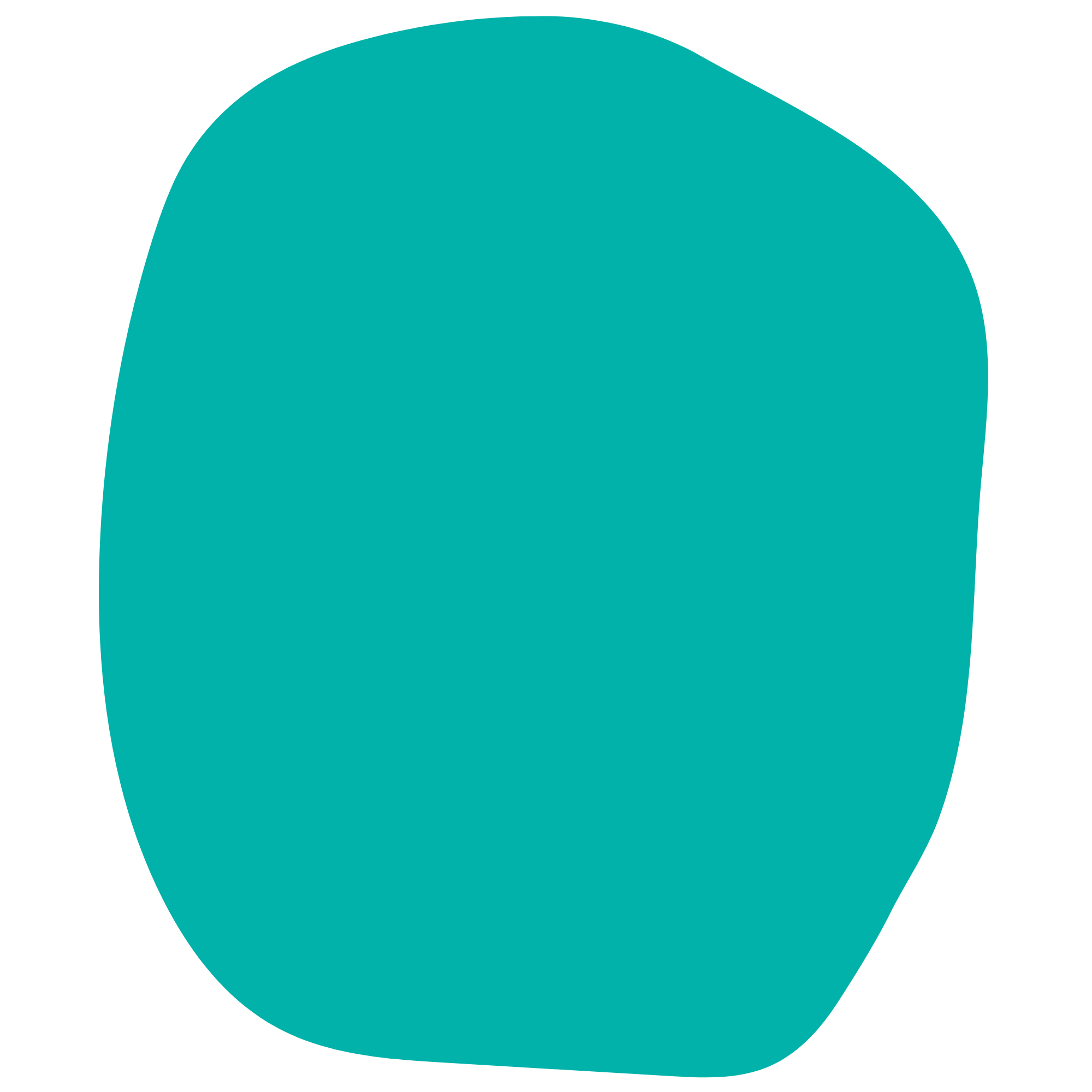 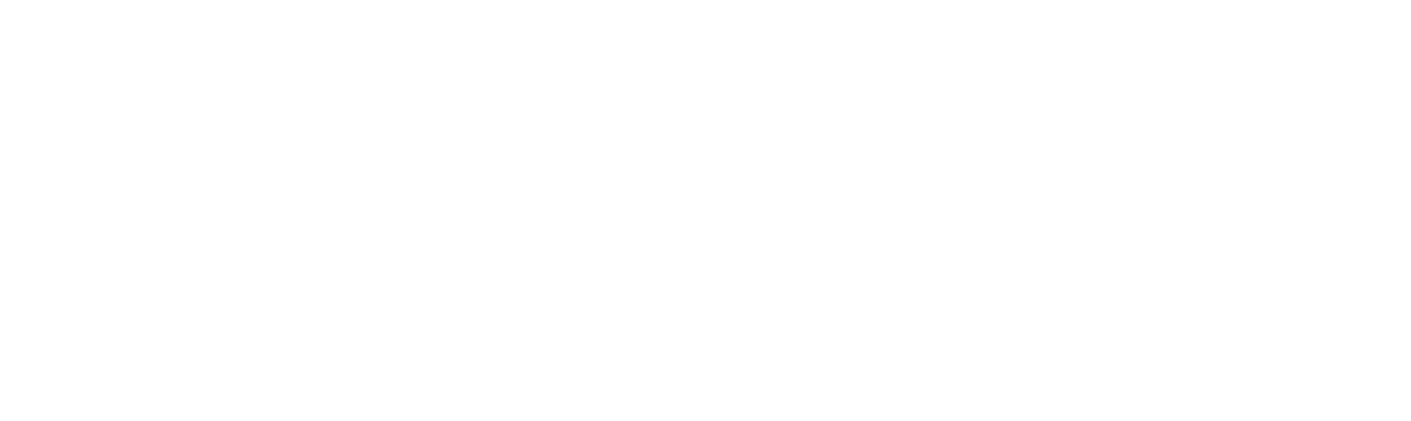 Day 8
Edit the Documentary
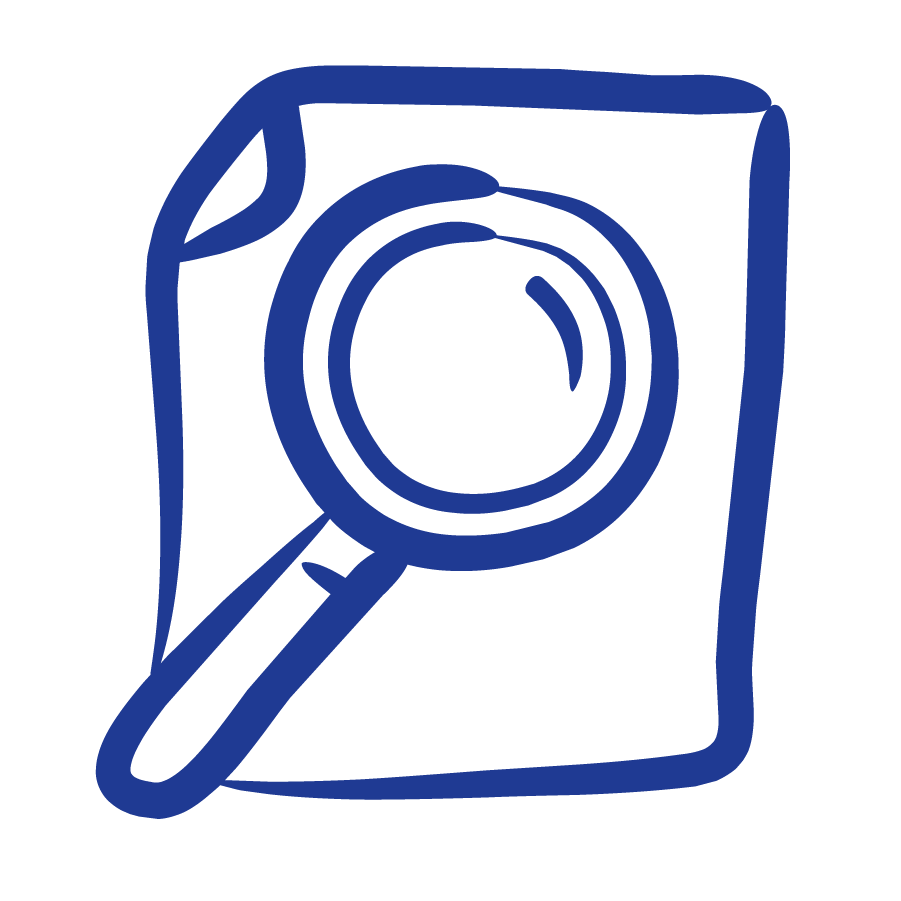 ESSENTIAL QUESTION
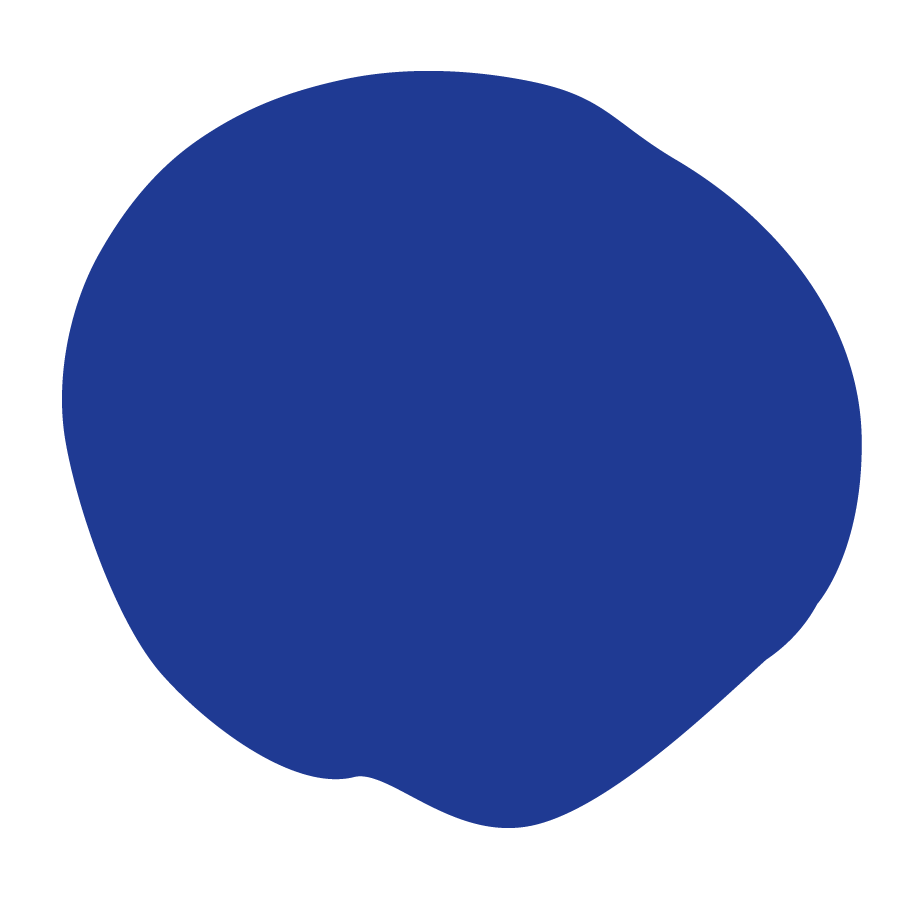 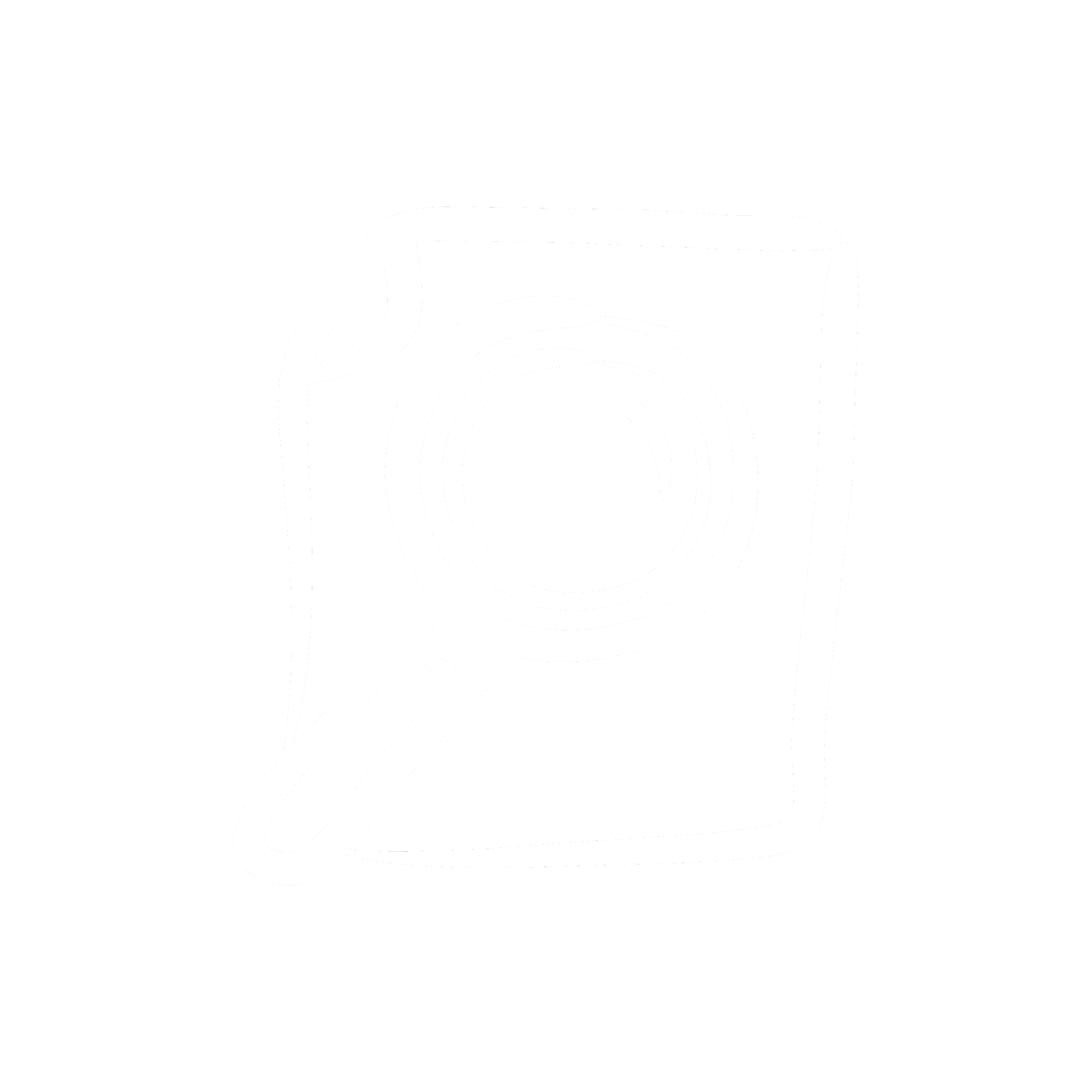 [Speaker Notes: Teacher notes: 
Have students answer this question in the “Note to Self Student Journal" digital or pdf format.]
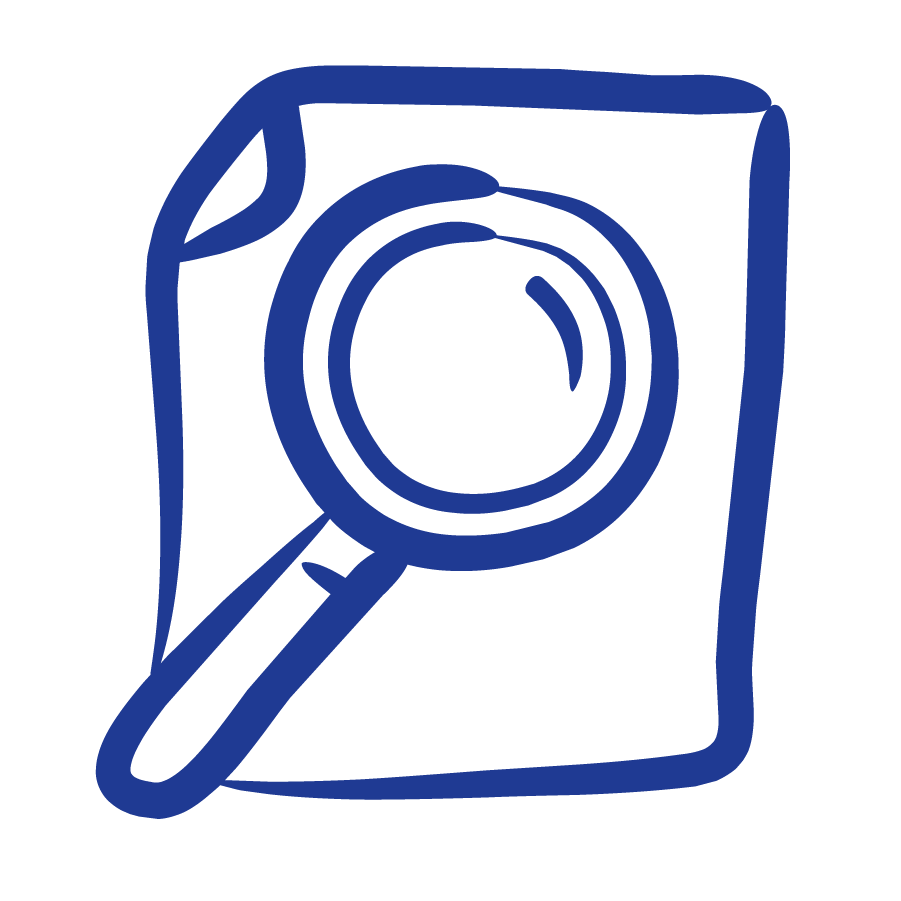 OBJECTIVES
Students will be able to:

Complete peer edit critique 
Understand the difference between good & poor feedback
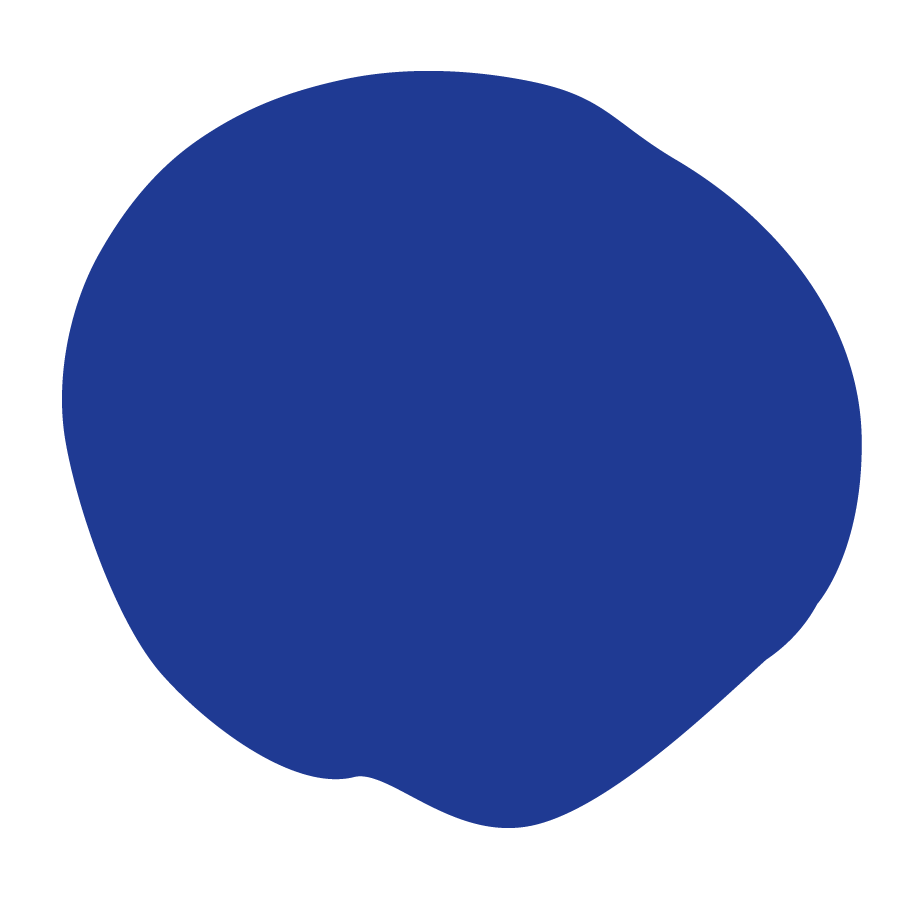 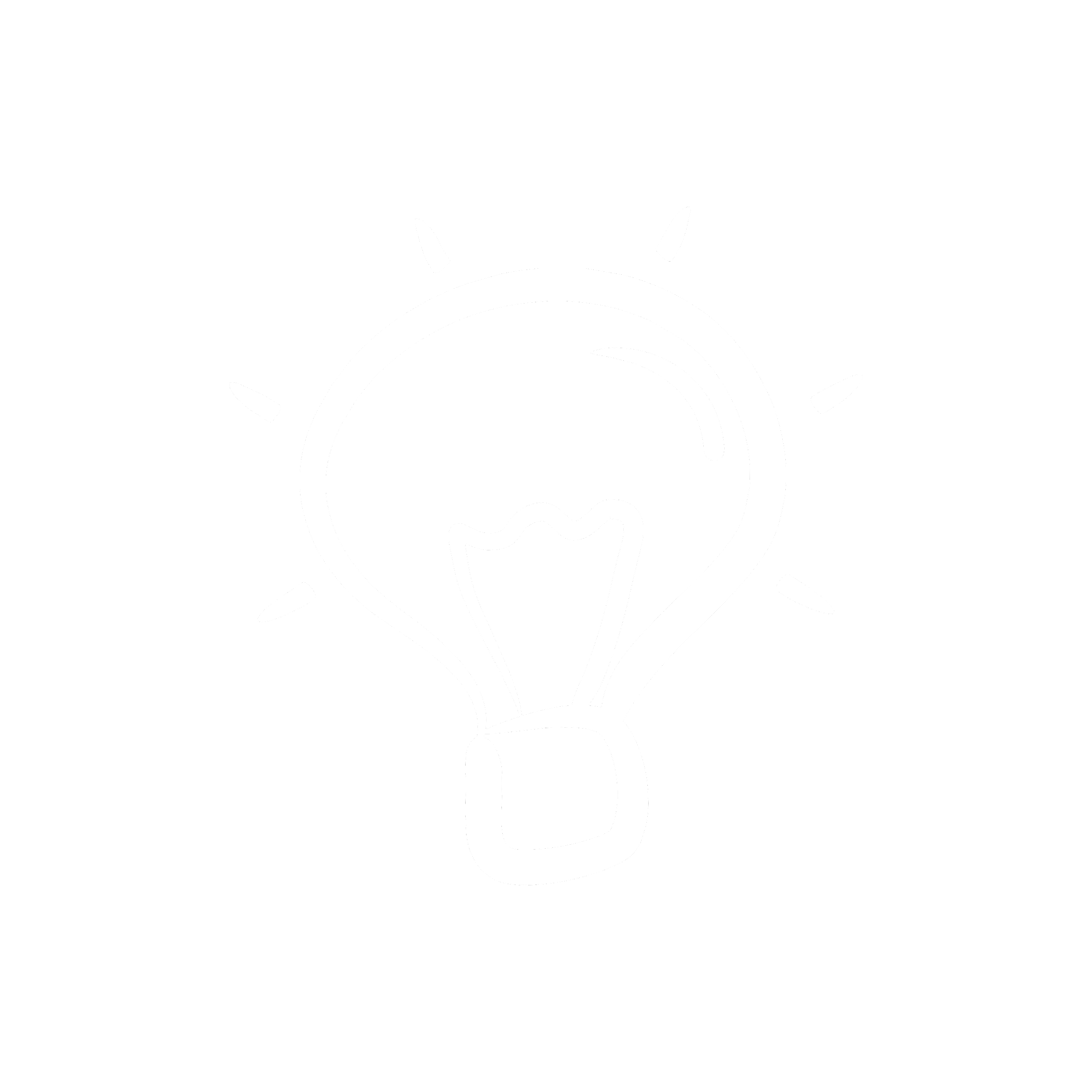 [Speaker Notes: Teacher notes: 
Review the objectives for the day, so students know what is expected of their learning]
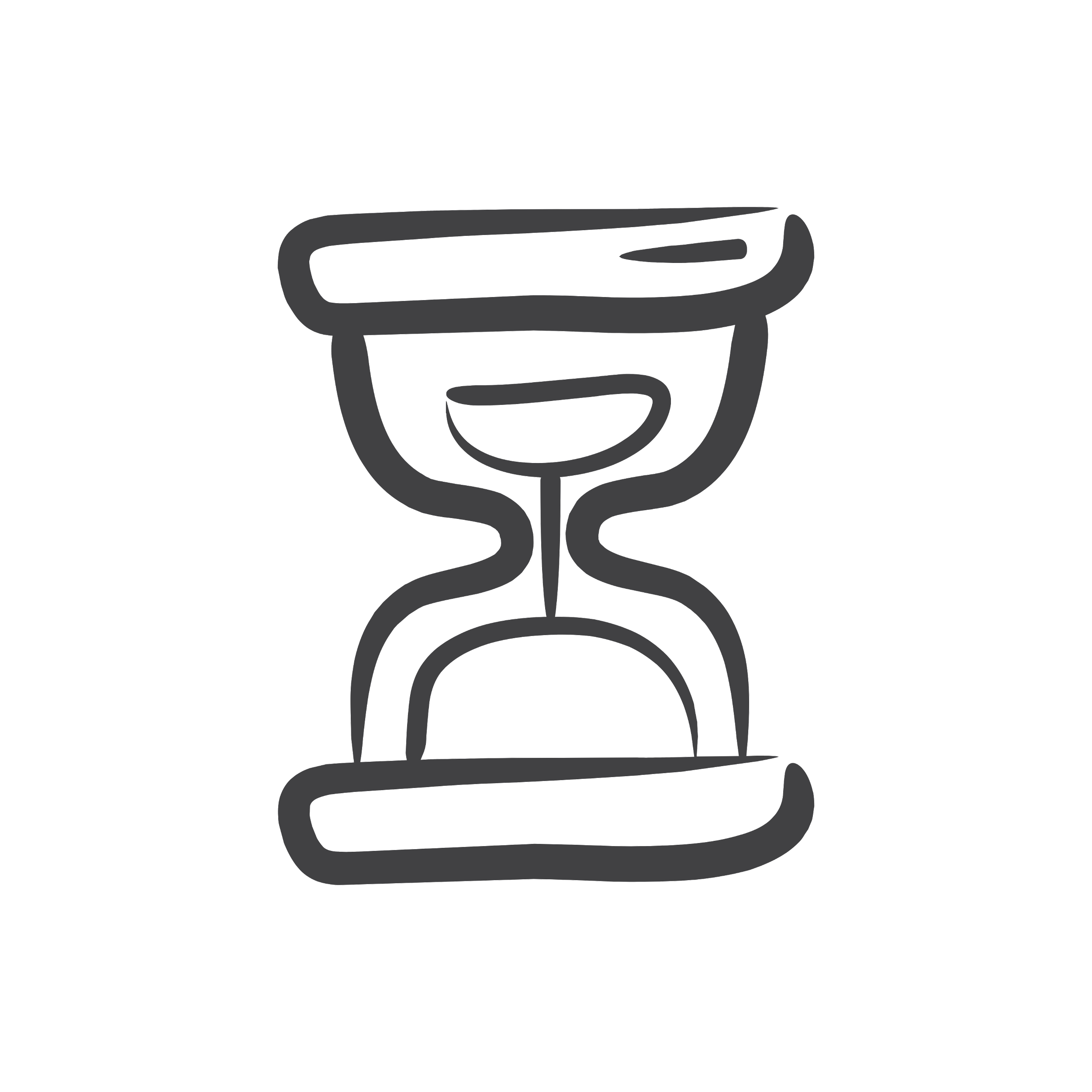 AGENDA
Complete the good versus poor feedback lesson
Complete the 4 Corners Critique activity
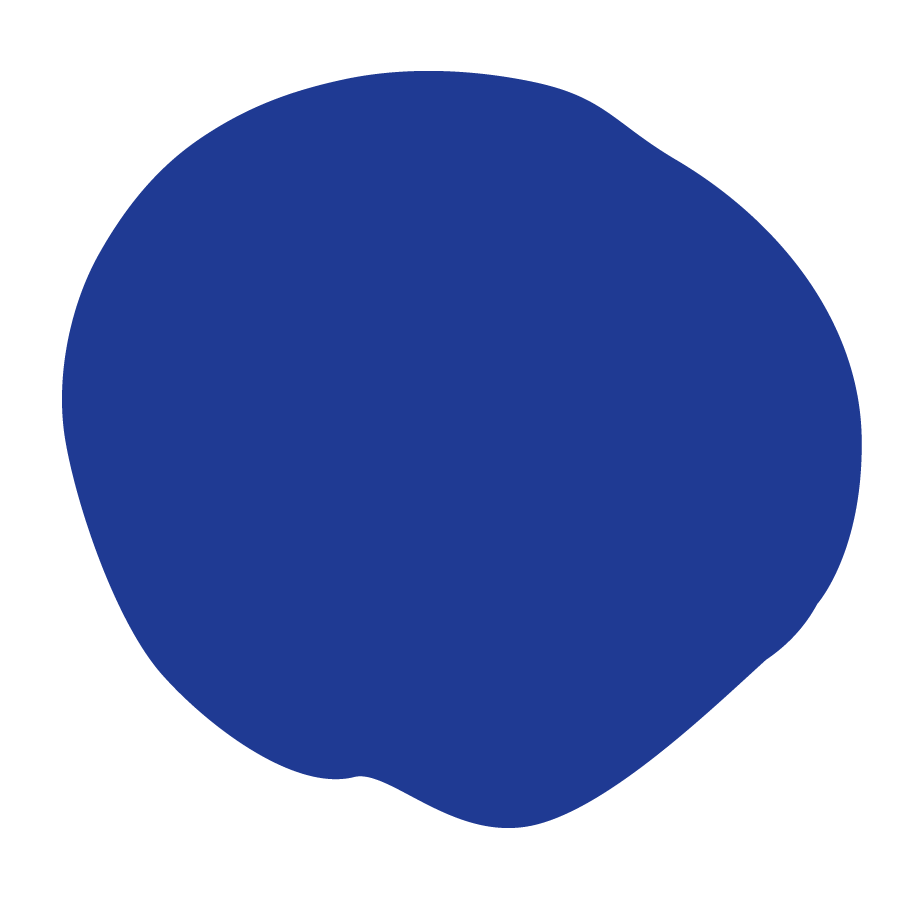 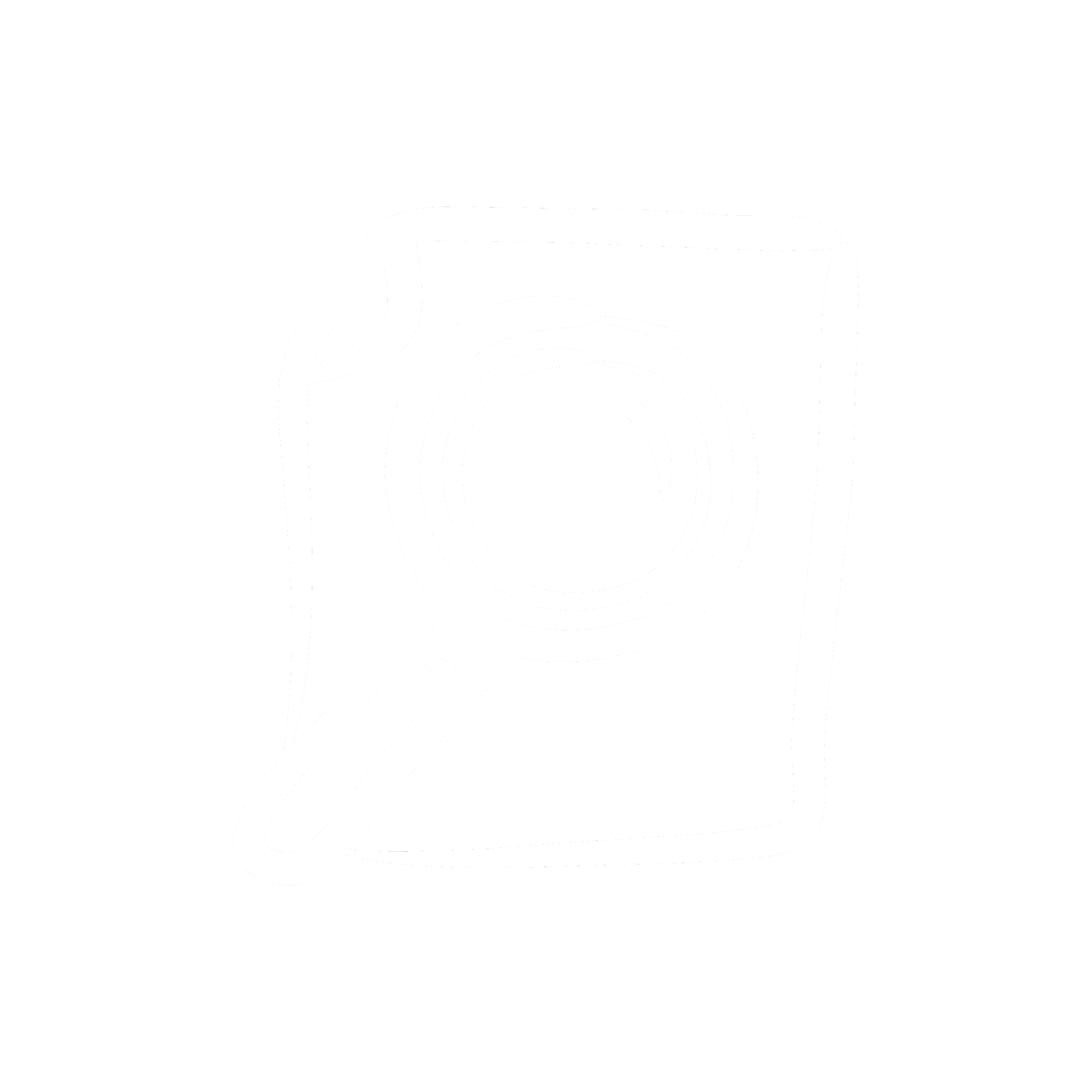 [Speaker Notes: Teacher notes: 
Review the agenda for the day]
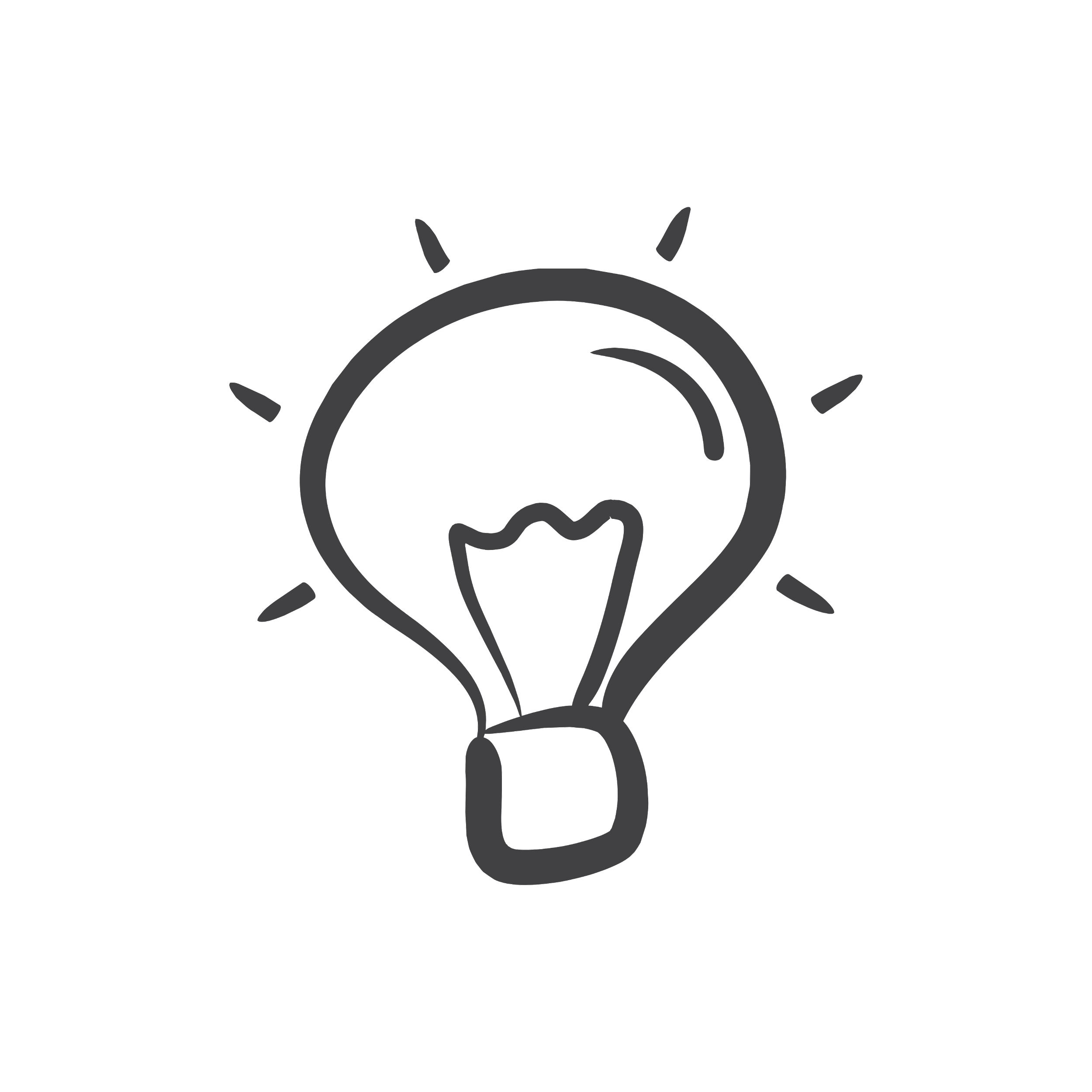 LESSON
Feedback is most helpful when it is honest and offering ways of improvement. 

Look at the difference between the examples on the next slide and discuss why some examples are better than others.
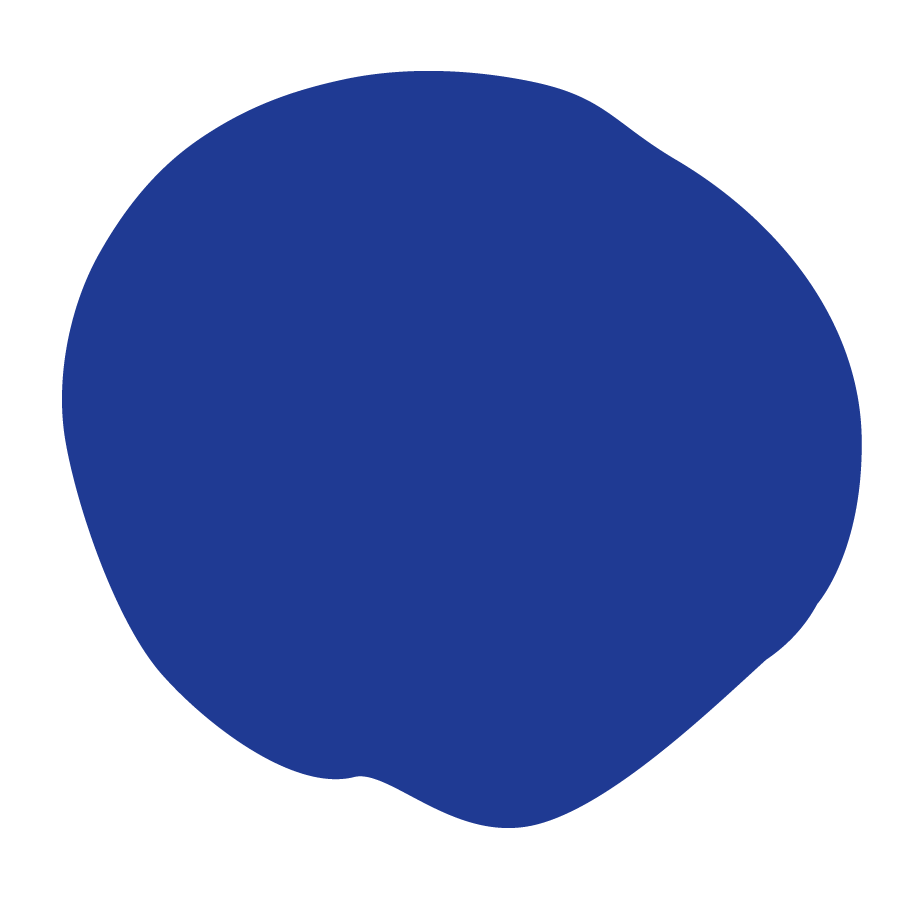 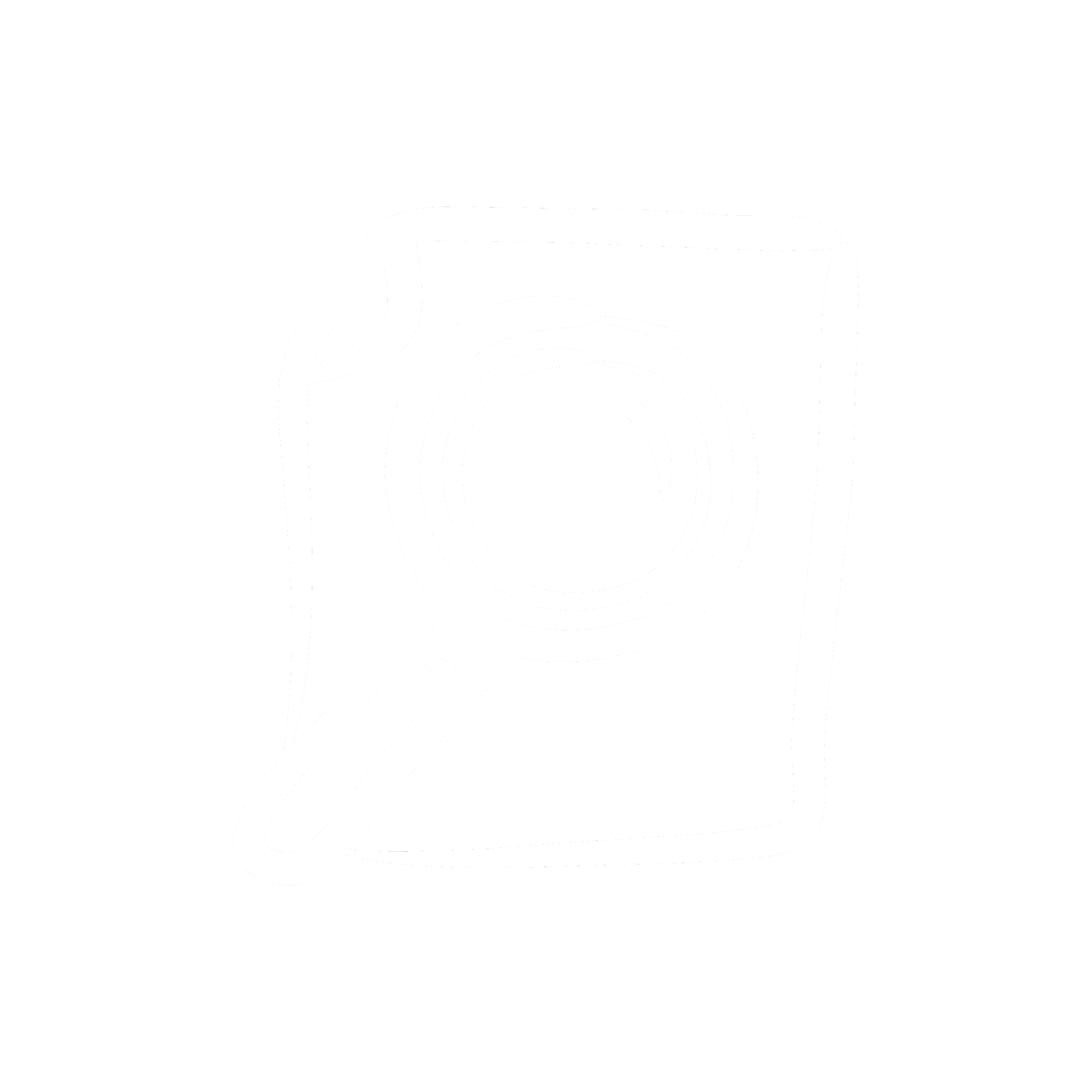 [Speaker Notes: Teacher notes: Discuss - why honest feedback is important.]
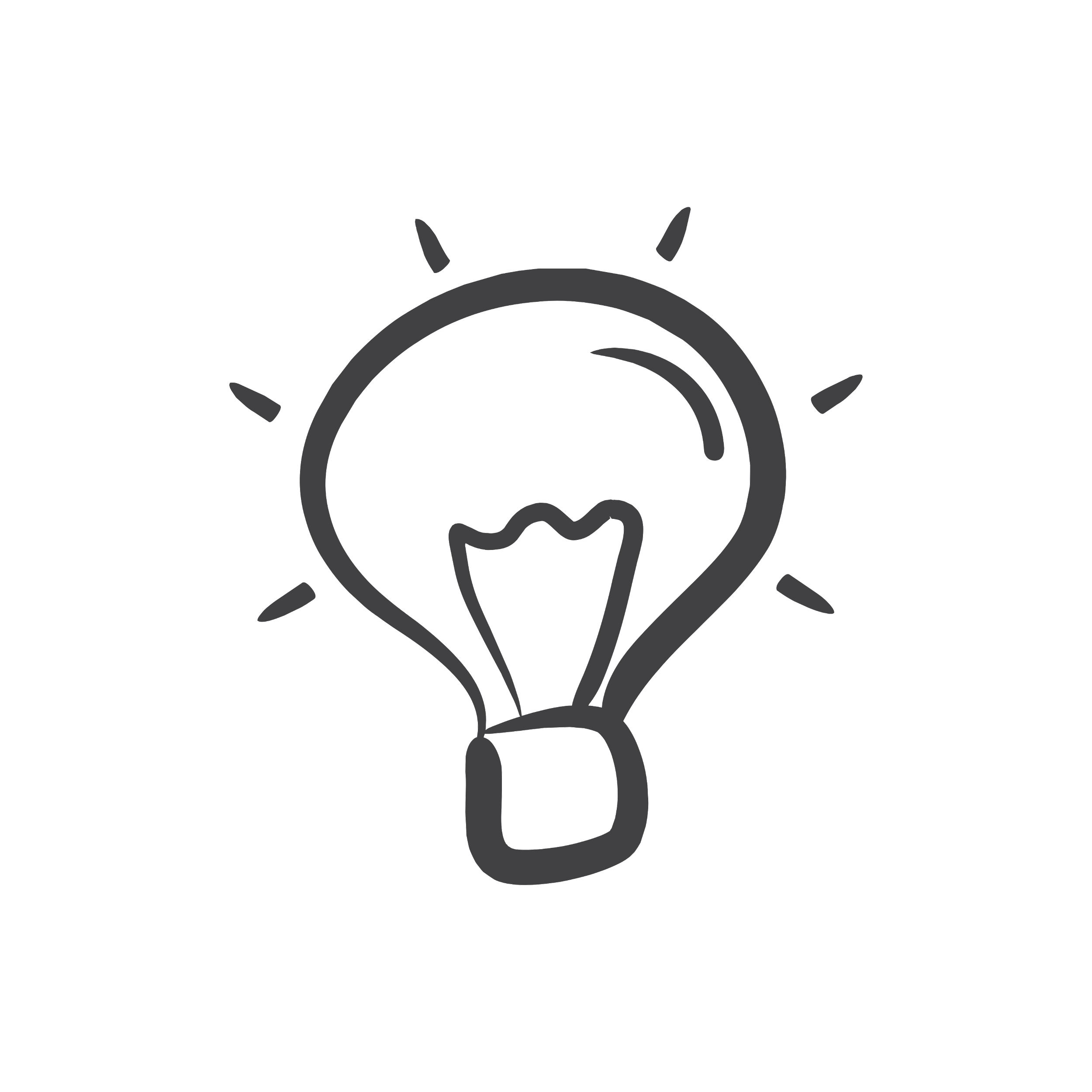 LESSON
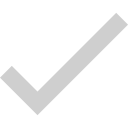 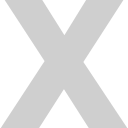 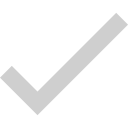 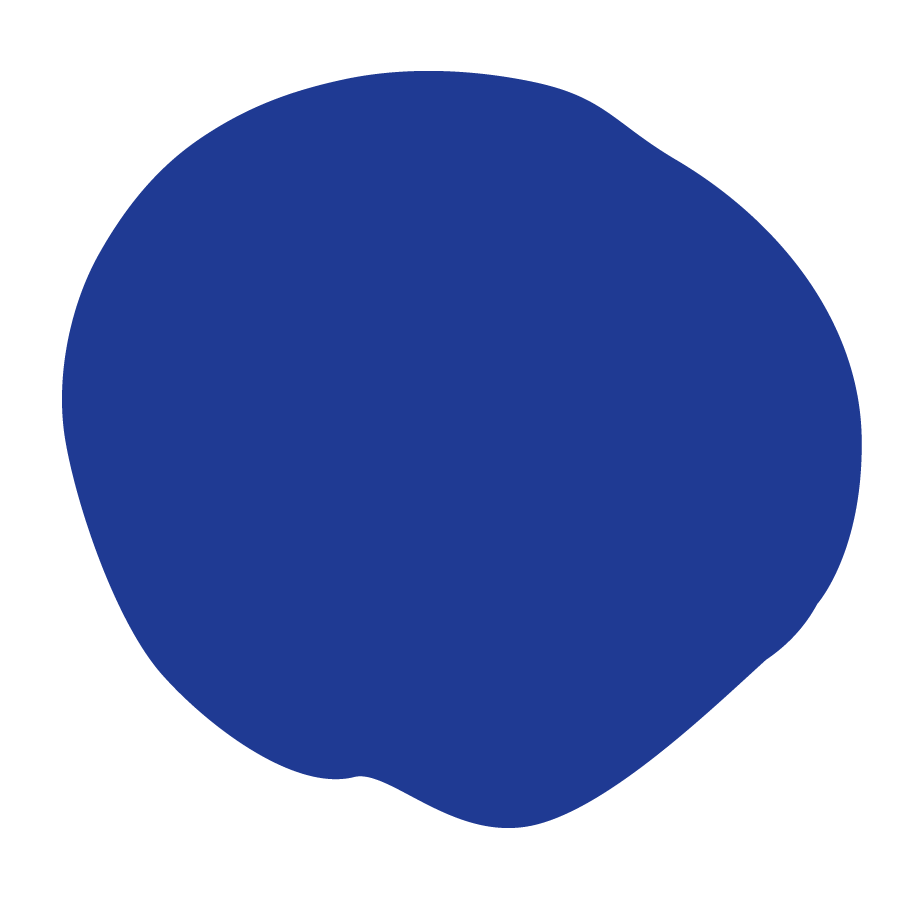 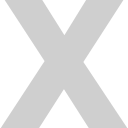 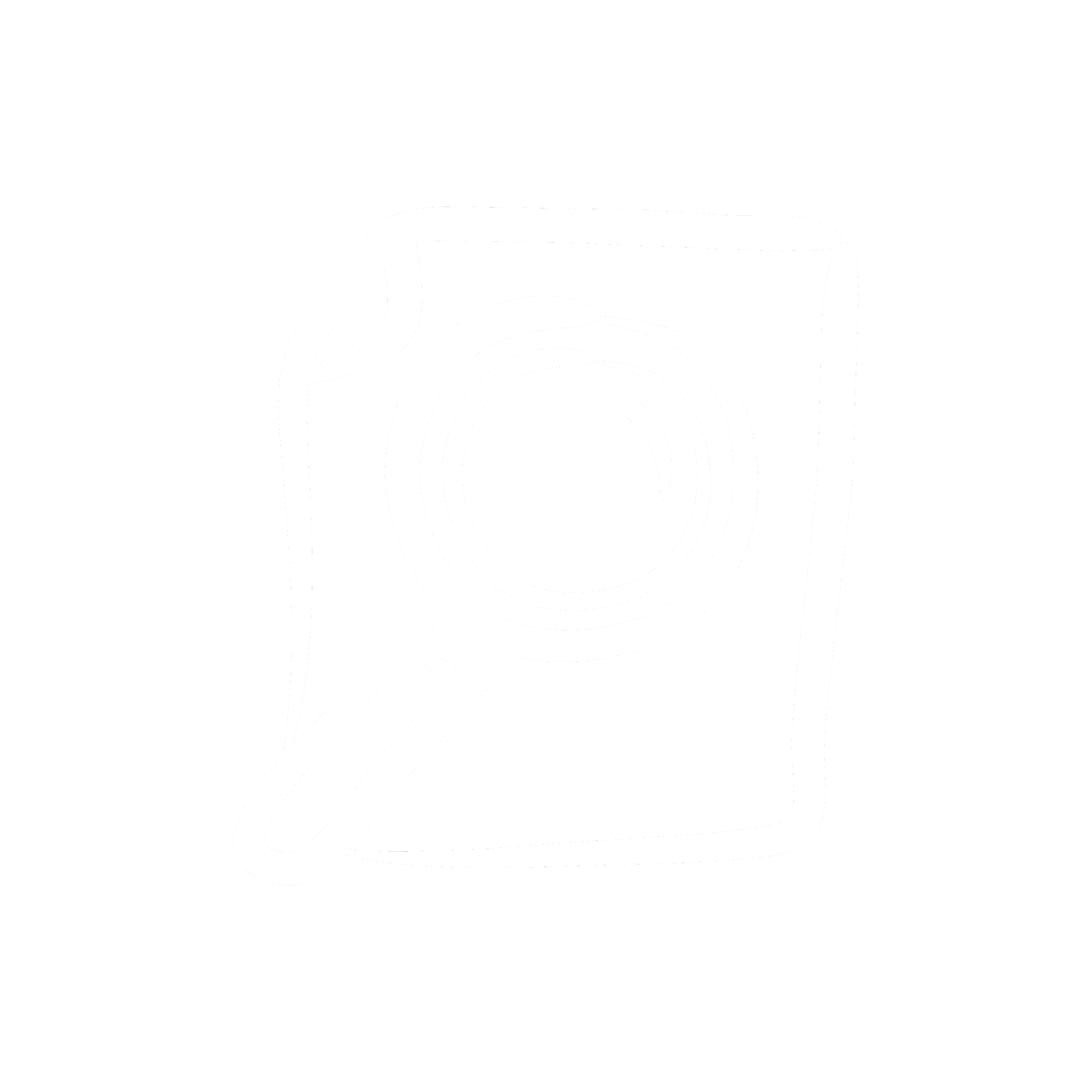 [Speaker Notes: Teacher notes: 
Discuss - use the examples provided and discuss why the bad examples are not helpful and discuss why the good examples are helpful to the writer]
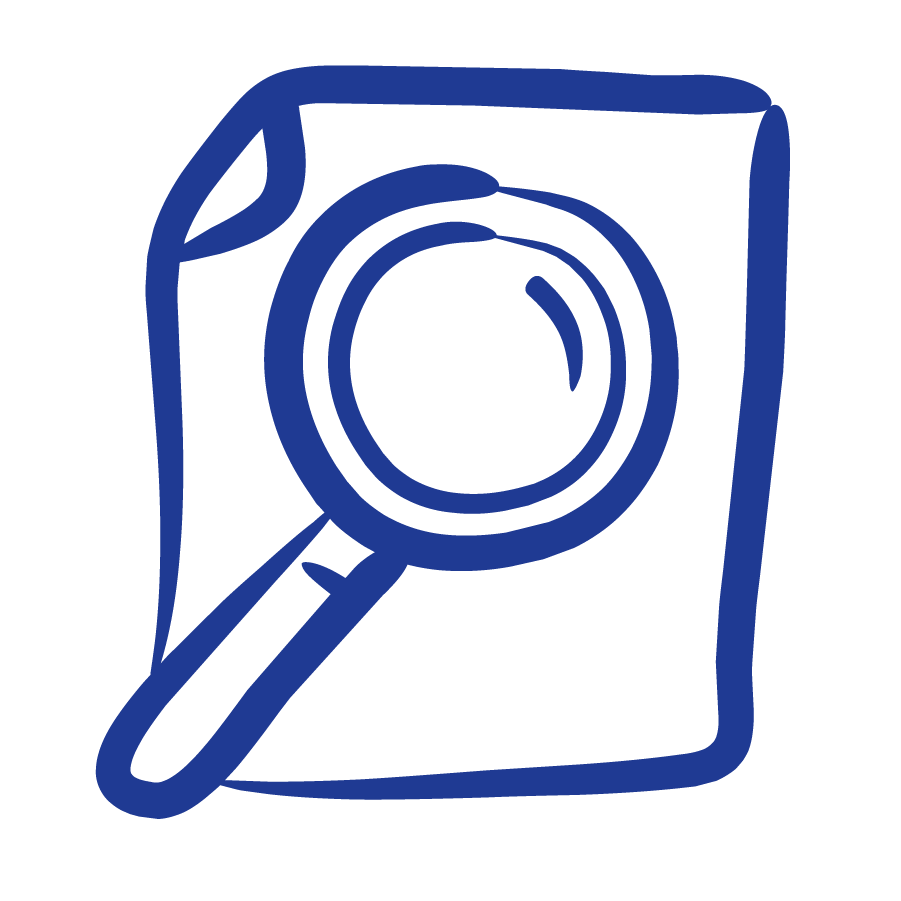 ACTIVITY
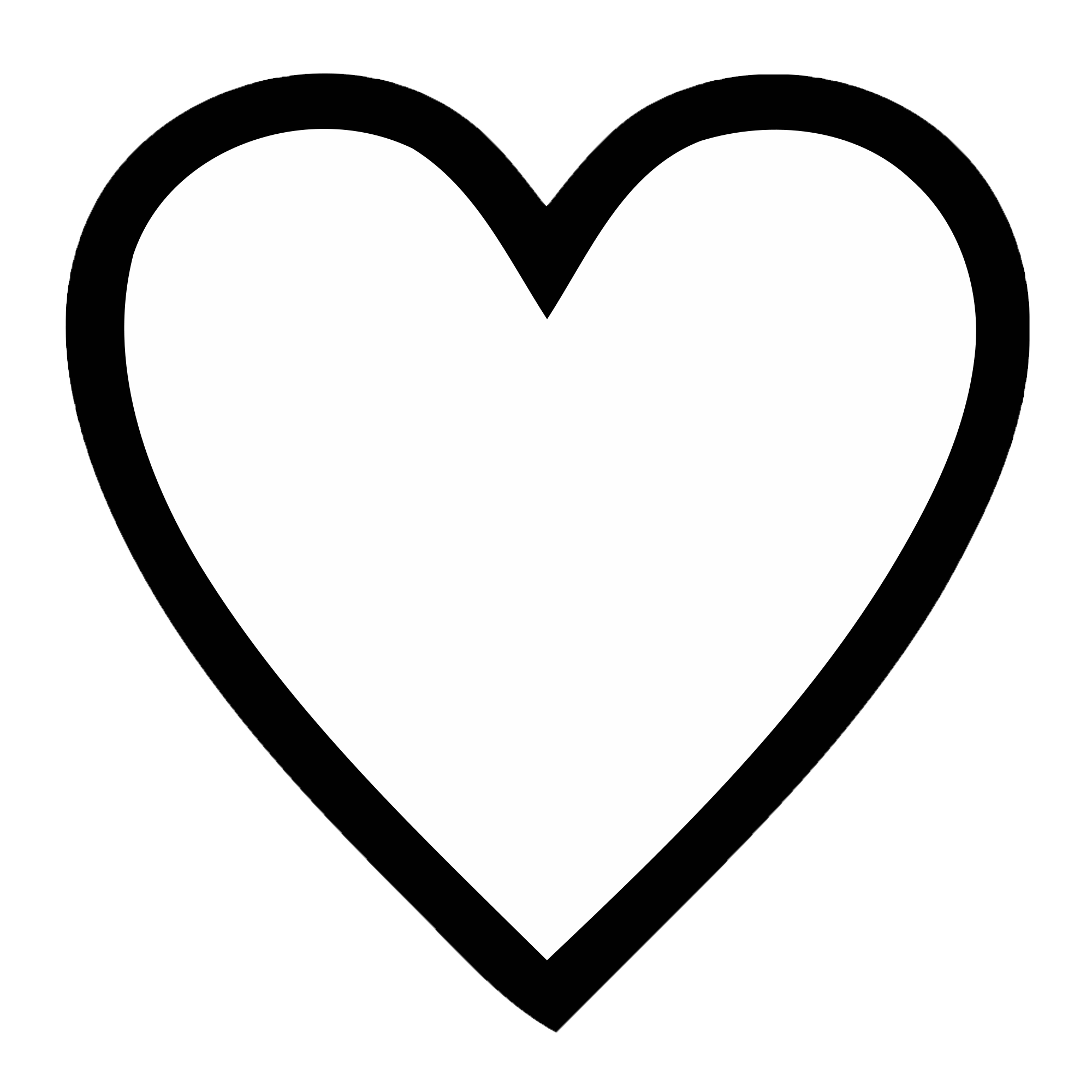 Ideas you love
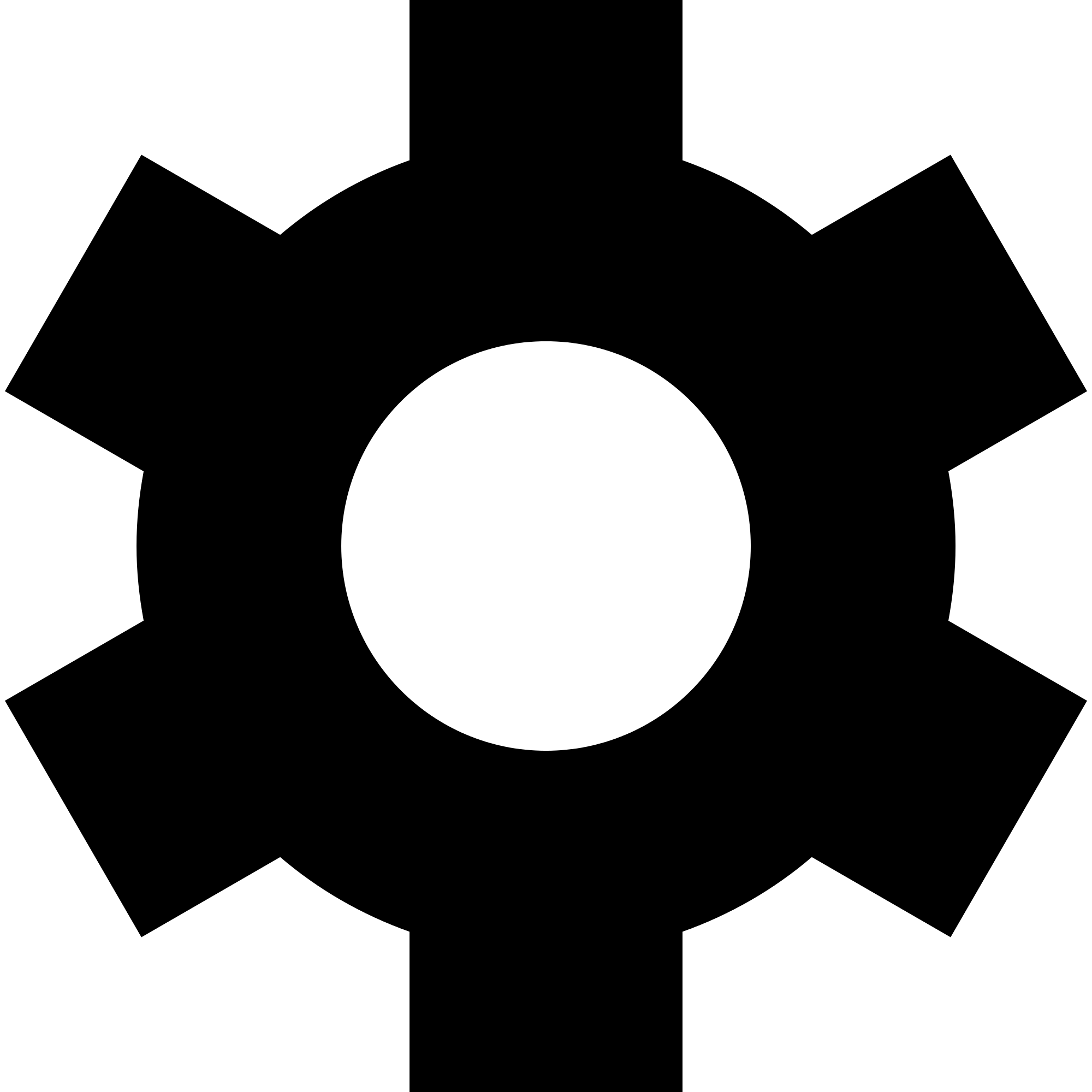 Positive criticisms
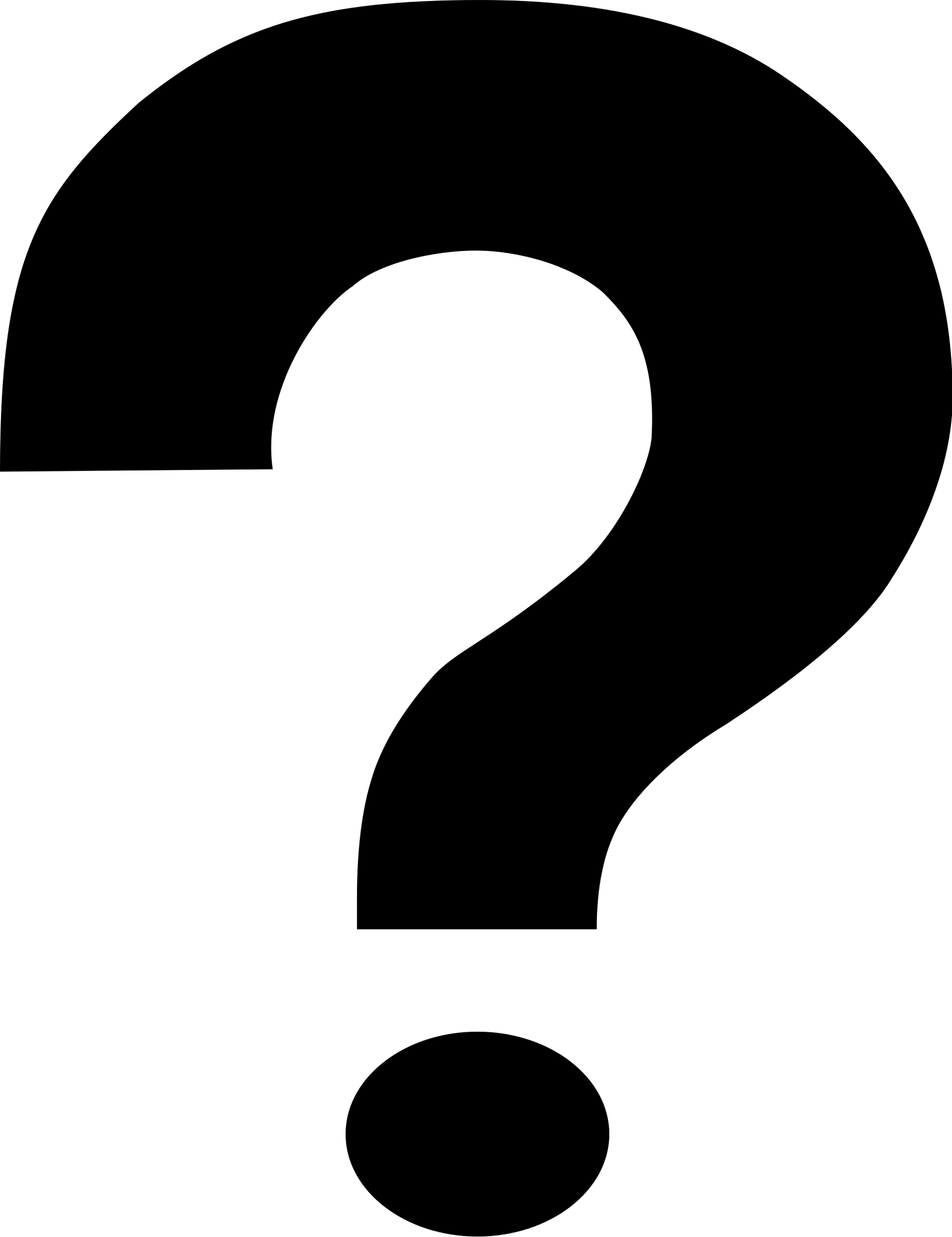 Questions you have
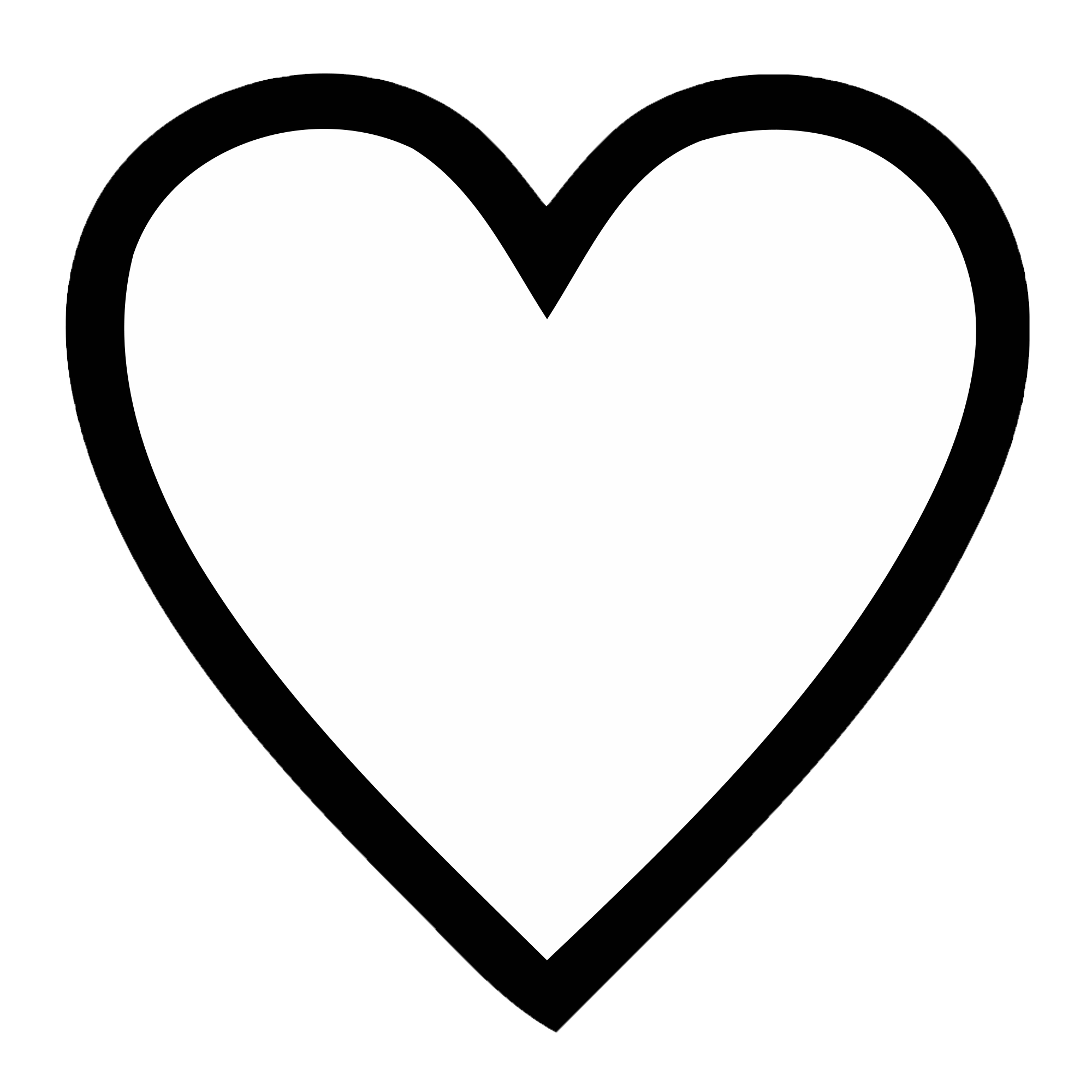 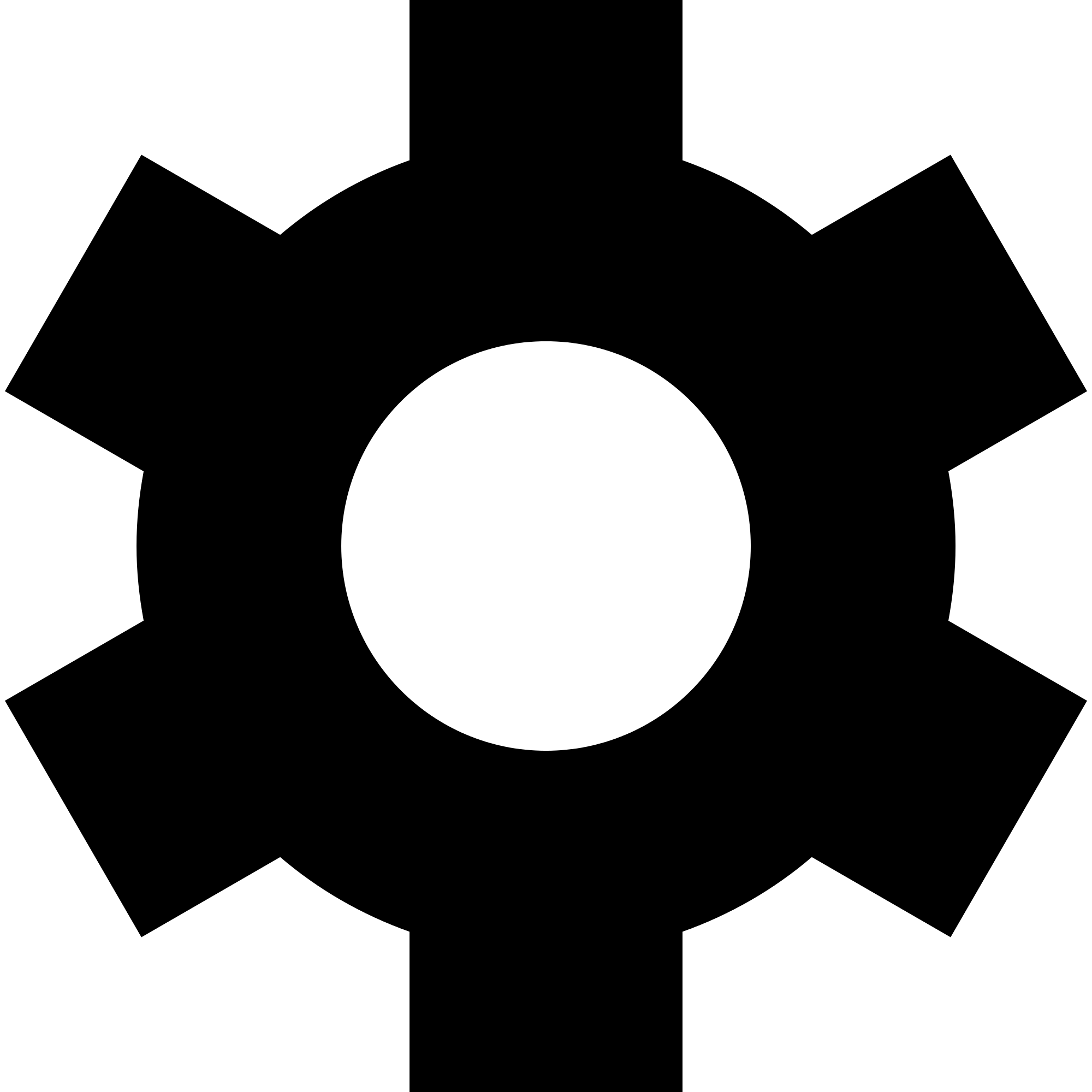 Ideas to make 
it better
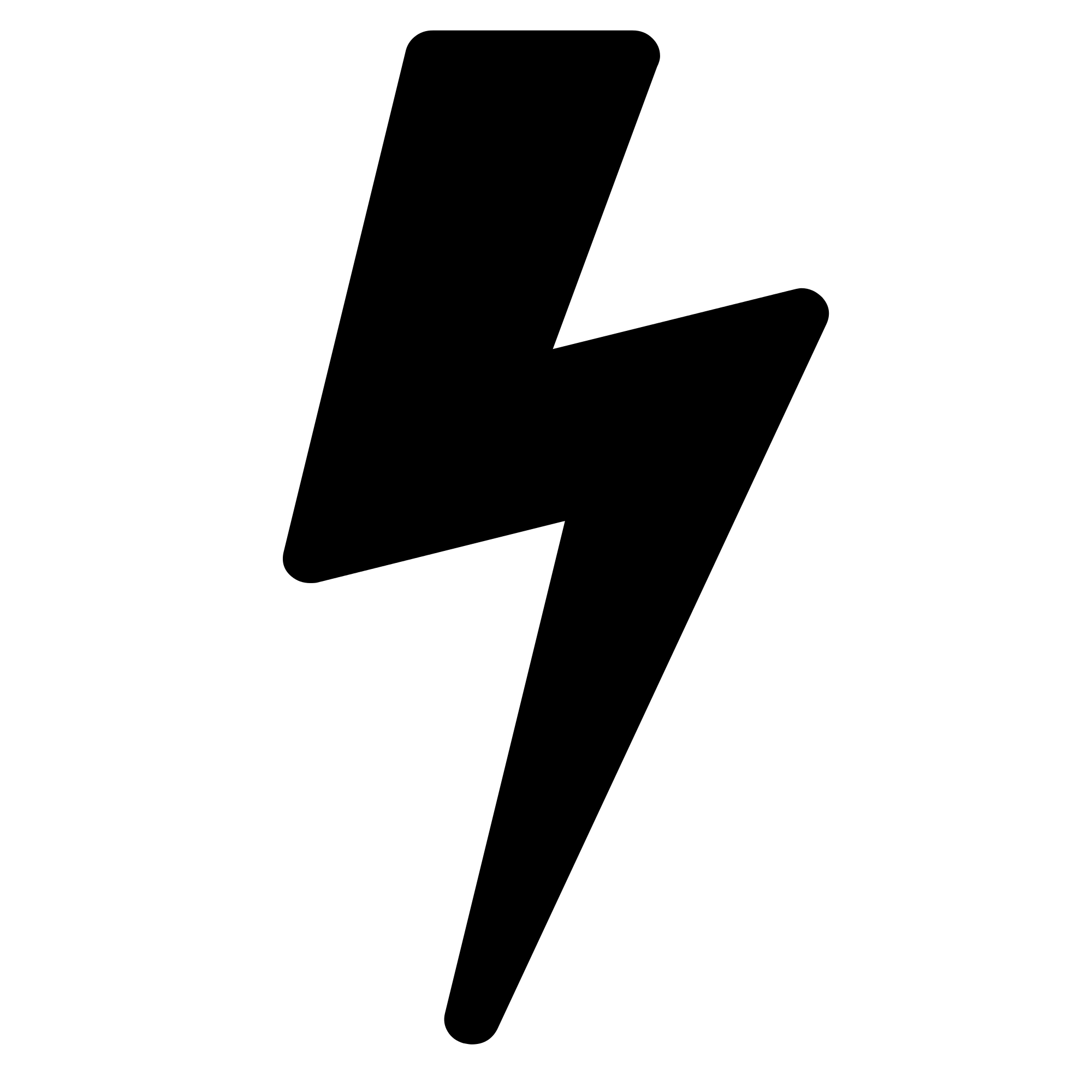 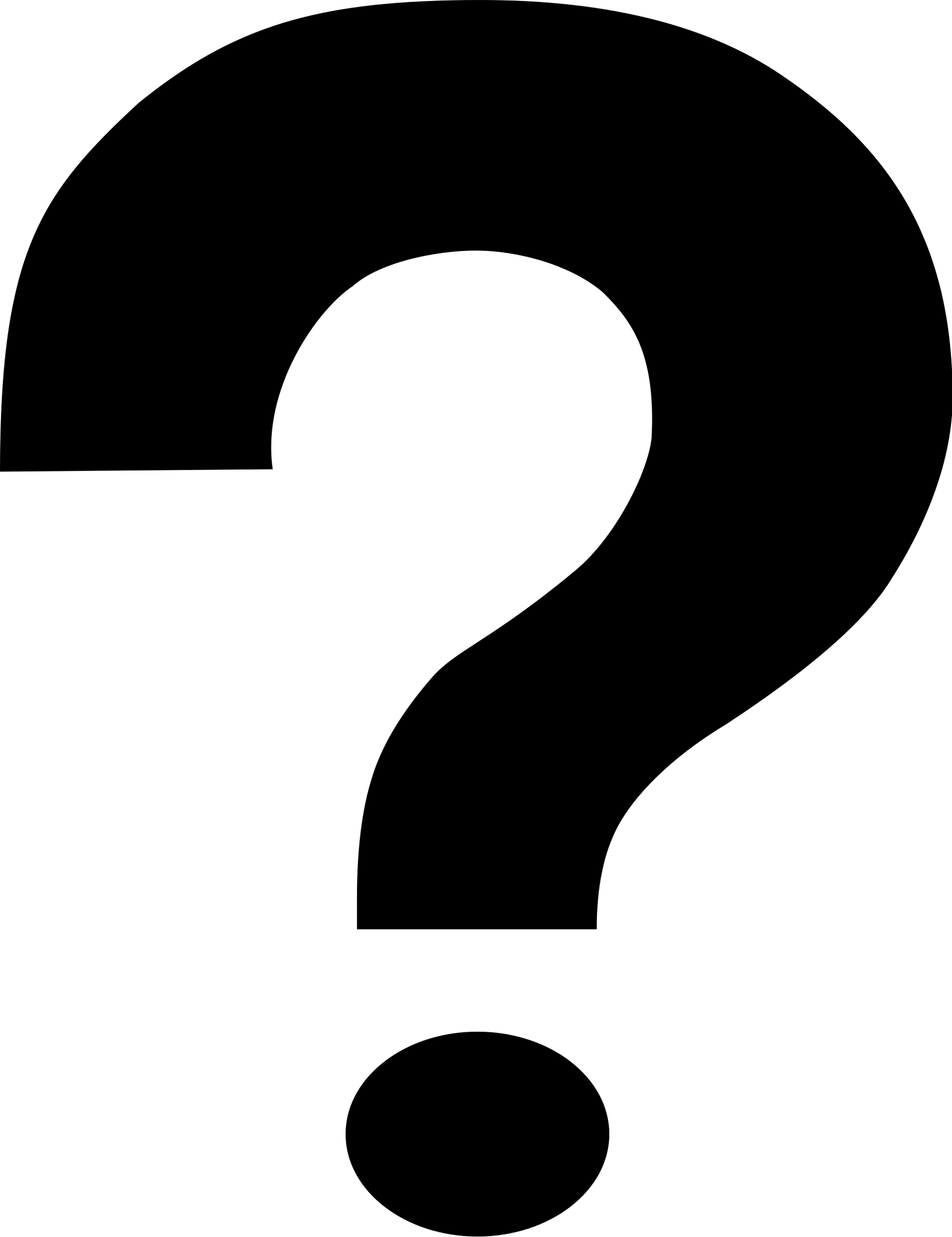 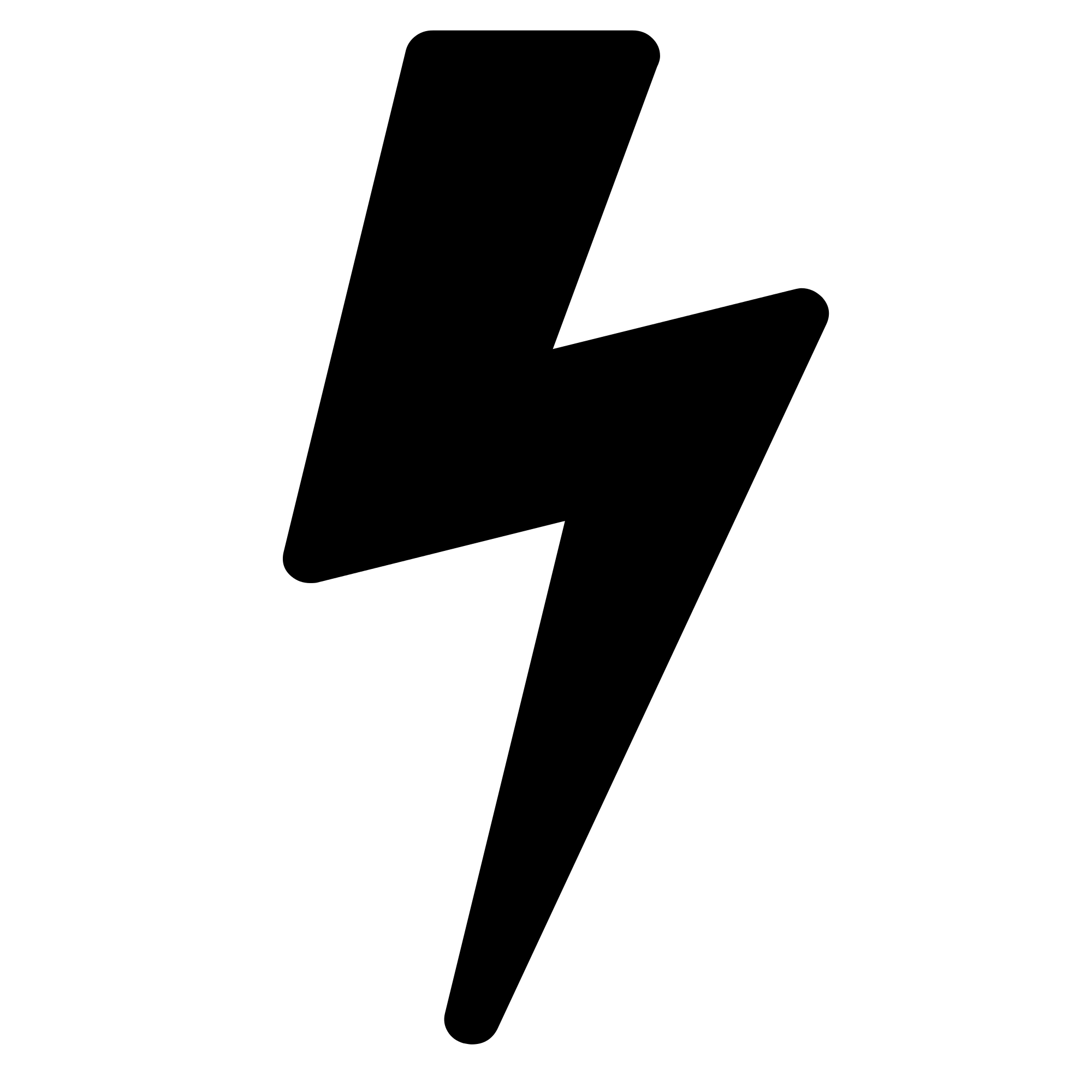 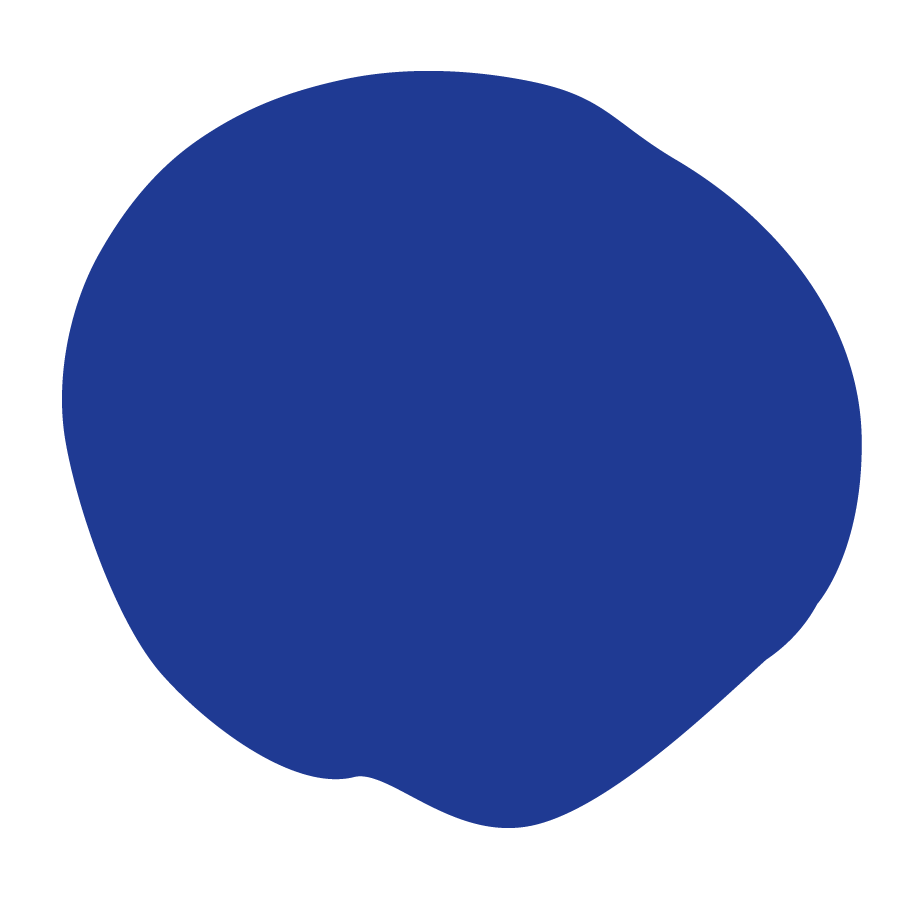 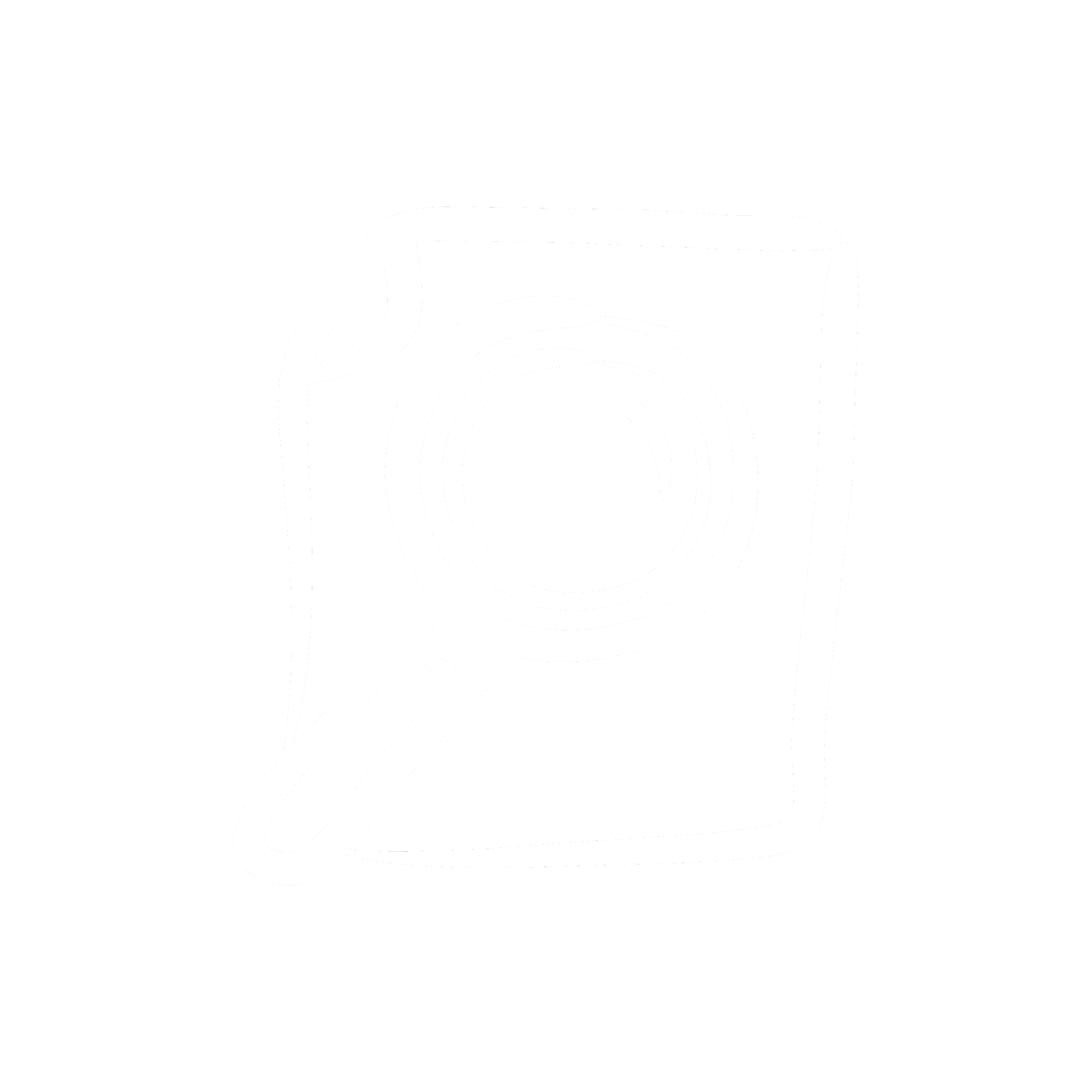 [Speaker Notes: Teacher notes: 
Use the handout in digital form or on paper and have students complete the activity for 3-4 peers then allow students time to reflect on the feedback and make changes to their script. The heart is for things you liked about the script. The settings/gear wheel is for items that can be improved but worded in a positive way. The question mark is for items that did not make sense or need clarification. The lightning bolt is for suggestions to make the script better. Click here for the digital version and click here for the printable version.]
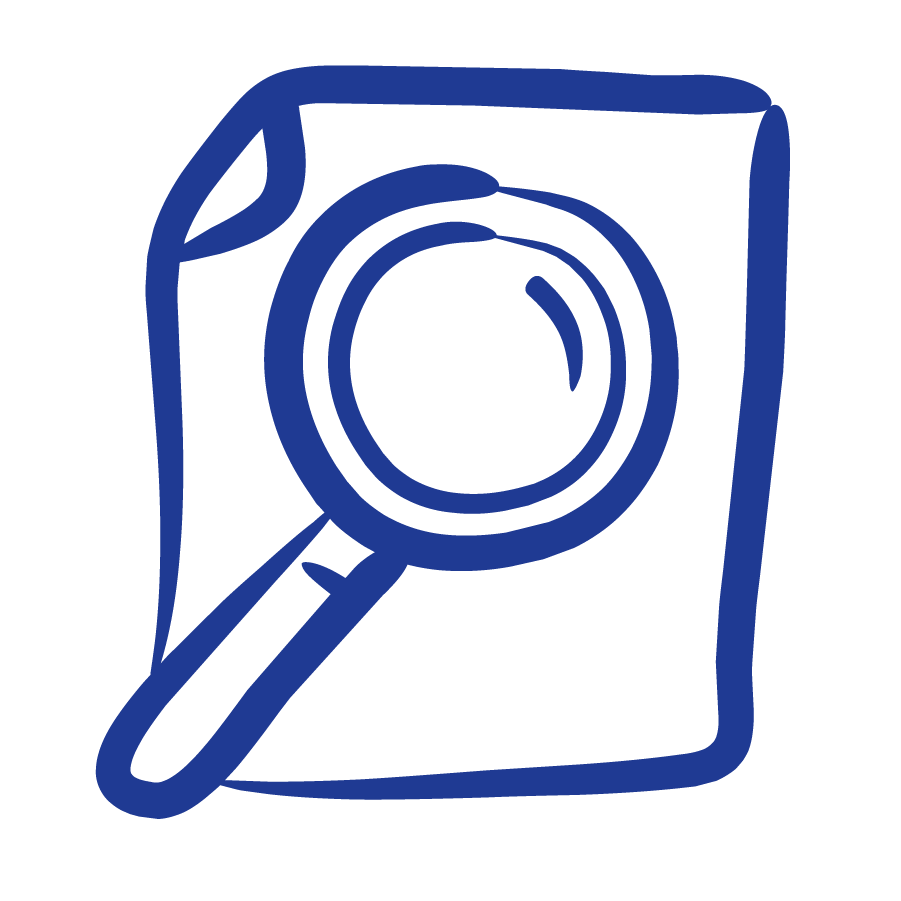 EXIT TICKET
Answer these questions in your Note to Self journal!
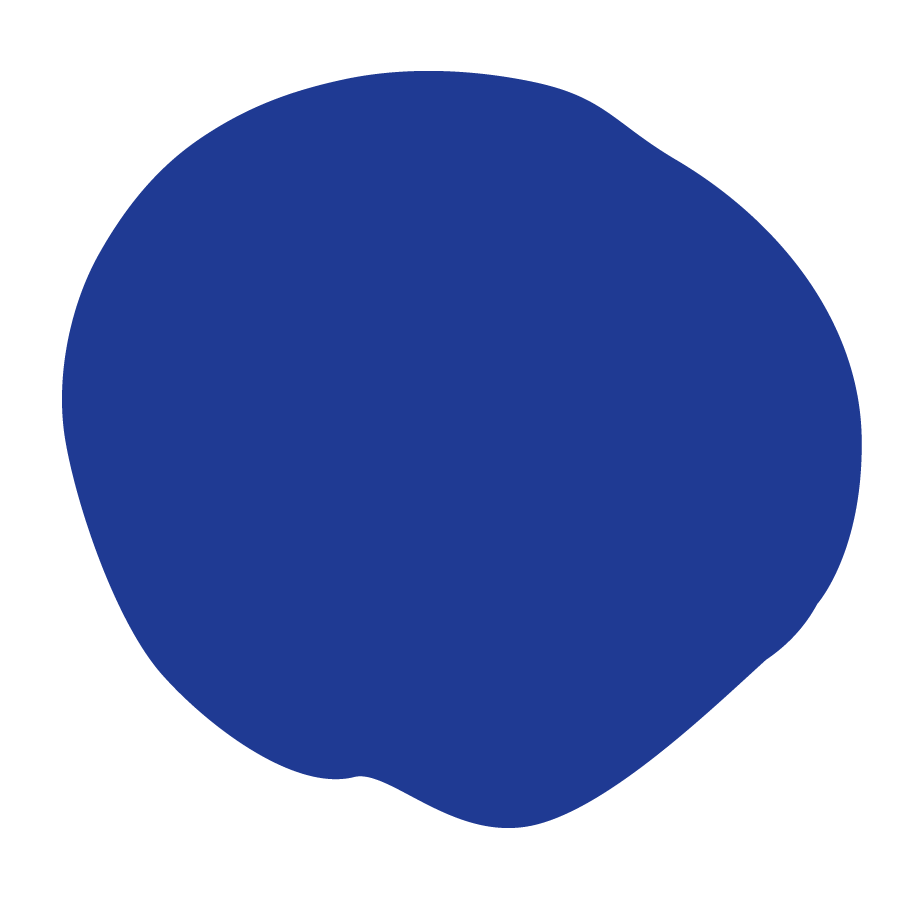 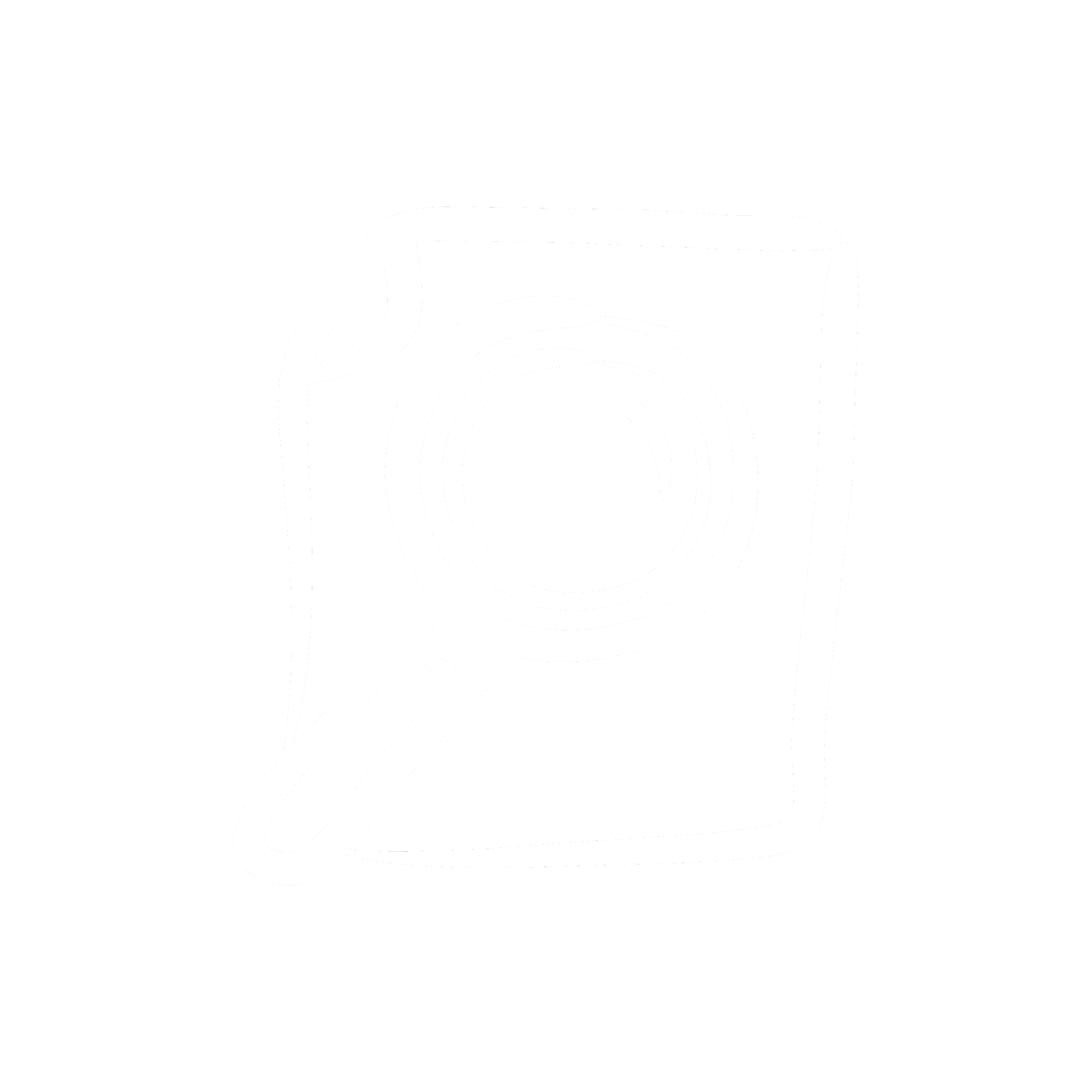 [Speaker Notes: Teacher notes: 
Have students answer this question in the “Note to Self Journal”]
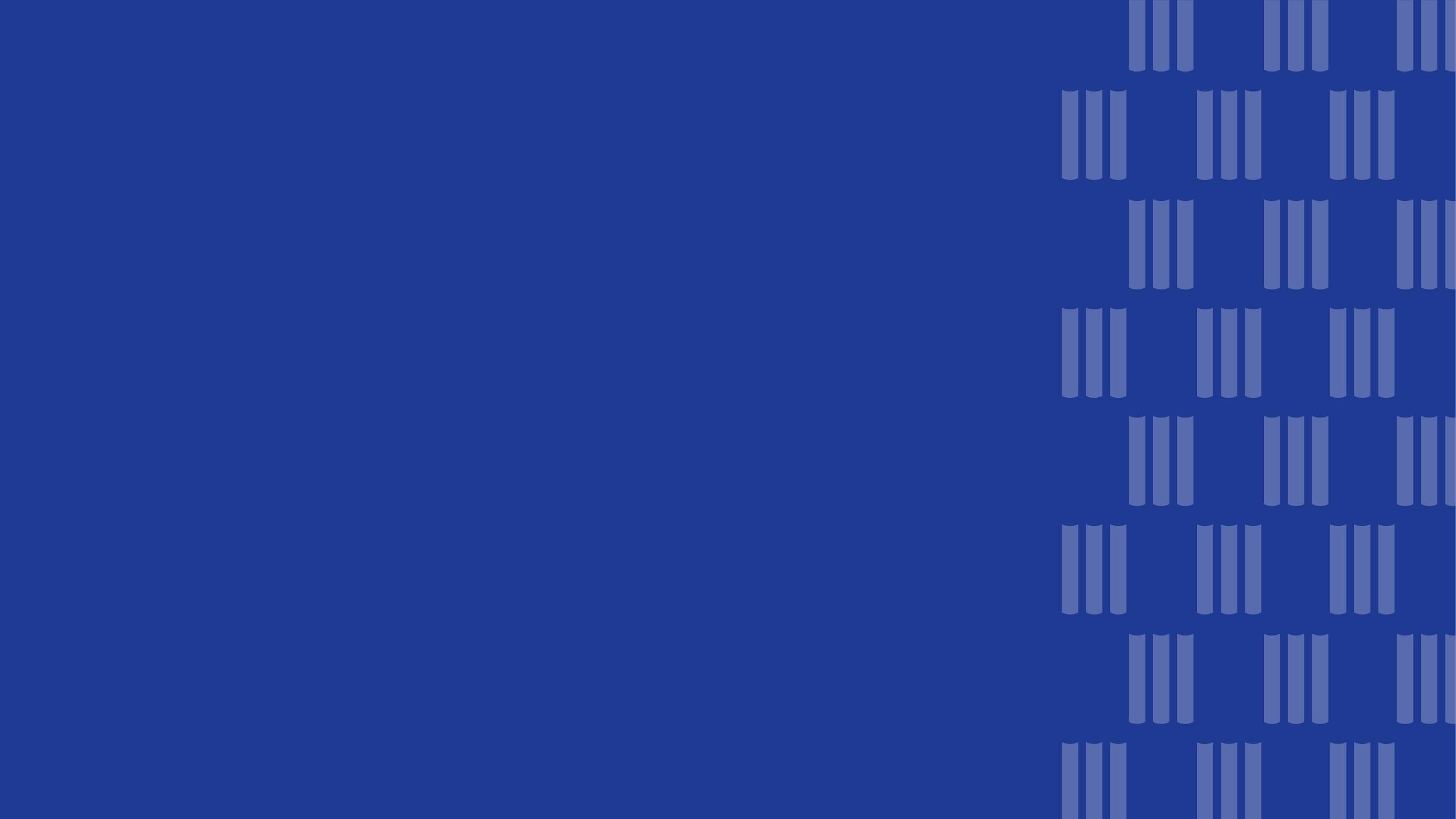 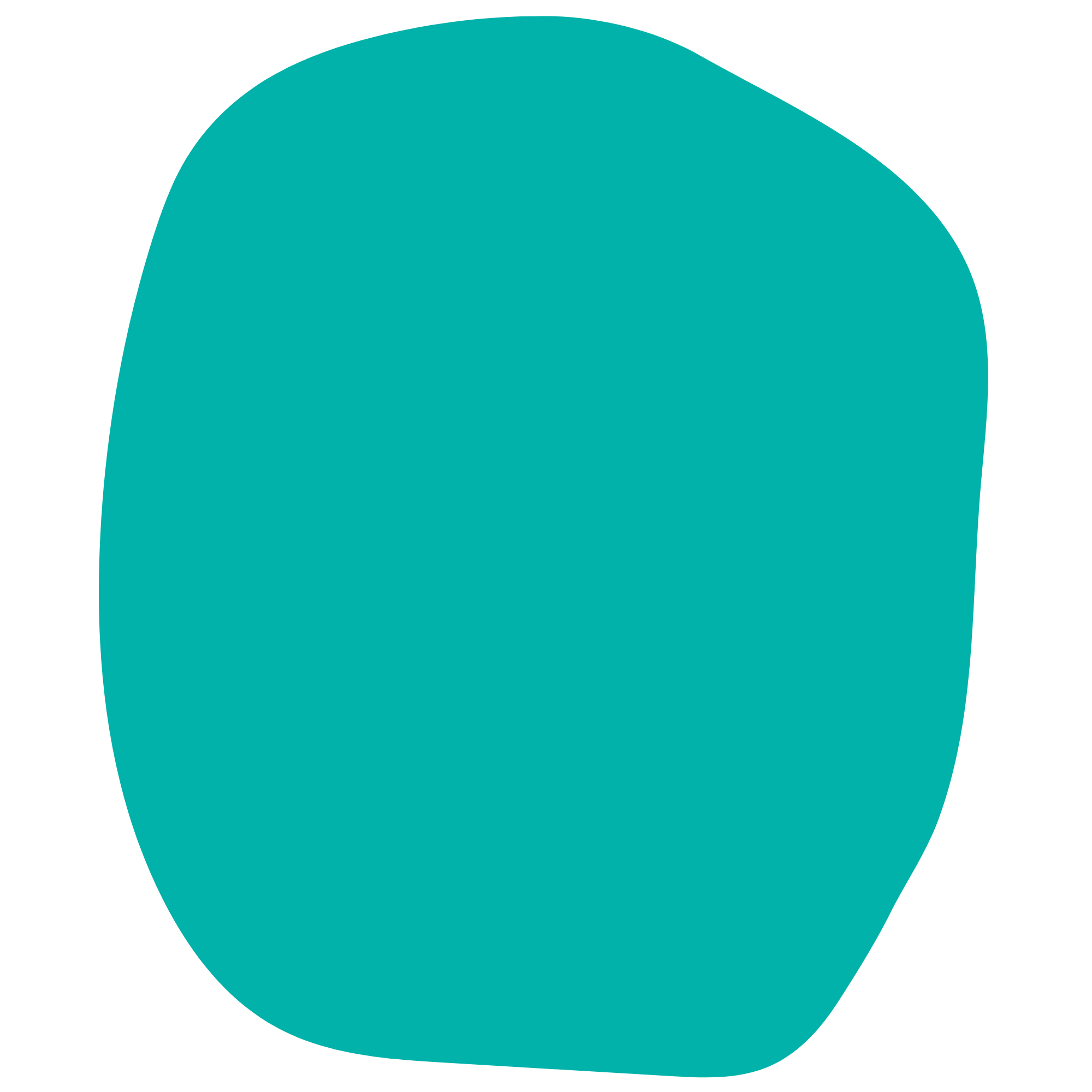 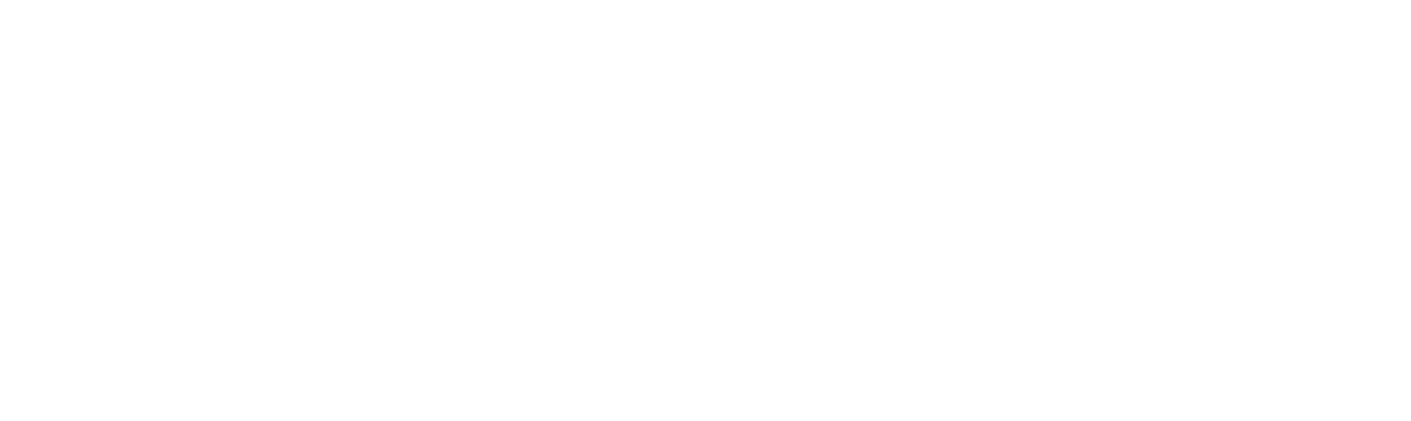 Day 9
Build the Documentary
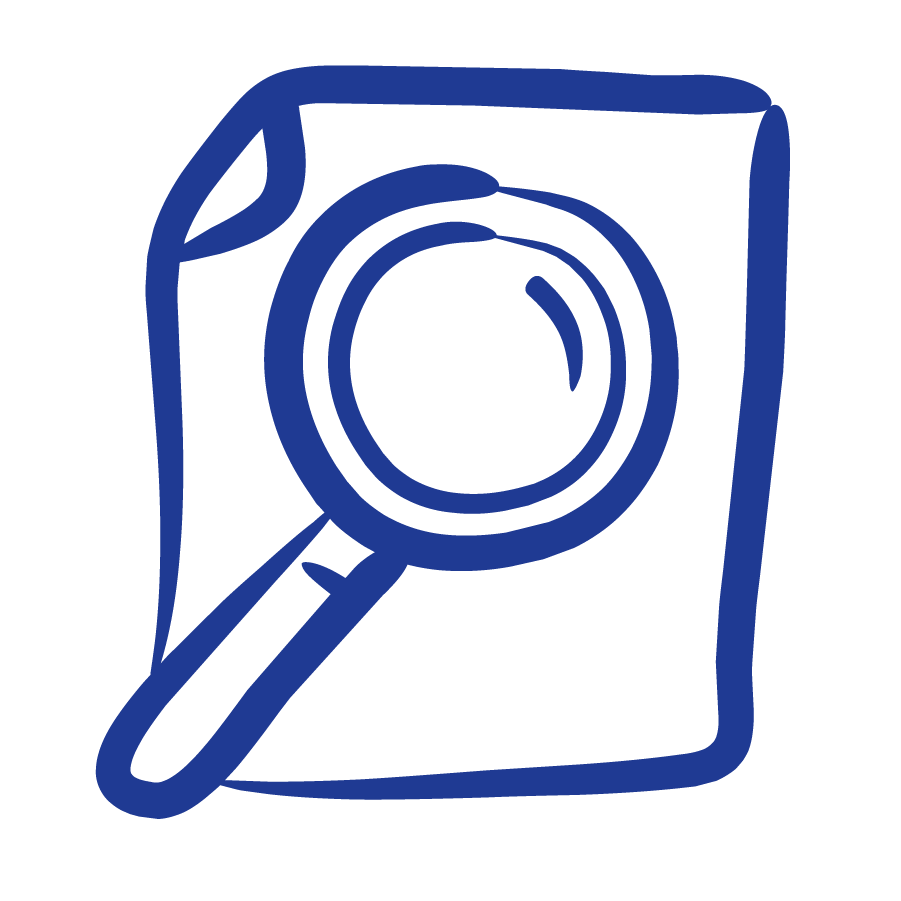 ESSENTIAL QUESTION
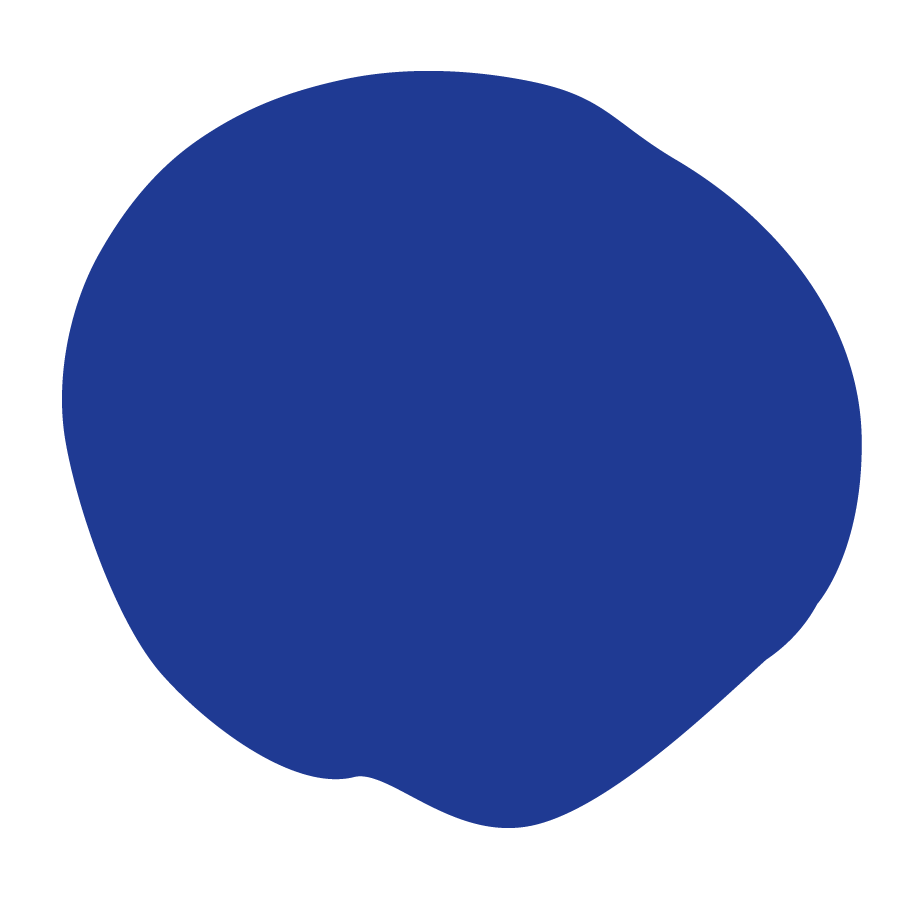 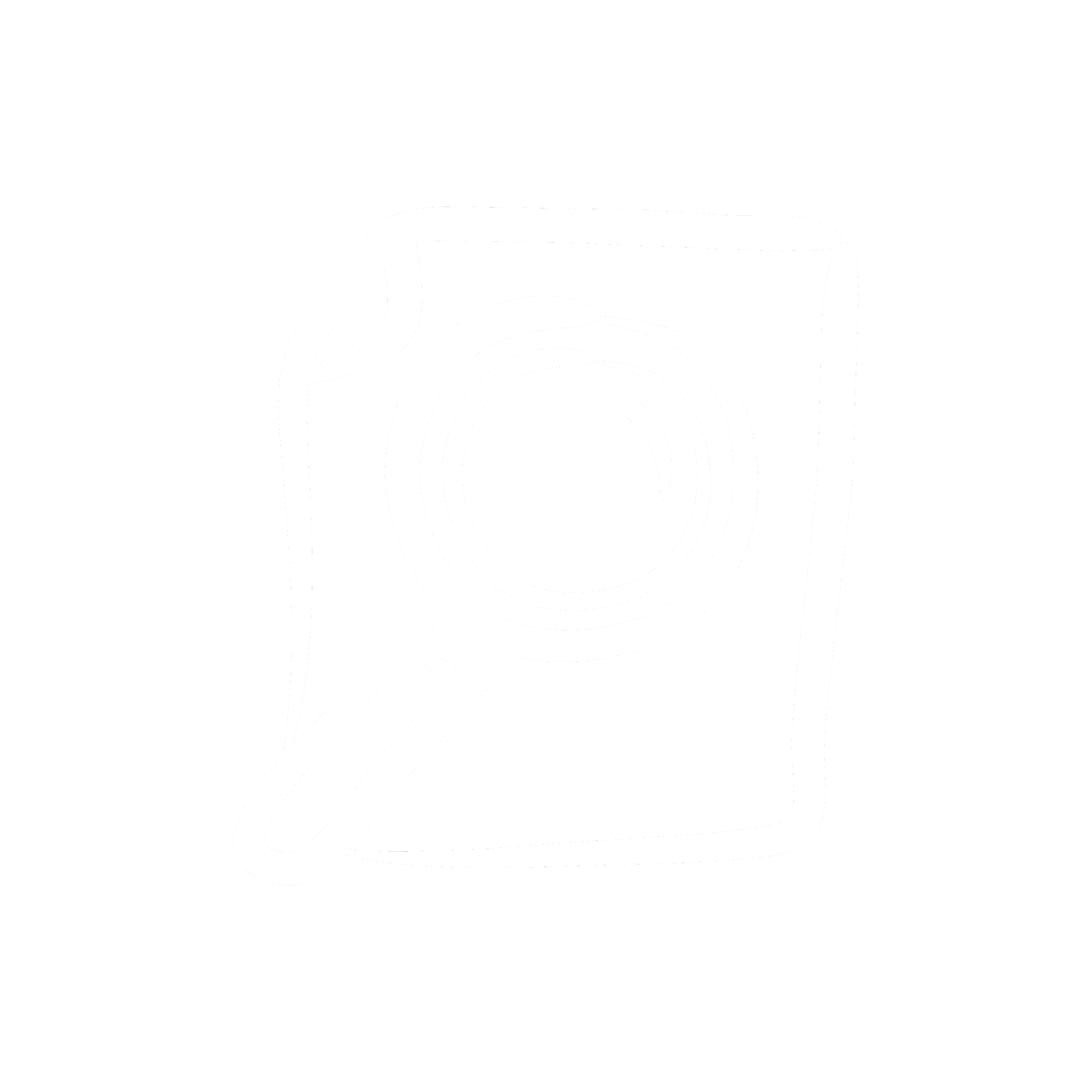 [Speaker Notes: Teacher notes: 
Have students answer this question in the “Note to Self Student Journal" digital or pdf format.]
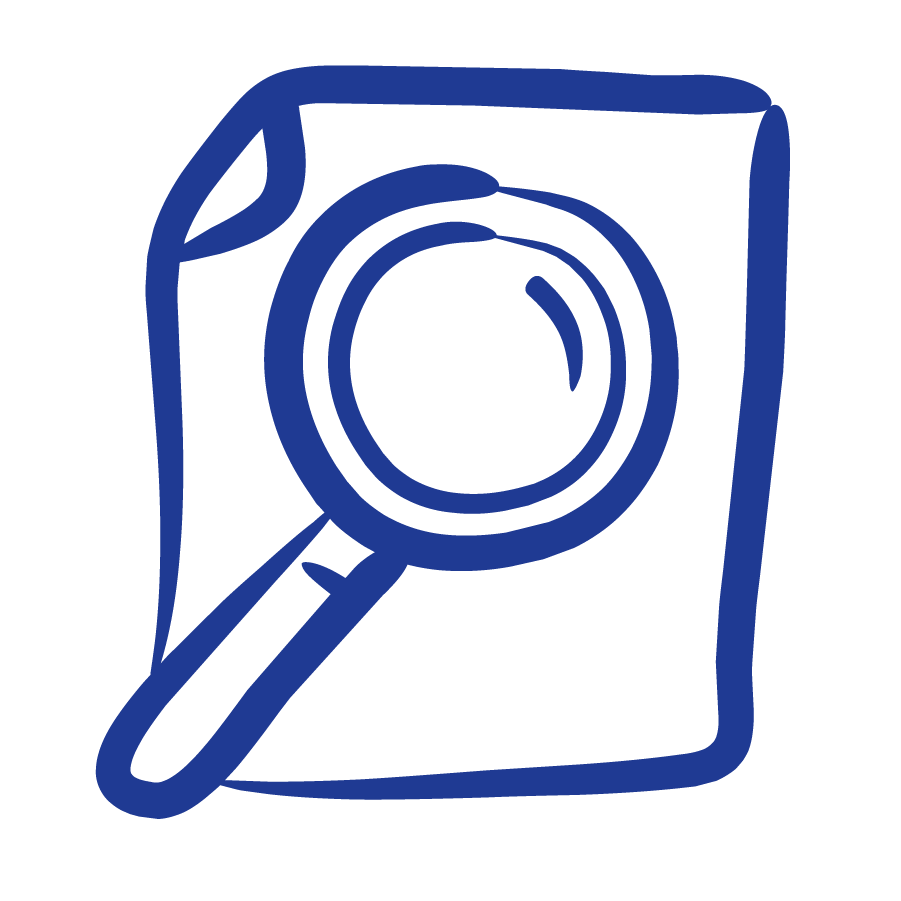 OBJECTIVES
Students will be able to:

Create a one minute documentary
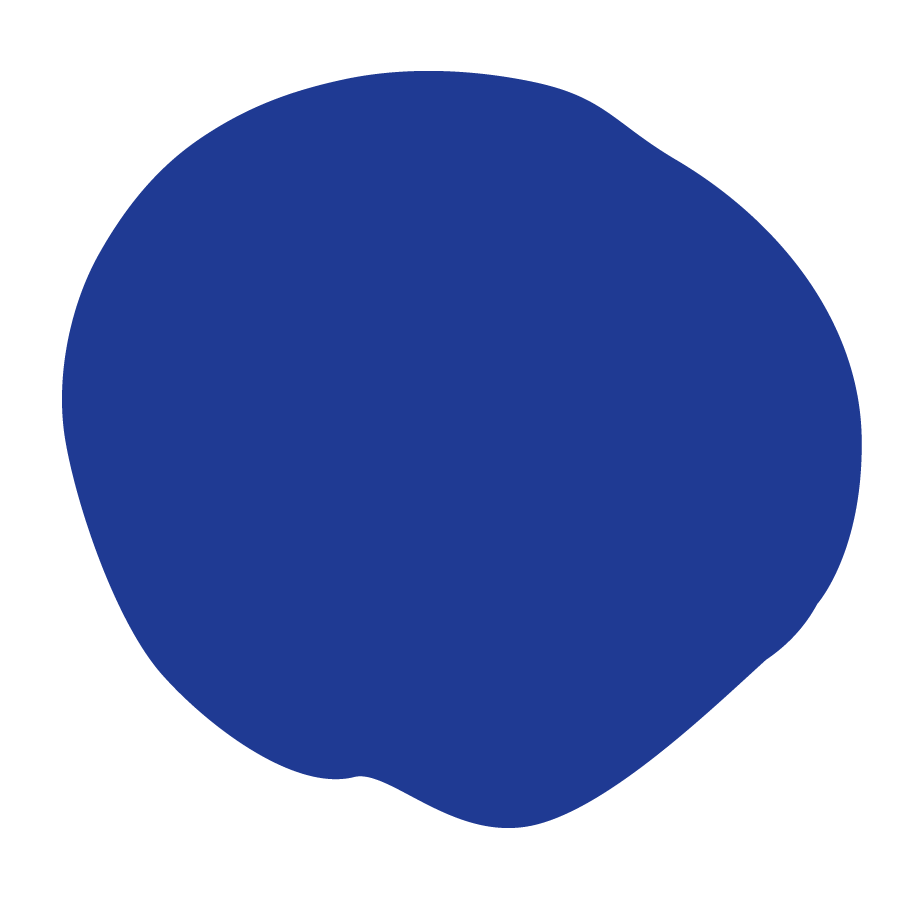 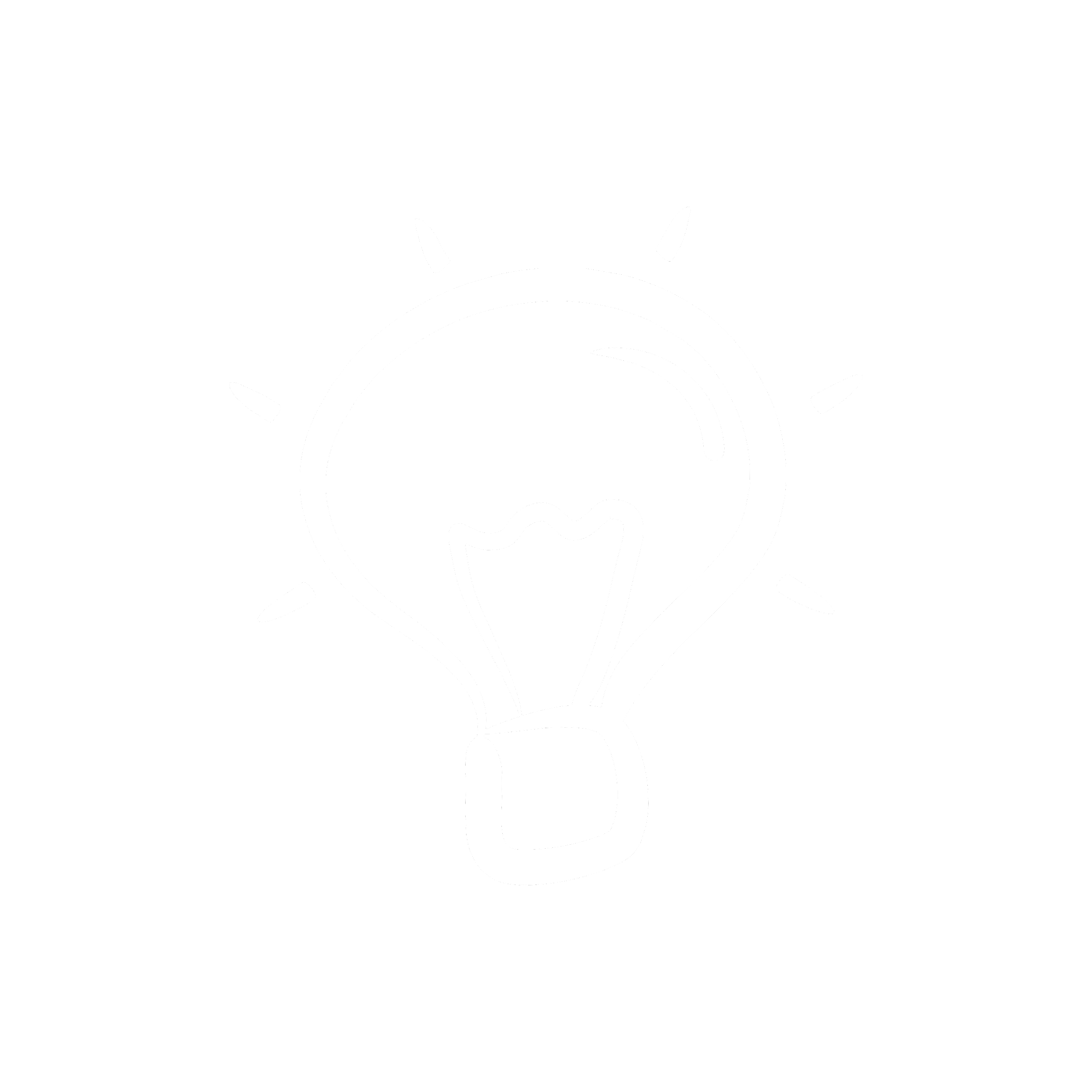 [Speaker Notes: Teacher notes: 
Review the objectives for the day, so students know what is expected of their learning]
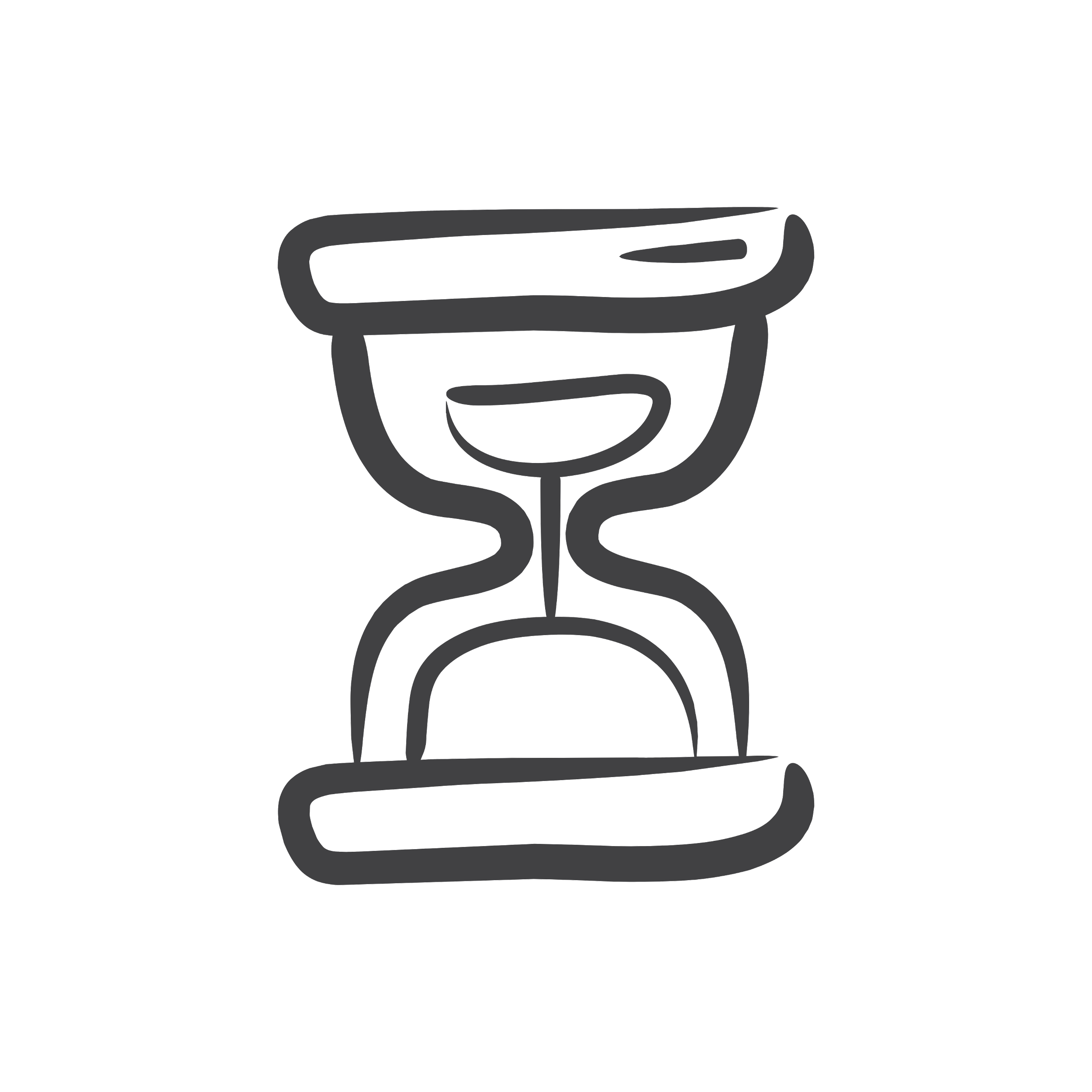 AGENDA
Create a one minute documentary
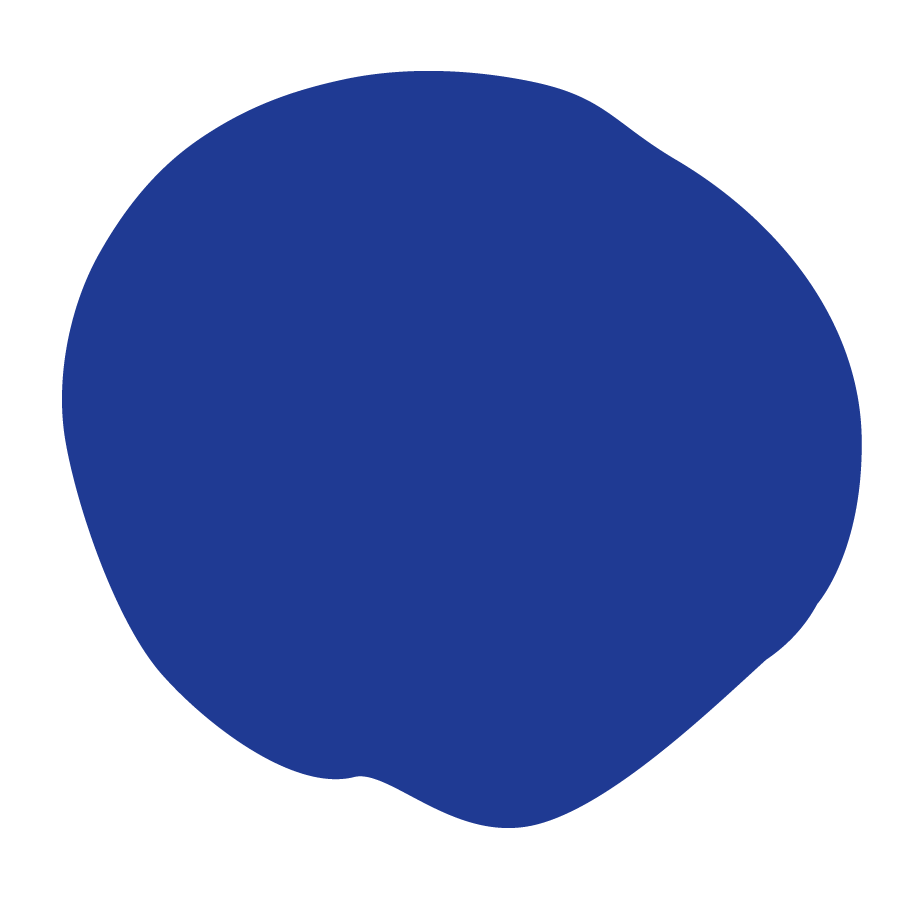 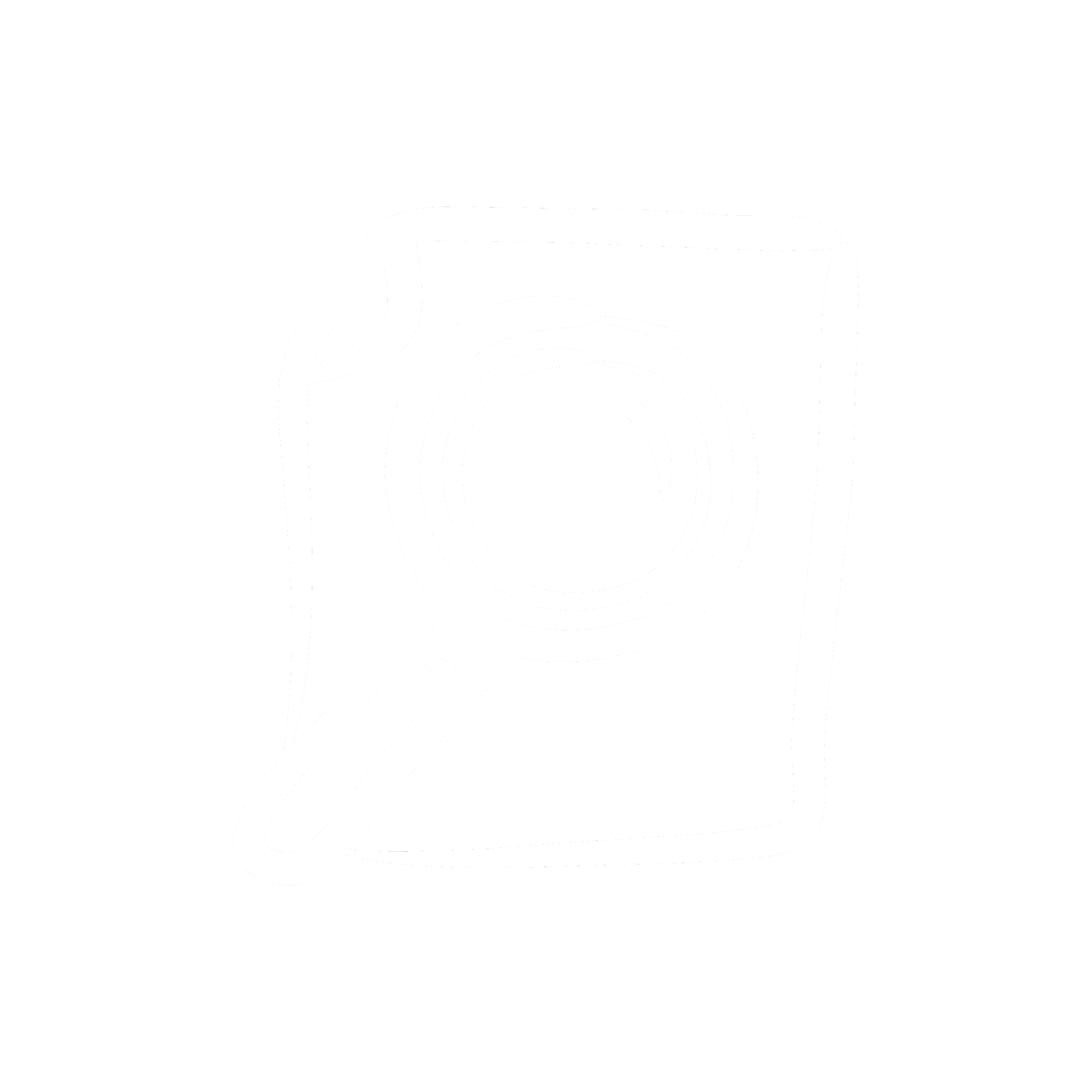 [Speaker Notes: Teacher notes: 
Review the agenda for the day
You can create a one minute documentary in any of the following ways. Click here for an overview video for each of the following suggestions. 
Use adobe spark 
Use WeVideo
Use Google Slides (with images) and record the screen with Loom or include audio files (using online-voice-recorder) for each slide
Use Google Slides to create  stop motion videos and record the screen with Loom or include audio files (using online-voice-recorder)
Low tech, no problem? Have students draw images on paper and record over them using their voice as a narration (info and example)]
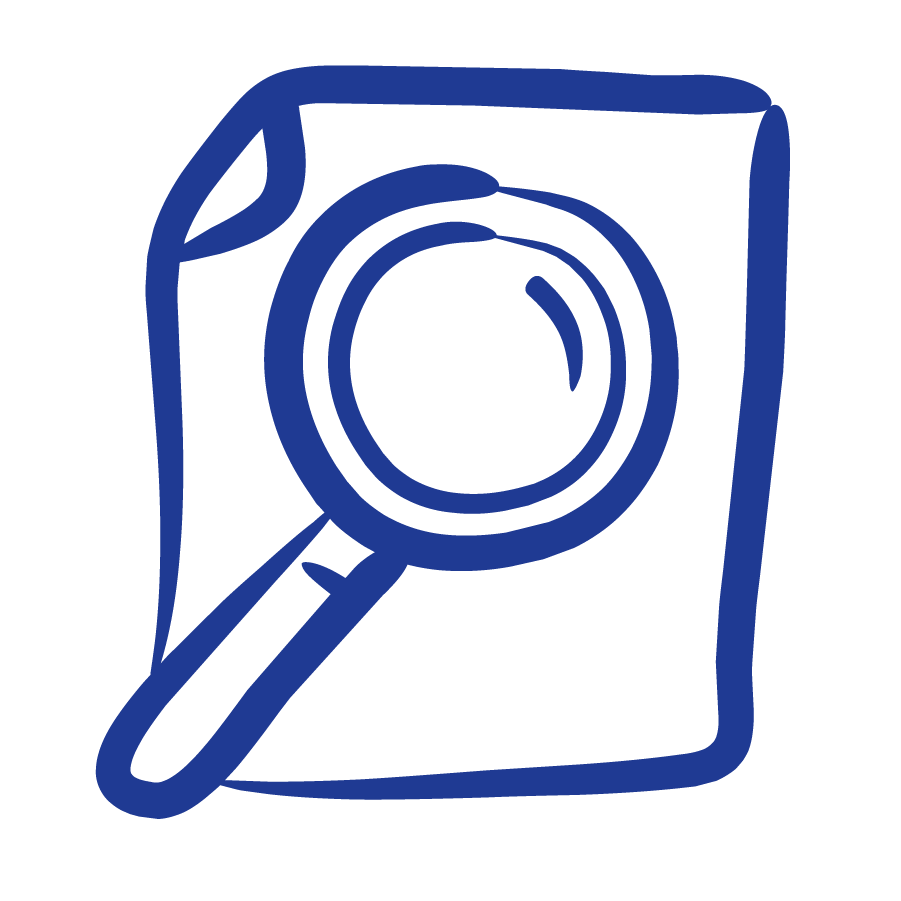 ACTIVITY
Build your documentary!
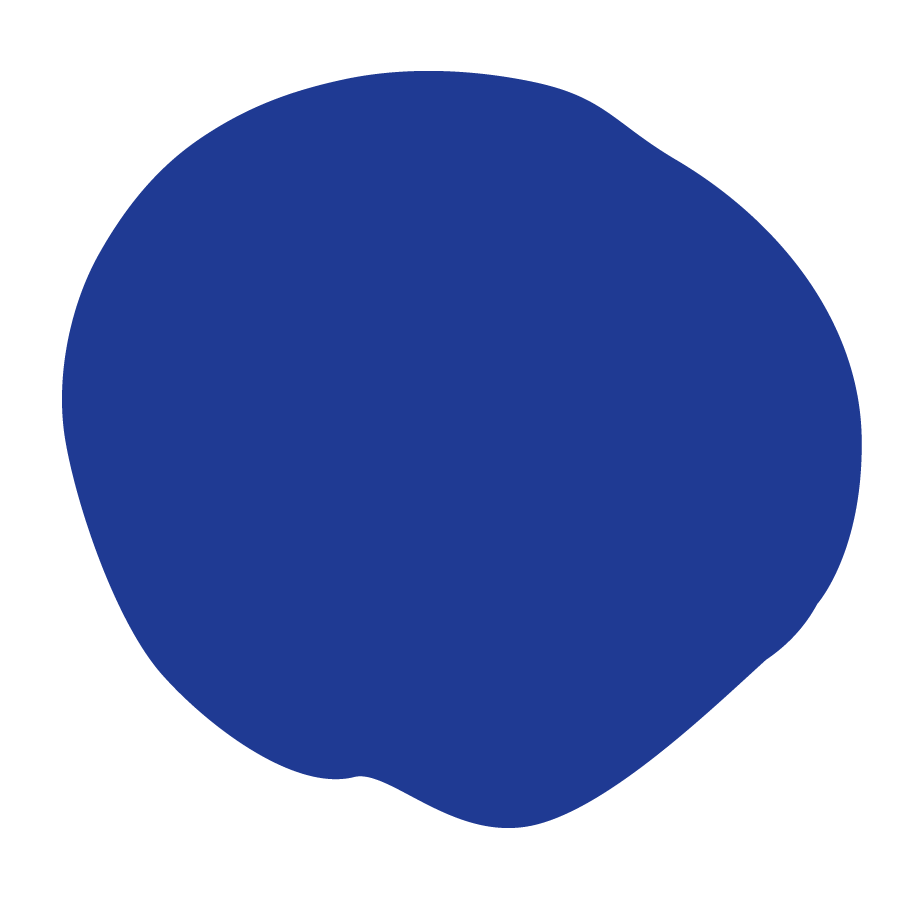 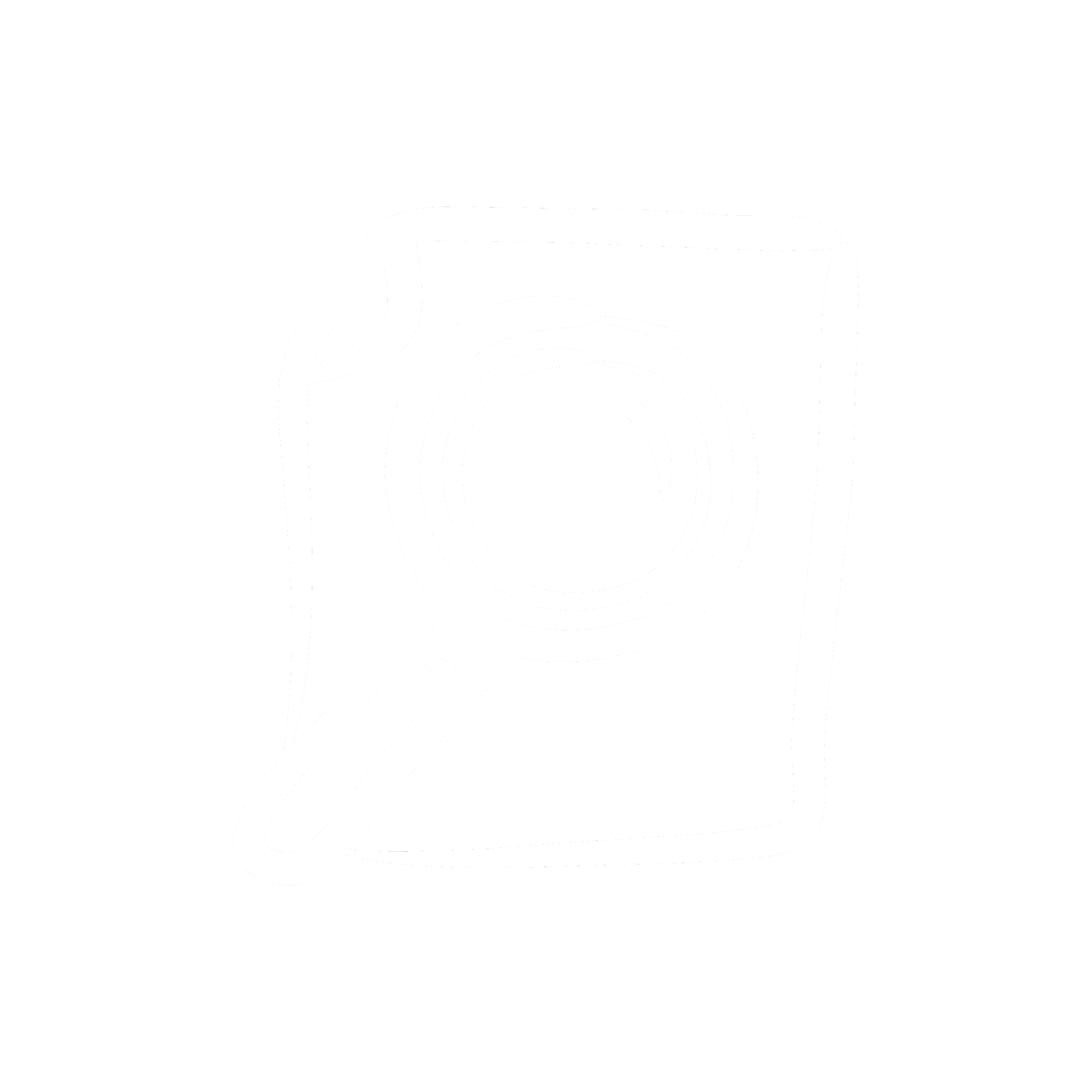 [Speaker Notes: Teacher notes:]
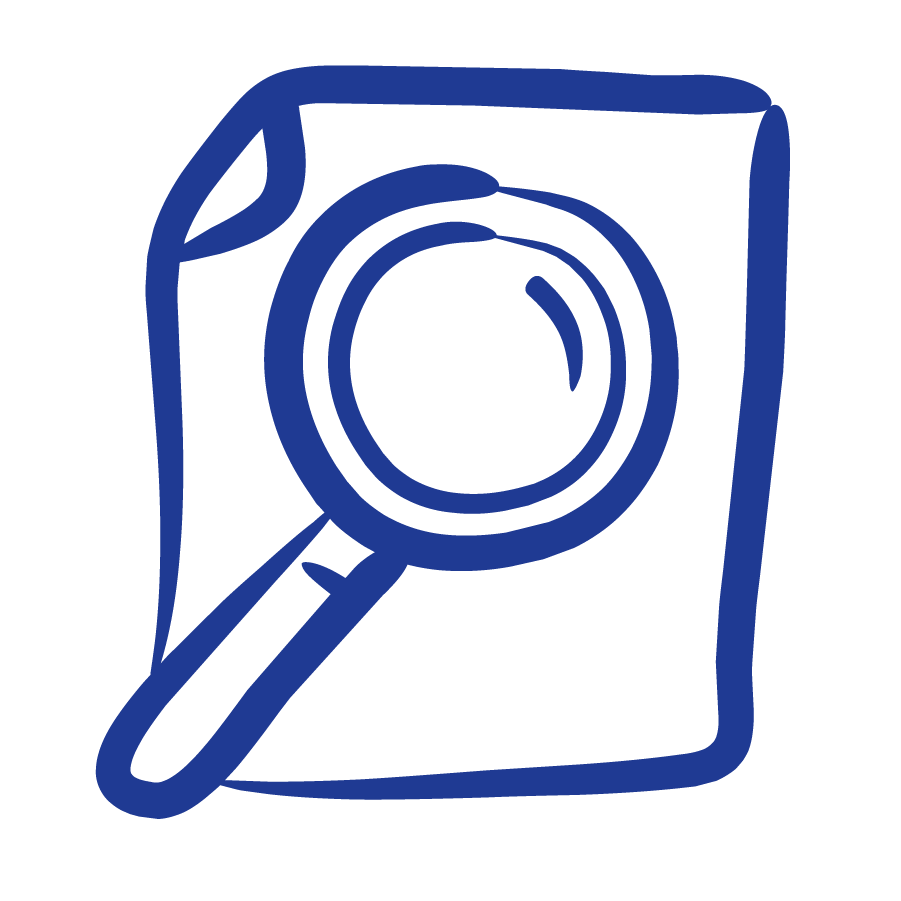 EXIT TICKET
Answer this question in your Note to Self journal!
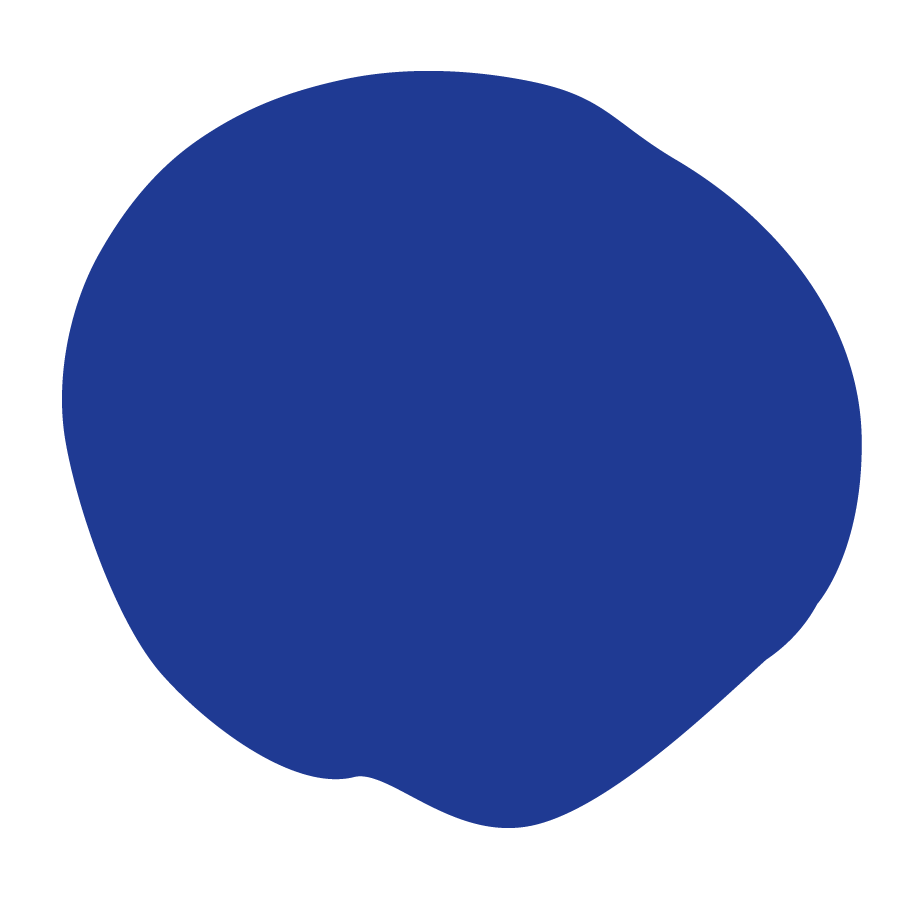 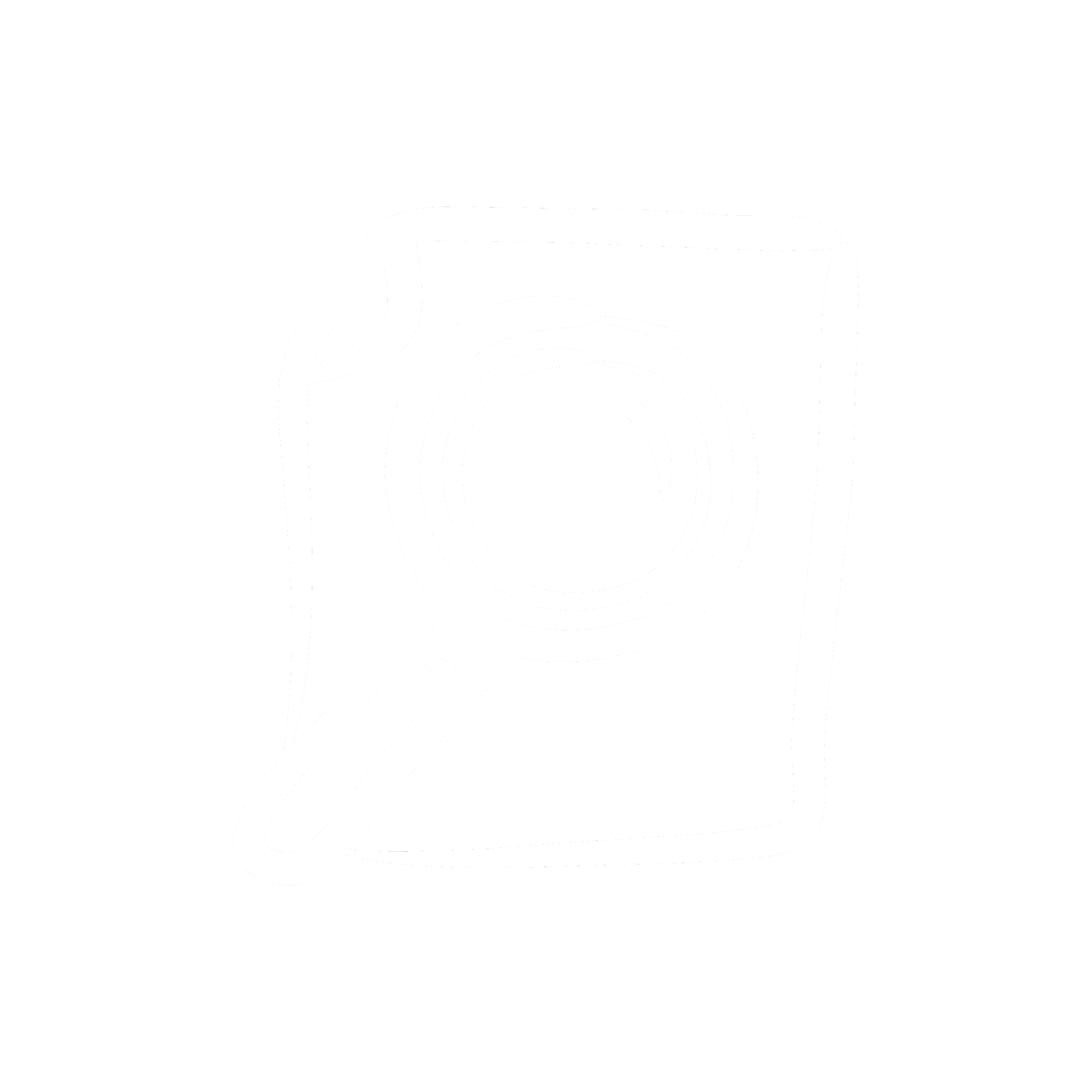 [Speaker Notes: Teacher notes: 
Have students answer this question in the “Note to Self Journal”]
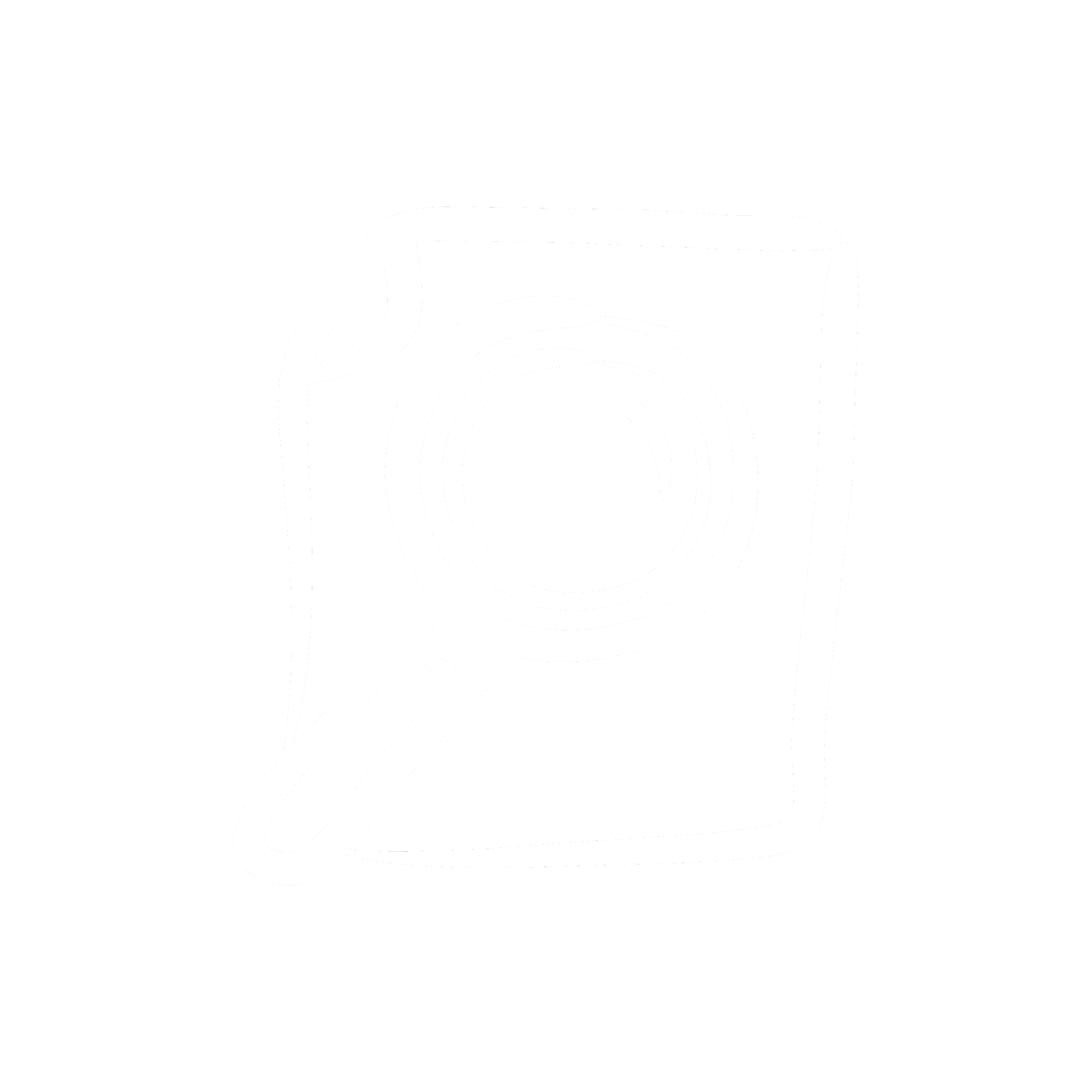 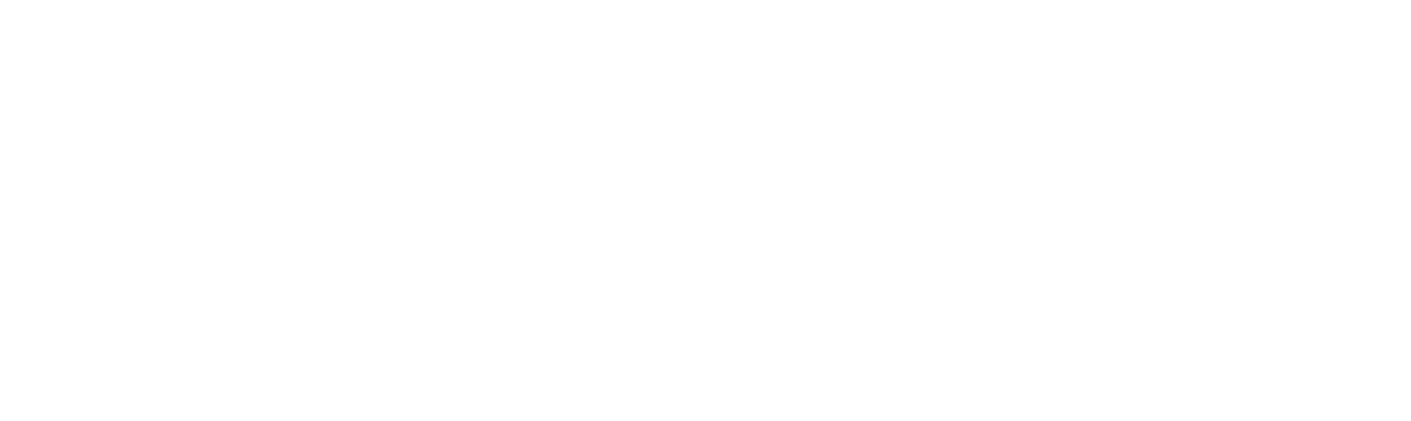 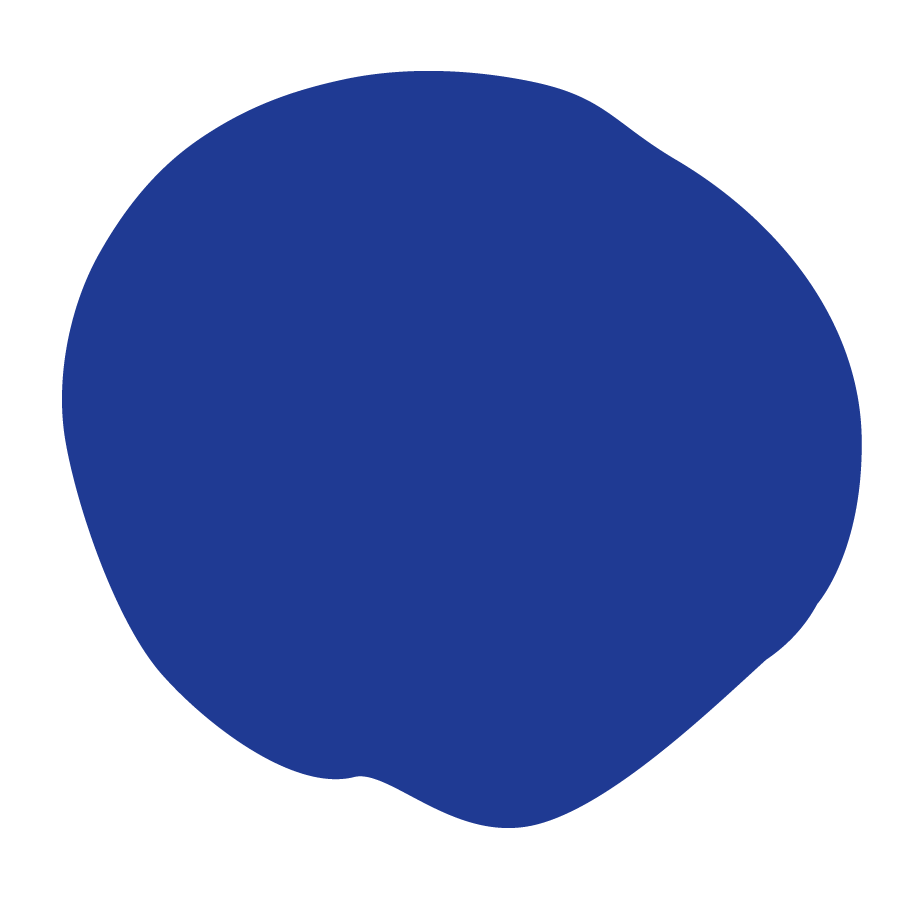 UNCOVERED